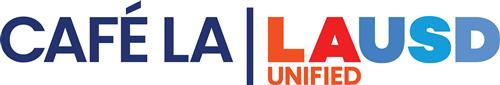 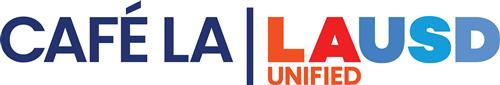 2024-2025Production Worksheet And Production Records
Provided by the LAUSD Food Services Division
April 26, 2024
[Speaker Notes: TELL:  Welcome to the Production Worksheet and Menu Production Record training. As FS Managers, it is our job to confirm the information recorded is accurate, to be in compliant with the State and Federal regulation, and for audit purposes.]
Activity Forms
This is an interactive session designed for participants to complete a simulated Production Worksheet process.
Participants will utilize the following forms

Blank Production Worksheet 
Blank Faculty A La Carte Sales and Inventory Form
Blank Daily Meal Allowance Record Form
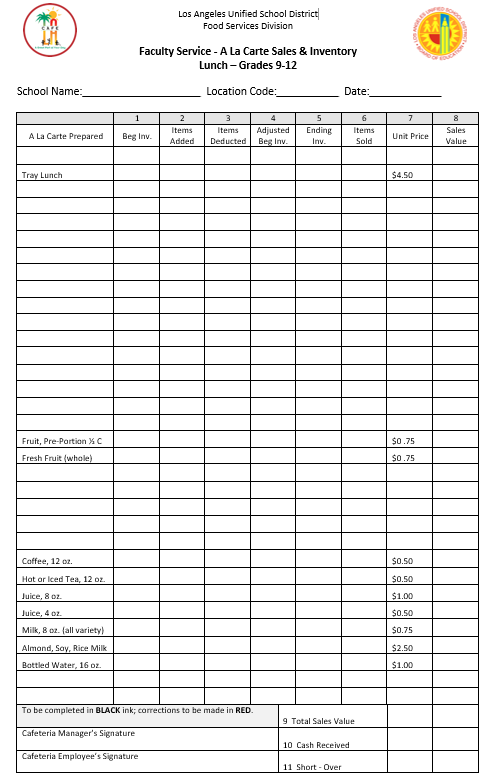 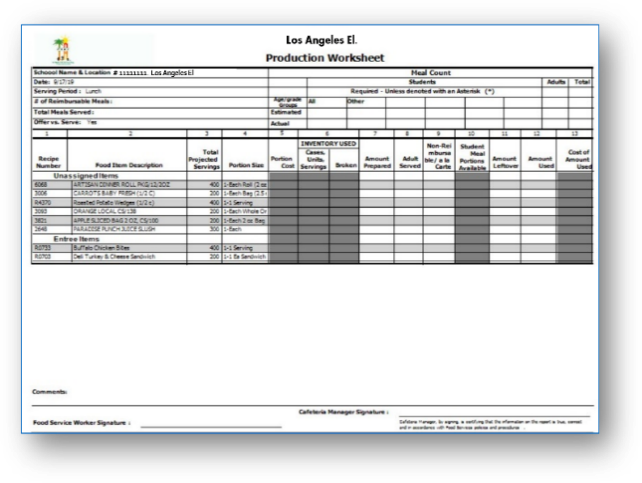 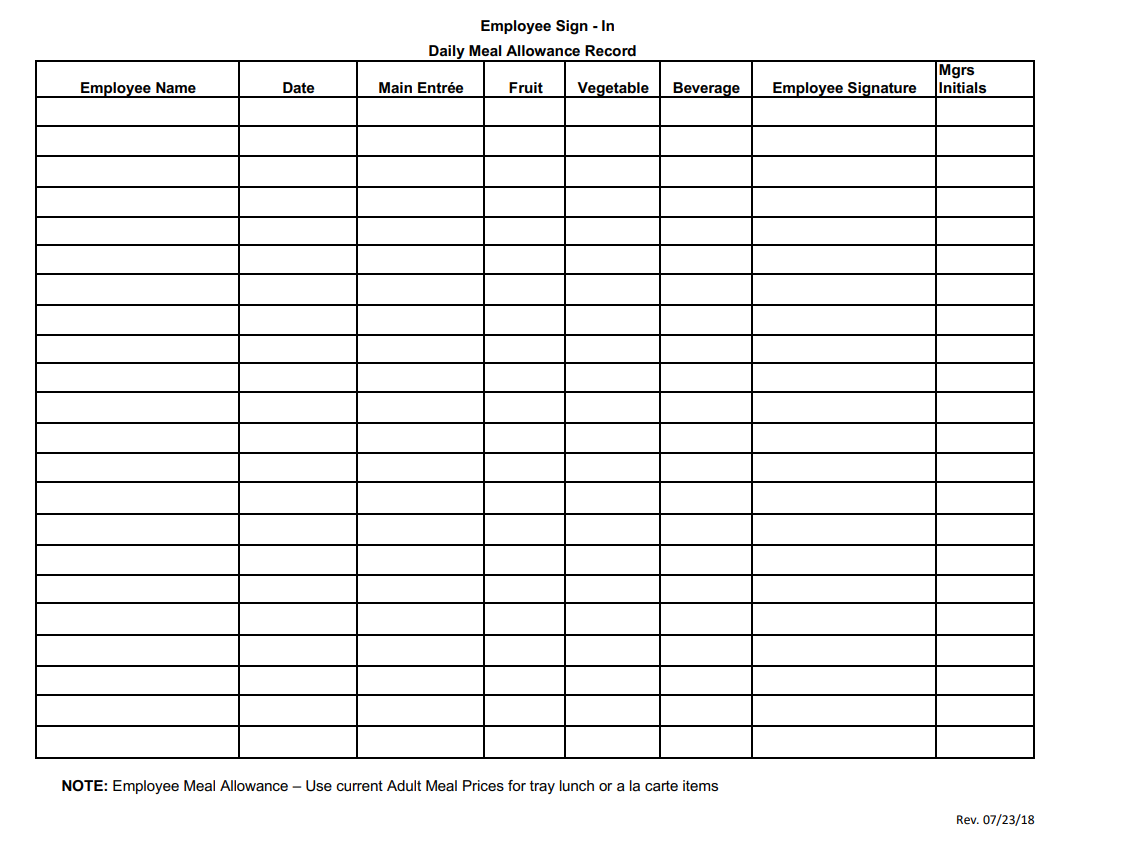 Faculty A La Carte Form
Production Worksheet
Daily Meal Allowance Record
Overview
During this session, Food Services staff will acquire the skills to fill out the Production Worksheets and Production Records. 

Topics that will be covered during the session are as follows:

	How to complete a Production Worksheet and    	Production Record for all meal periods

How to complete a Production Record in CMS

	Who's responsible for entering information

How to substitute menu items
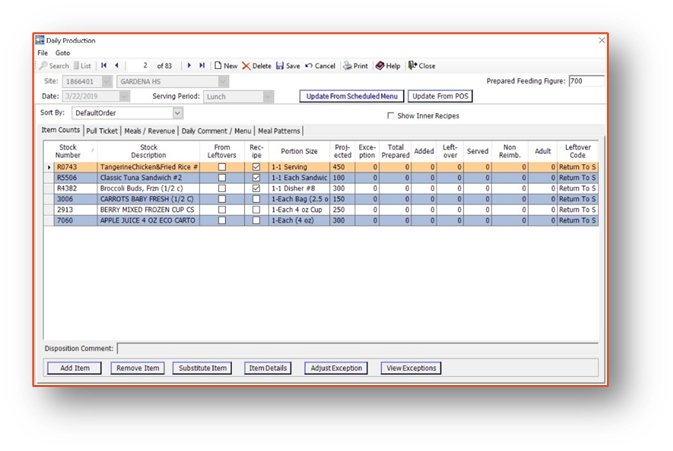 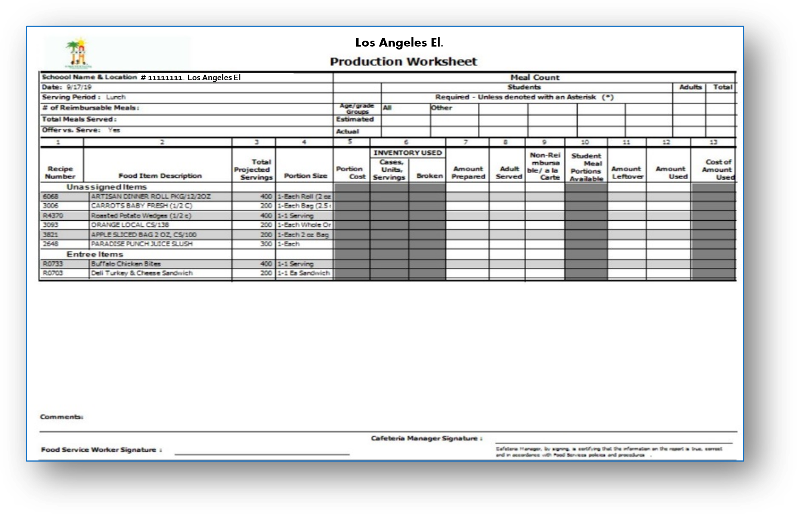 11111111
Los Angeles El.
Production Worksheet
Production Record
What is The Purpose of the Production Record?
Production Worksheets and Production Records are used to track meal production and ensure the school food authority is following policies and procedures for each meal service.

Production records are verified by the Federal government for accuracy to ensure site records are true representations of meal counts.
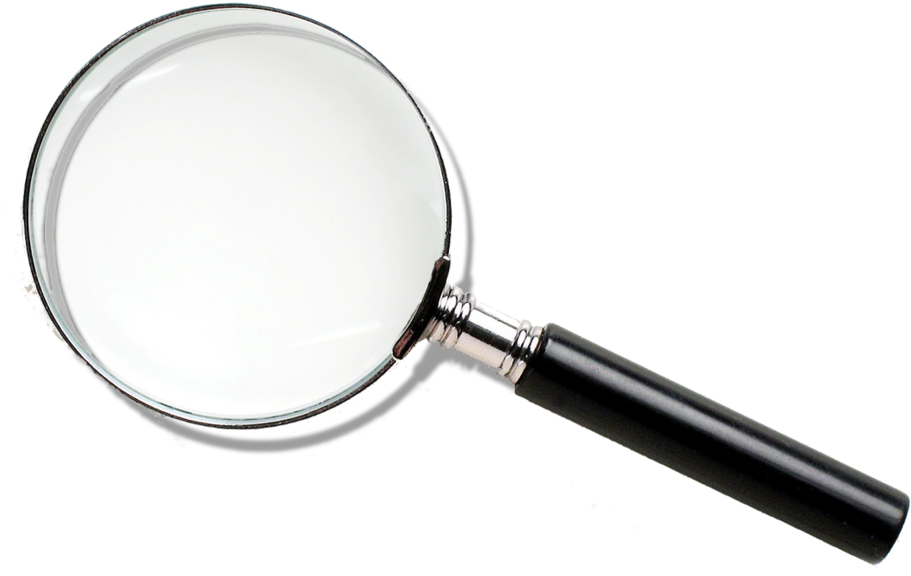 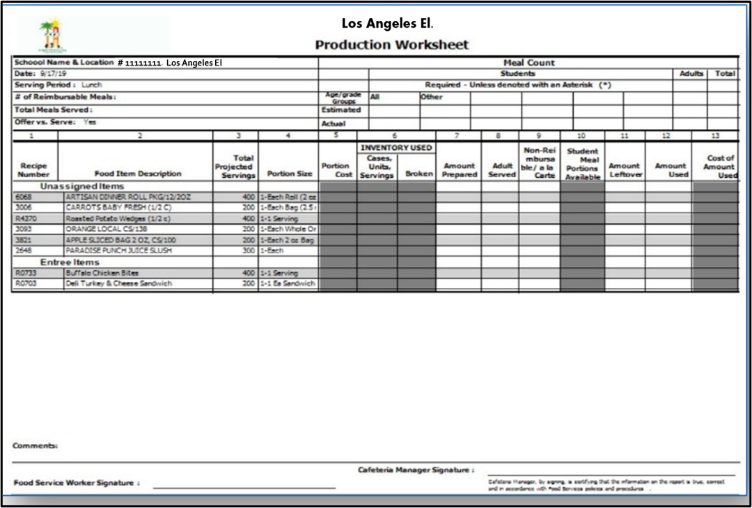 Audit Year
Production Worksheet/Records Details
Production Worksheets and Production Records track the meal patterns for each meal service.
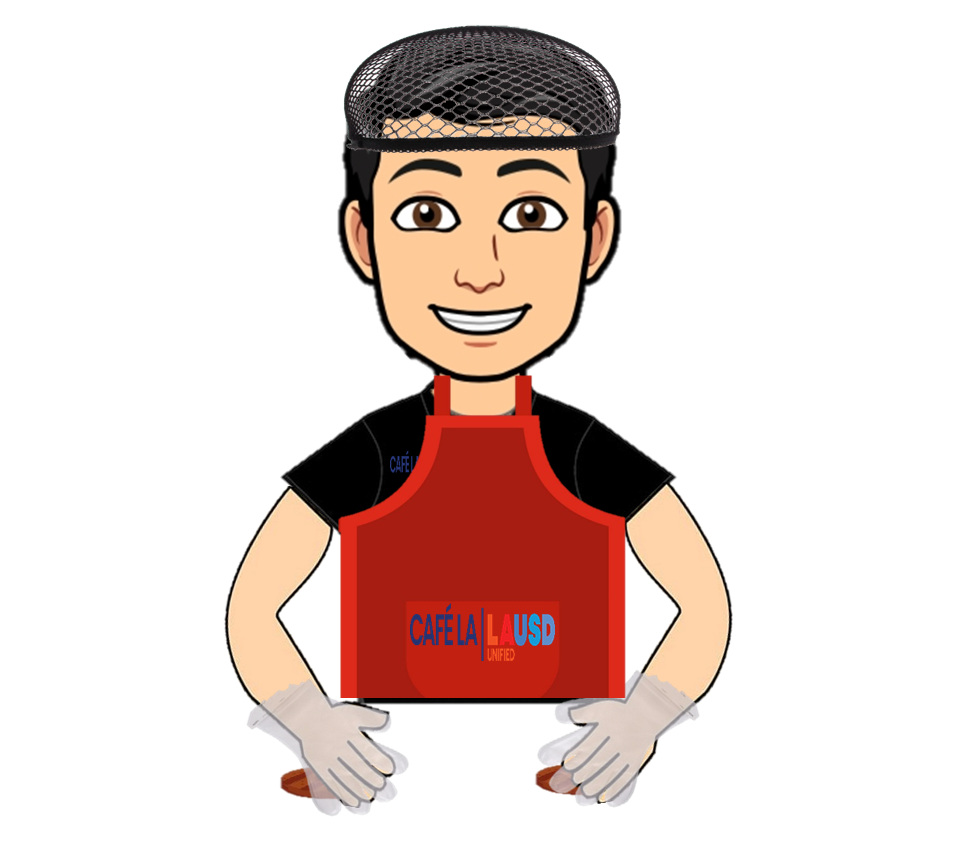 These records contain the following:
Recipe number
Food item descriptions
Menu item serving size
Age/grade nutrient standard over the school week
Amount of reimbursable and
   non-reimbursable meals
Food quantity prepared
Leftovers
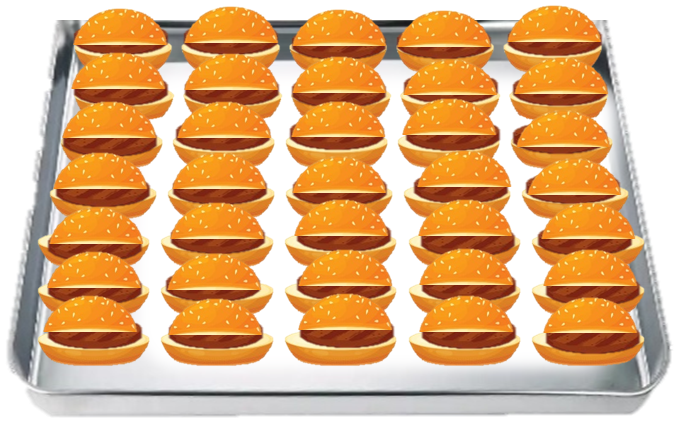 Amount Prepared
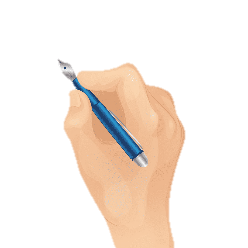 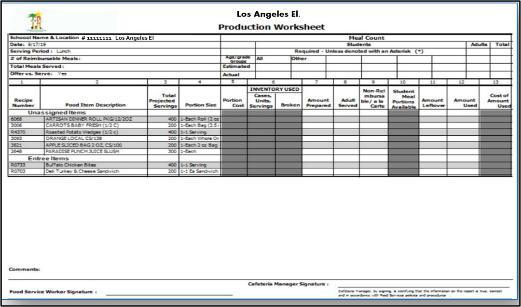 Amounts Tracked
Production Timeline
Menu Plan Quantities
Create Production Records With Projected Quantities
Forecasted
In Advance
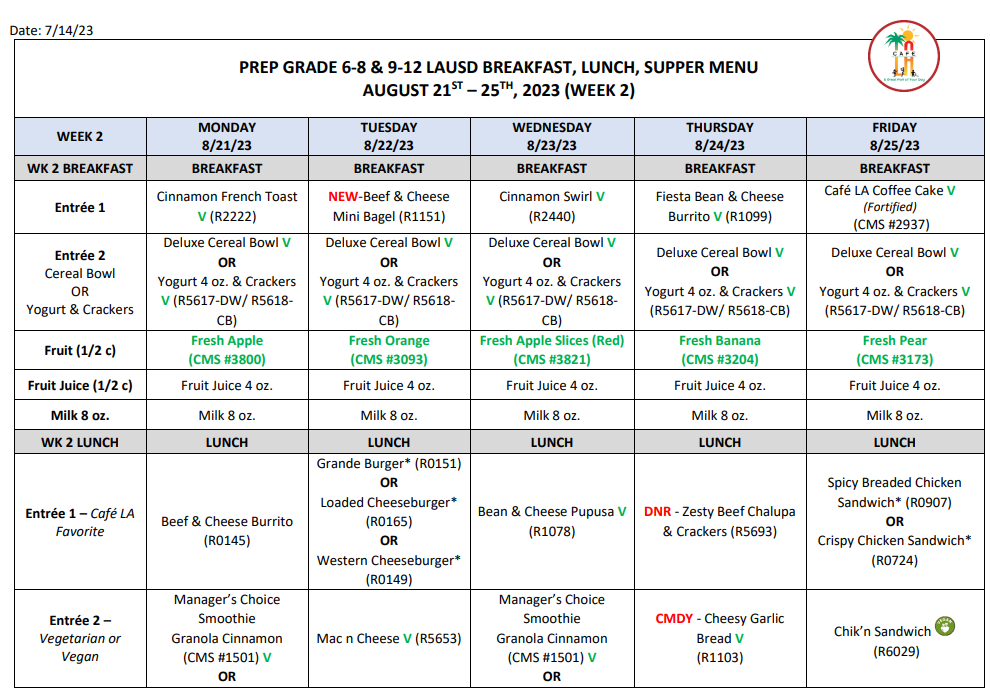 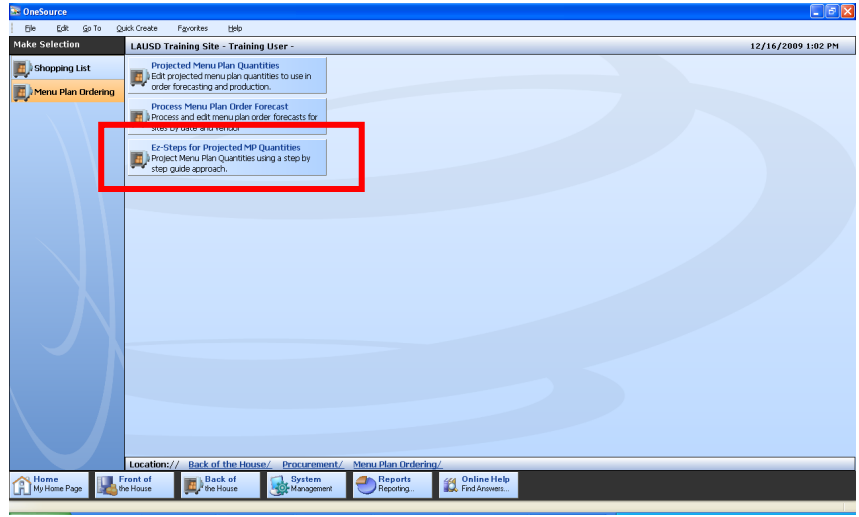 Projected quantities are entered for each menu item by the Food Service Manager (FSM).
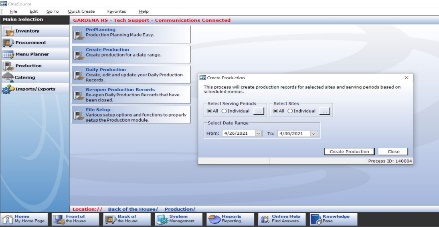 One Source takes the quantities entered and forecasts the correct ingredient amounts needed.
One Source inputs the projected quantities into the Production Records for each meal service type.
3
1
2
Production Timeline Cont.
Create
Production Worksheet
Manually Complete Production Worksheet
Input Production Worksheet Information
Into CMS
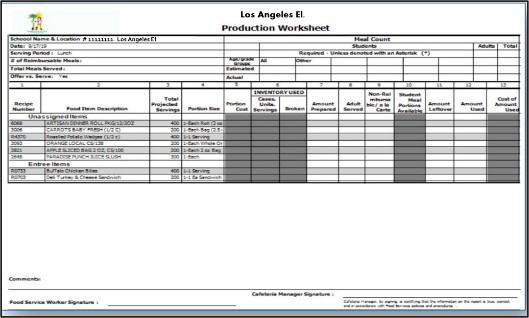 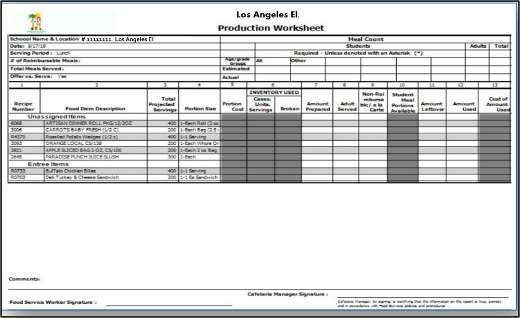 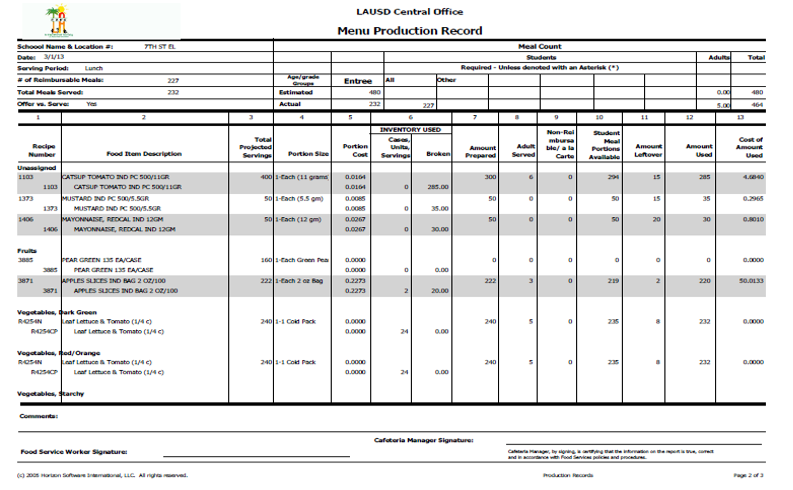 Once Production Records are created in CMS, print Production Worksheets for each upcoming service.
Manually fill out the production worksheet, documenting the meals that have been prepared, cooked, served, and leftover.
Information from the Production Worksheet is entered into CMS. These numbers are used for reimbursement.
4
5
6
Production worksheet
What is a Production Worksheet?
The Production Worksheet documents meals that have been prepared, cooked, served, and are leftover.

Production Worksheet information is transferred to the CMS Production Record after each meal service has been completed.

It is completed daily for each service.
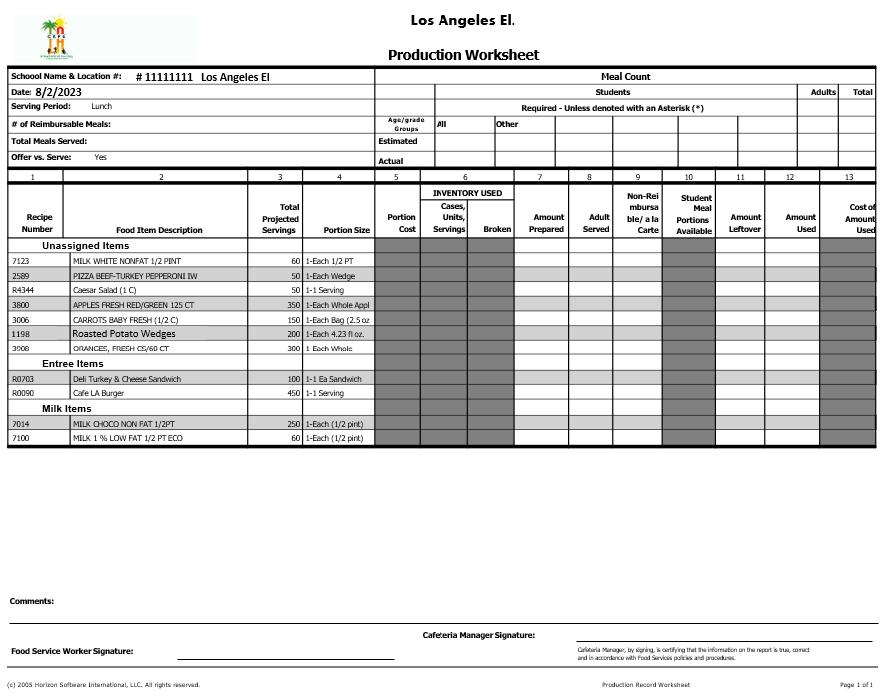 # 11111111   Los Angeles El
How are Production Worksheets Created?
Production Worksheets are created during the EZ-Steps process.

Based on the quantities entered during menu plans, these numbers will appear on the Production Worksheet.

These amounts are used by staff to prepare for service.
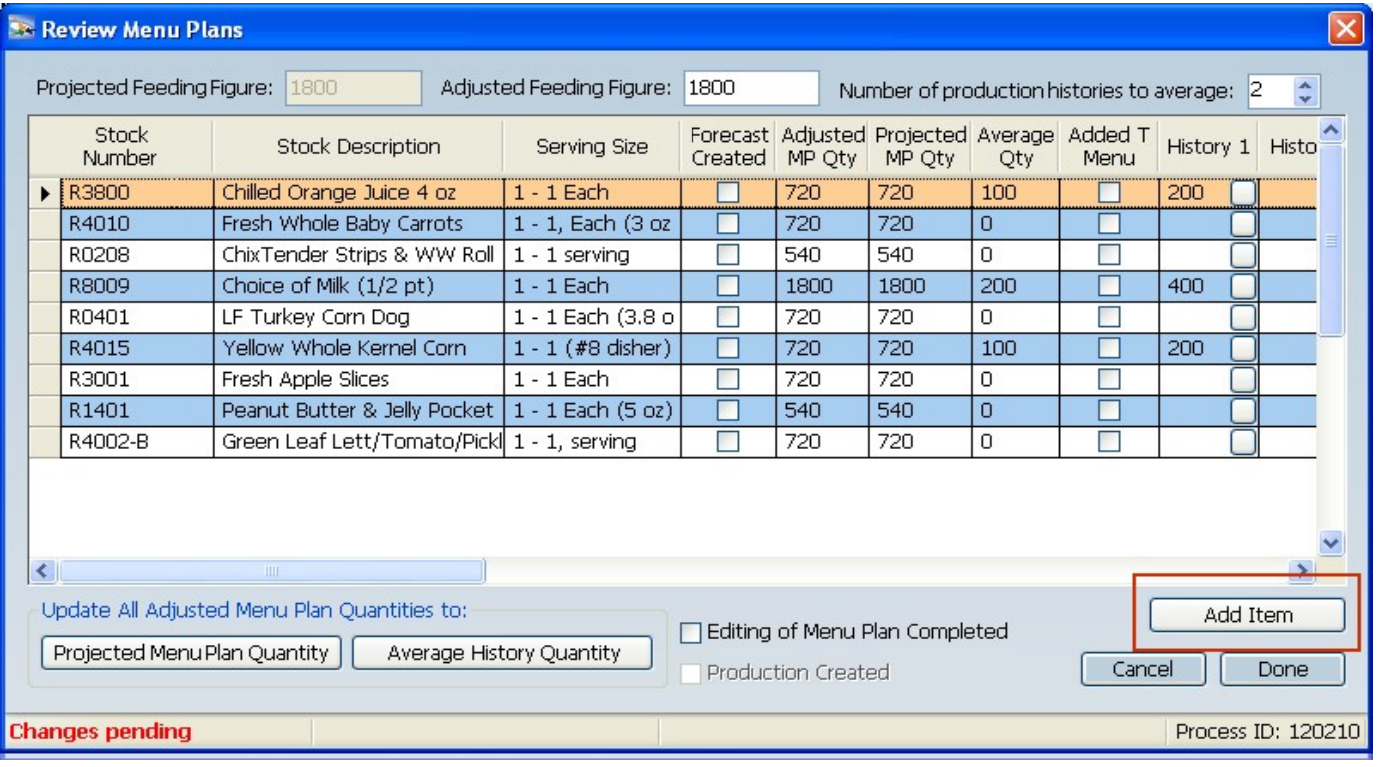 Week 1
Monday 8/14/24
Lunch
Lunch
540
Chicken Tenders & Roll
Entrée 1
720
LF Turkey Corn Dog
Entrée 2
100
Managers Choice
Entrée3
540
Peanut Butter 
& 
Jelly Pocket
Entrée 4
Vegan
720
Fruit ½ Cup
Apple Slices
720
Orange Juice 4oz
Fruit Juice
720
Vegetable
½ Cup
Whole Kernel Corn
1800
Milk 8oz.
Milk 8oz.
How to Print Production Worksheets
Select the criteria to view the Production Worksheet Report.
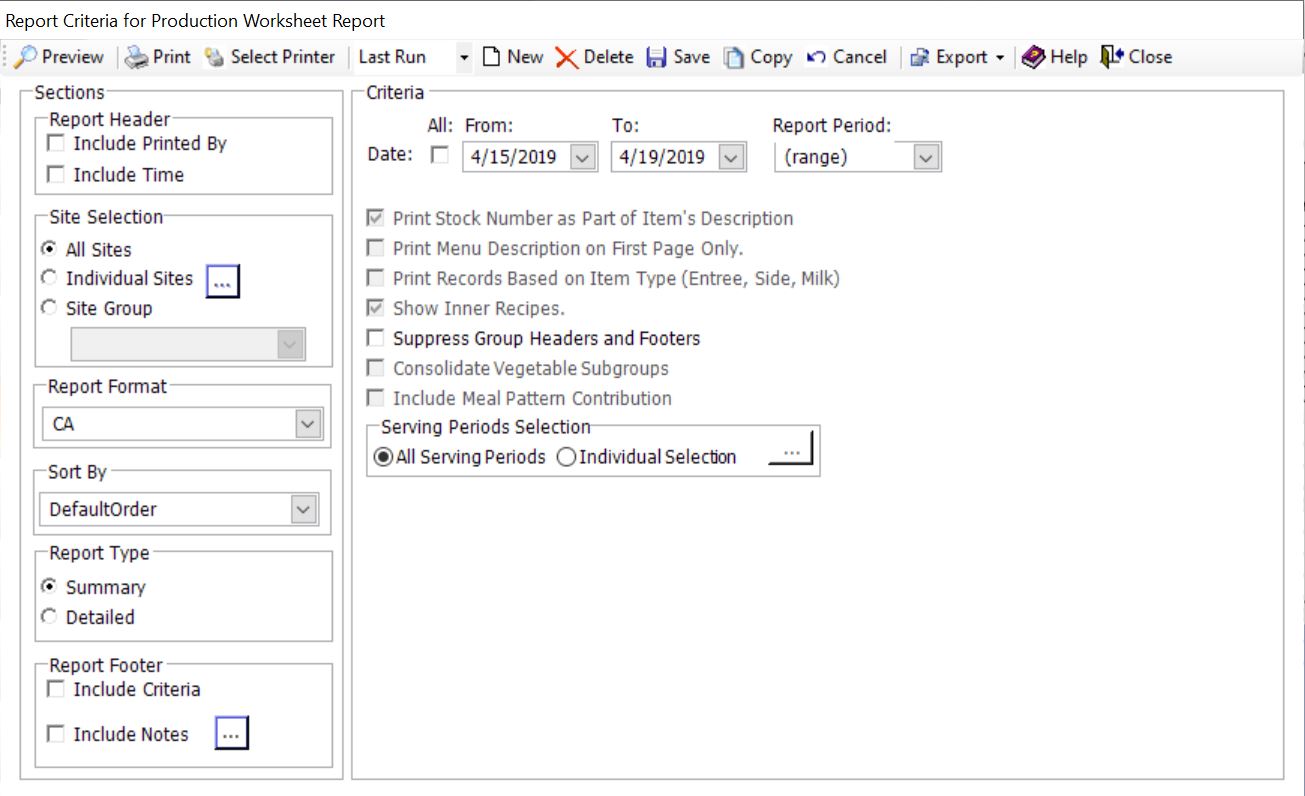 Date Range
2. Site Selection
3. Format (CA)
4. Preview
4
3
1
2
How To Create And Print Production Worksheets And Production Records
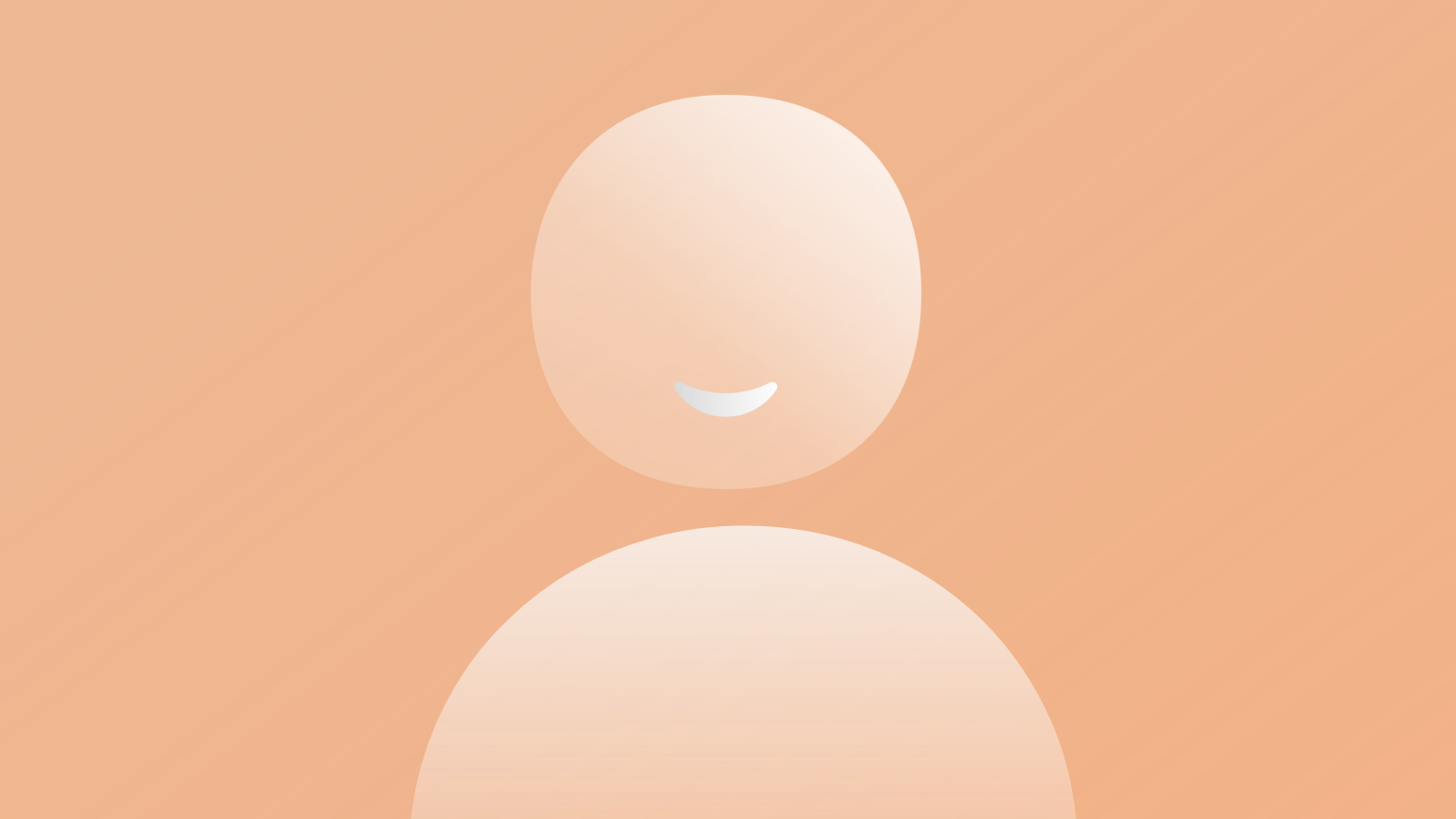 Menu substitutions
Menu Substitutions
Menus are posted at the point       
   of service to inform the   
   students and adults of the   
   planned menu options.
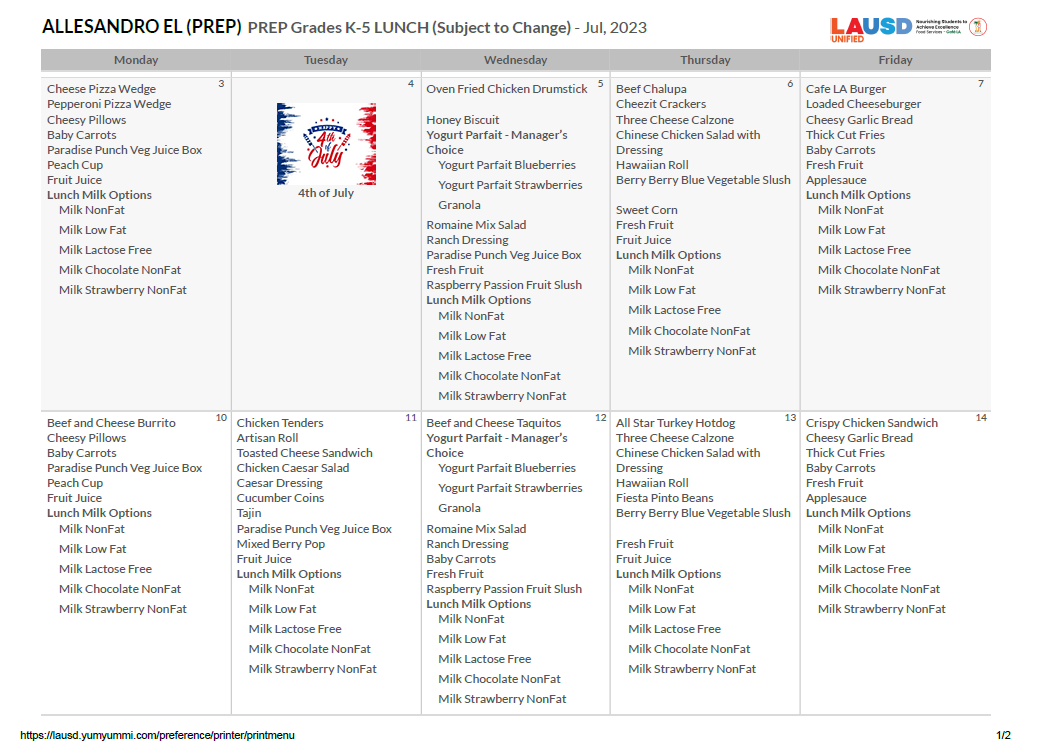 The substitution will be manually added to indicate menu changes on the posted menus.
Menu Substitutions
The central office makes menu substitutions for a variety of reasons. When a substitution is made through the central office, they post it through the Daily Updates.
If necessary, shopping lists should be updated so that menu substitutions are ordered
Substitutions should be reflected on the Production Worksheet
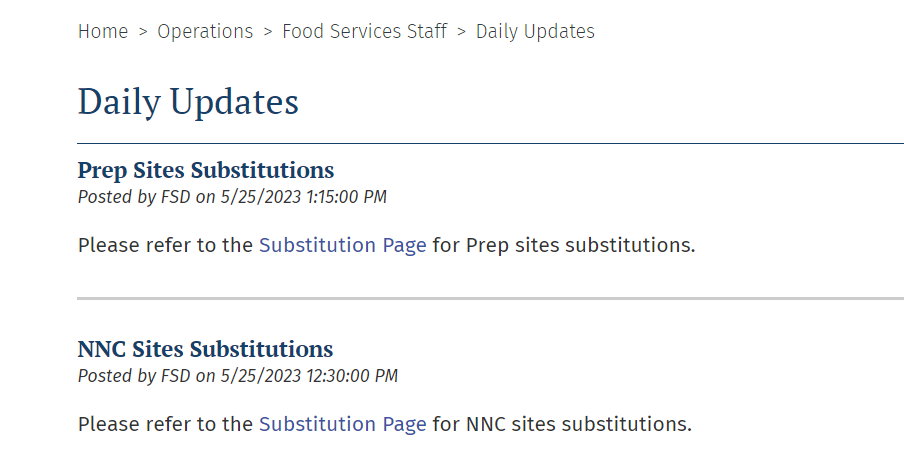 When to Make Substitutions
Cafeteria managers can make menu substitutions for the following reasons:
Substitutions because of missed orders or deliveries.

To use up excess product sitting on shelves or near expiration.
When making substitutions, refer to the Menu Contribution List to ensure the meal pattern requirements are met.
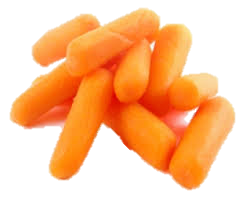 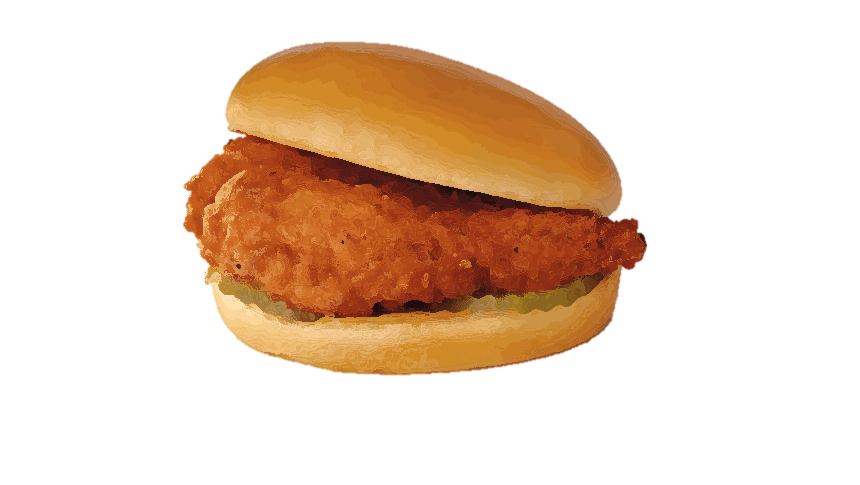 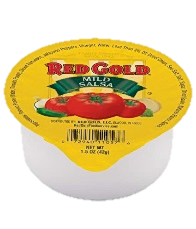 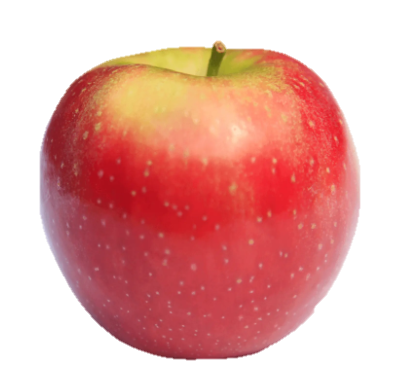 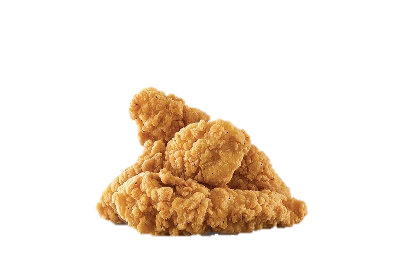 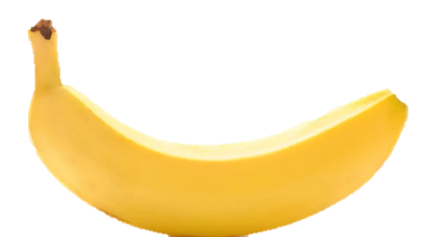 Cross out the item to be substituted and write in the item to be served.
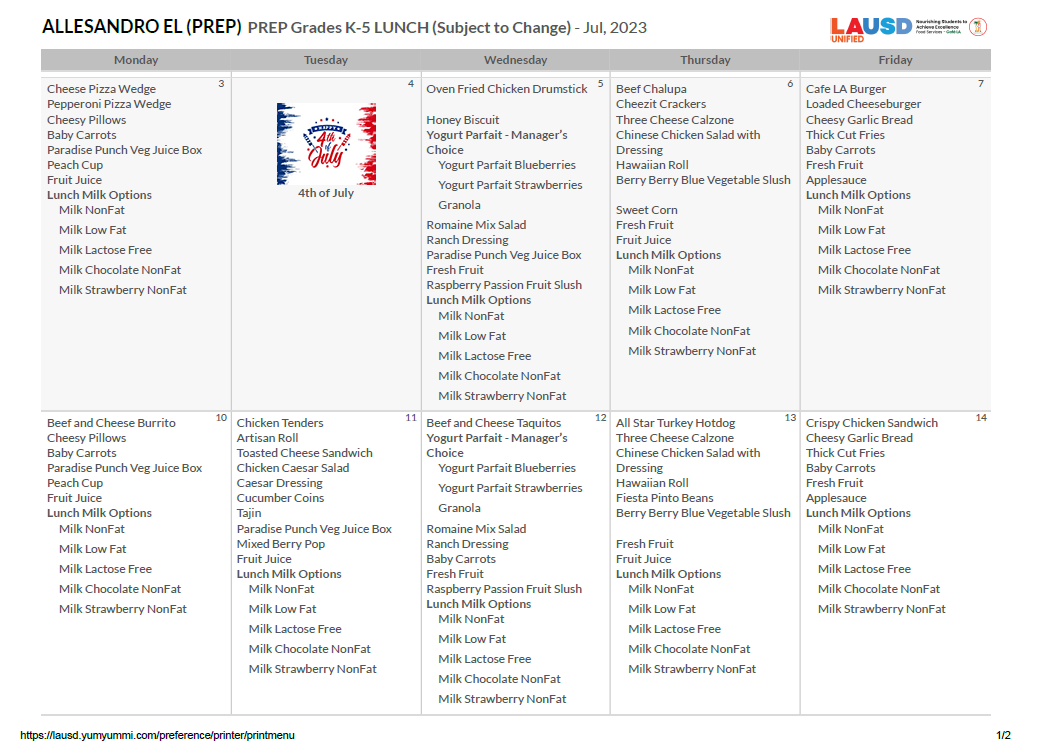 Los Angeles El. (PREP)
Crispy Chicken Filet Sandwich
Note: Substitutions should be made manually with a red pen.
Menu Substitutions
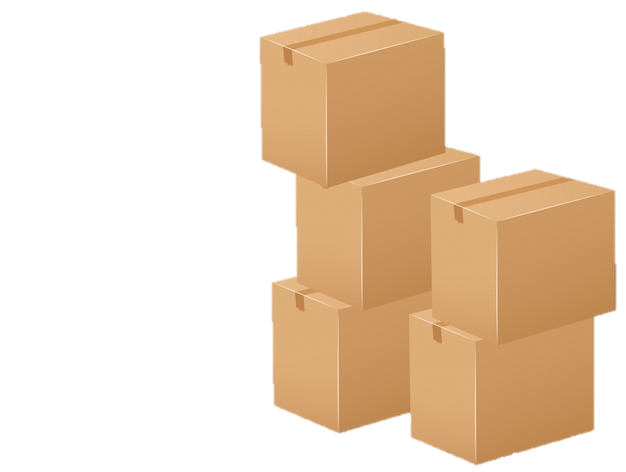 Update the Production Worksheet to reflect the substituted items that will be prepared for service.
Put a line through the item that was not available. Manually write in the substituted food item.
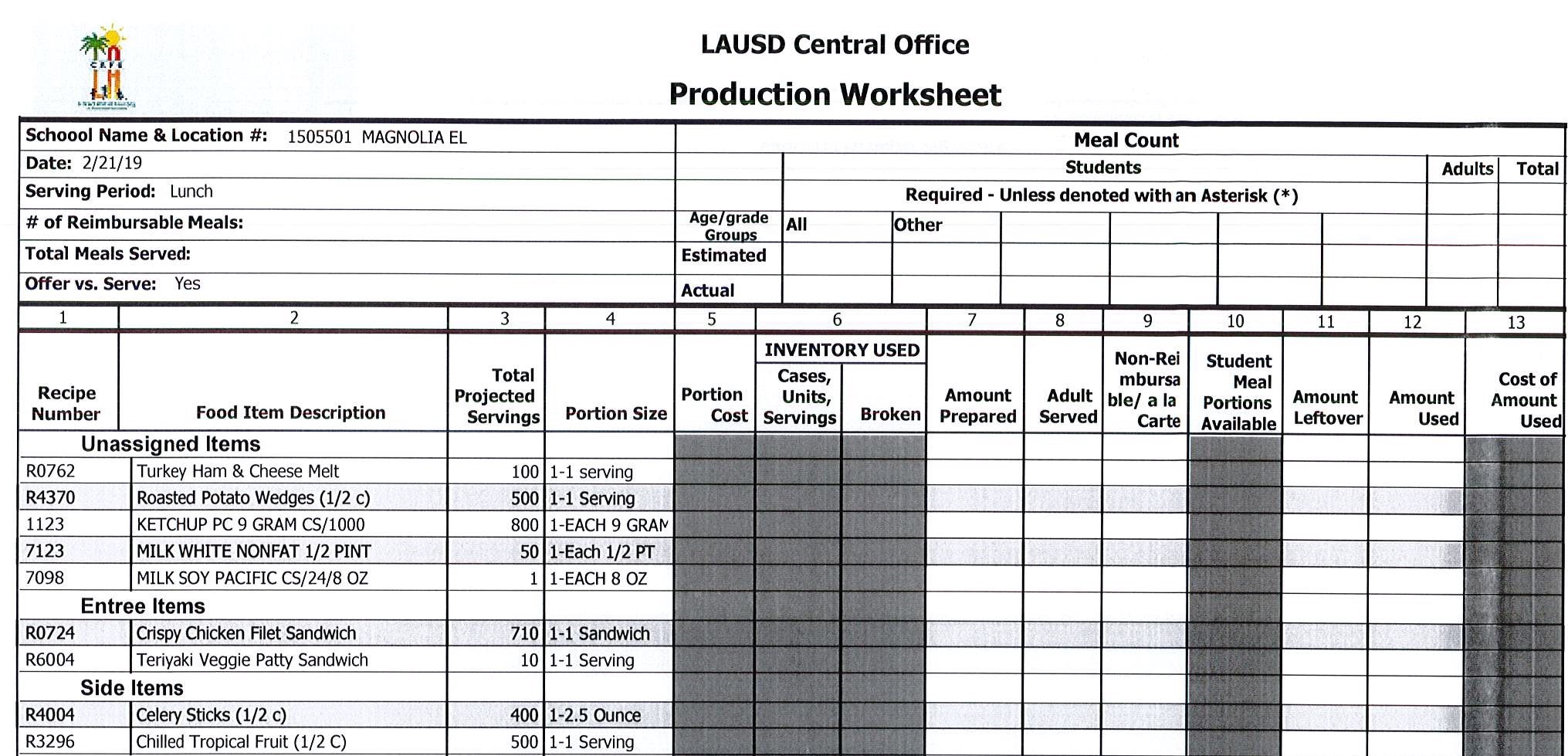 # 11111111   Los Angeles El
8/2/2023
They sent us Chicken Fillet Patties instead of Mini Corn dogs.
Chicken Filet Sandwich
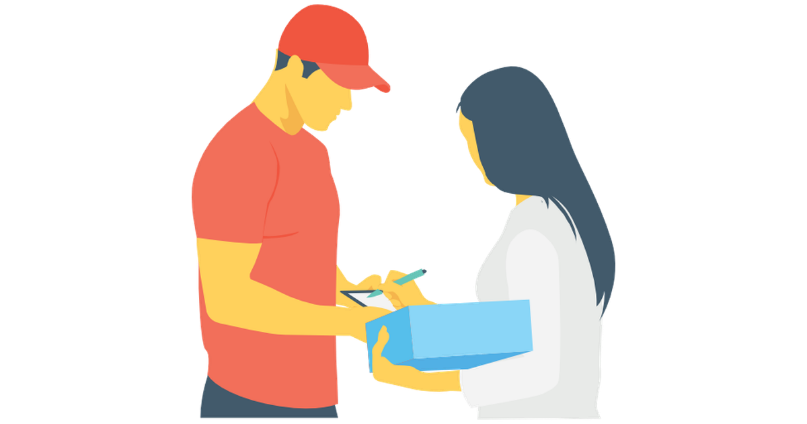 Mini Chicken Corn Dogs
3/17/23
3/17/23
3/17/23
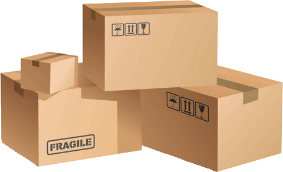 3/17/23
3/17/23
3/17/23
3/17/23
3/17/23
3/17/23
3/17/23
Production Worksheet Columns
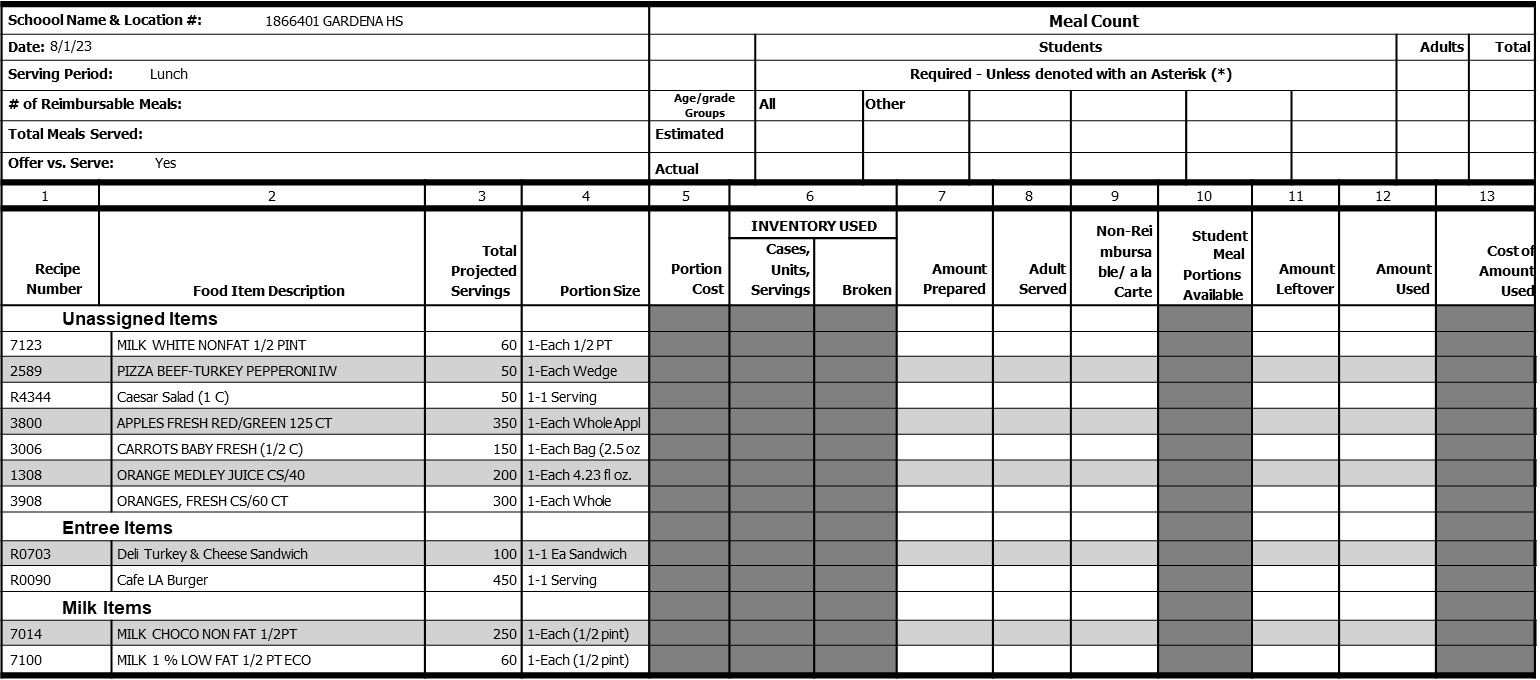 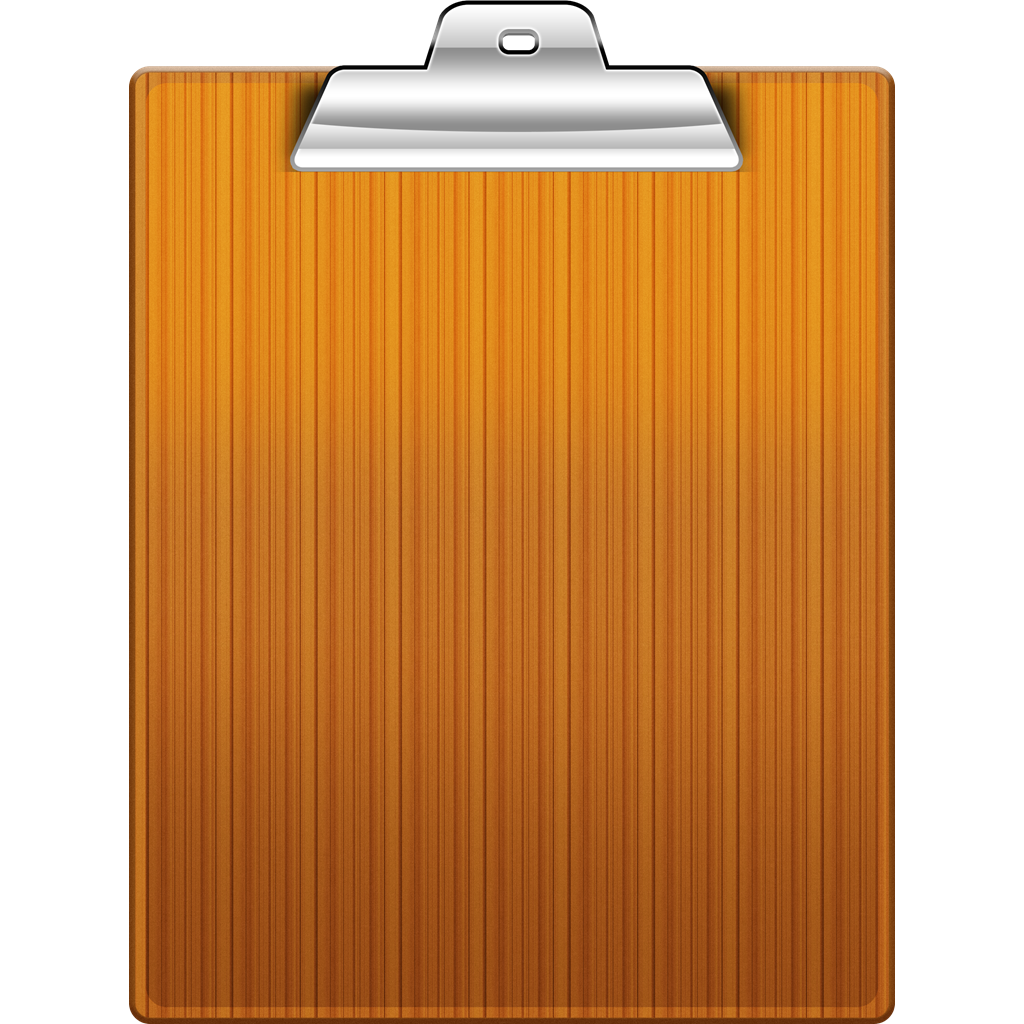 # 11111111   Los Angeles El
8/2/2023
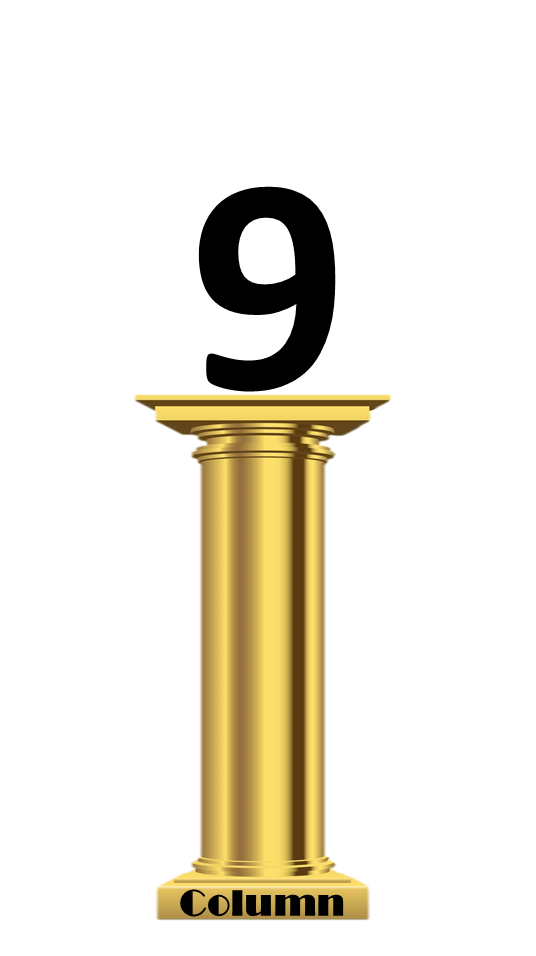 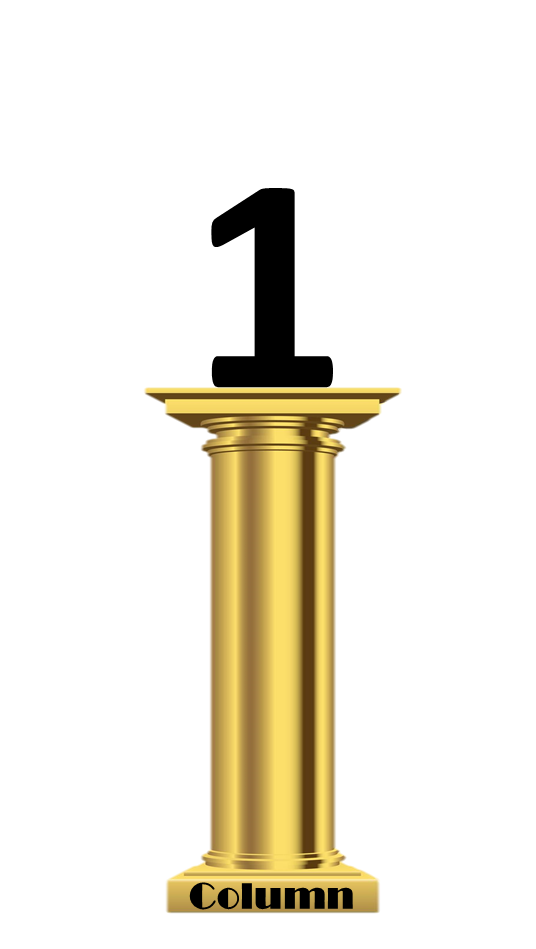 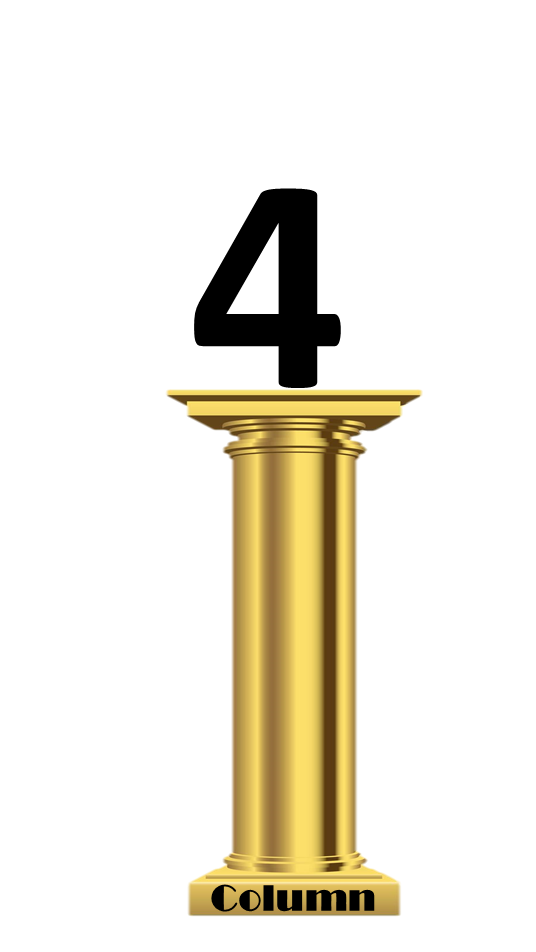 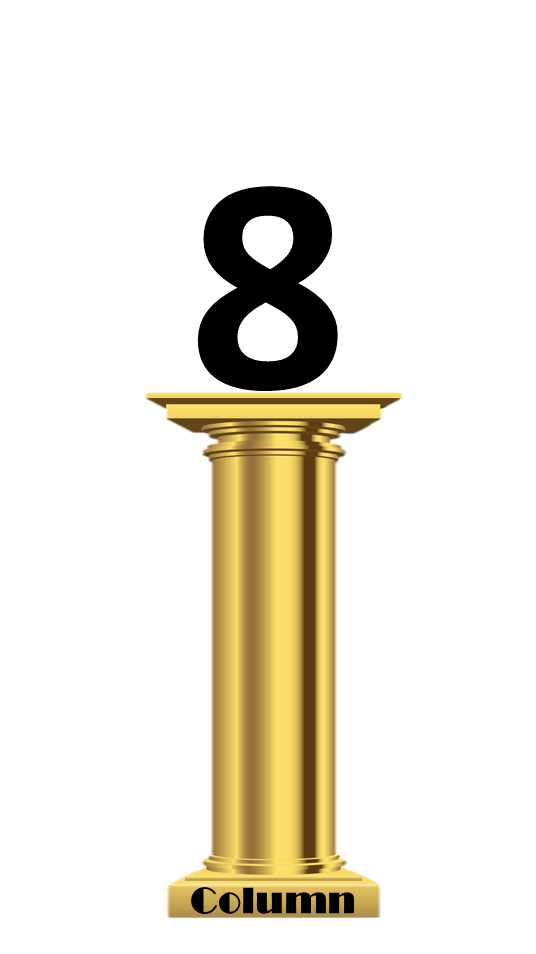 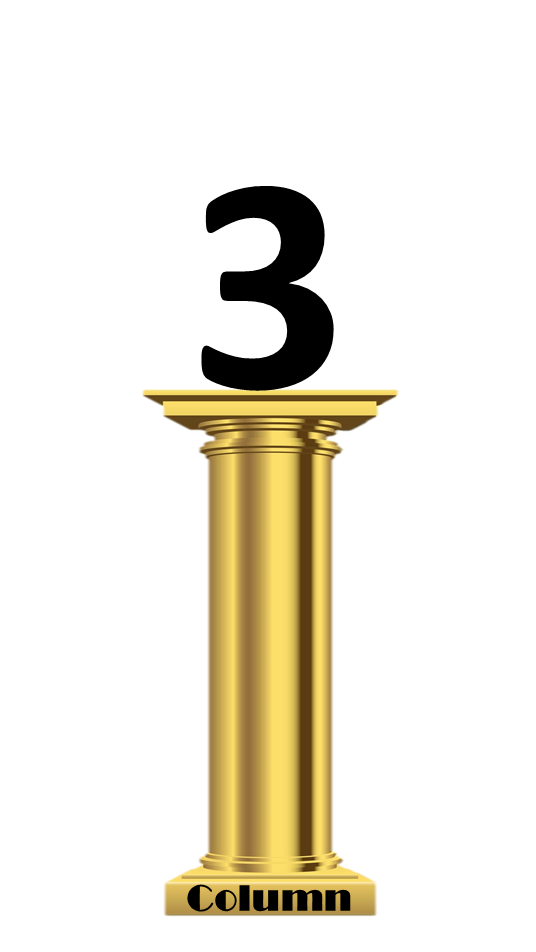 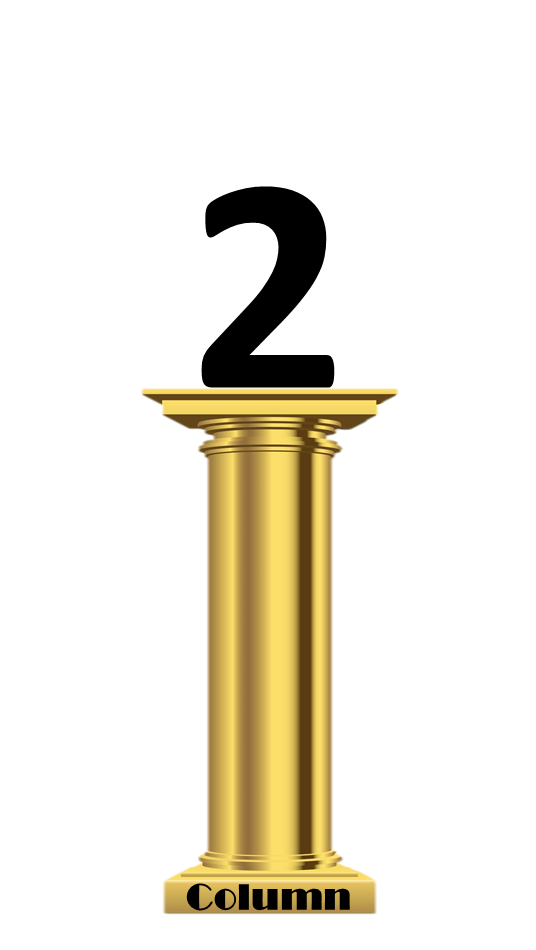 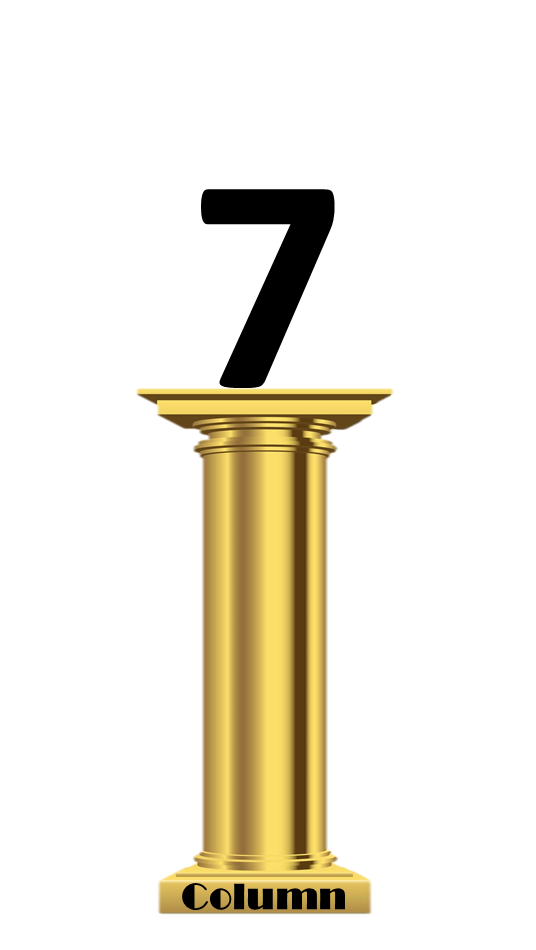 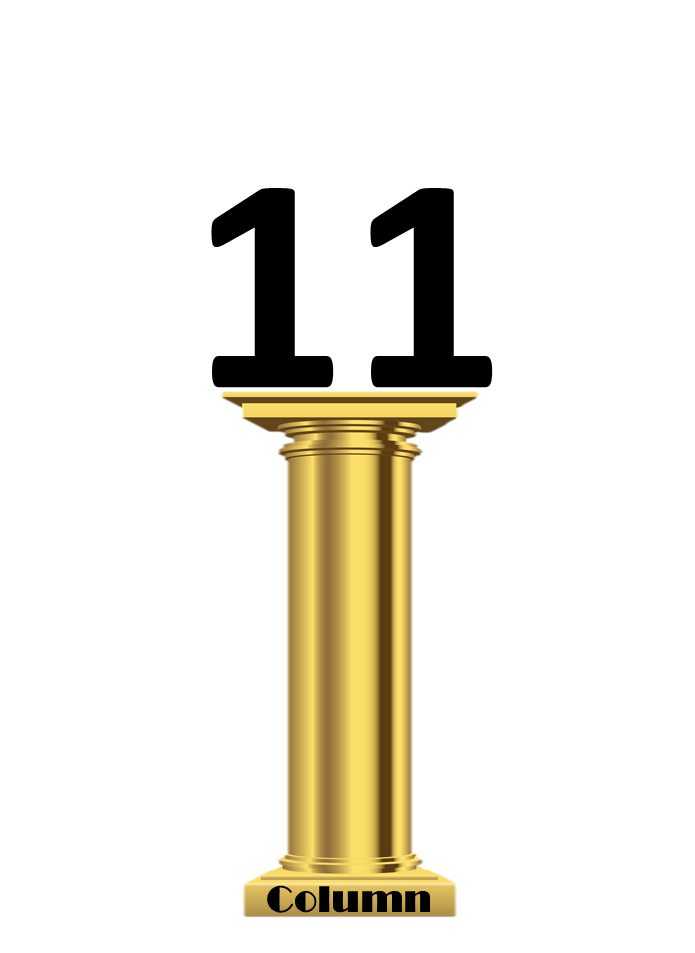 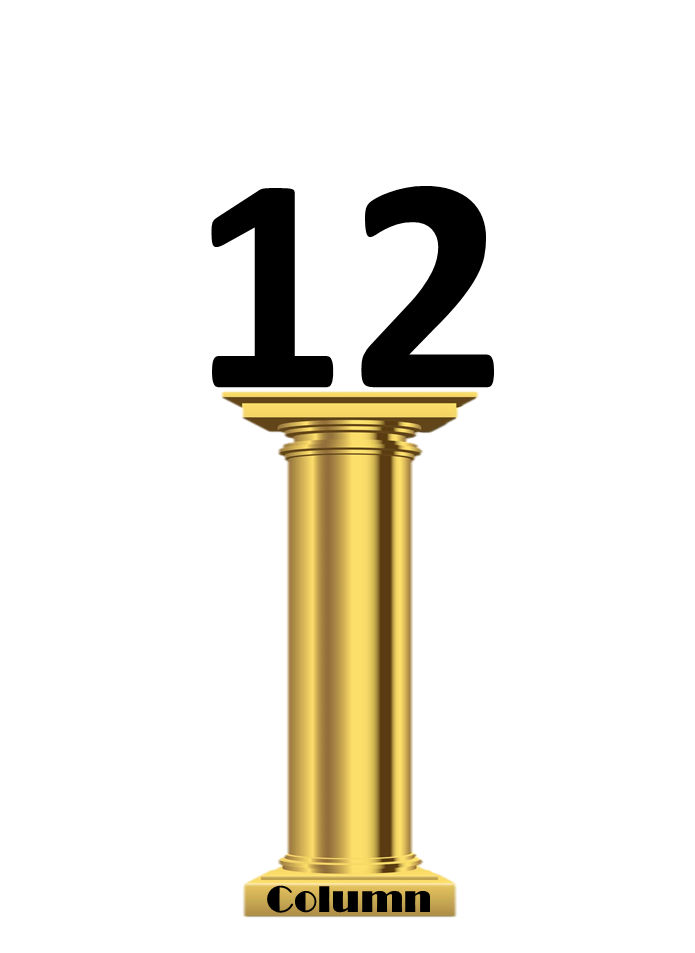 1198
Roasted Potato Wedges
Comments:
Food Service Worker Signature:
Cafeteria Manager Signature:
Cafeteria Manager, by signing, is certifying that the information on the report is true, correct  and in accordance with Food Services policies and procedures.
(c) 2005 Horizon Software International, LLC. All rights reserved.
Production Record Worksheet
Page 1 of 1
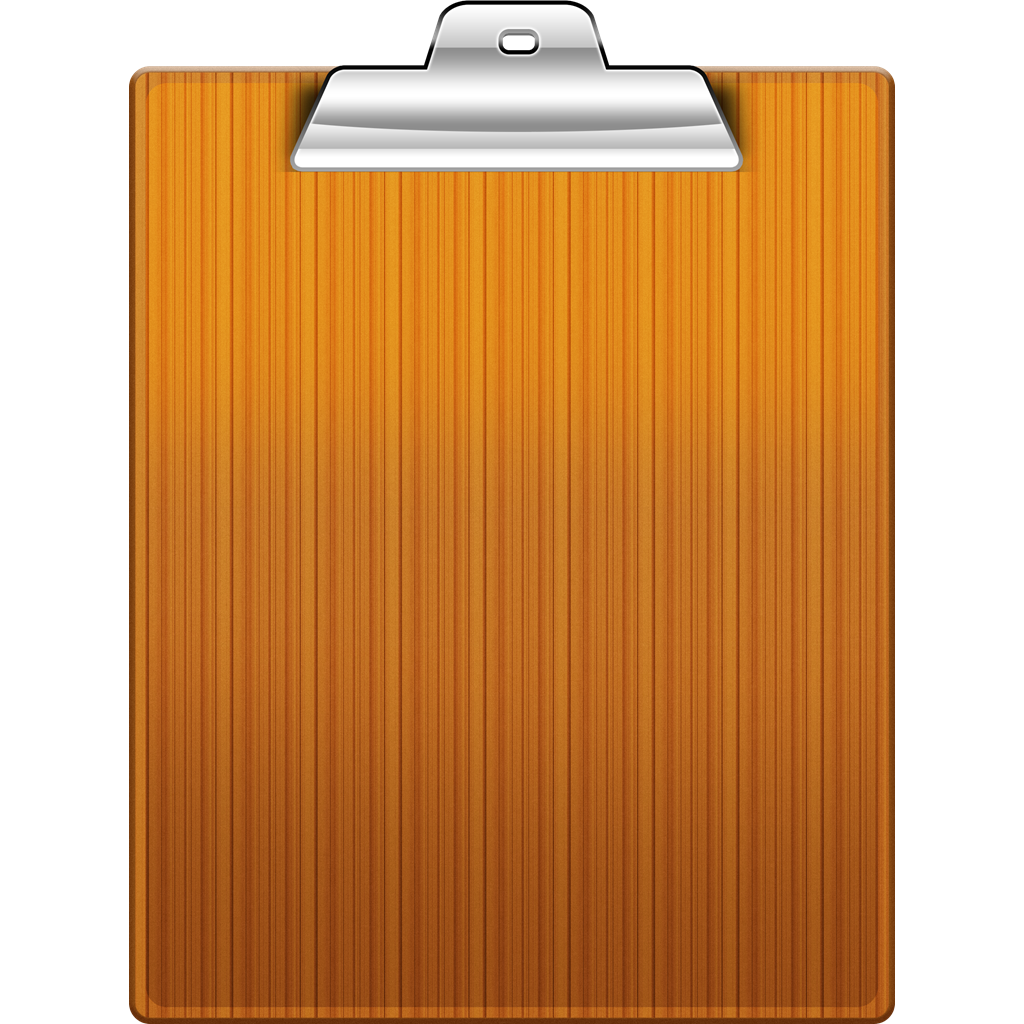 Columns 1 Is the recipe and stock number column.

Its important to have all stock and recipe numbers on the production worksheet. This includes any items added onto the production as well.
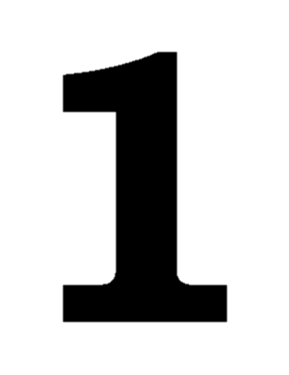 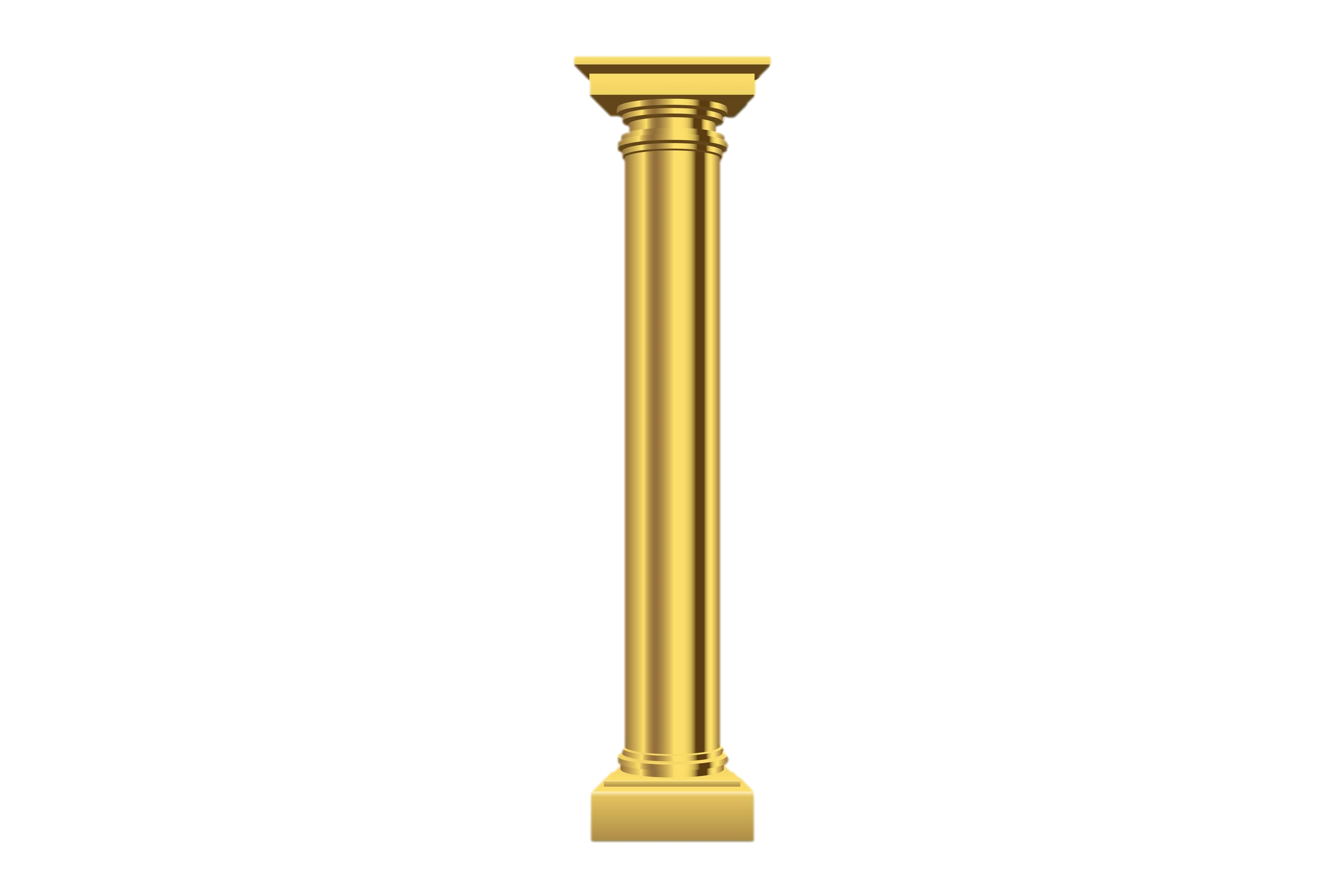 1
7123
2589
Recipes
R4344
3800
3006
1198
3908
Column
R0090
Comments:
Food Service Worker Signature:
Cafeteria Manager Signature:
Cafeteria Manager, by signing, is certifying that the information on the report is true, correct  and in accordance with Food Services policies and procedures.
(c) 2005 Horizon Software International, LLC. All rights reserved.
Production Record Worksheet
Page 1 of 1
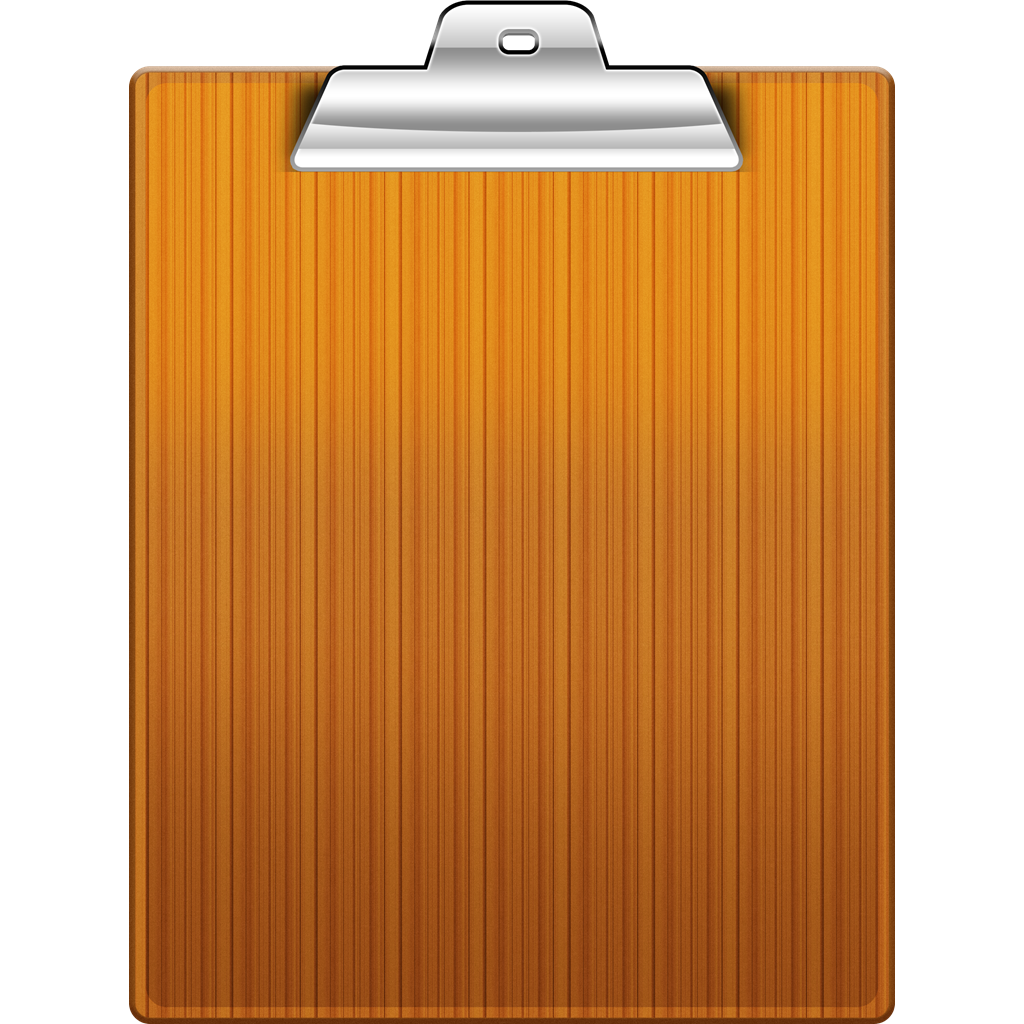 Columns 2 Is what food items you will prepare for the days service.

Column 3 is the total amount you need to prepare for each item.
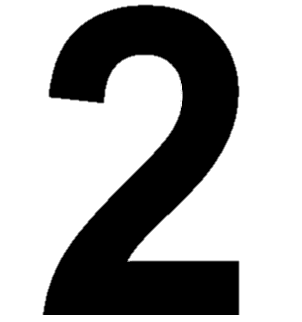 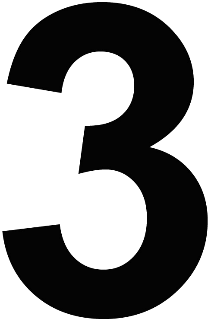 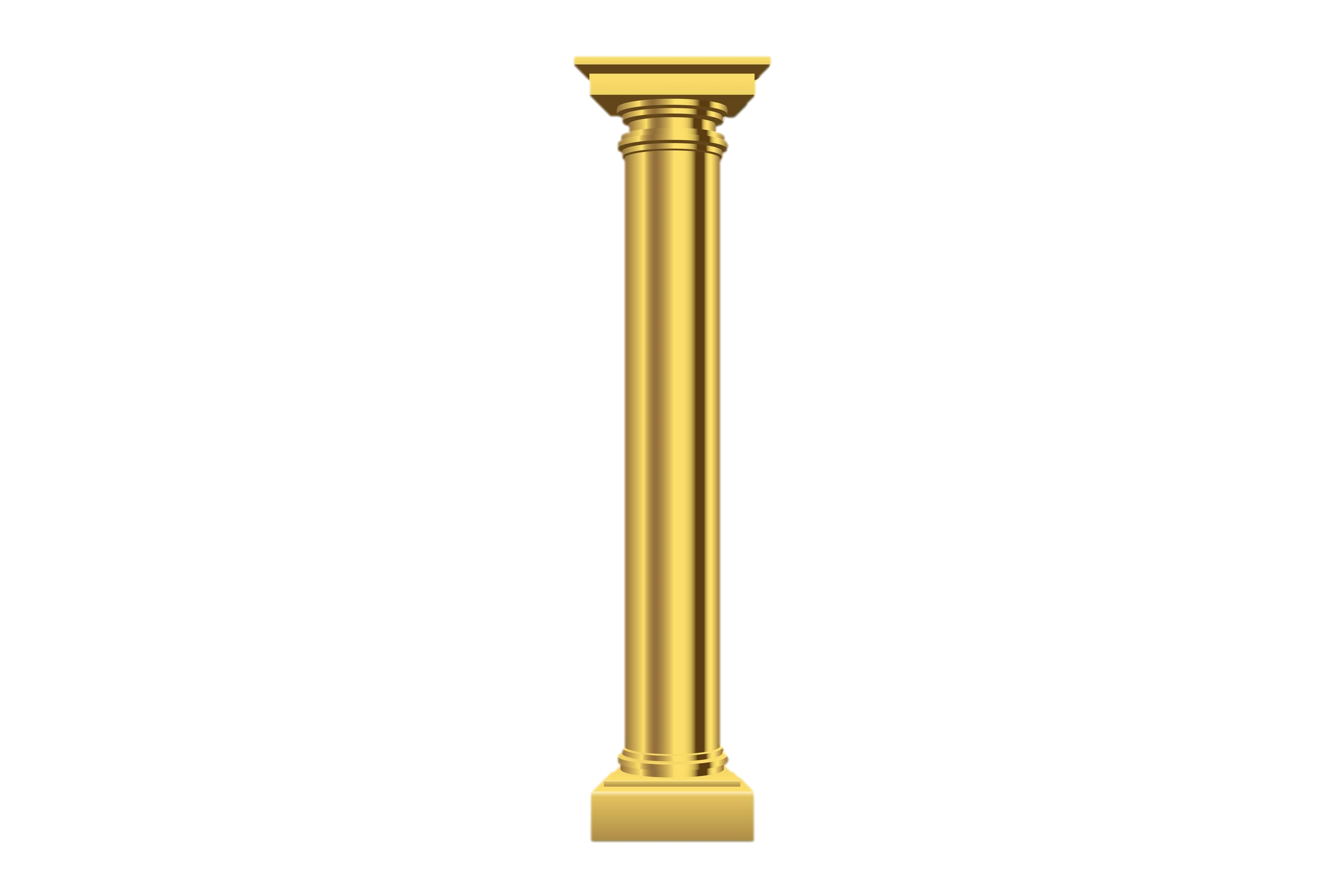 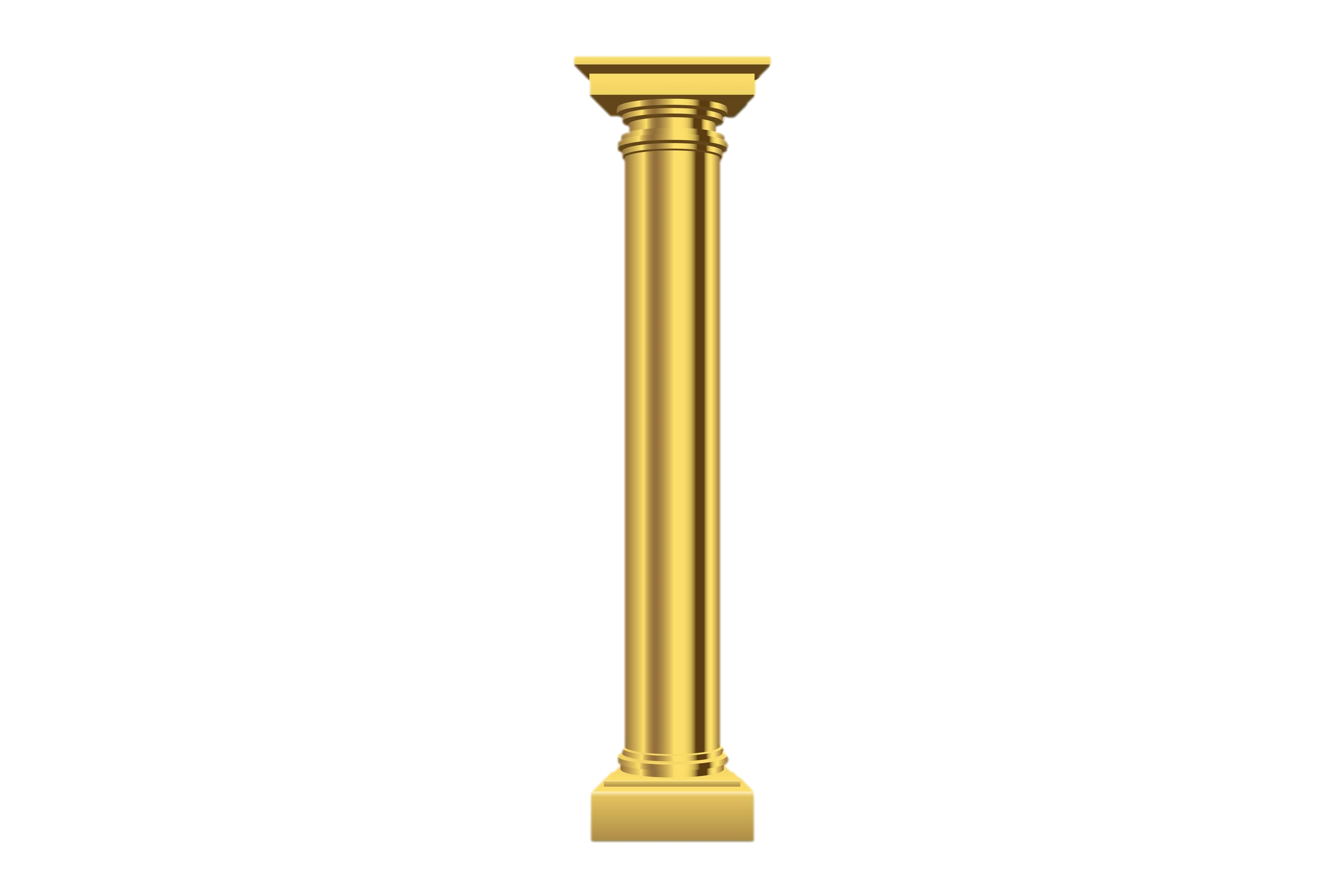 3
2
60
Milk White Non Fat ½ Pint
Total Projected Servings
Pizza Beef-Turkey IW
50
Food Item Description
Caesar Salad
50
Apples Fresh Red/Green
350
150
Carrots Baby Fresh (1/2C)
200
Roasted Potato Wedges
300
Oranges Fresh
Column
Column
450
Café LA Burger
Comments:
Food Service Worker Signature:
Cafeteria Manager Signature:
Cafeteria Manager, by signing, is certifying that the information on the report is true, correct  and in accordance with Food Services policies and procedures.
(c) 2005 Horizon Software International, LLC. All rights reserved.
Production Record Worksheet
Page 1 of 1
Columns 7 is where you will enter amount prepared

Column 11 is for leftover amounts after service is complete.
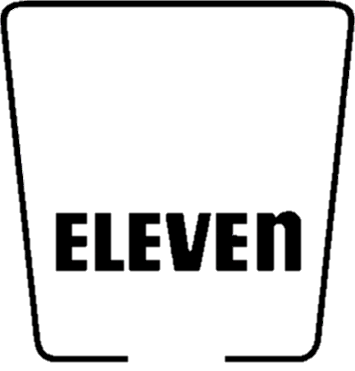 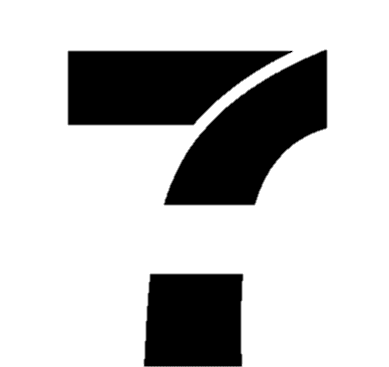 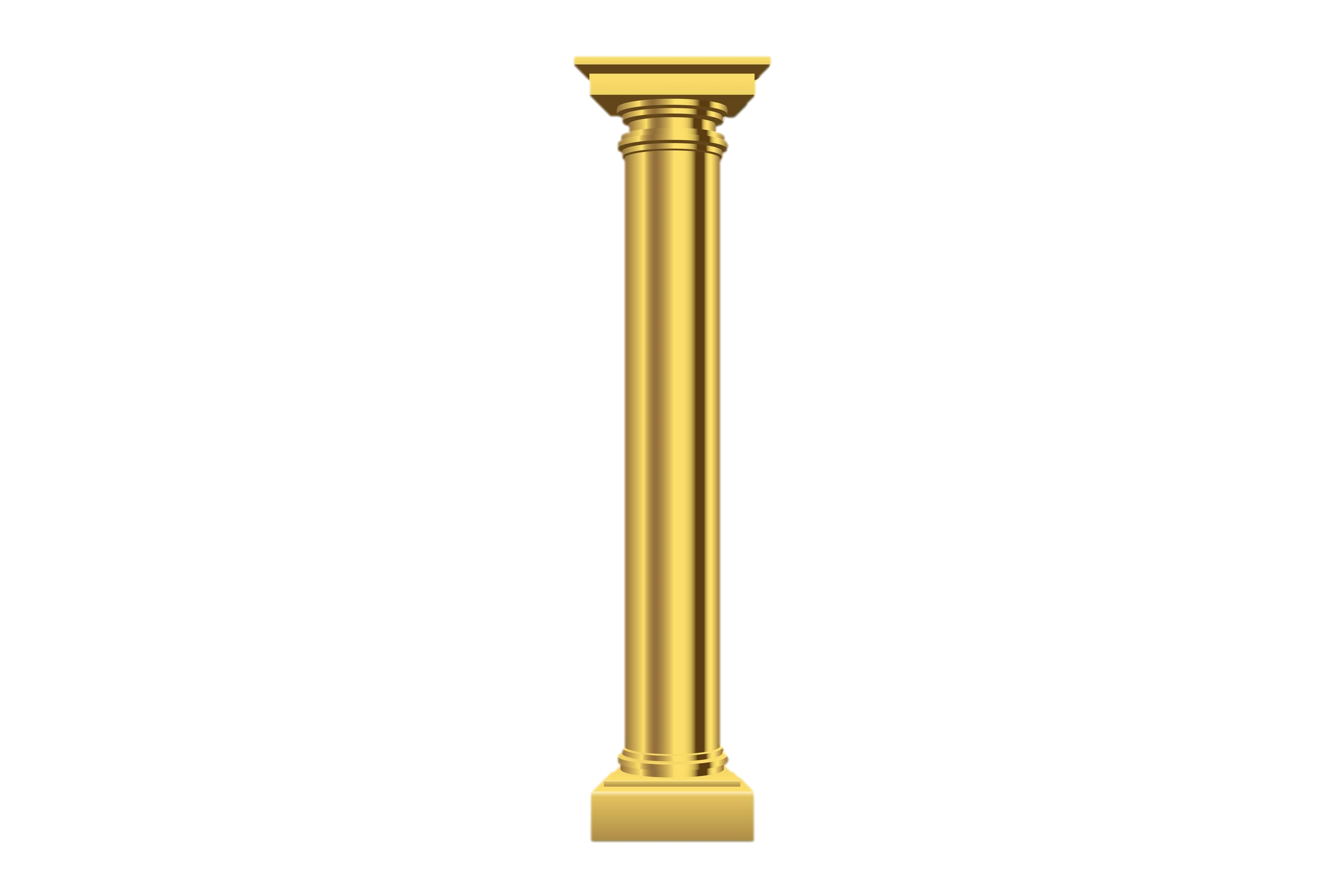 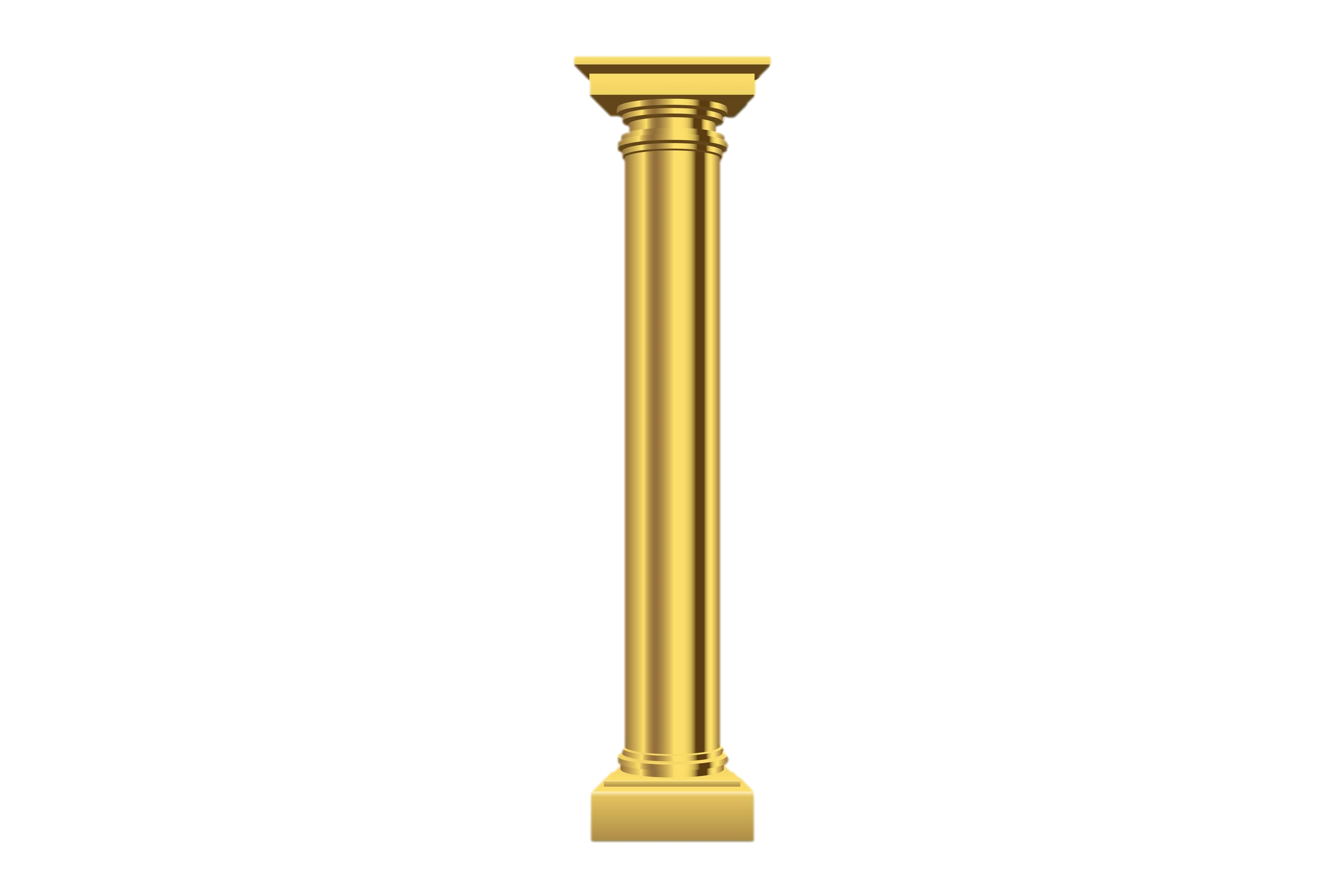 11
7
Amount
Prepared
Amount
Leftover
Column
Column
Comments:
Food Service Worker Signature:
Cafeteria Manager Signature:
Cafeteria Manager, by signing, is certifying that the information on the report is true, correct  and in accordance with Food Services policies and procedures.
(c) 2005 Horizon Software International, LLC. All rights reserved.
Production Record Worksheet
Page 1 of 1
Who is Responsible for Completing the Production Worksheets?
All cafeteria personnel must thoroughly understand and be competent in filling out the Production Worksheets.
Food Service Managers (FSM)
Senior Food Service Workers (Sr. FSW)
Food Service Workers (FSW)
Substitute Food Service Workers (Sub FSW)
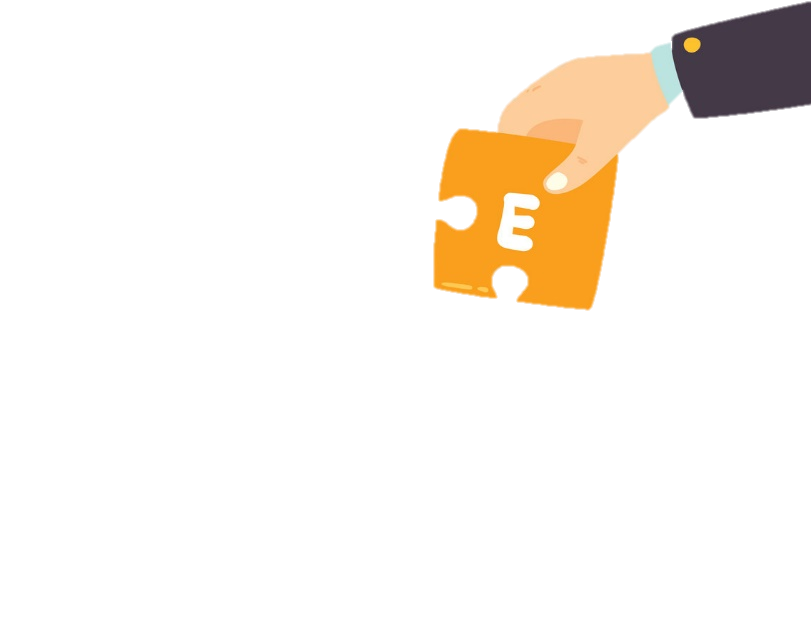 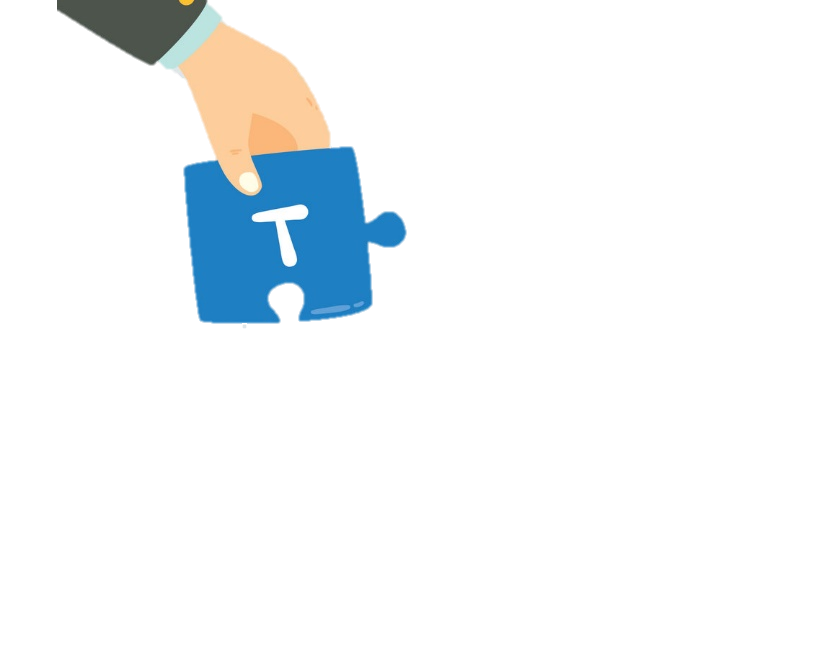 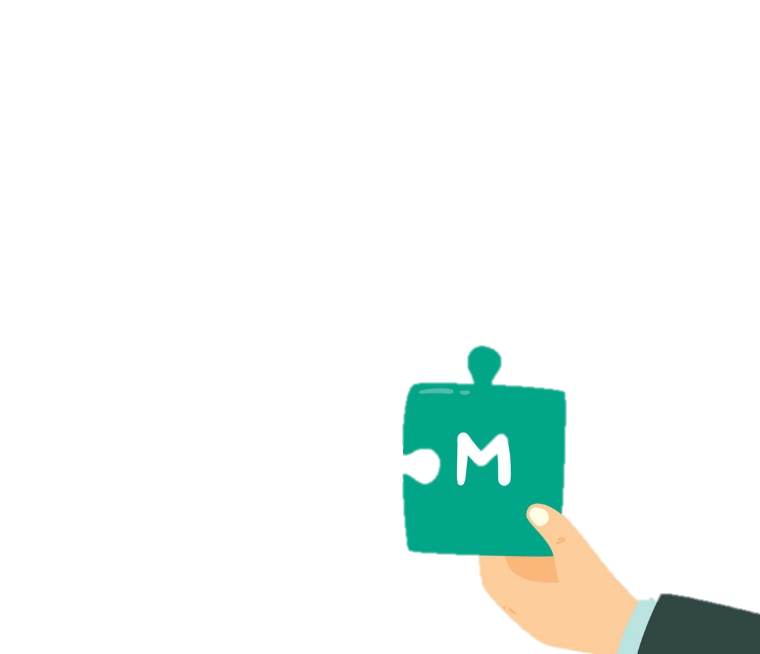 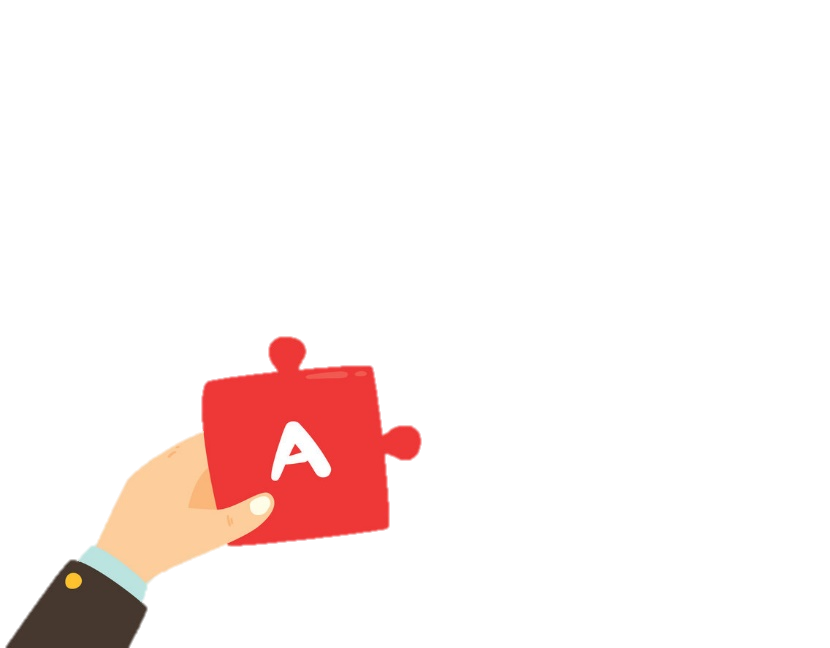 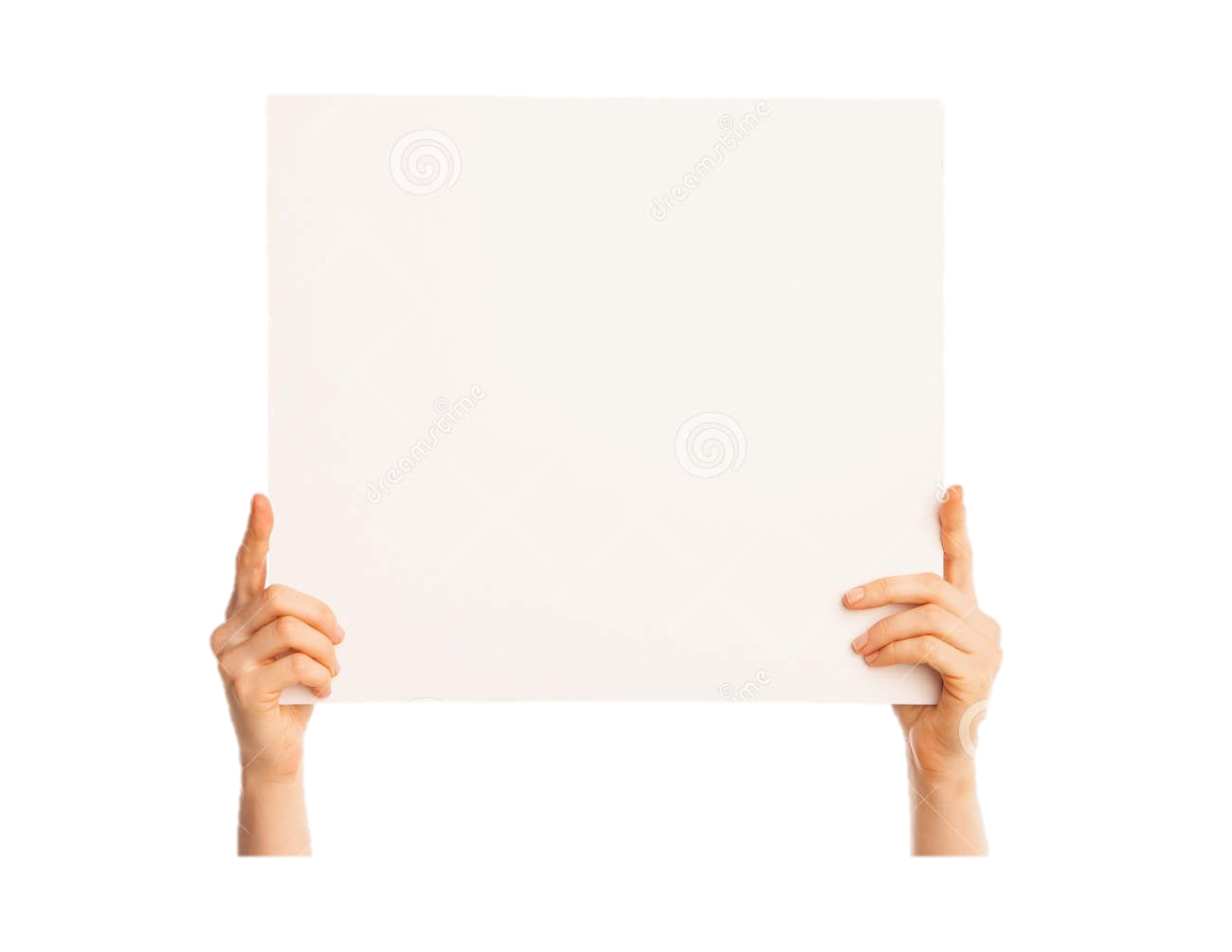 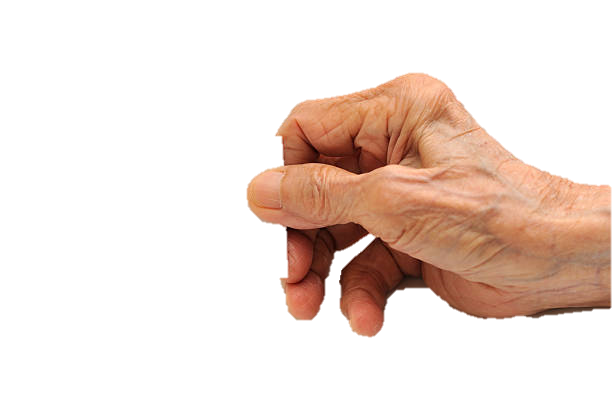 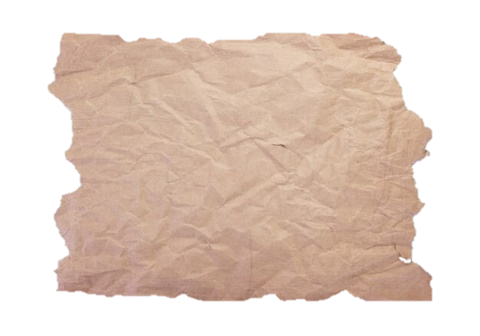 Assign Staff to Fill-In Production Worksheet
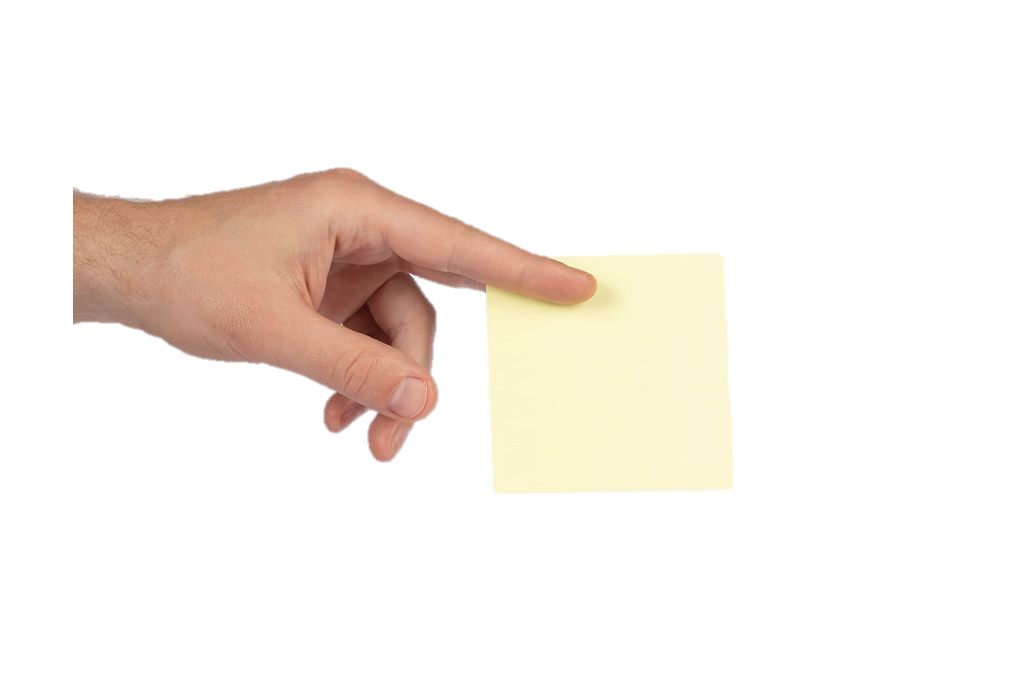 Instruct staff to write amount prepared and leftovers on the Production Record Worksheet.
Do not use “piece of paper” or verbal methods.
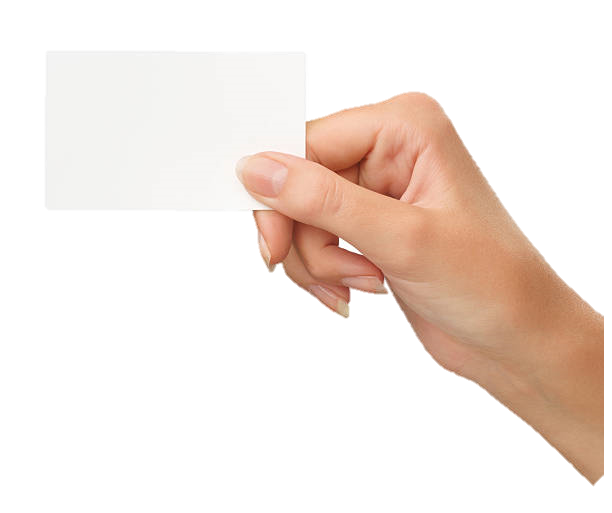 8 burrito
15 - blue
10 - choco
35 - 1%
No Leftovers
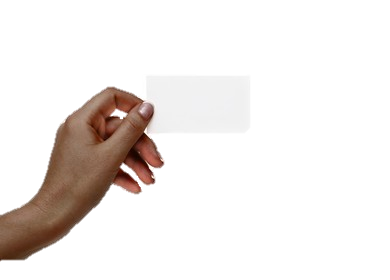 1cs Carrot
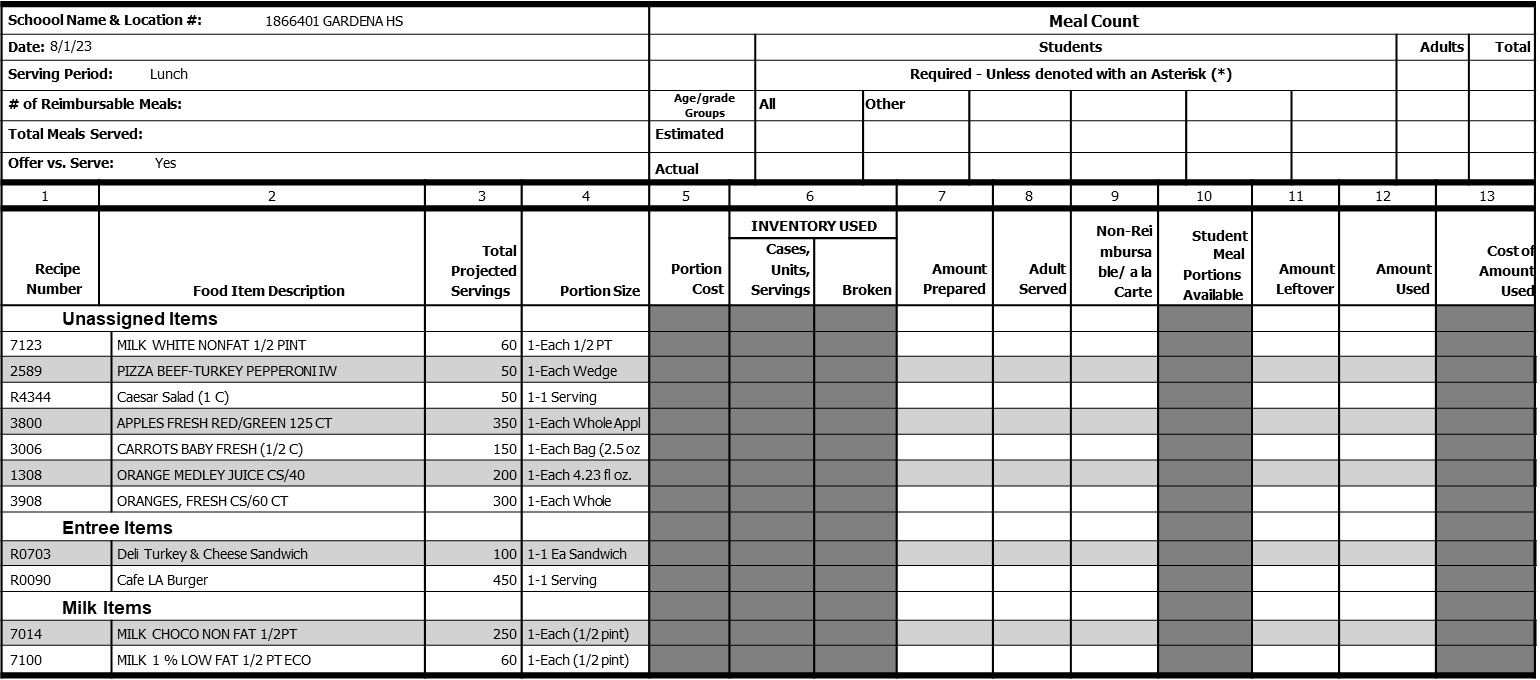 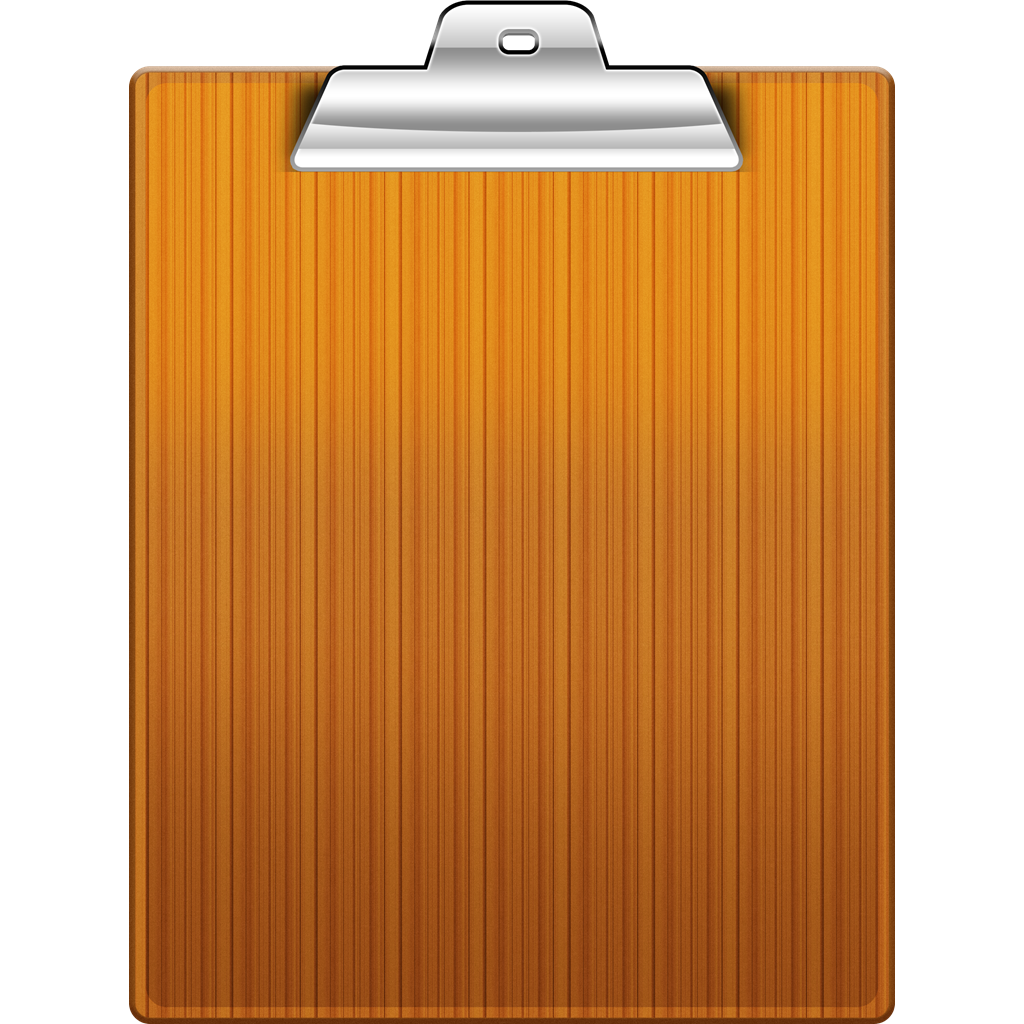 Production
Worksheet
Activity
# 11111111   Los Angeles El
8/2/2023
Comments:
Food Service Worker Signature:
Cafeteria Manager Signature:
Cafeteria Manager, by signing, is certifying that the information on the report is true, correct  and in accordance with Food Services policies and procedures.
(c) 2005 Horizon Software International, LLC. All rights reserved.
Production Record Worksheet
Page 1 of 1
I’ve finished panning 100 sandwiches now I will enter the amount prepared using a pencil in 
Column 7
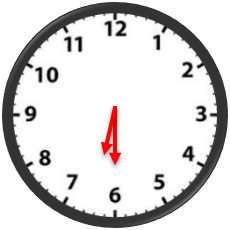 Now let’s prep the Deli Turkey & Cheese Sandwiches and input the prepared amounts in Column 7
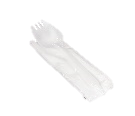 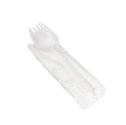 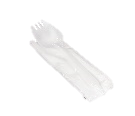 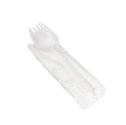 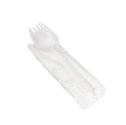 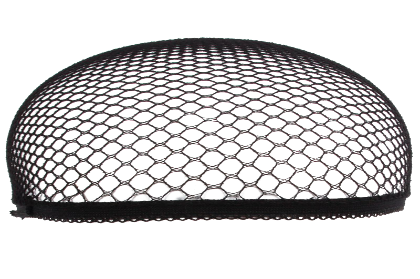 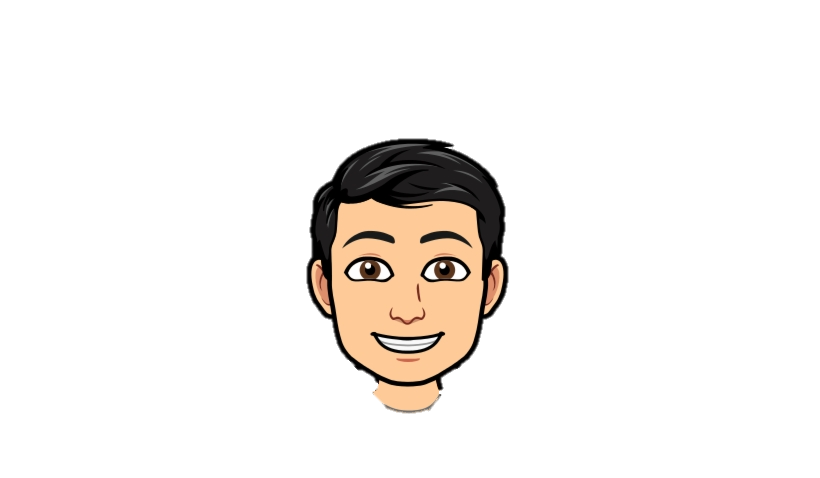 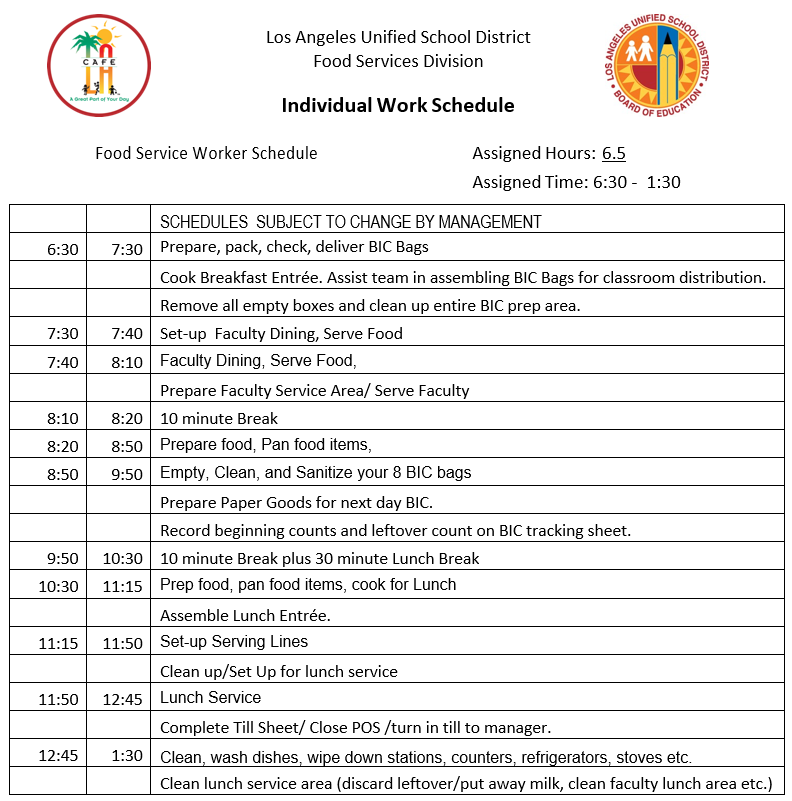 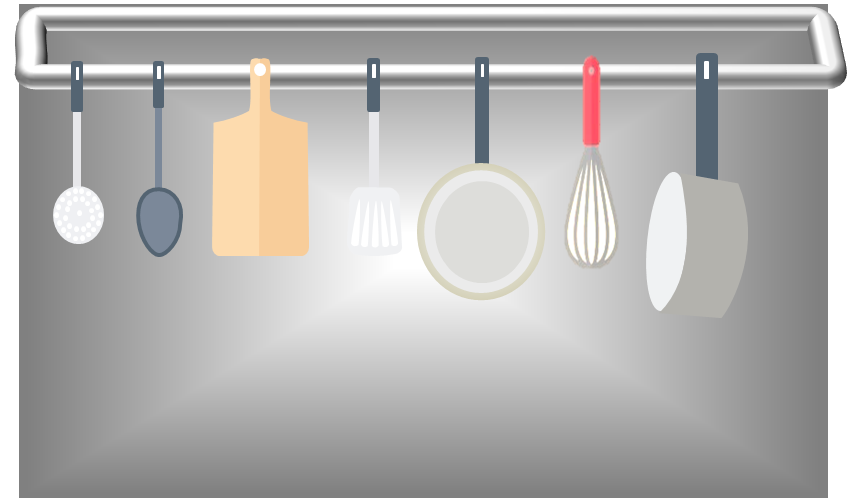 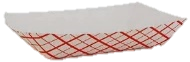 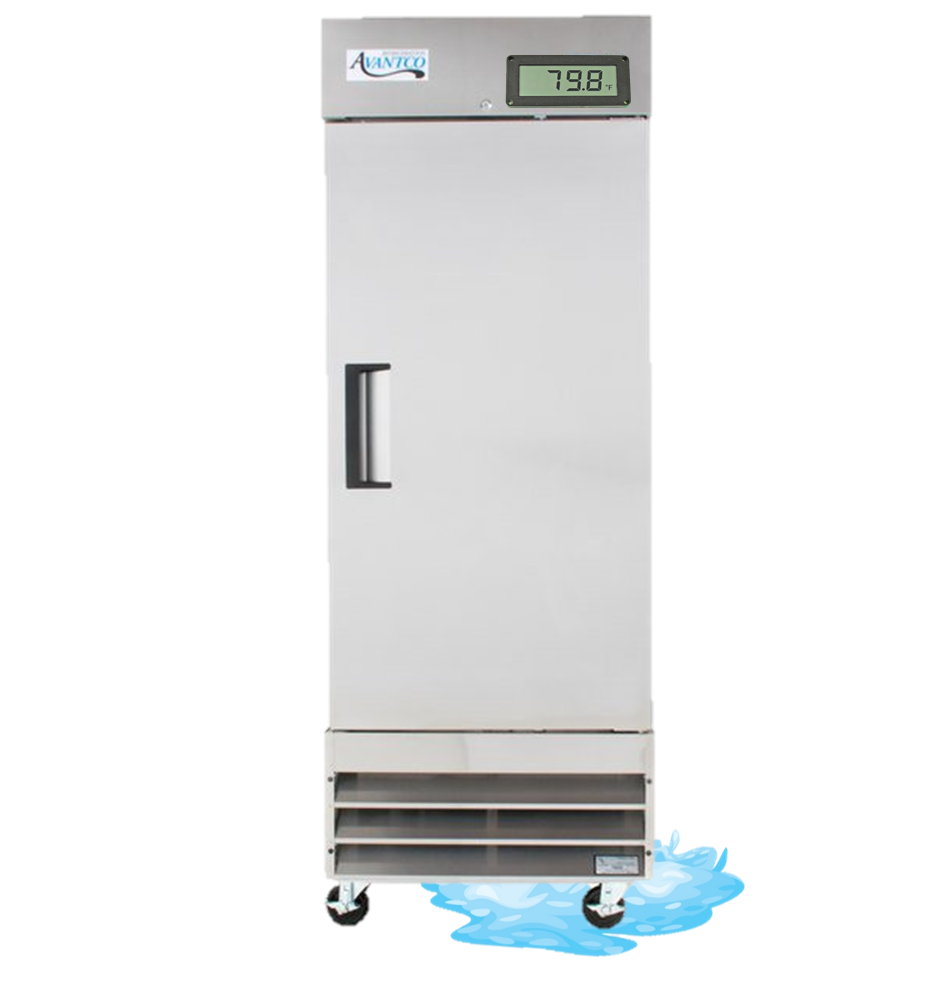 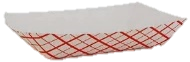 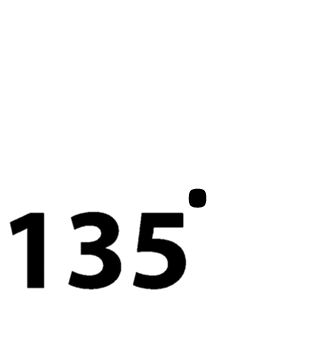 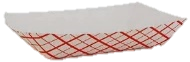 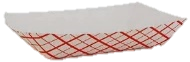 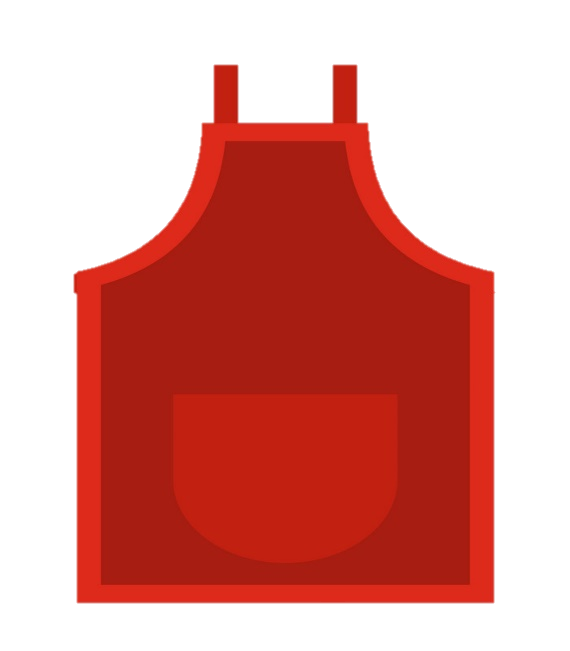 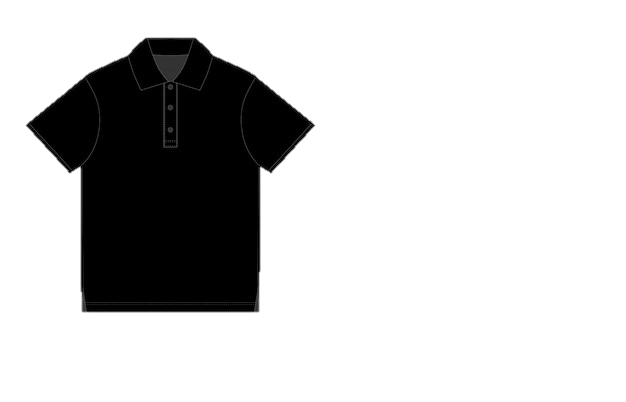 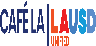 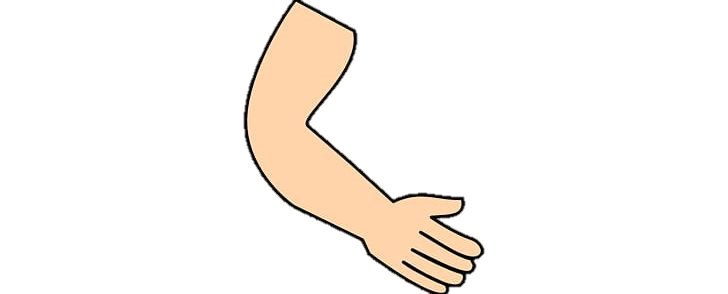 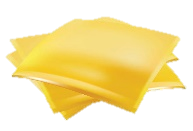 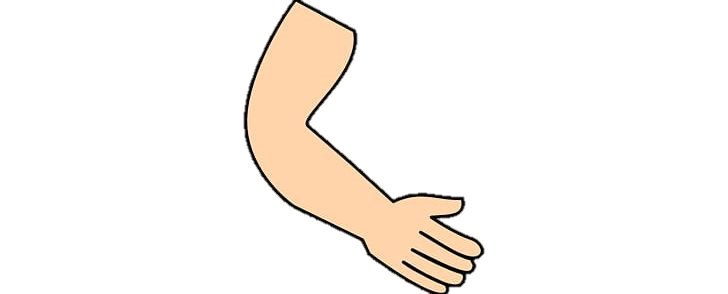 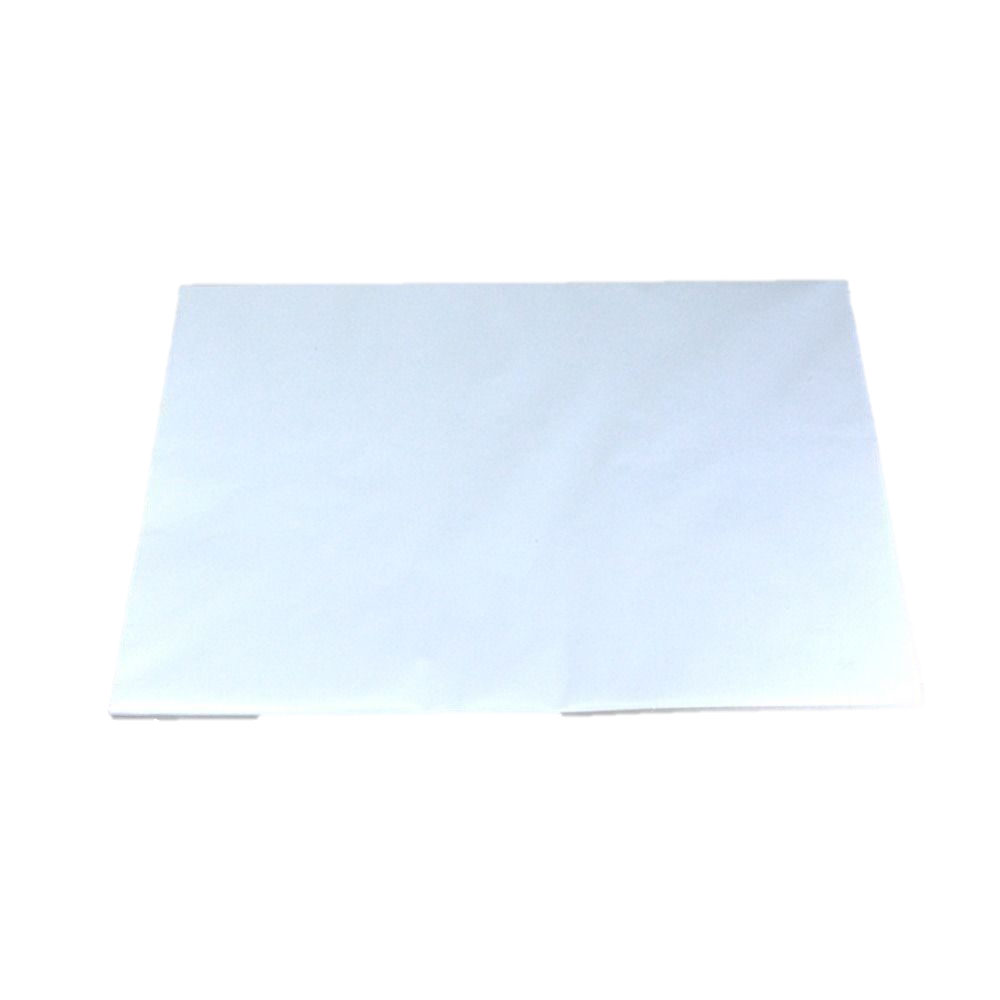 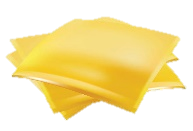 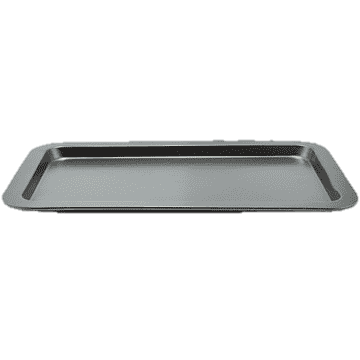 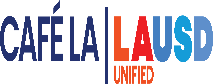 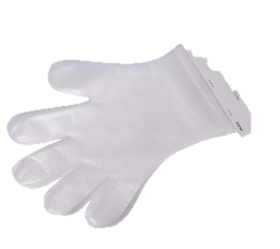 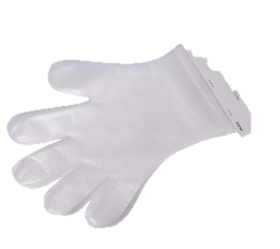 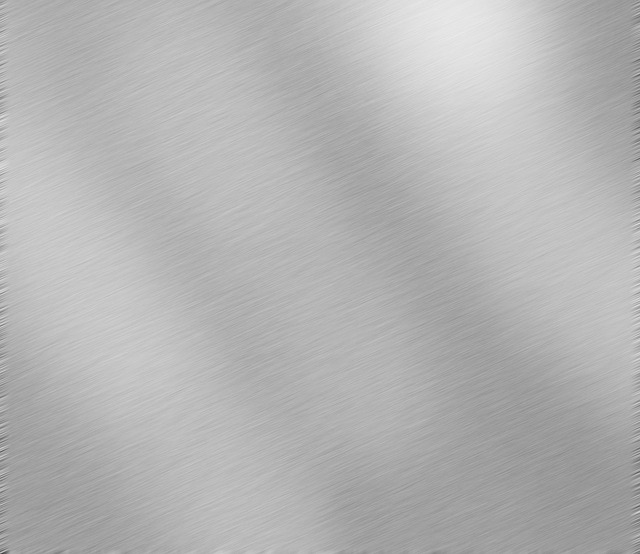 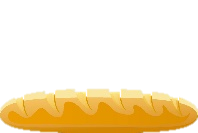 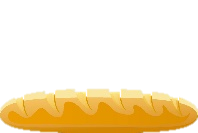 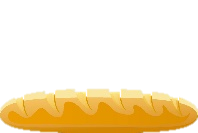 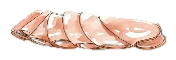 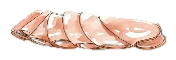 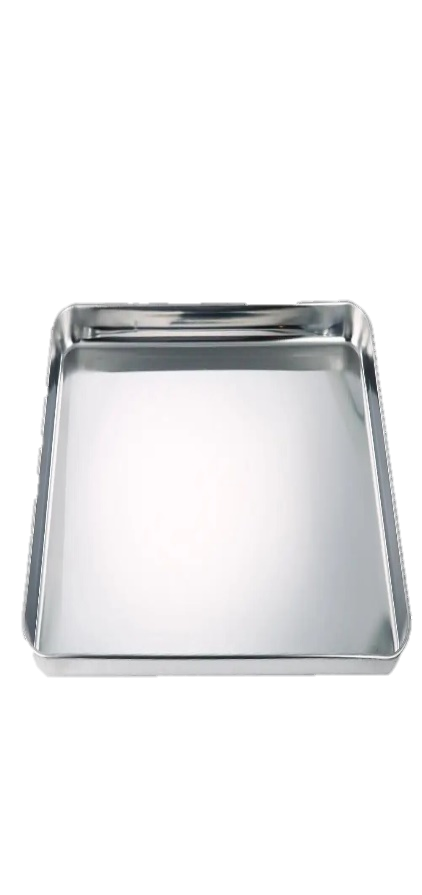 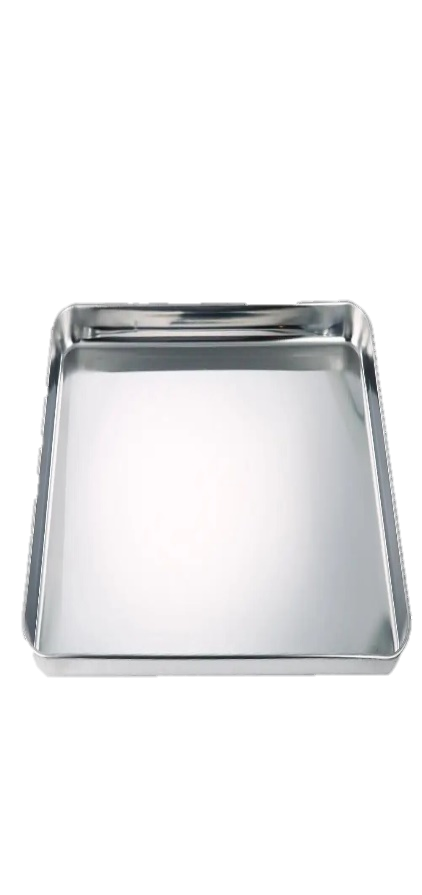 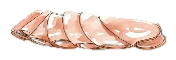 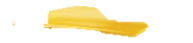 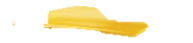 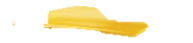 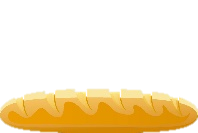 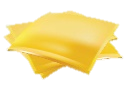 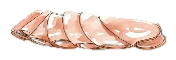 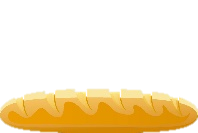 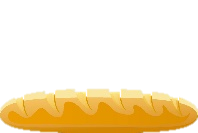 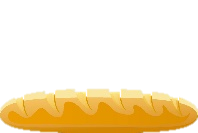 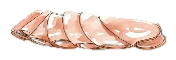 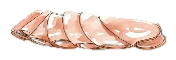 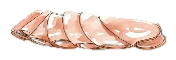 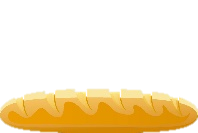 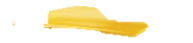 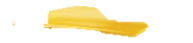 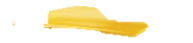 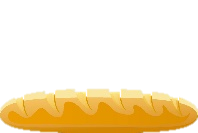 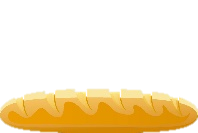 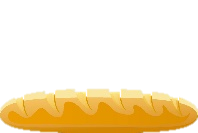 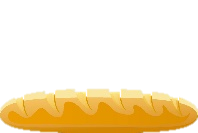 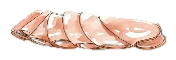 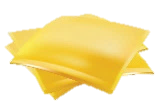 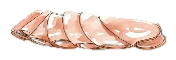 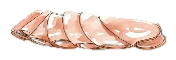 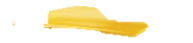 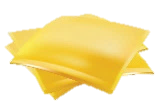 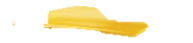 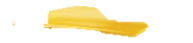 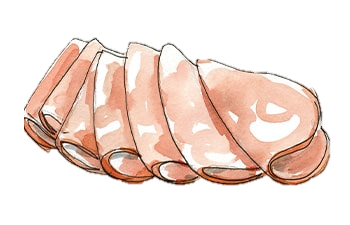 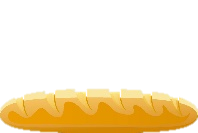 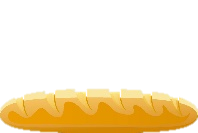 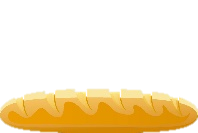 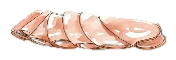 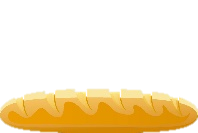 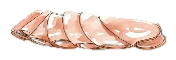 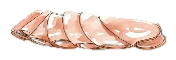 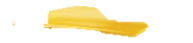 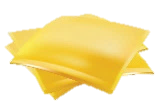 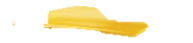 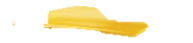 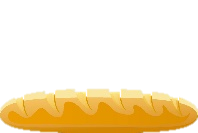 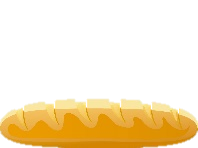 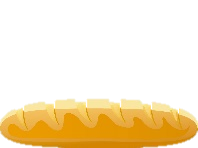 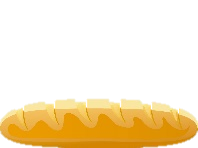 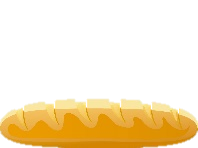 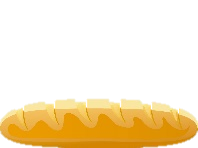 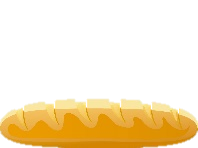 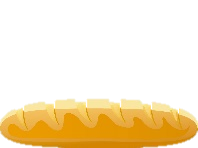 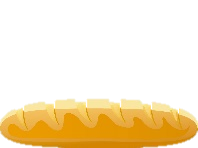 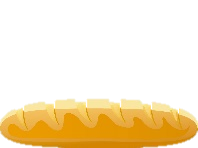 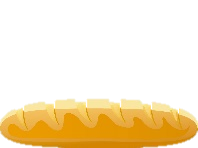 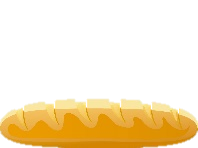 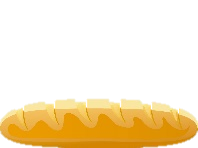 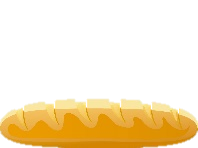 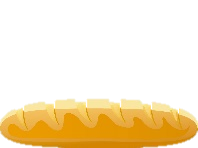 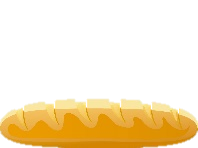 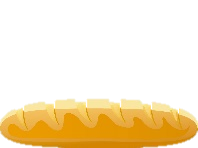 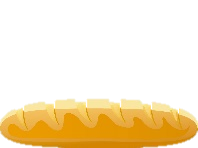 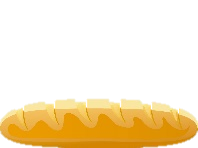 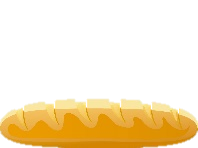 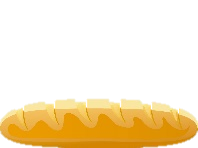 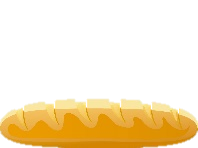 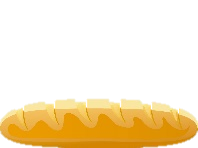 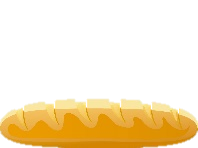 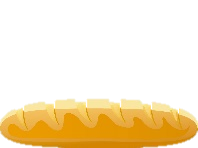 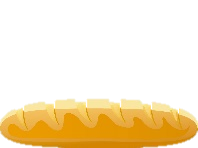 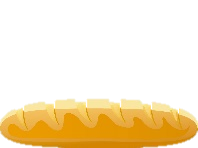 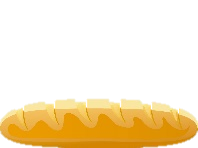 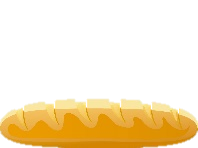 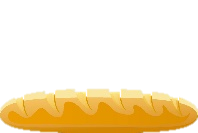 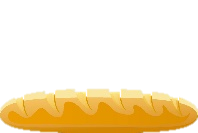 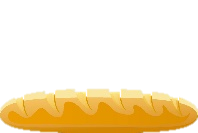 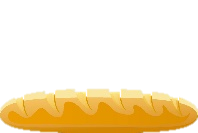 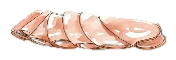 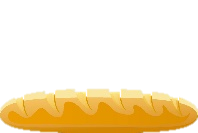 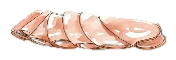 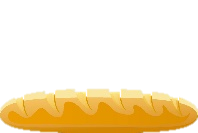 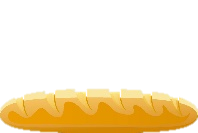 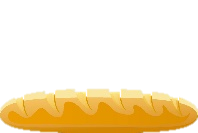 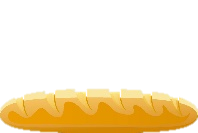 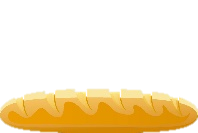 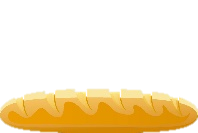 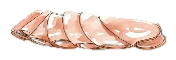 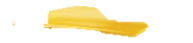 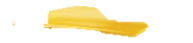 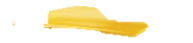 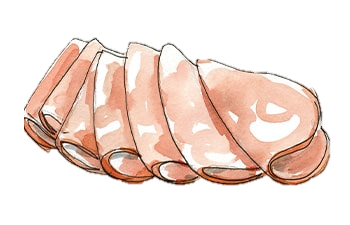 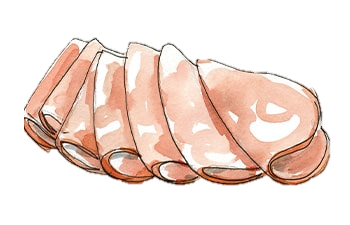 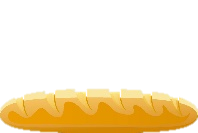 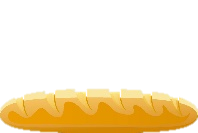 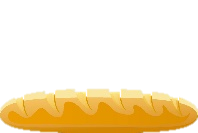 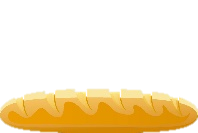 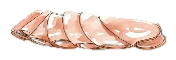 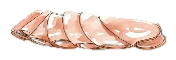 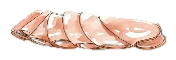 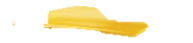 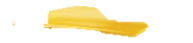 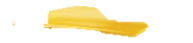 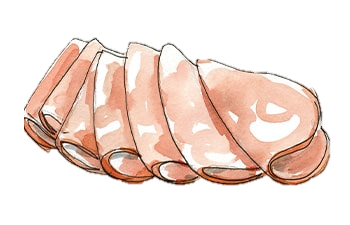 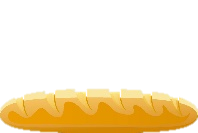 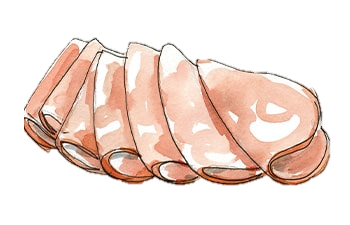 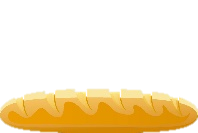 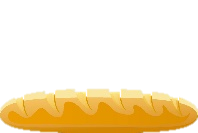 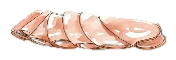 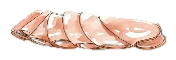 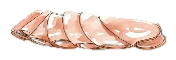 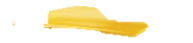 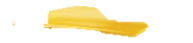 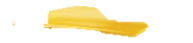 Now let’s pan the pizza and input the prepared amounts in Column 7
I’ve finished Panning 50 pizzas now I will enter the Amount prepared in 
Column 7
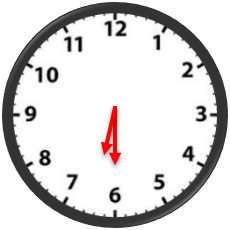 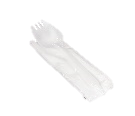 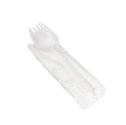 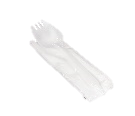 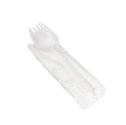 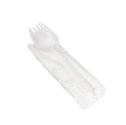 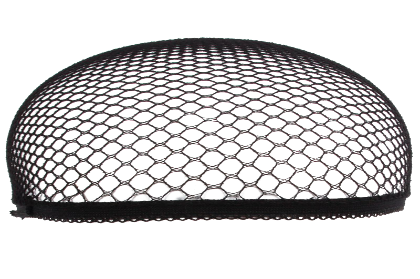 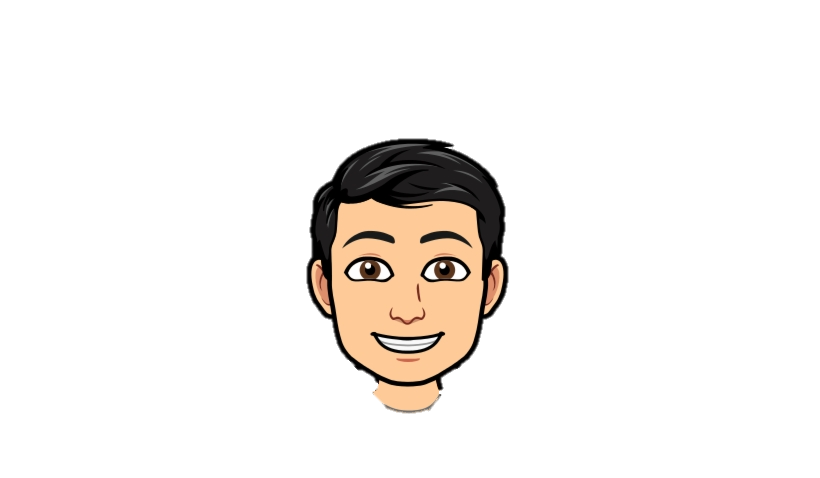 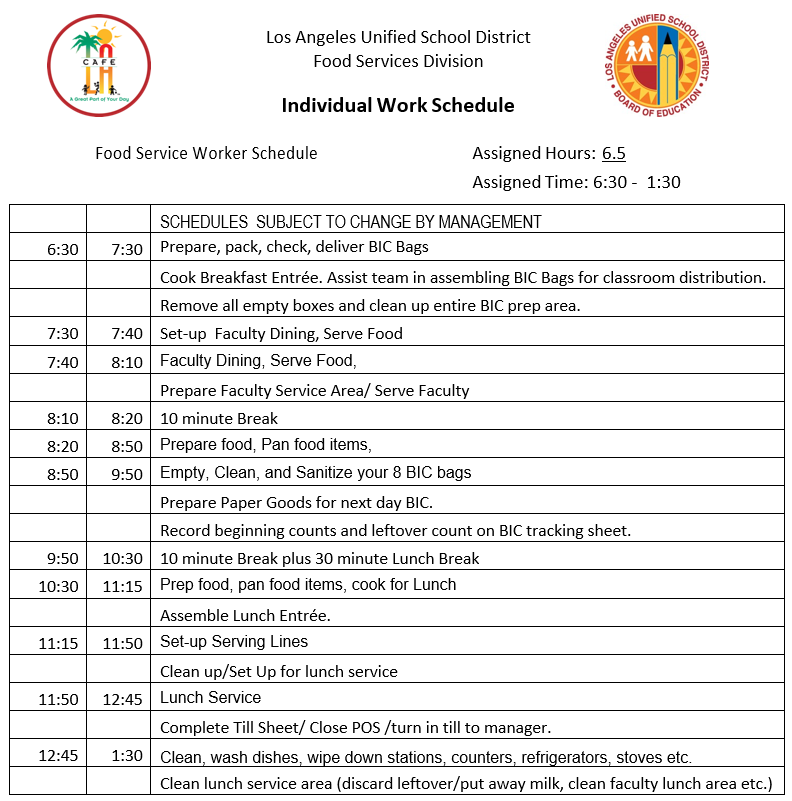 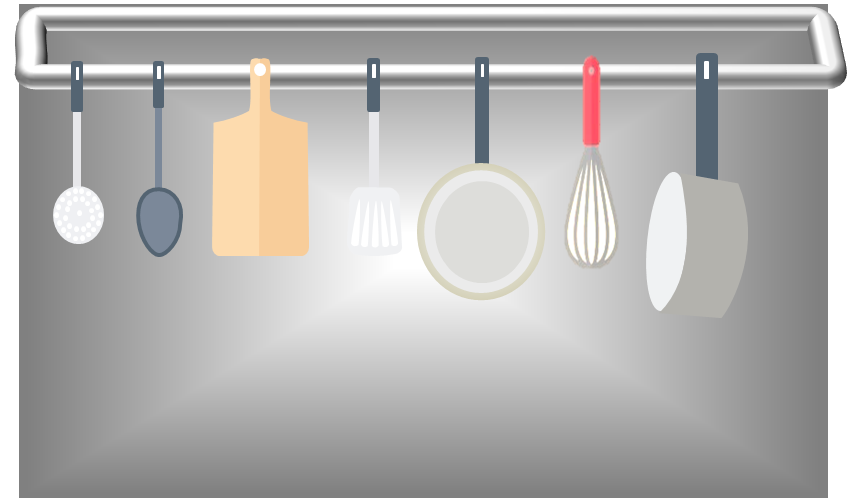 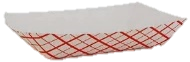 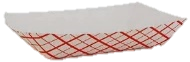 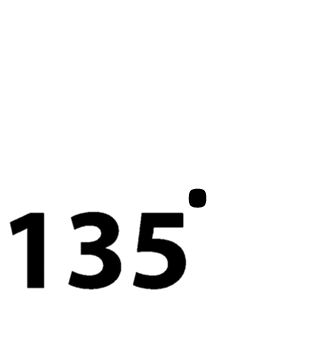 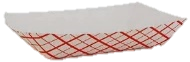 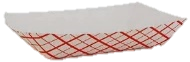 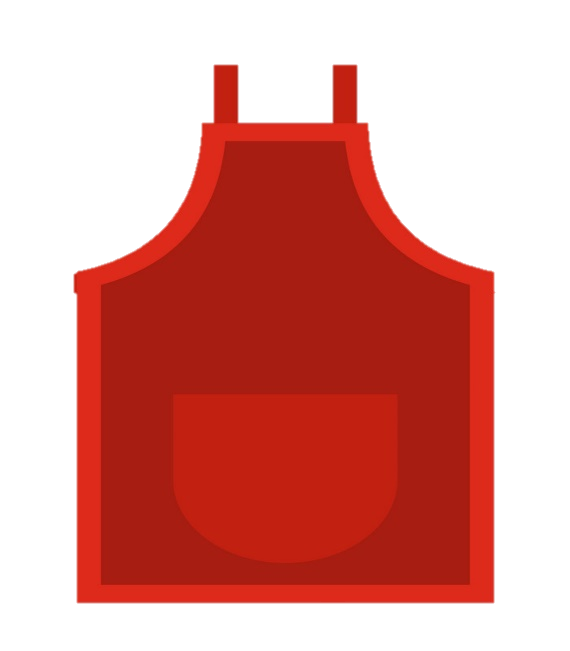 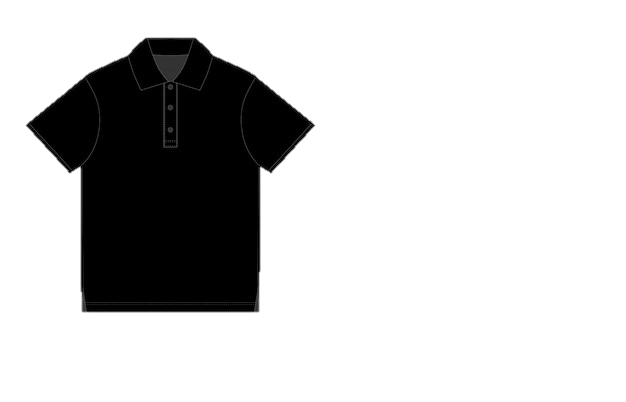 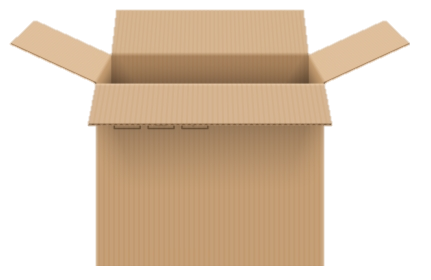 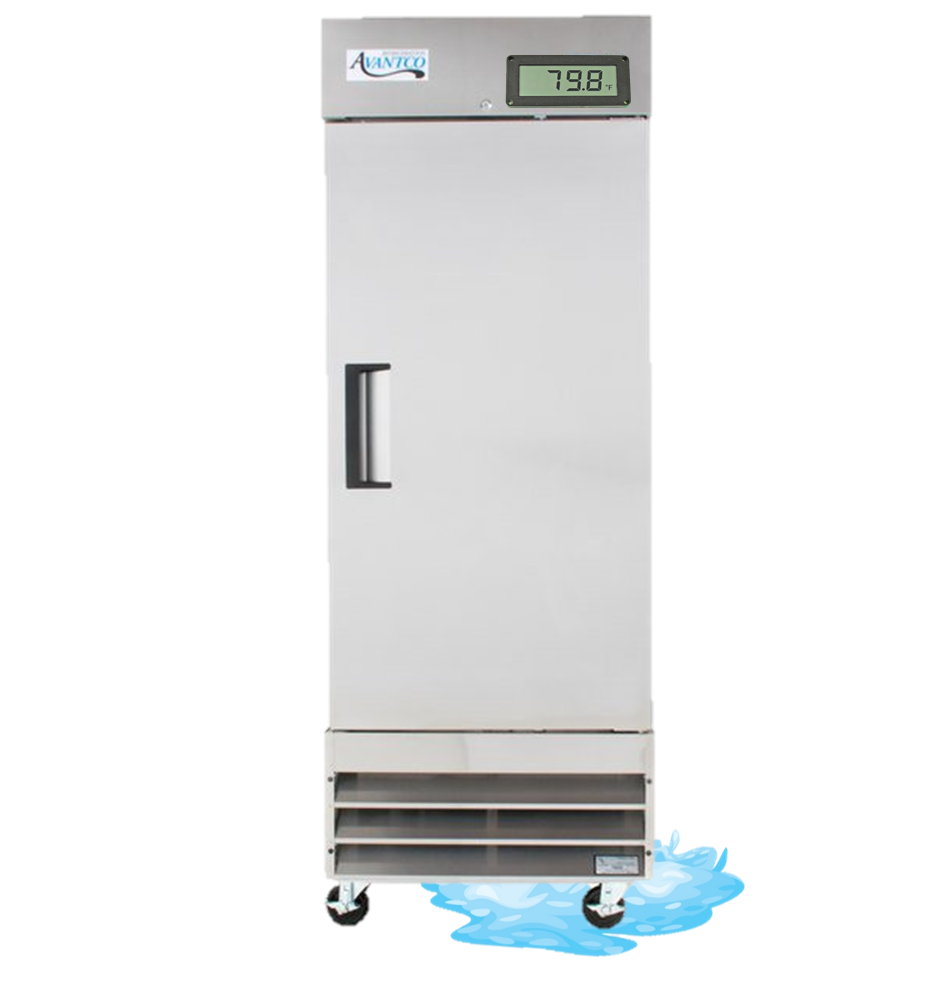 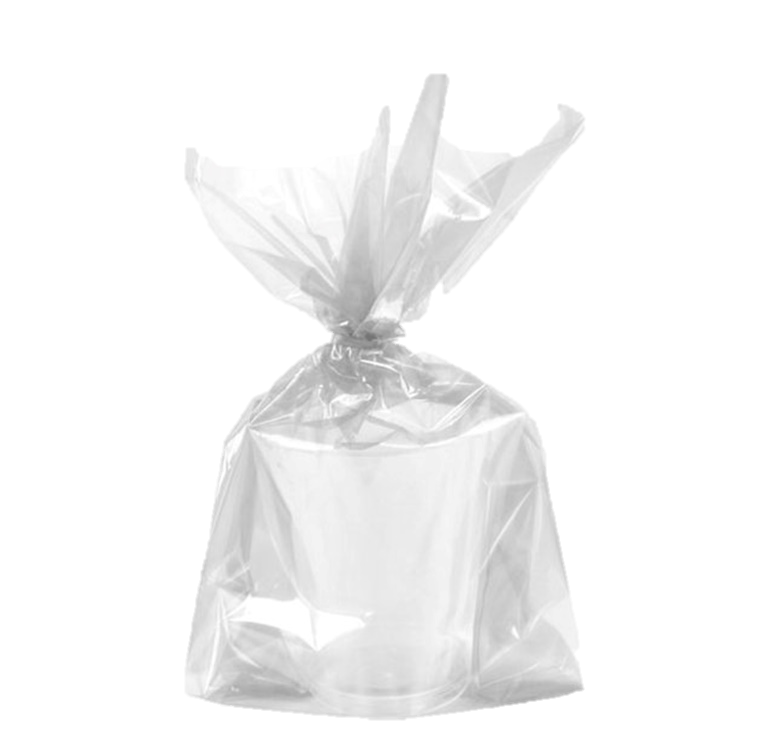 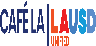 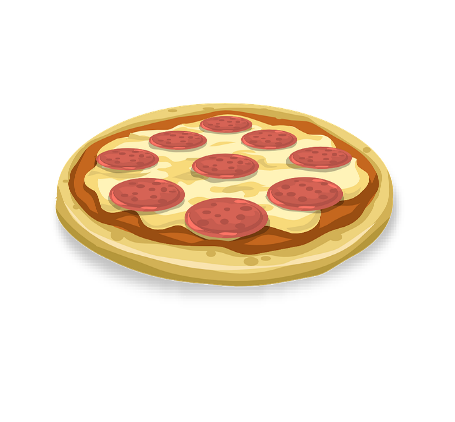 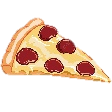 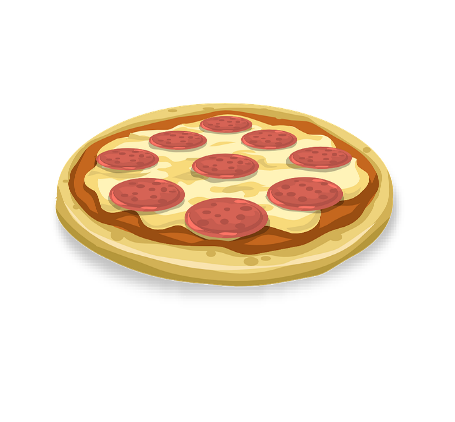 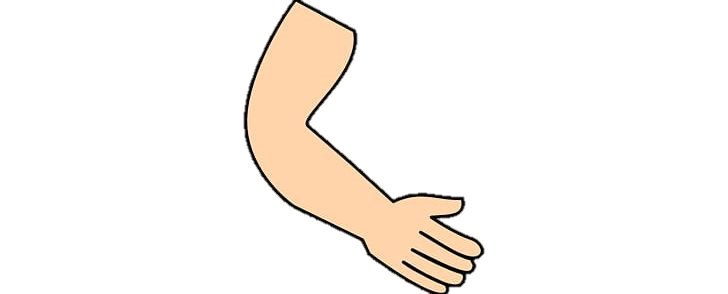 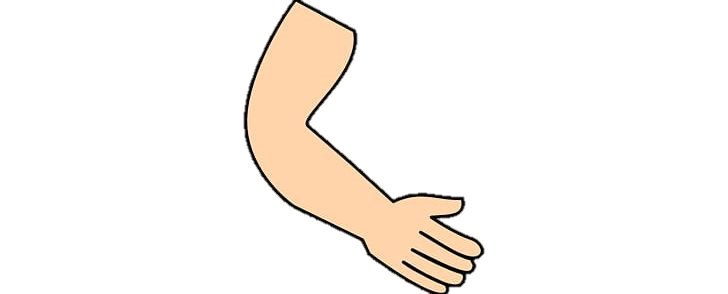 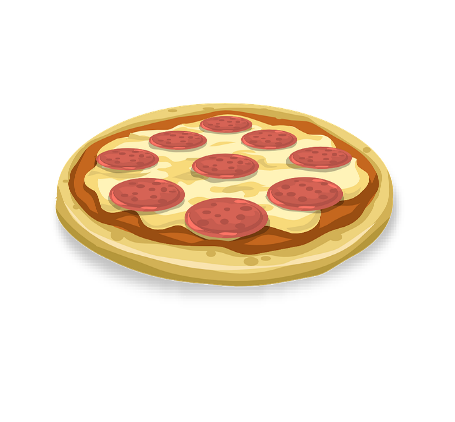 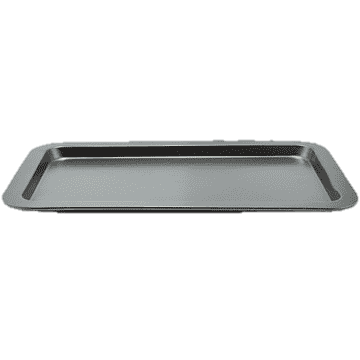 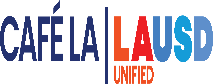 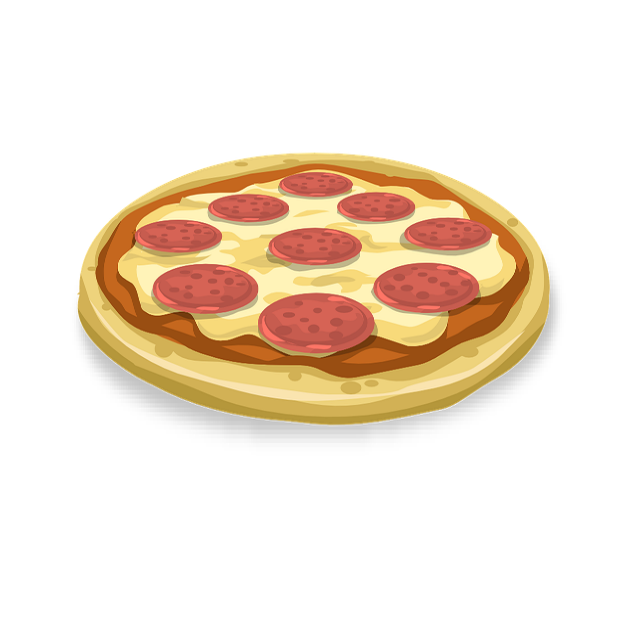 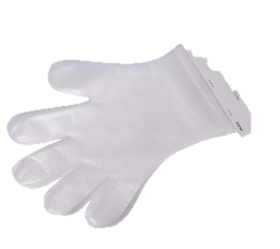 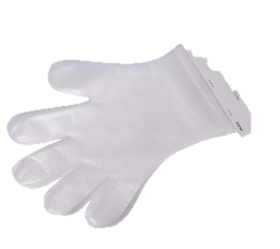 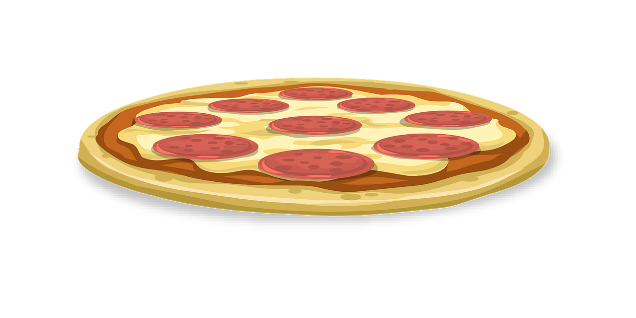 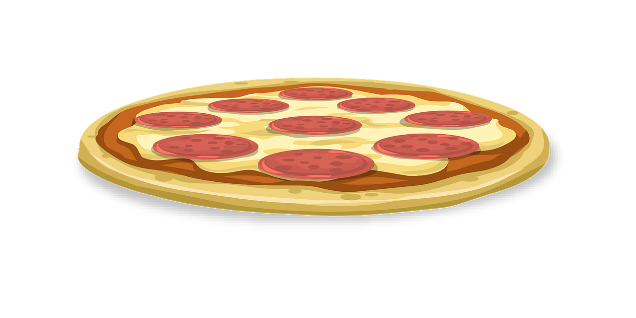 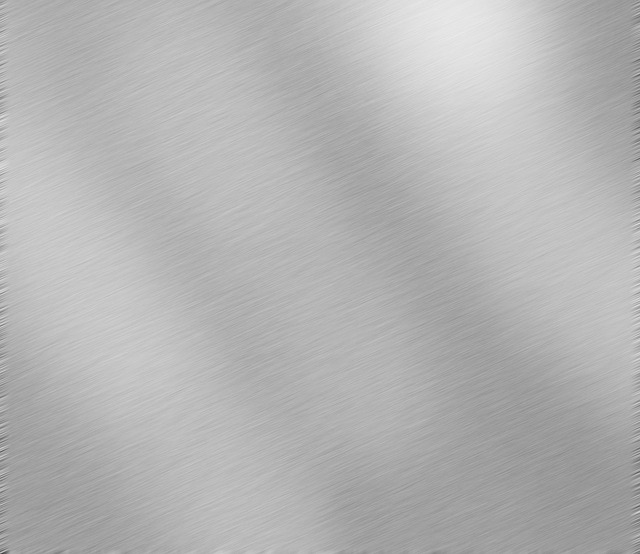 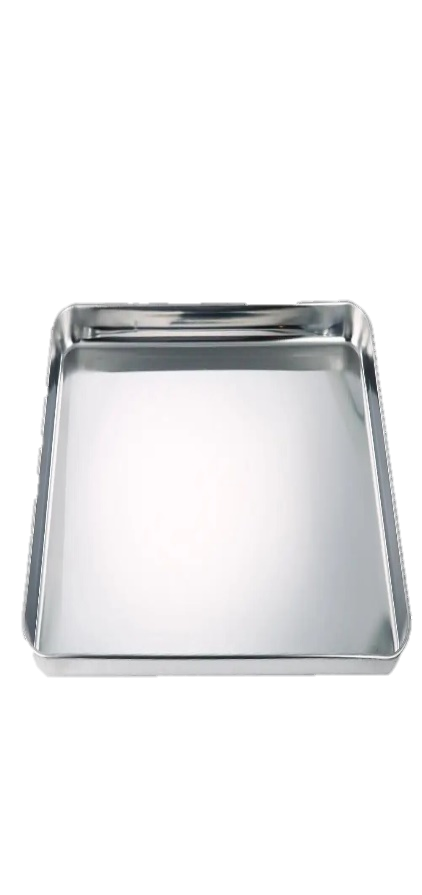 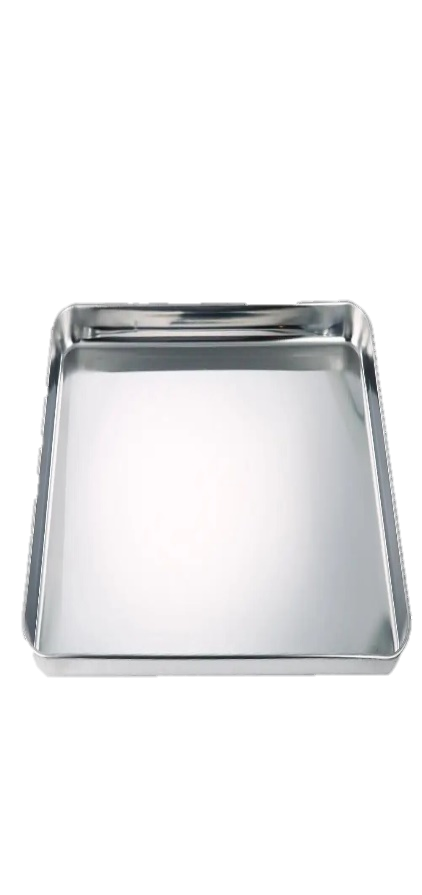 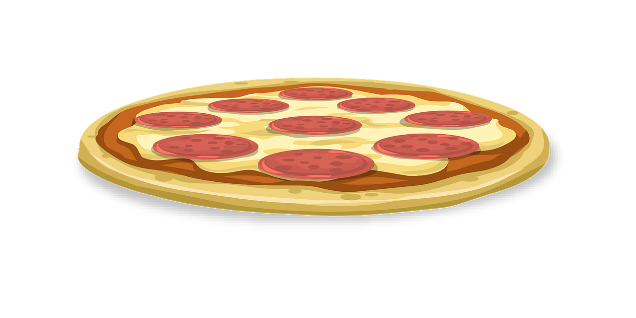 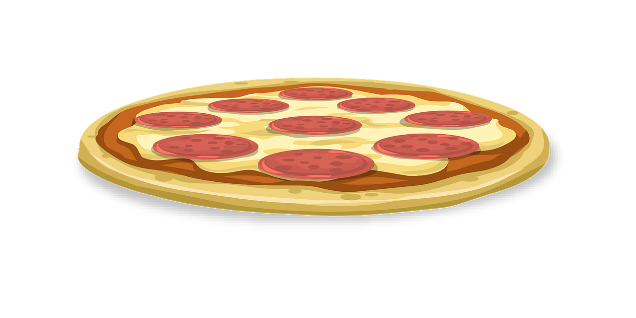 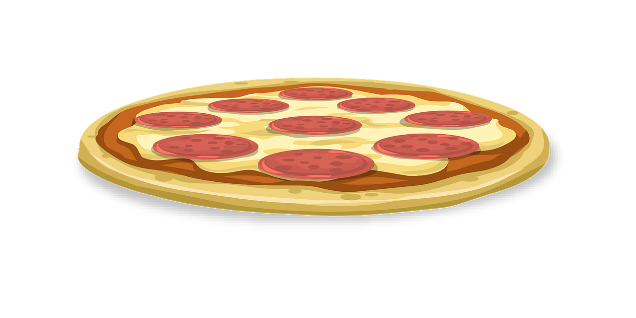 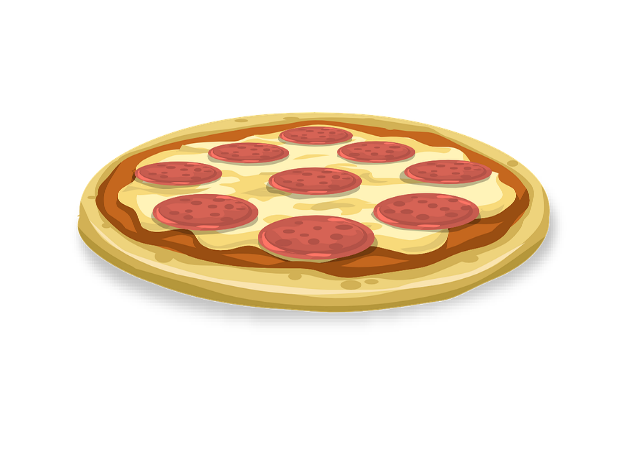 I’ve prepared 50 Caesar Salads now I will enter the Amount prepared in 
Column 7
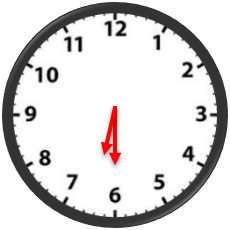 Now let’s prepare the Caesar Salads for the day and input the prepared amounts in Column 7
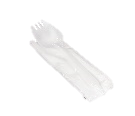 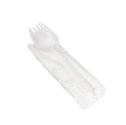 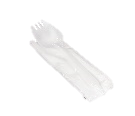 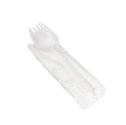 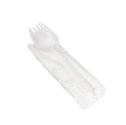 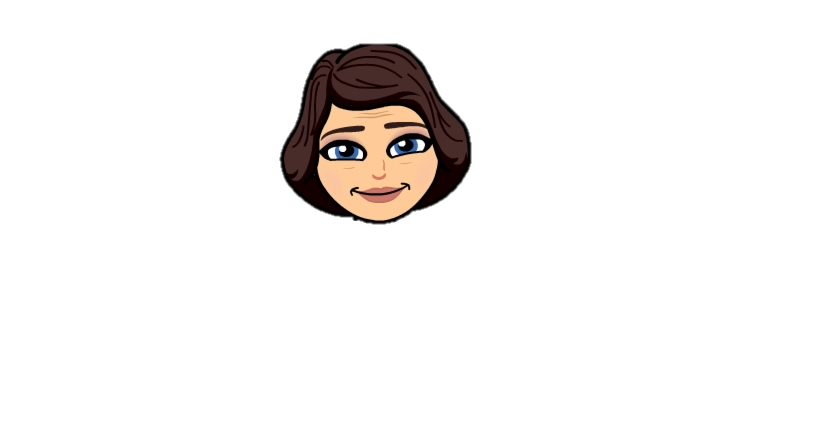 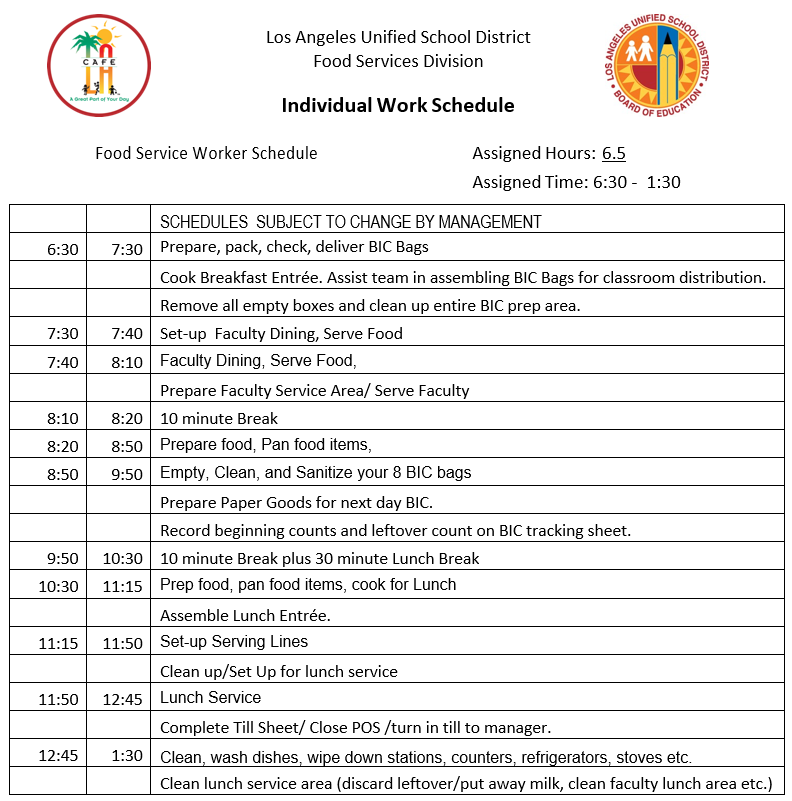 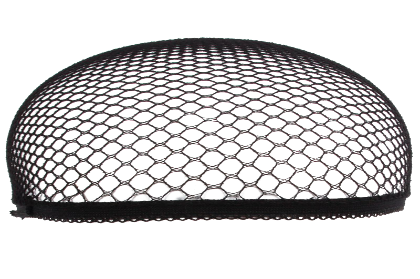 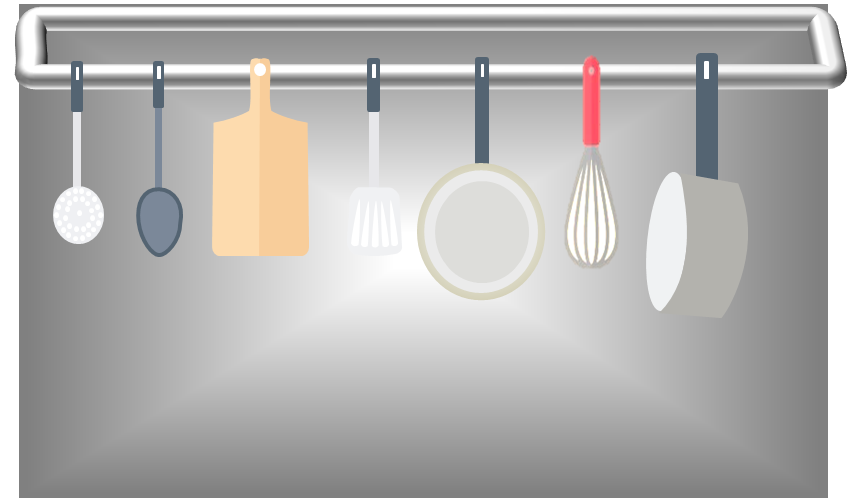 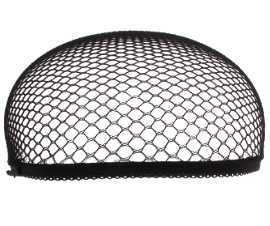 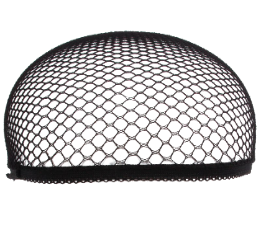 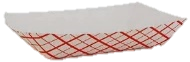 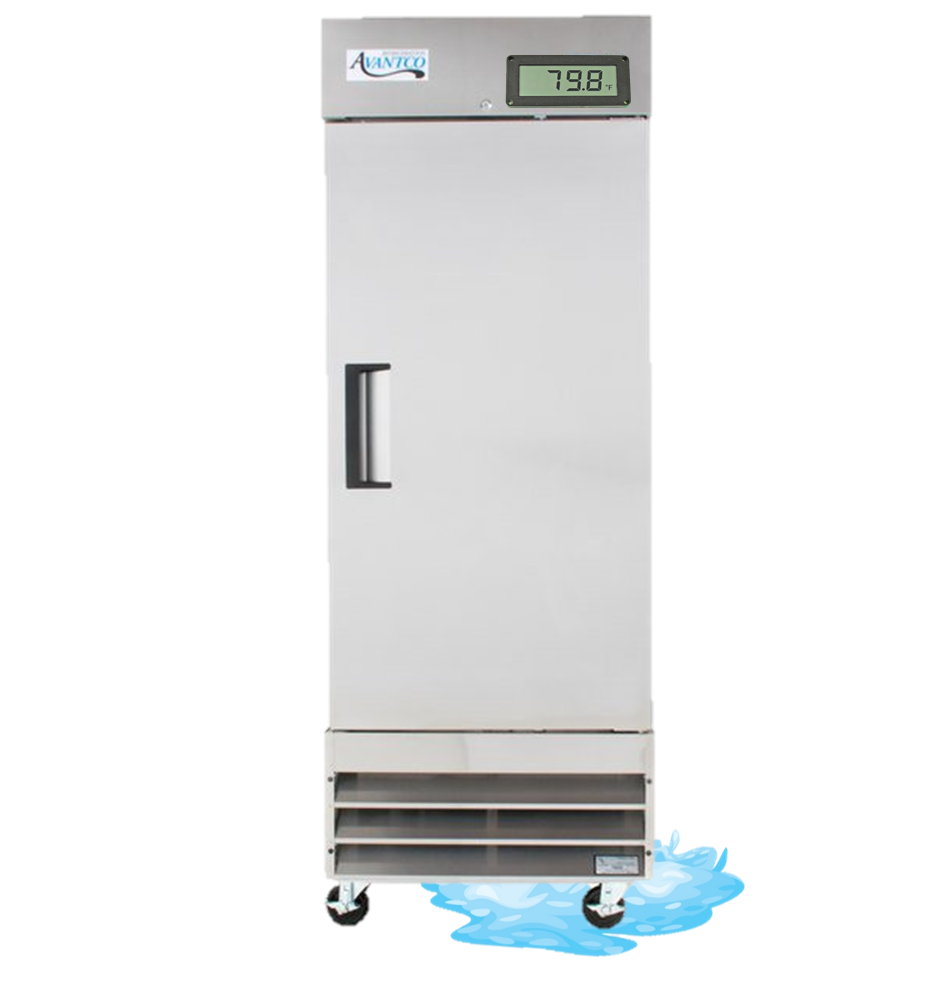 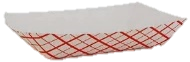 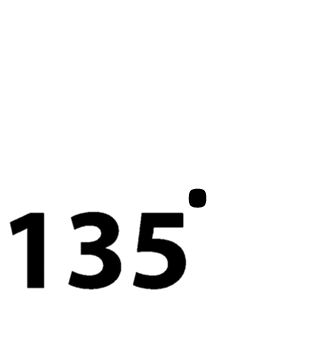 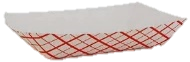 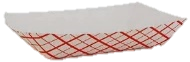 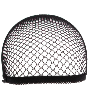 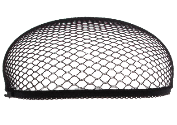 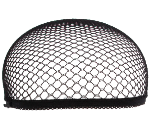 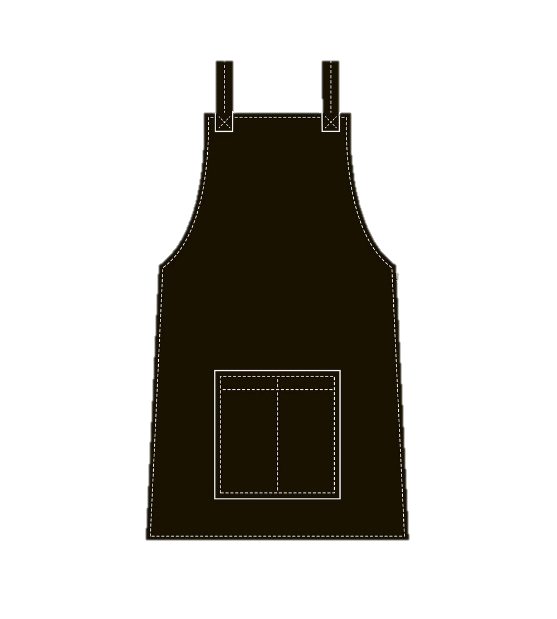 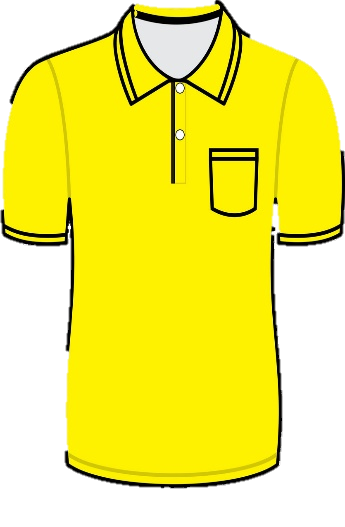 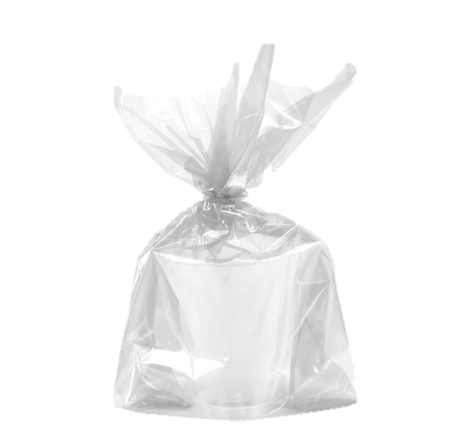 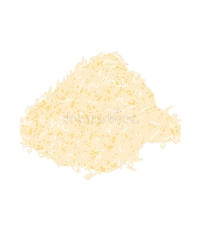 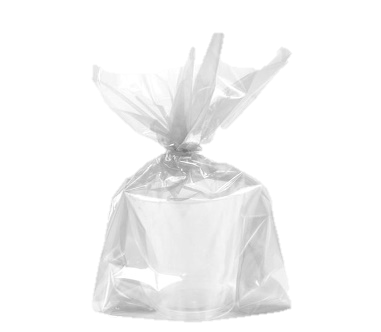 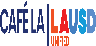 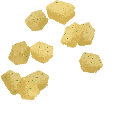 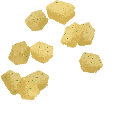 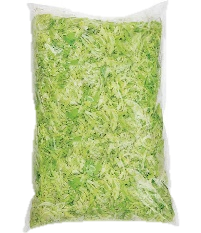 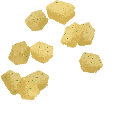 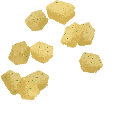 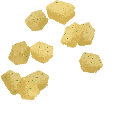 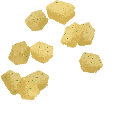 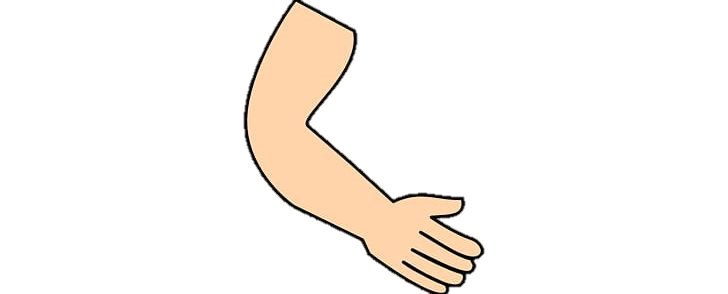 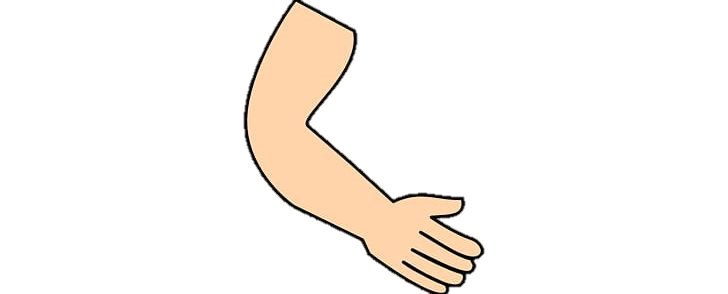 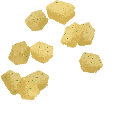 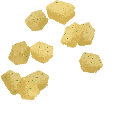 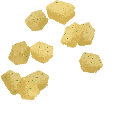 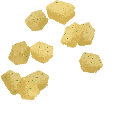 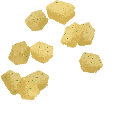 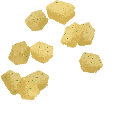 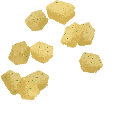 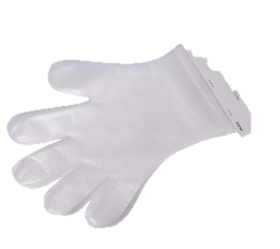 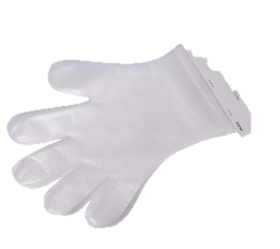 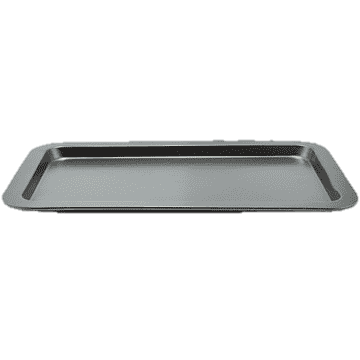 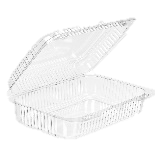 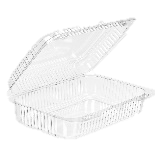 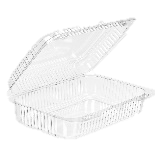 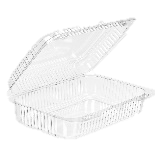 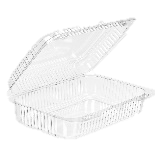 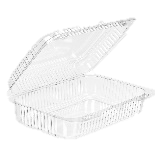 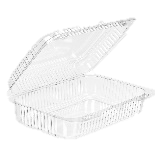 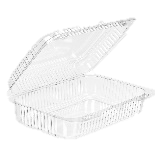 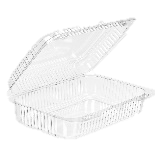 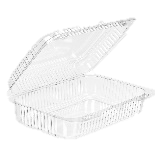 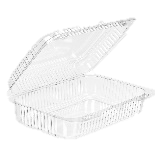 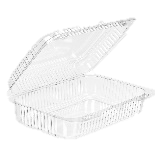 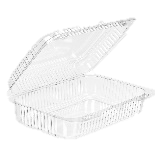 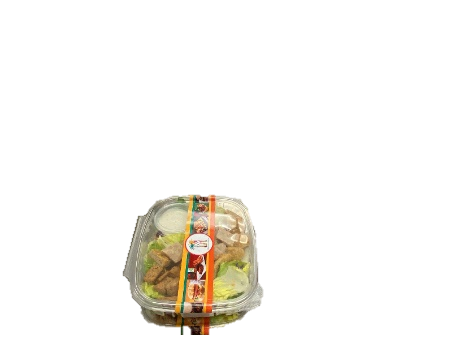 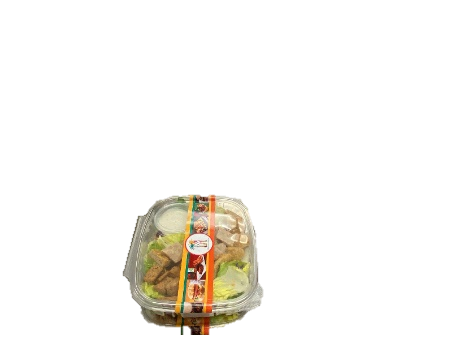 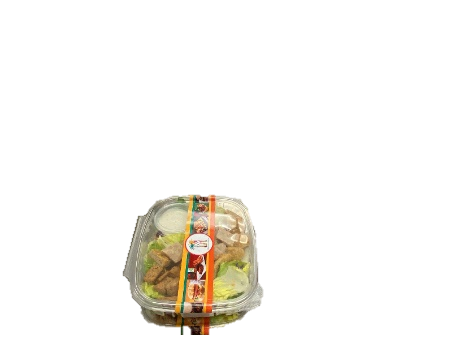 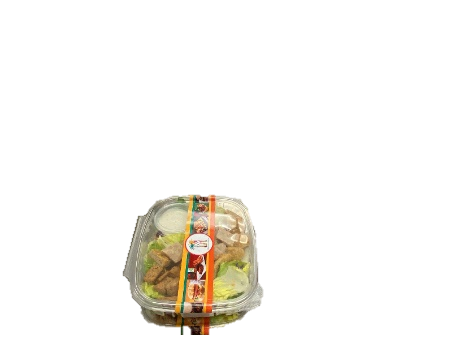 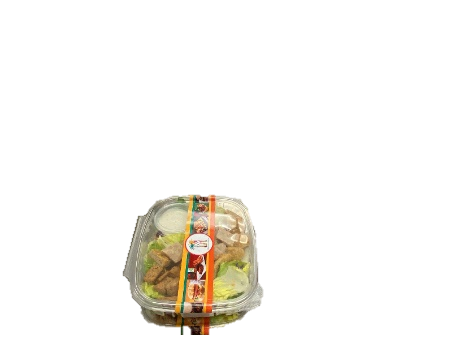 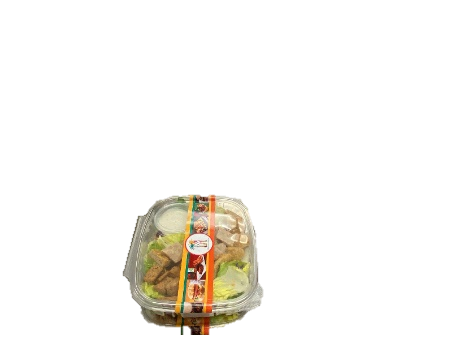 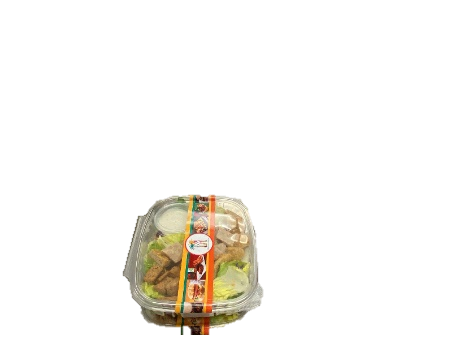 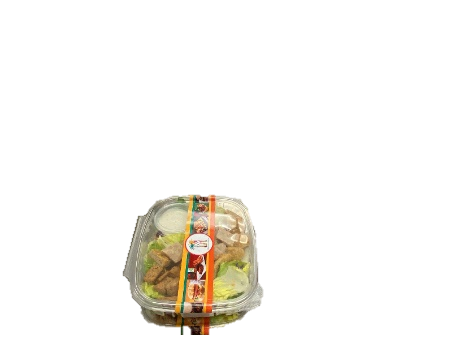 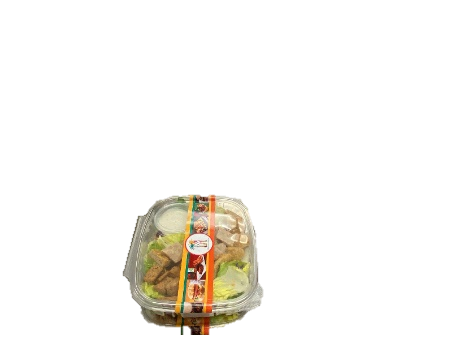 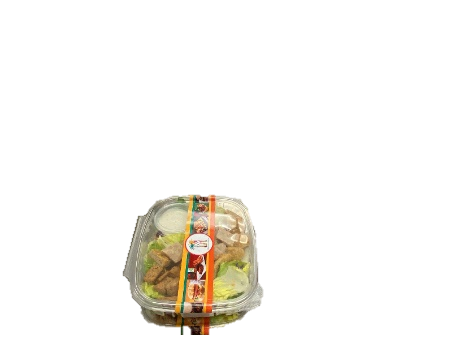 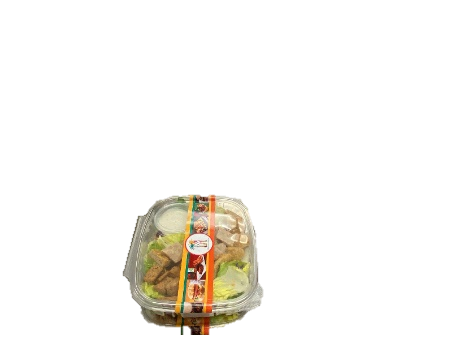 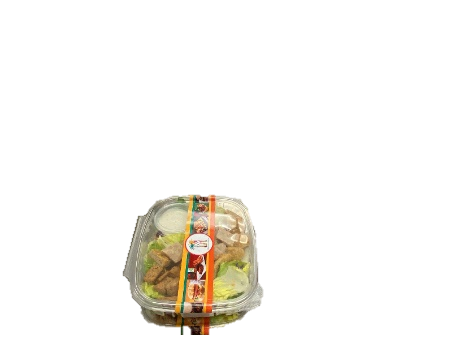 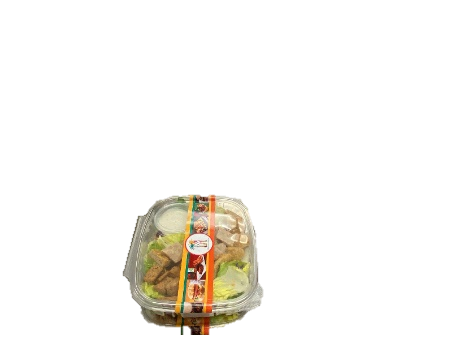 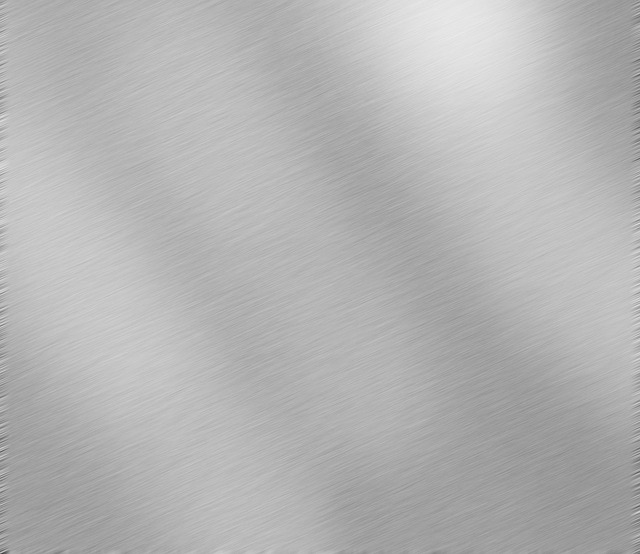 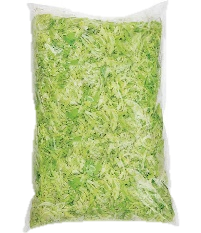 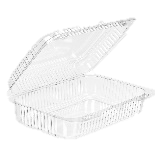 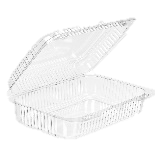 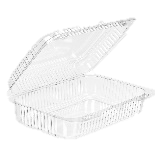 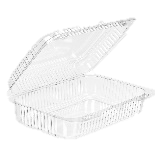 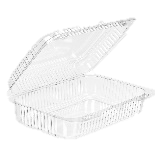 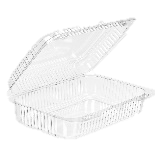 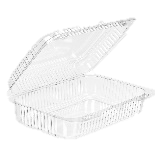 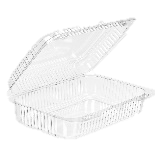 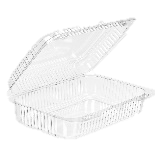 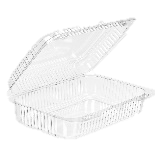 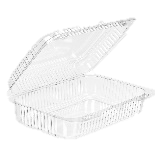 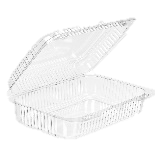 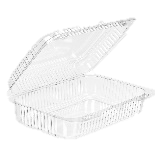 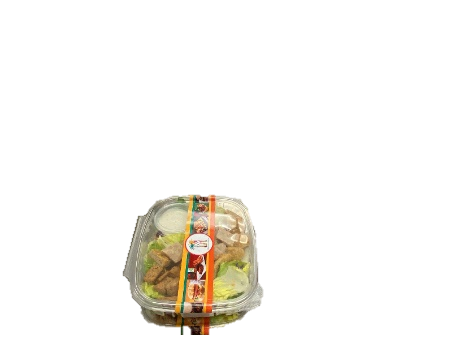 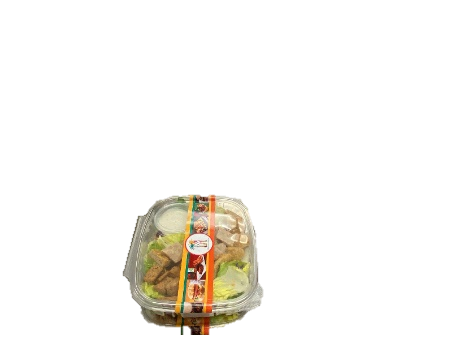 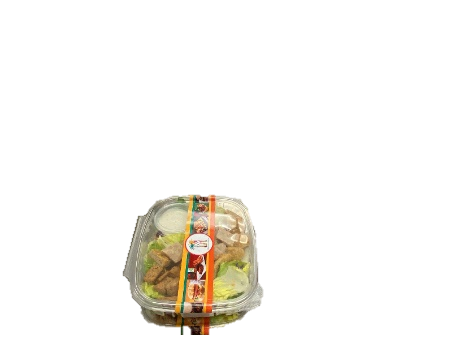 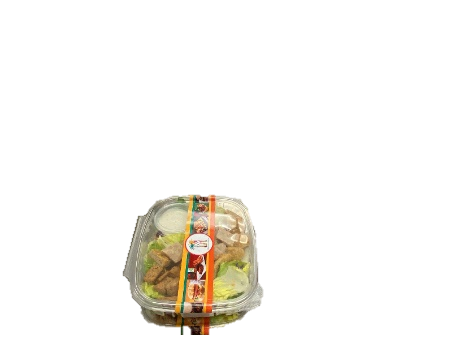 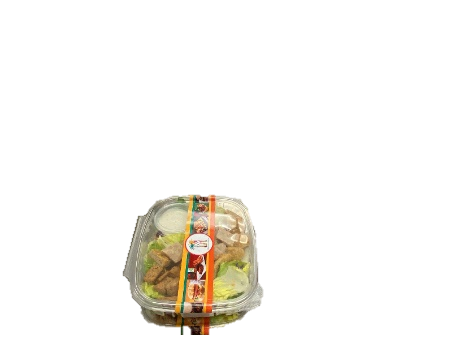 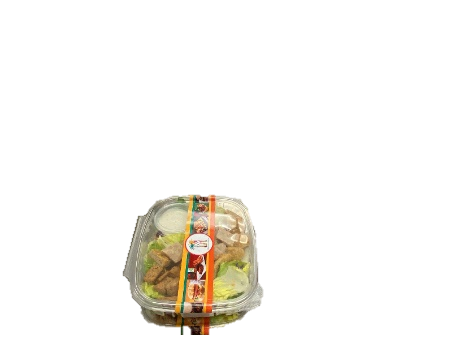 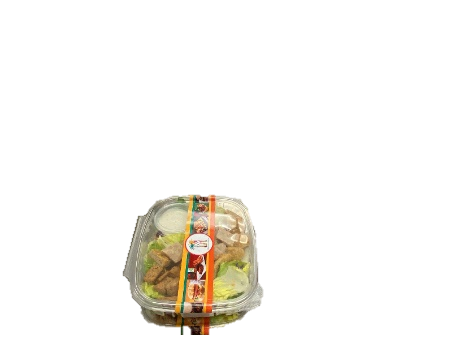 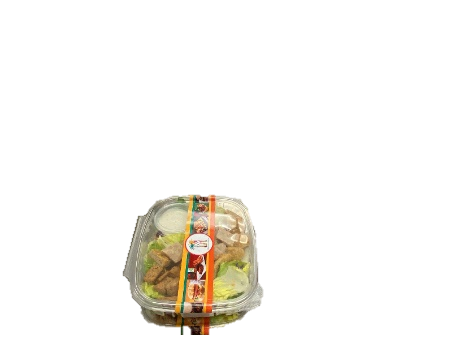 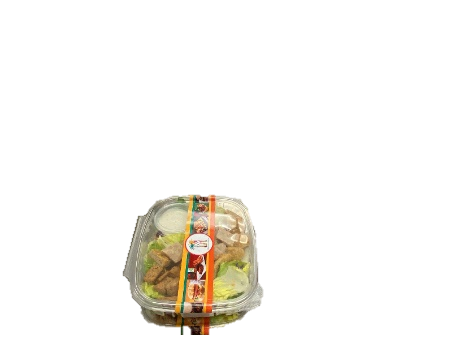 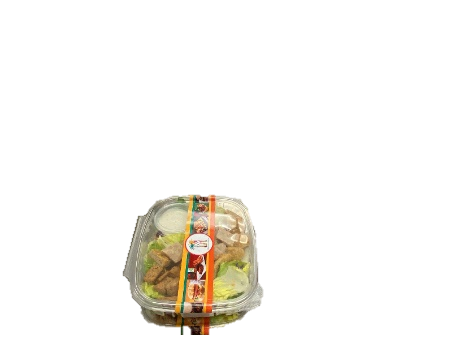 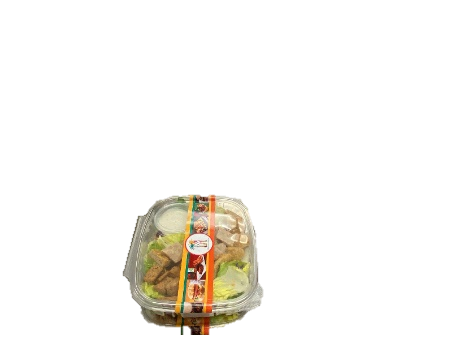 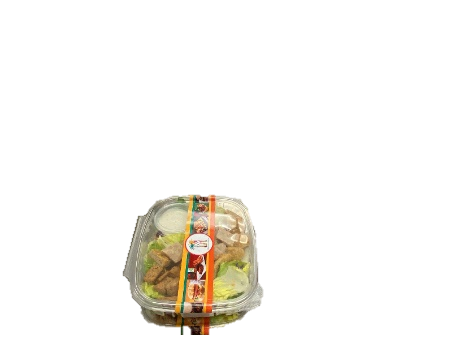 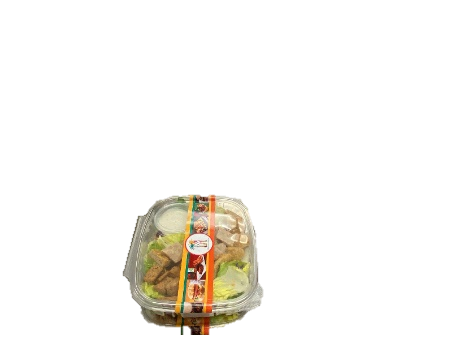 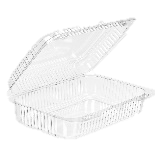 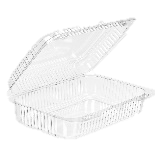 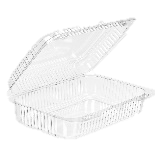 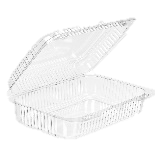 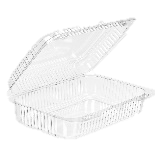 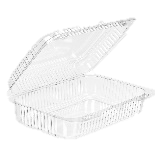 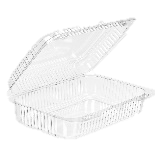 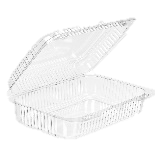 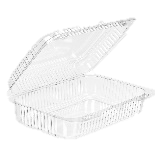 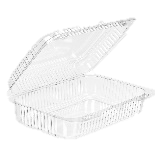 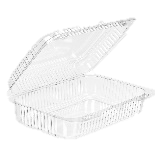 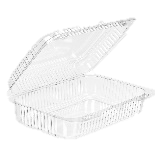 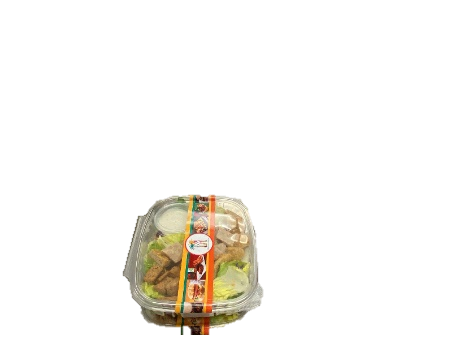 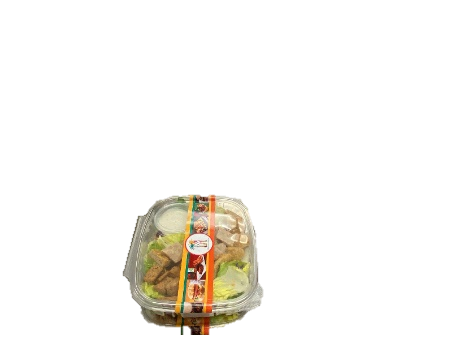 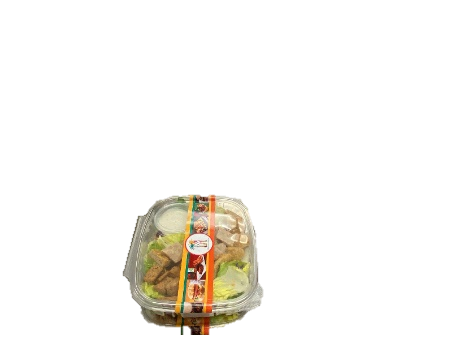 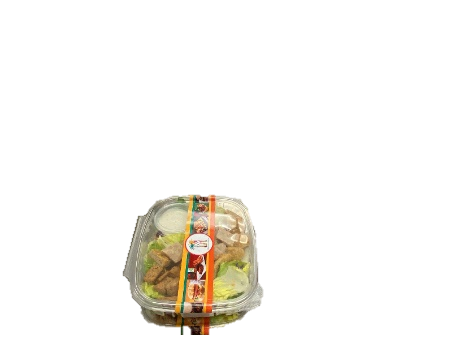 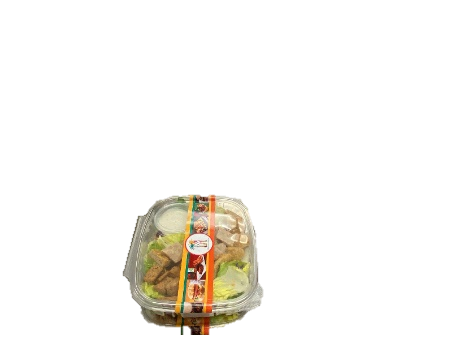 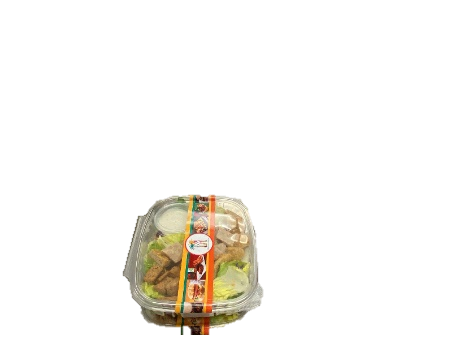 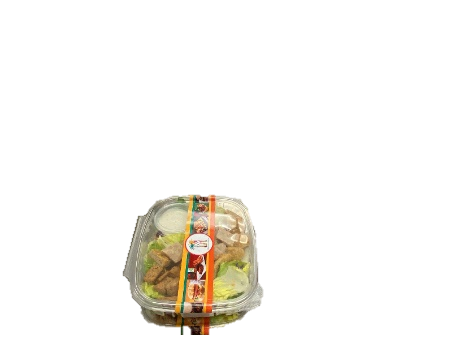 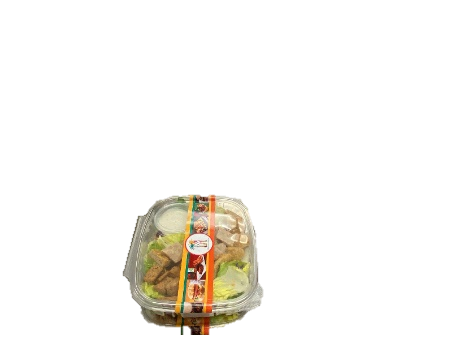 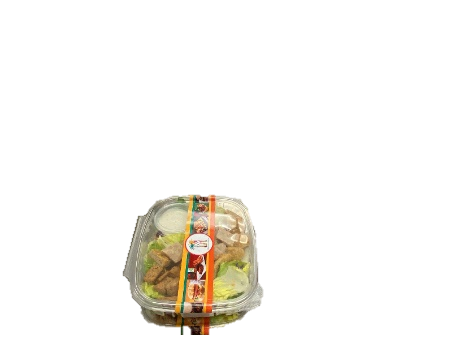 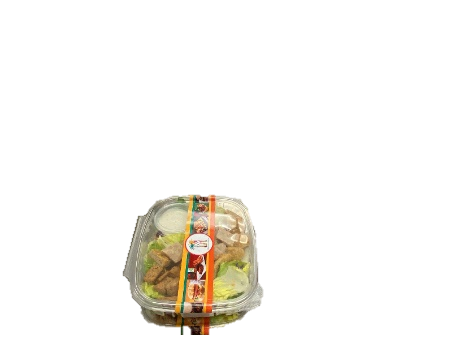 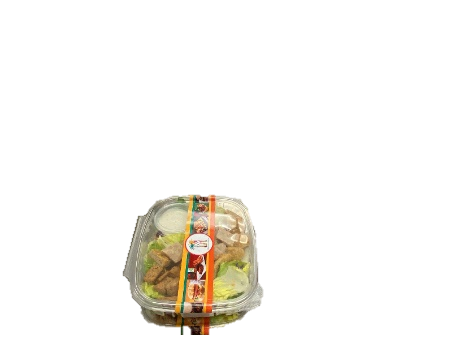 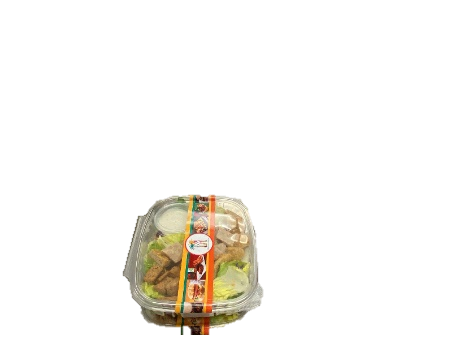 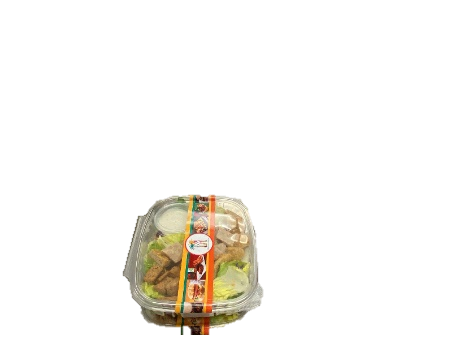 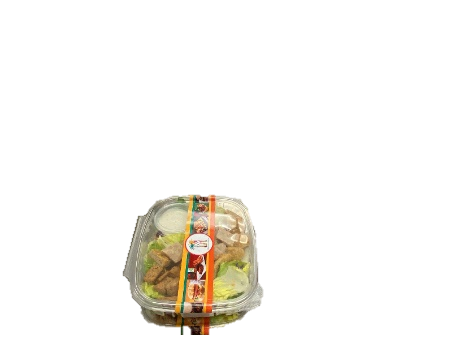 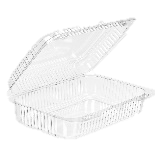 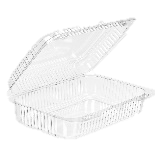 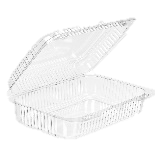 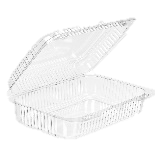 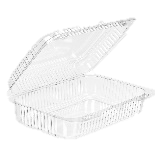 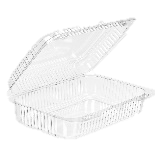 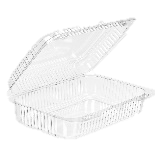 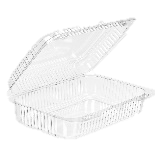 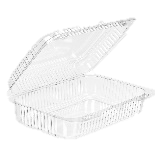 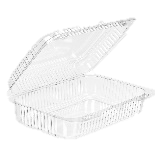 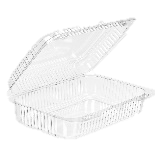 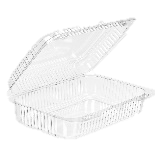 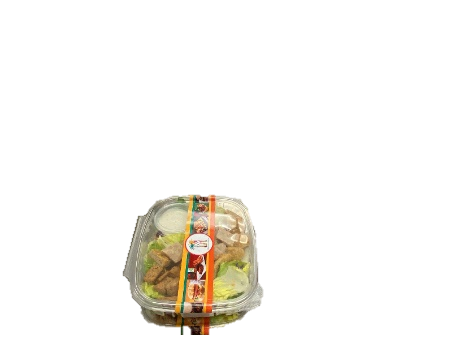 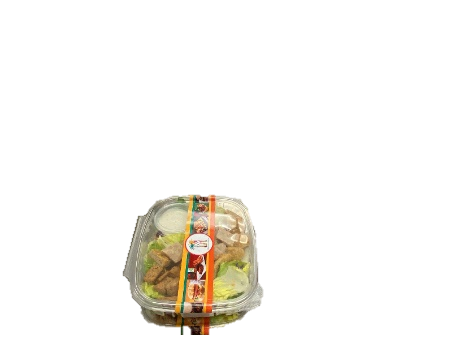 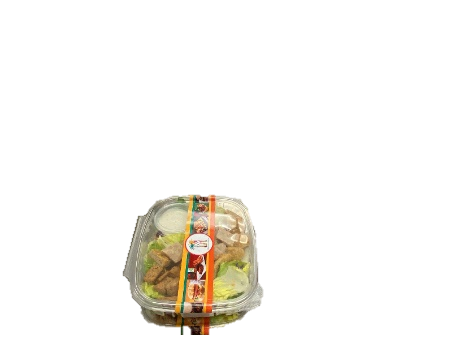 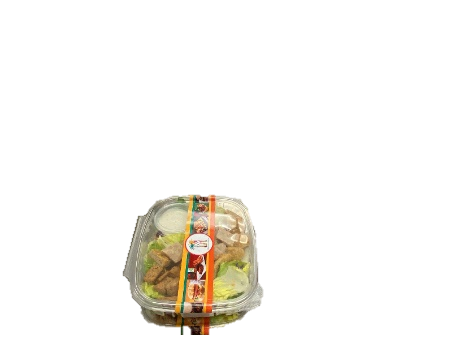 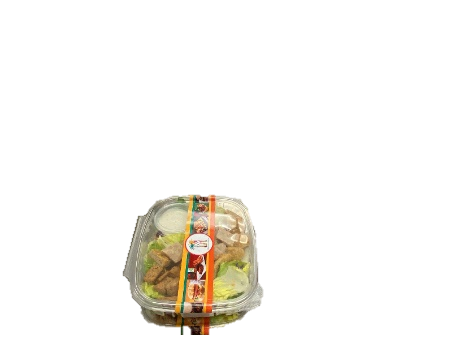 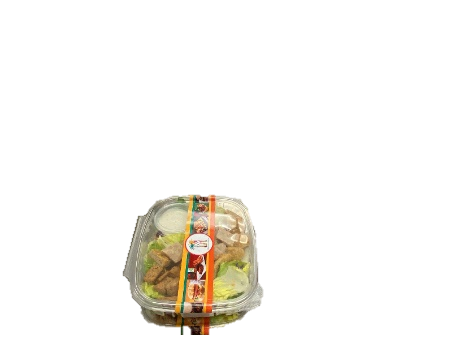 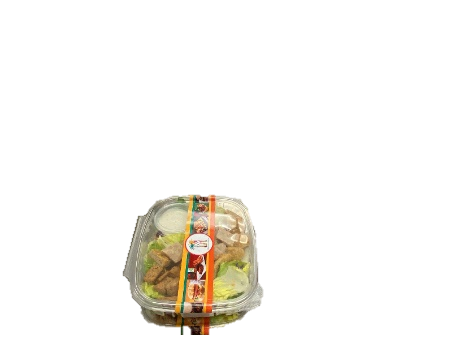 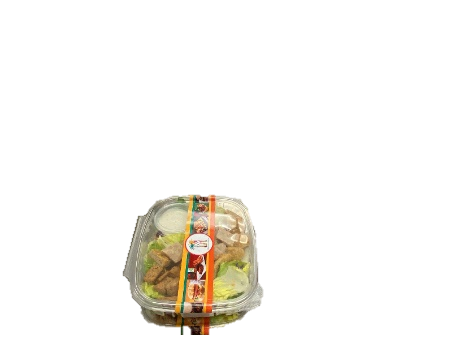 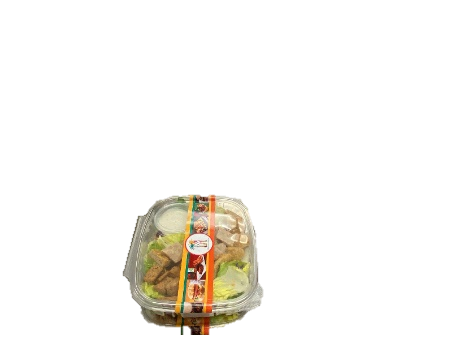 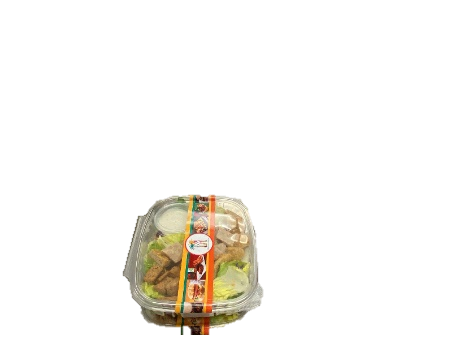 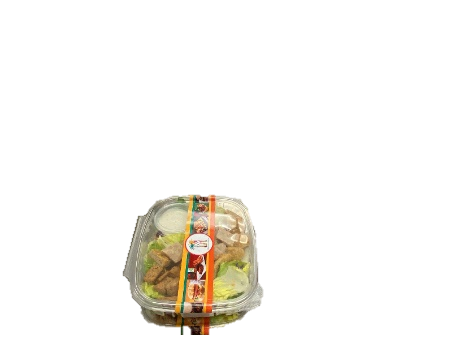 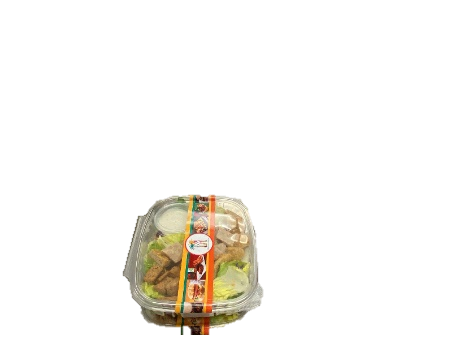 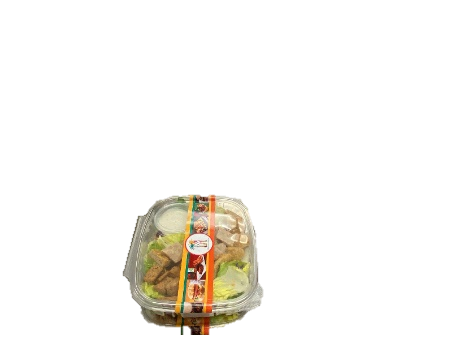 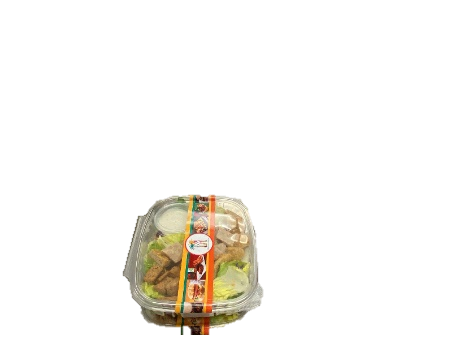 Now let’s prep the Café LA Burgers and input the prepared amounts in Column 7
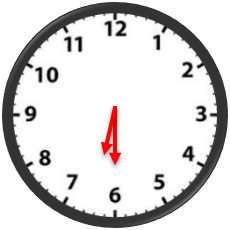 I’ve finished panning 450 Café LA Burgers.
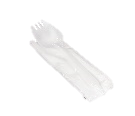 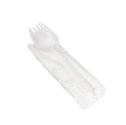 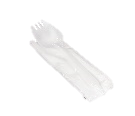 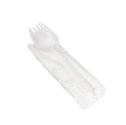 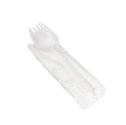 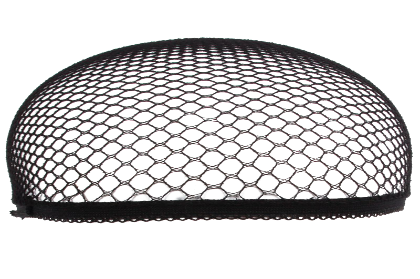 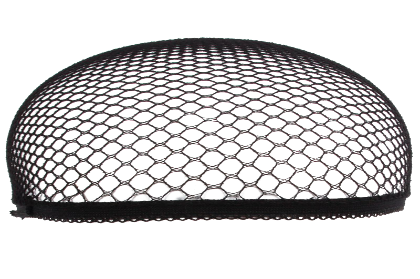 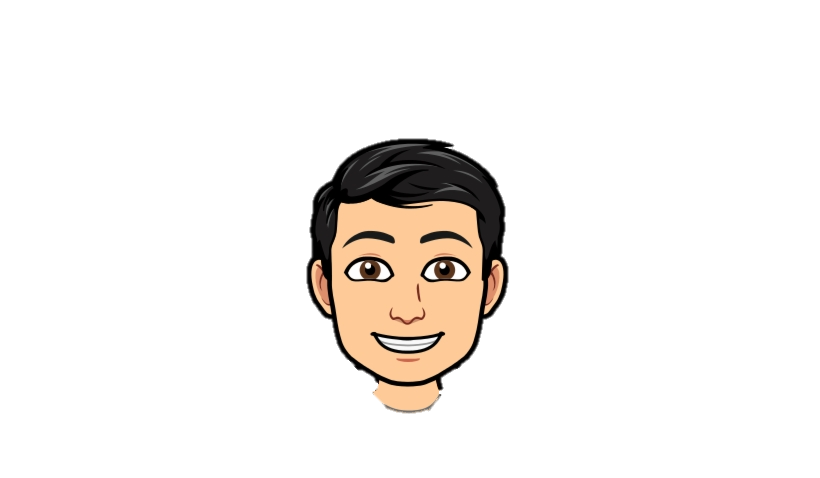 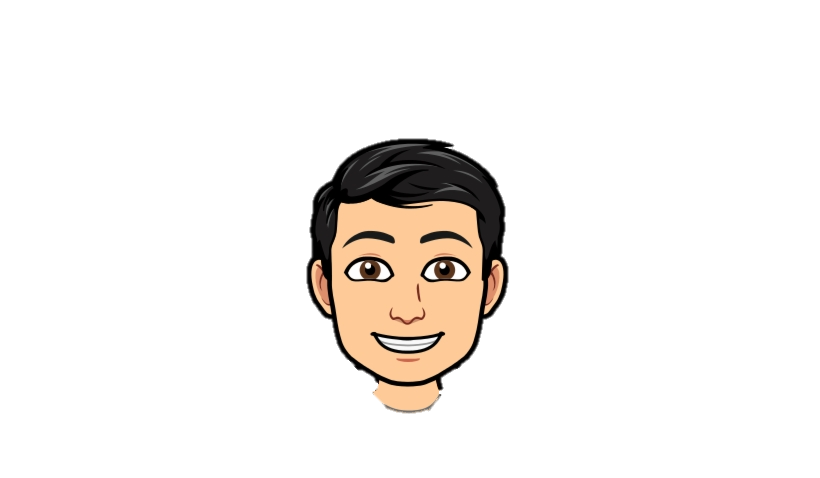 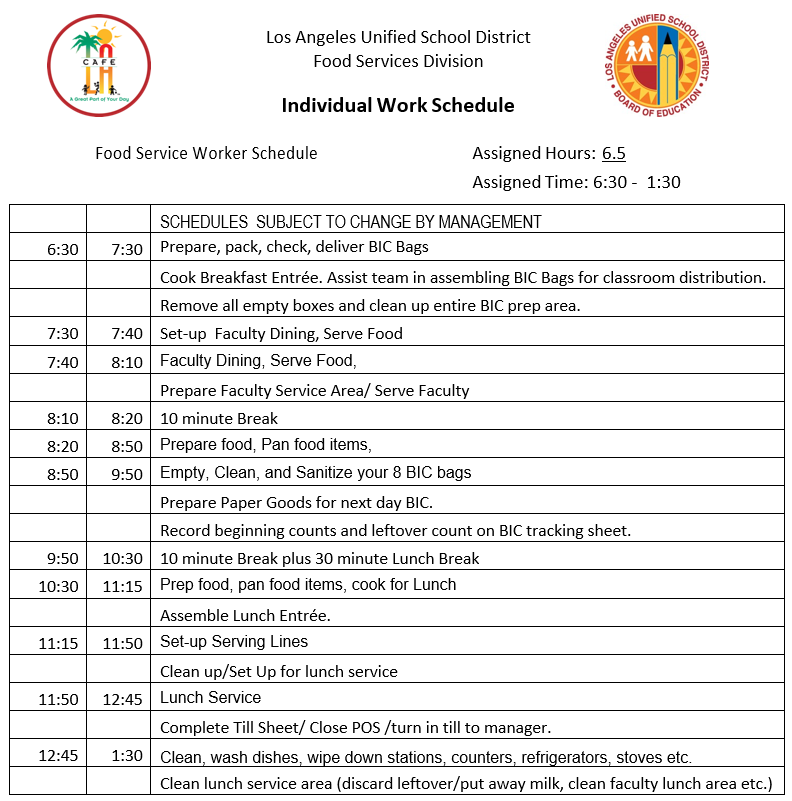 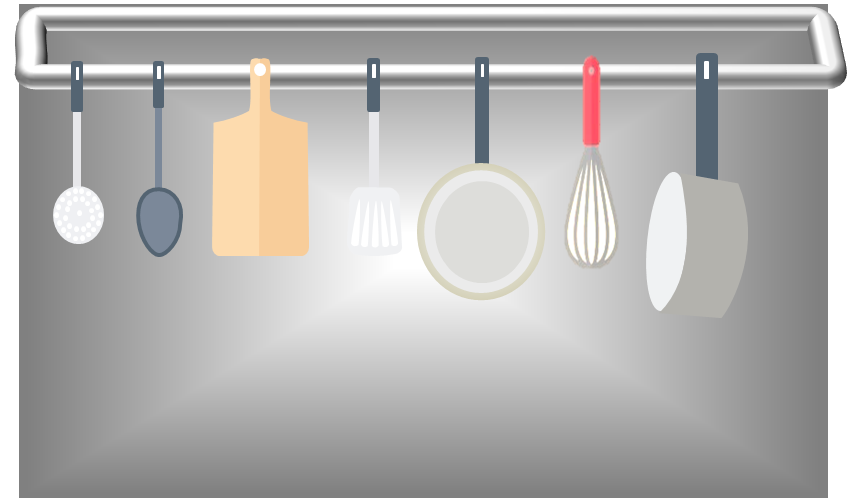 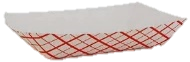 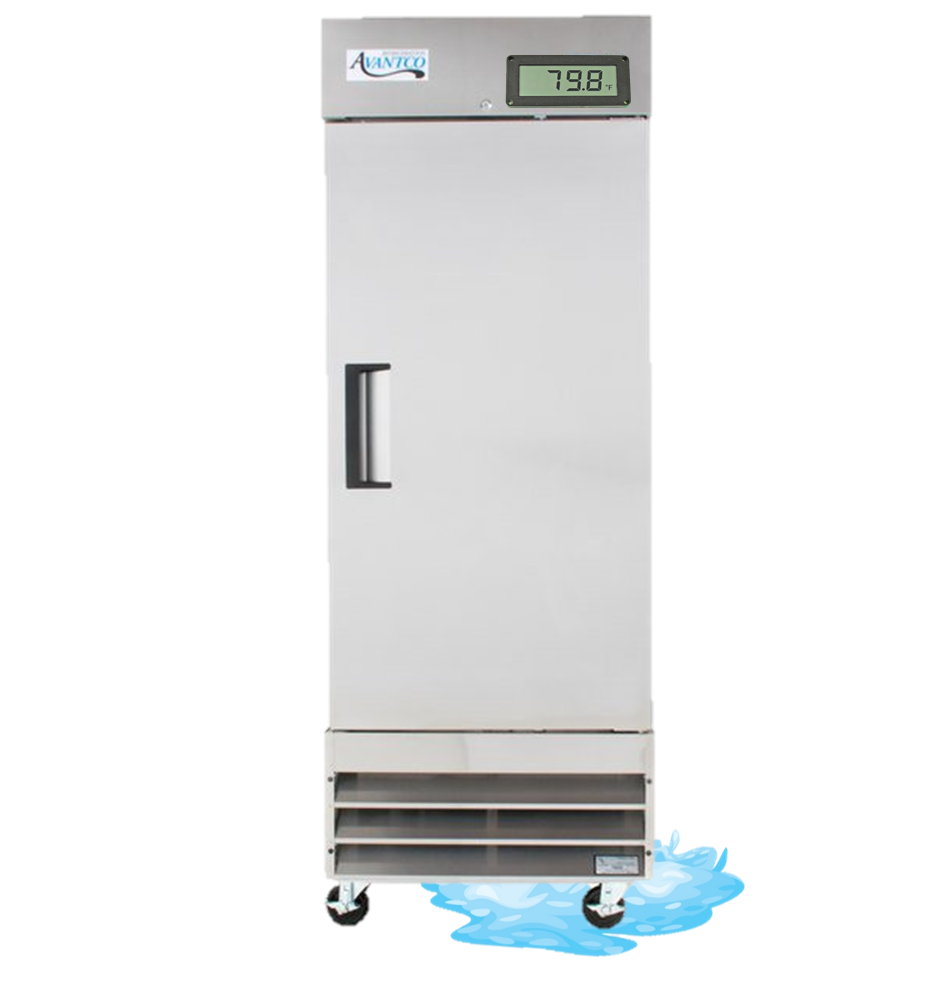 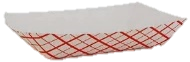 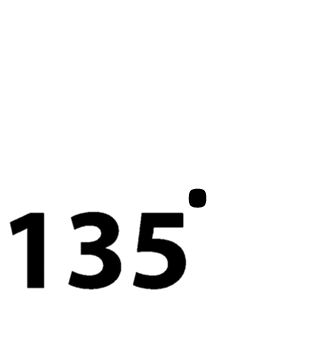 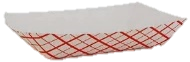 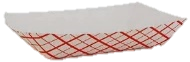 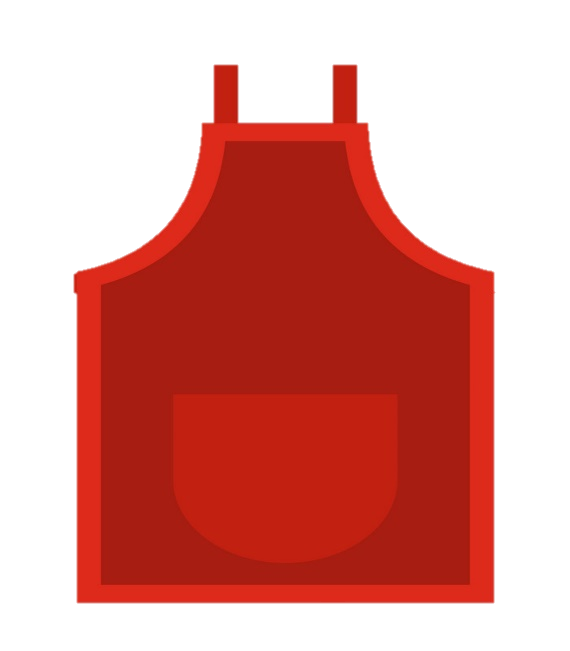 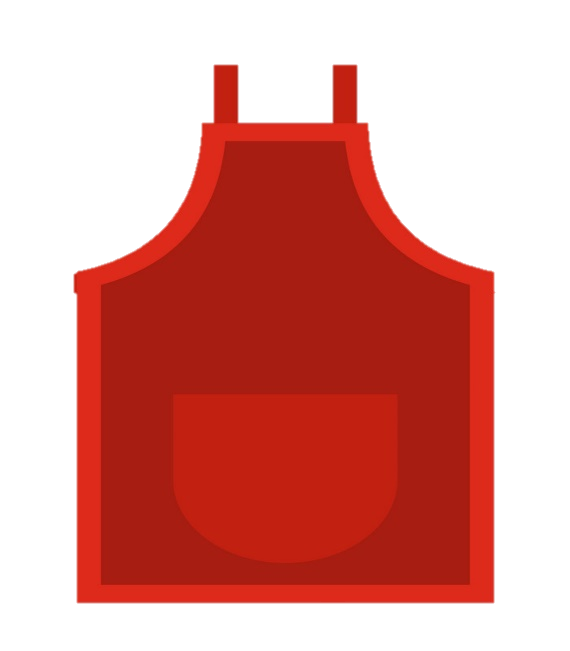 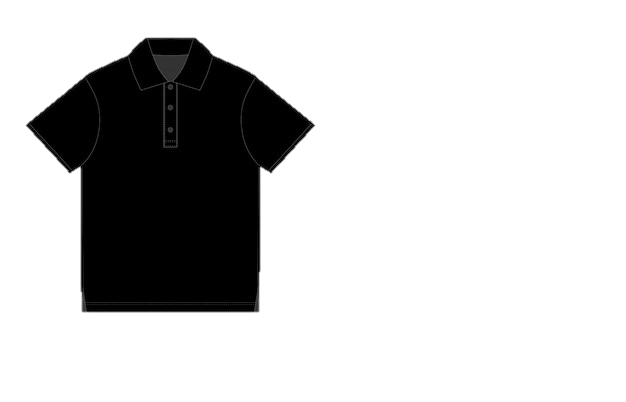 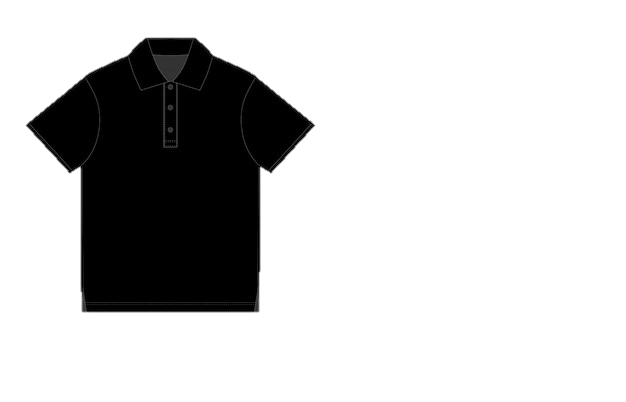 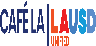 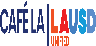 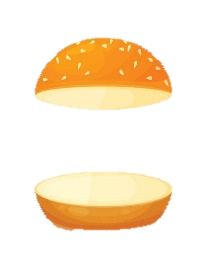 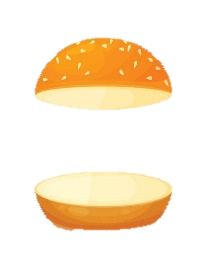 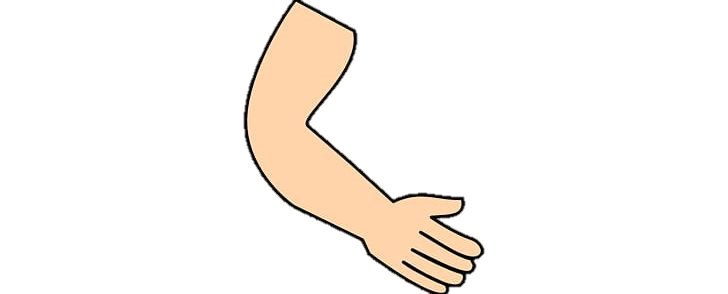 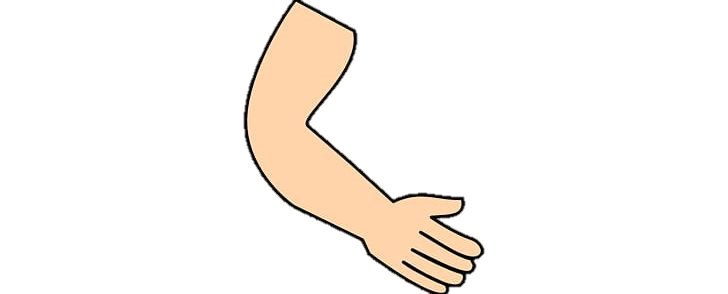 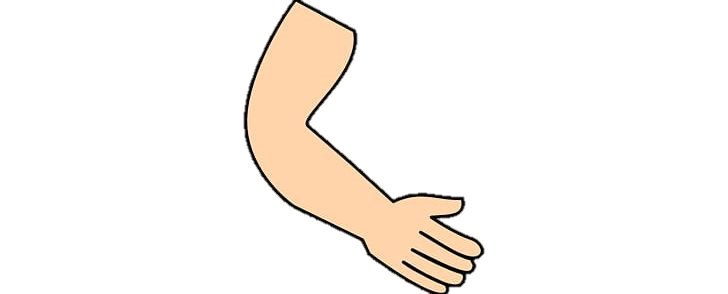 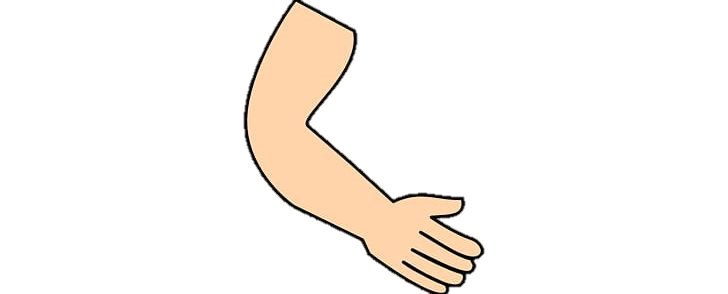 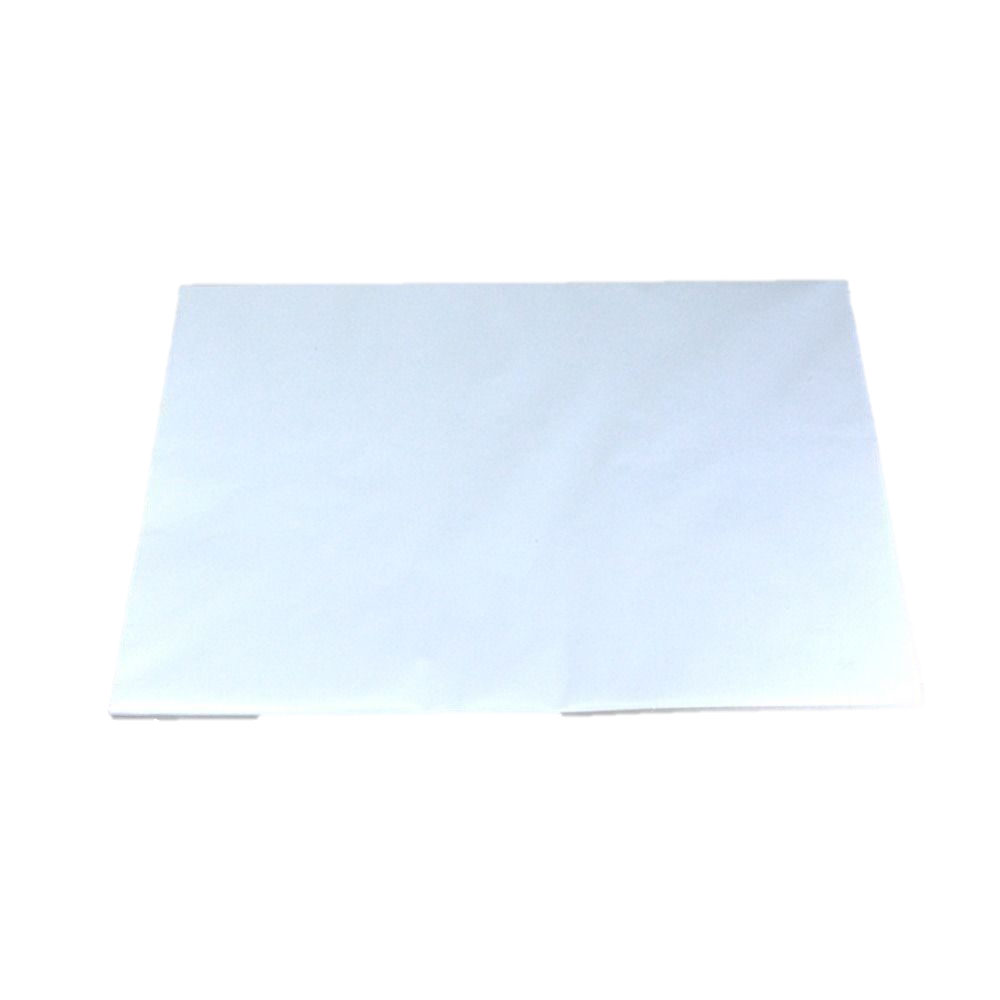 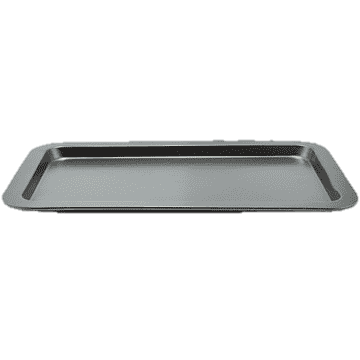 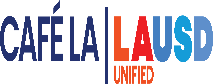 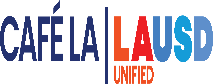 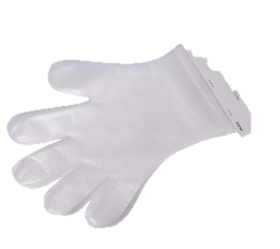 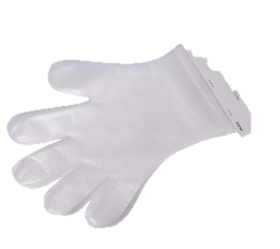 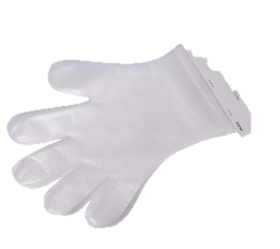 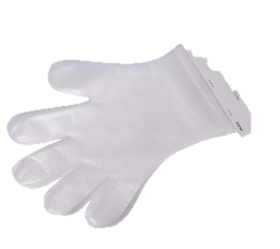 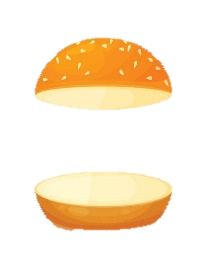 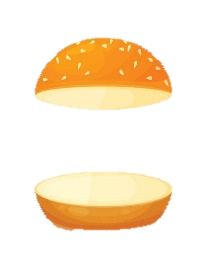 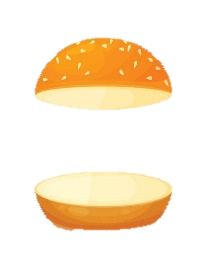 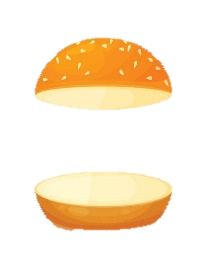 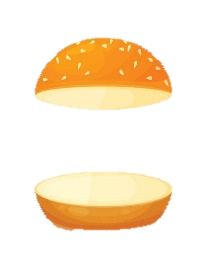 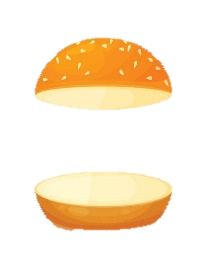 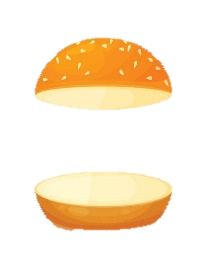 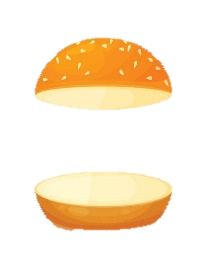 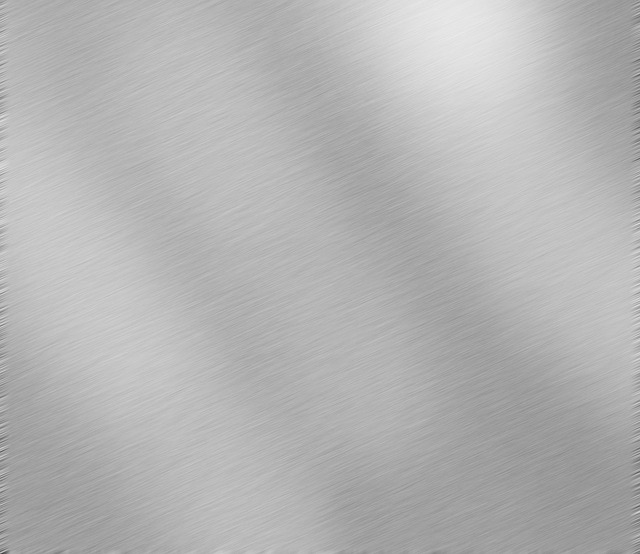 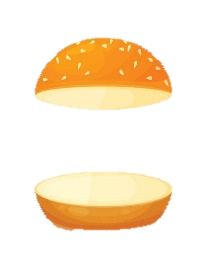 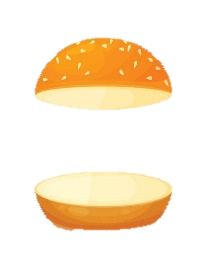 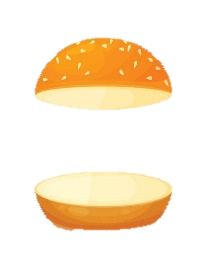 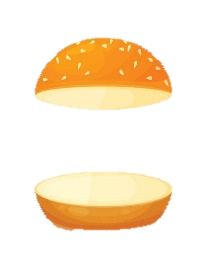 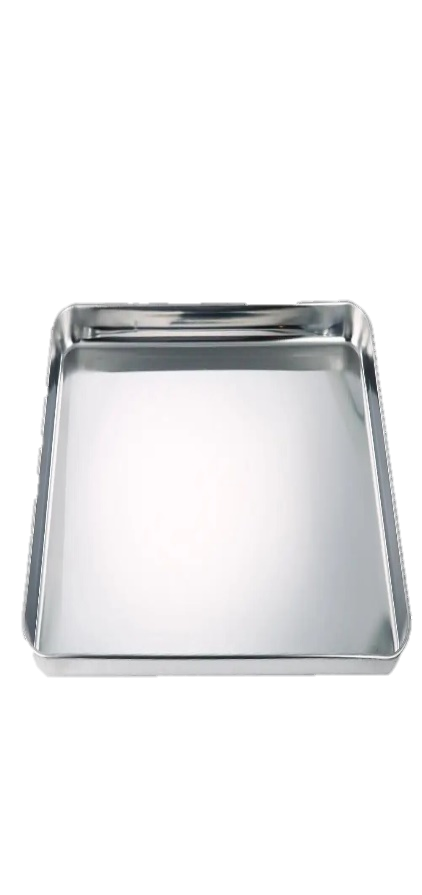 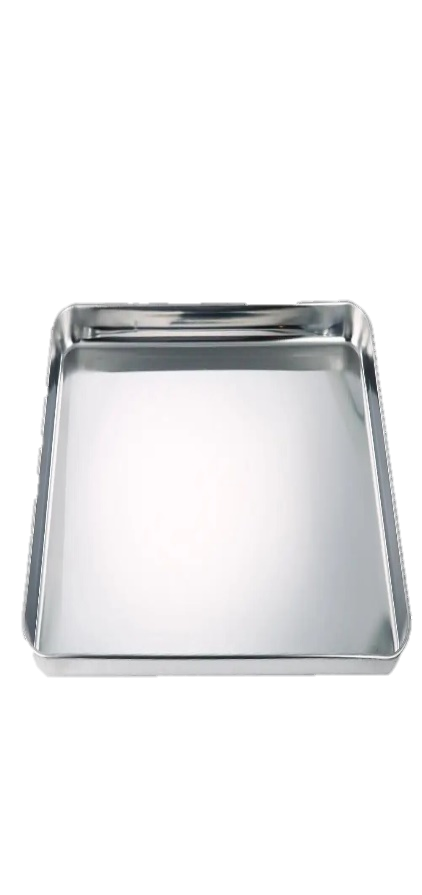 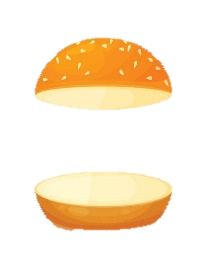 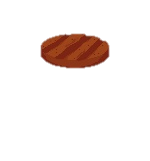 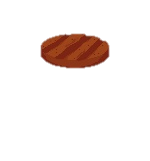 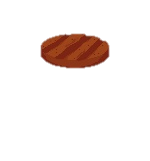 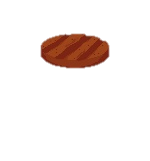 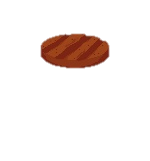 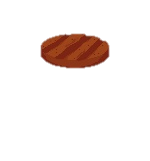 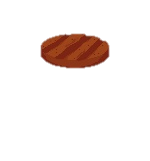 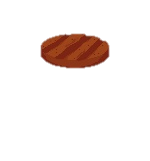 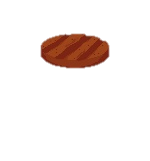 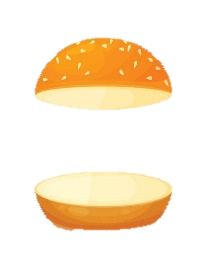 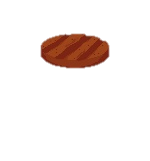 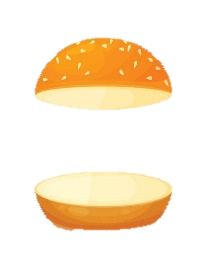 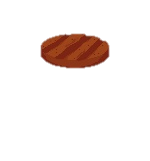 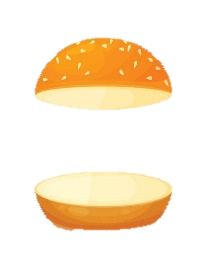 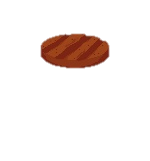 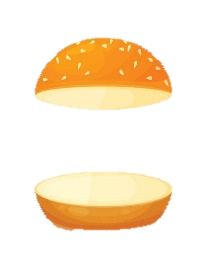 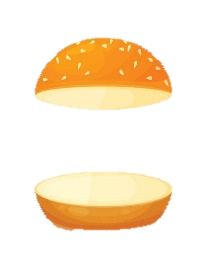 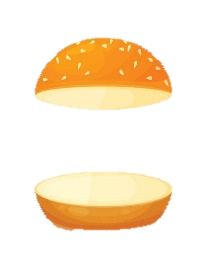 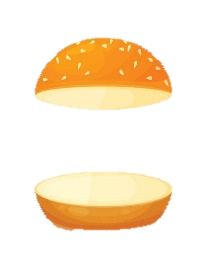 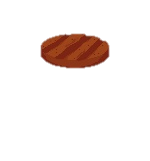 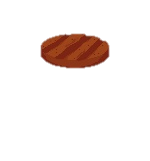 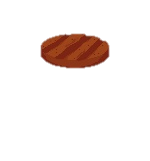 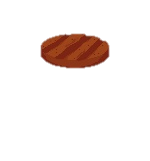 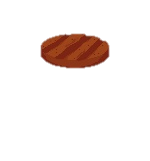 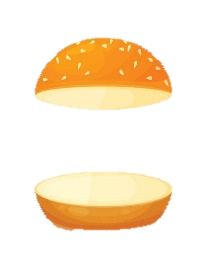 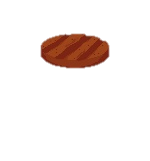 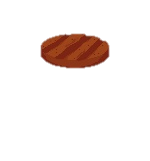 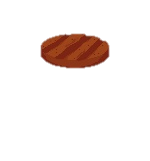 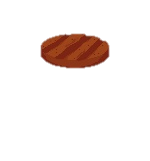 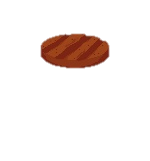 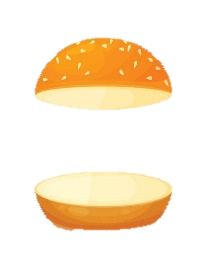 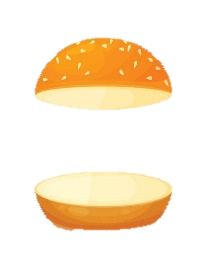 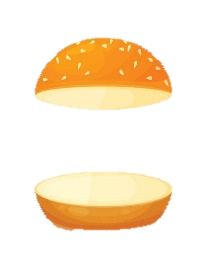 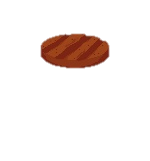 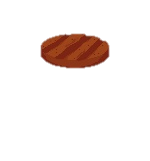 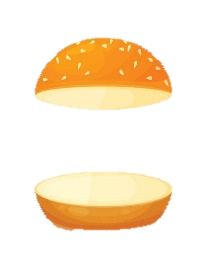 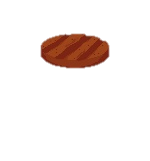 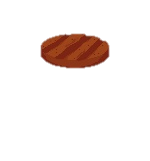 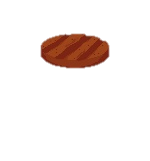 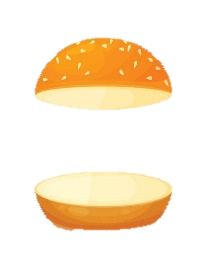 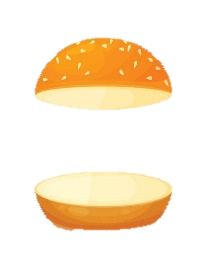 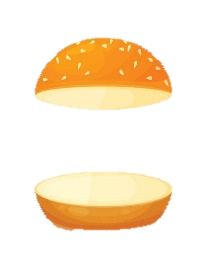 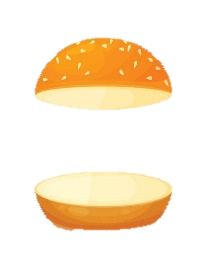 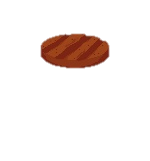 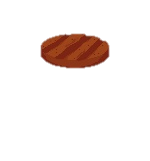 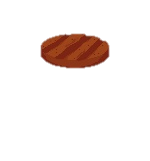 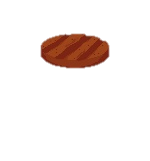 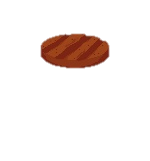 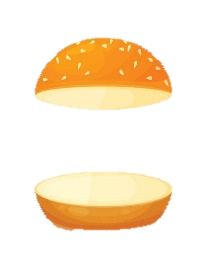 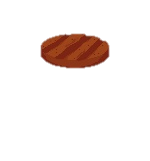 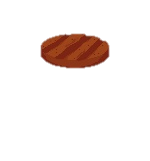 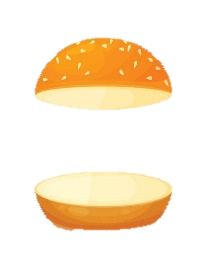 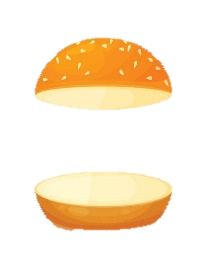 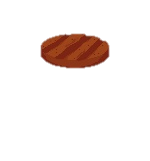 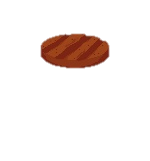 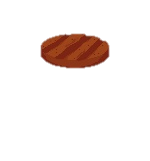 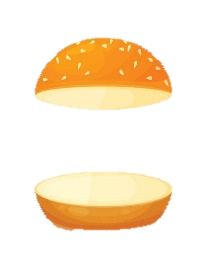 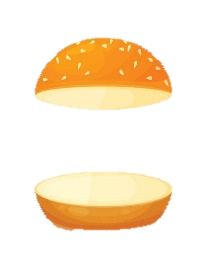 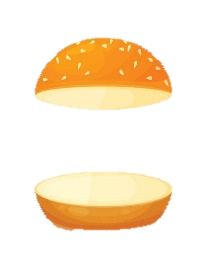 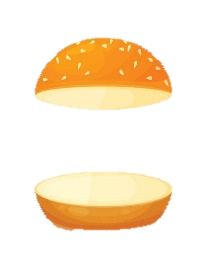 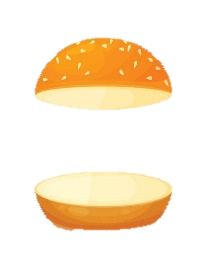 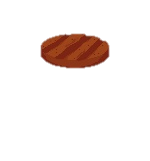 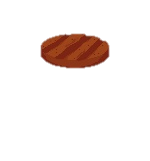 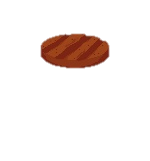 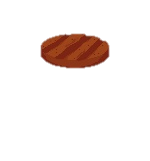 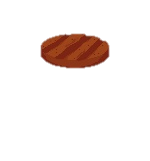 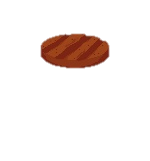 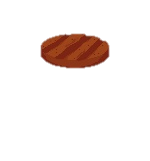 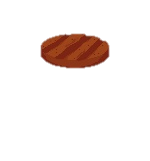 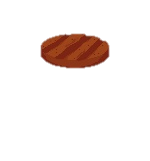 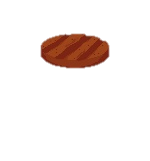 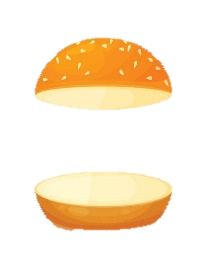 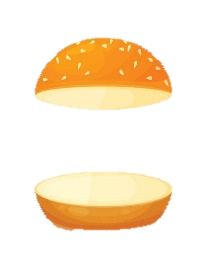 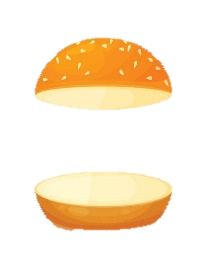 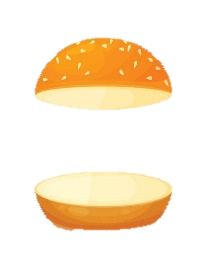 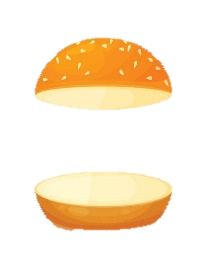 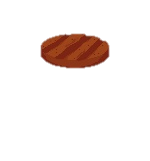 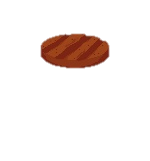 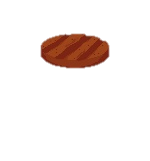 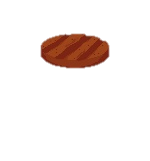 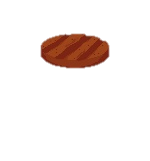 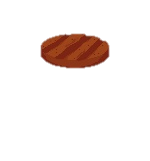 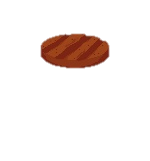 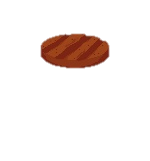 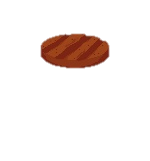 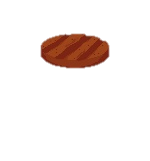 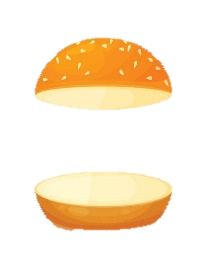 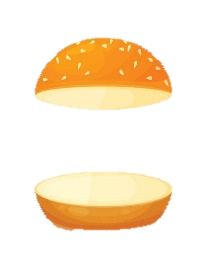 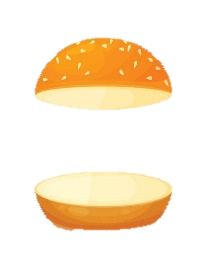 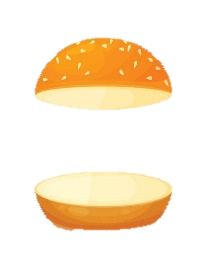 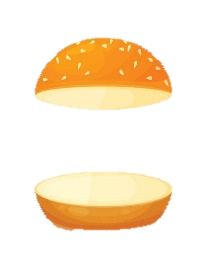 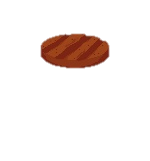 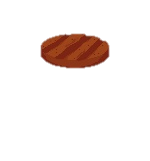 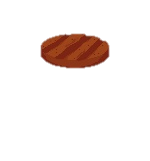 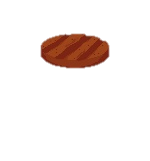 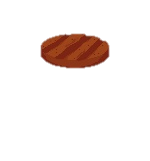 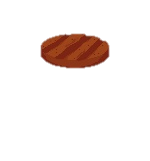 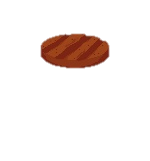 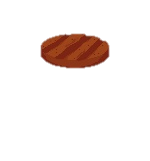 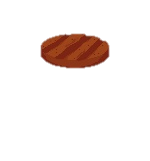 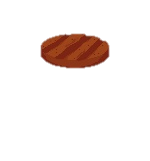 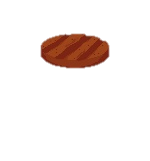 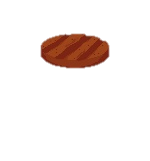 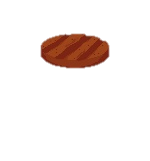 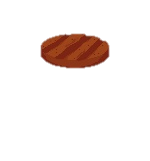 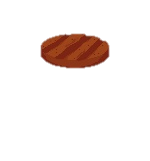 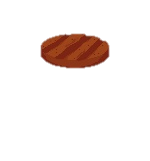 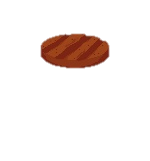 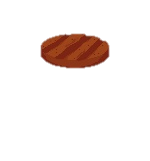 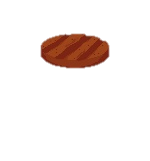 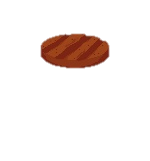 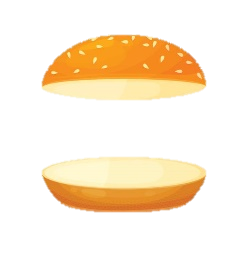 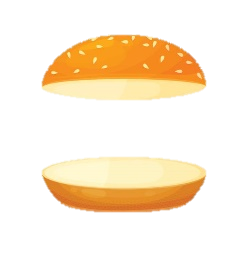 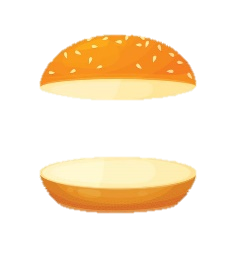 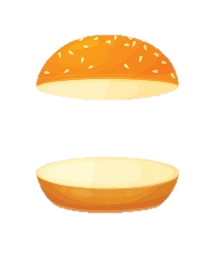 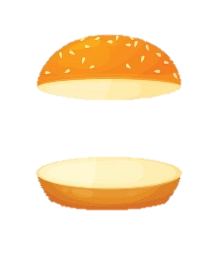 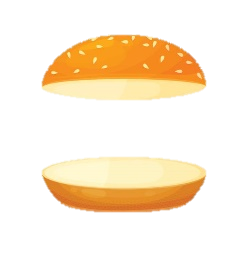 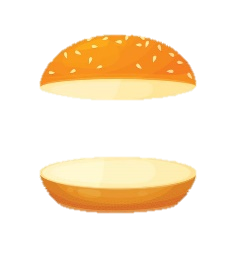 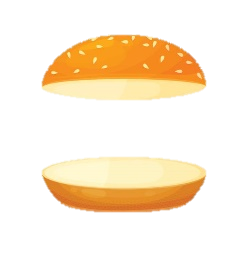 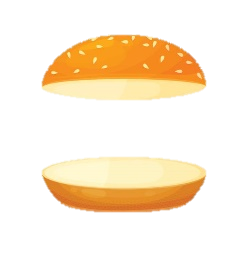 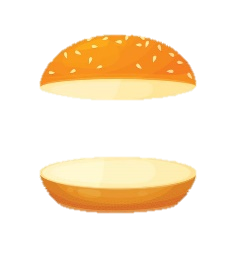 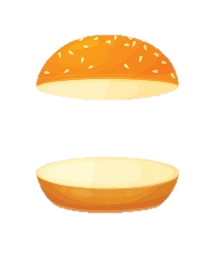 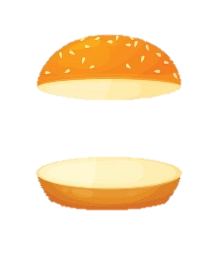 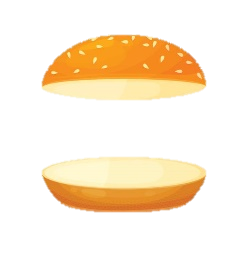 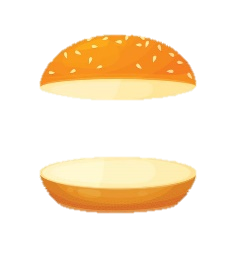 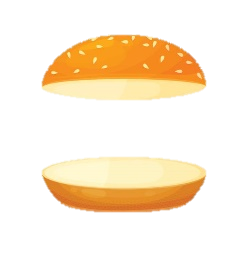 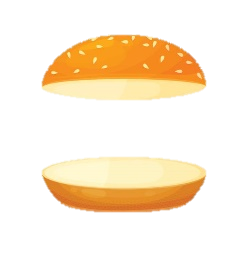 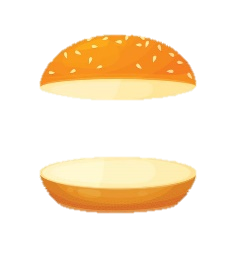 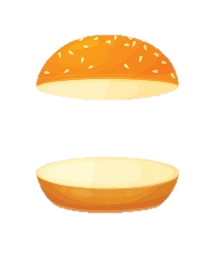 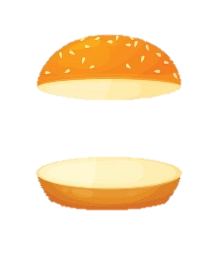 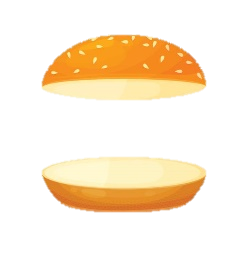 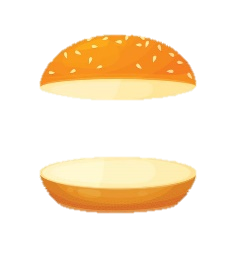 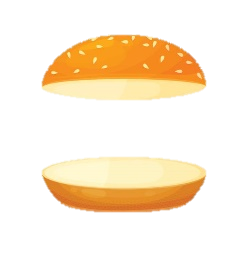 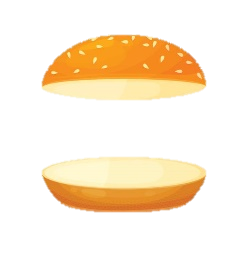 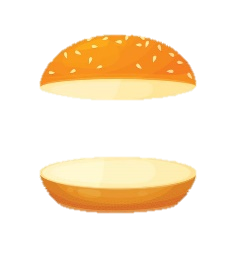 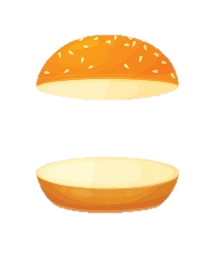 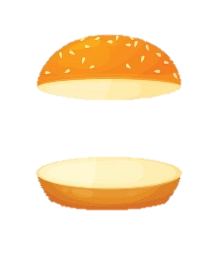 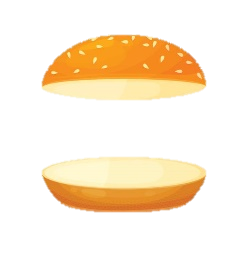 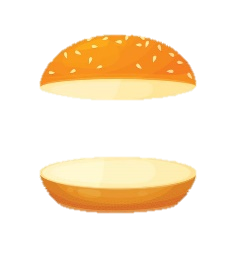 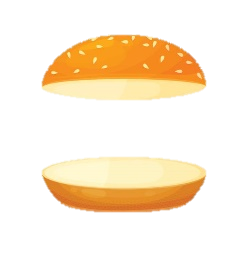 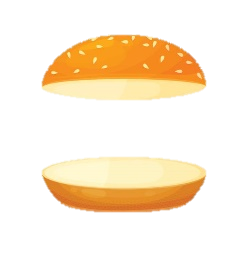 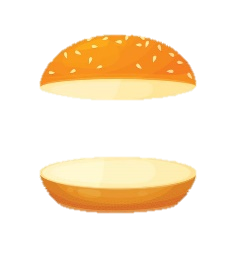 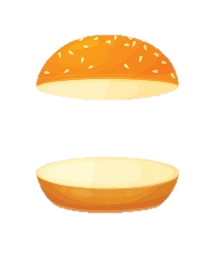 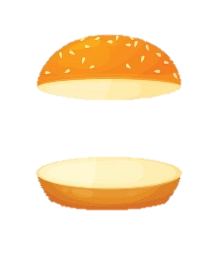 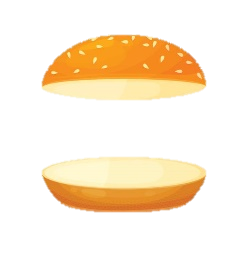 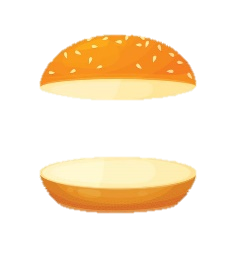 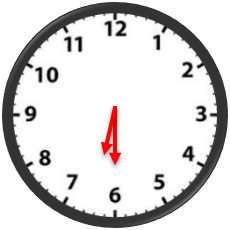 I’ve finished Panning 200 Potato Wedges now I will enter the Amount prepared in 
Column 7
Now let’s pan the Potato wedges and input the prepared amounts in Column 7
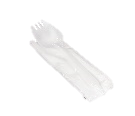 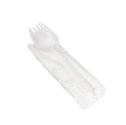 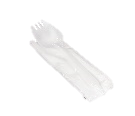 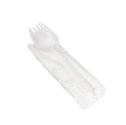 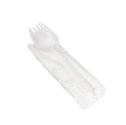 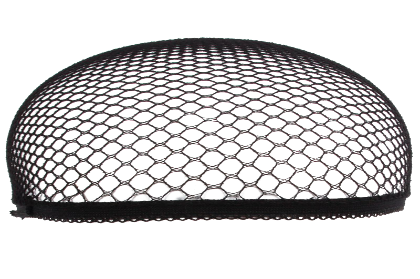 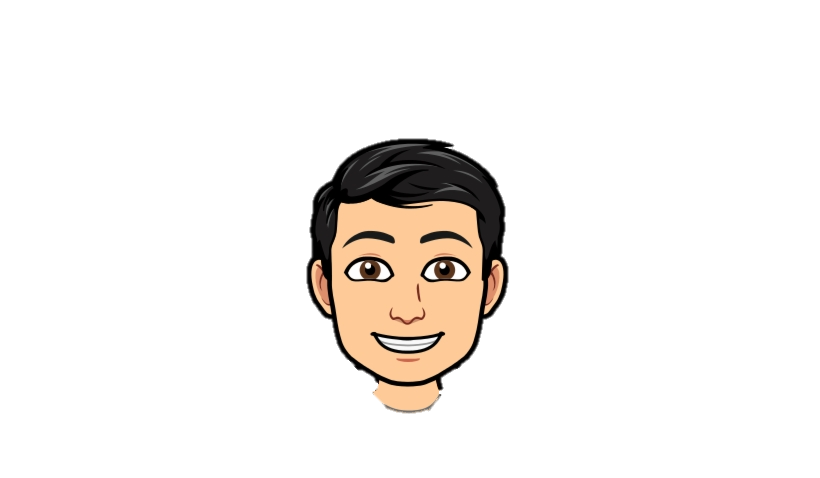 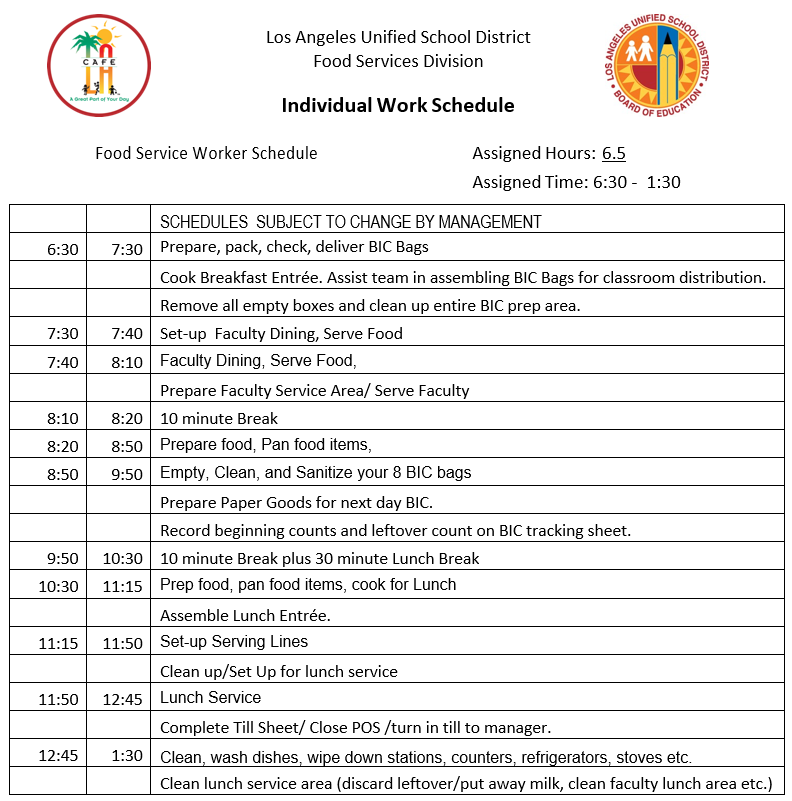 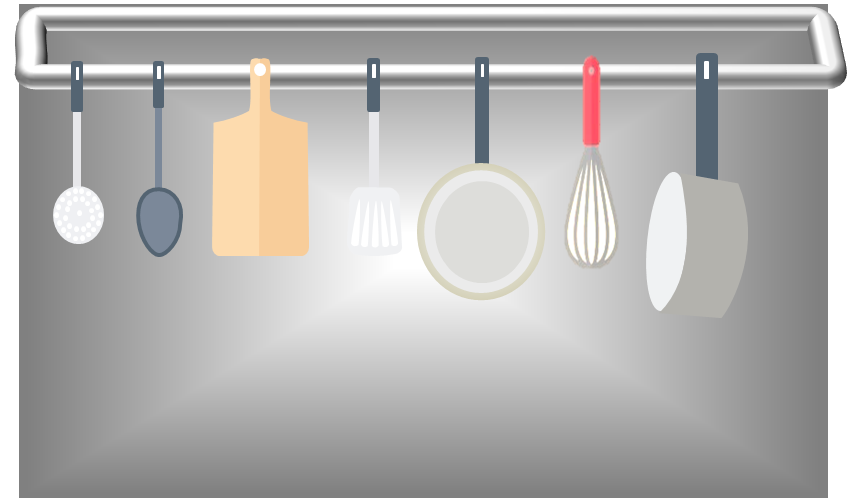 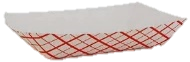 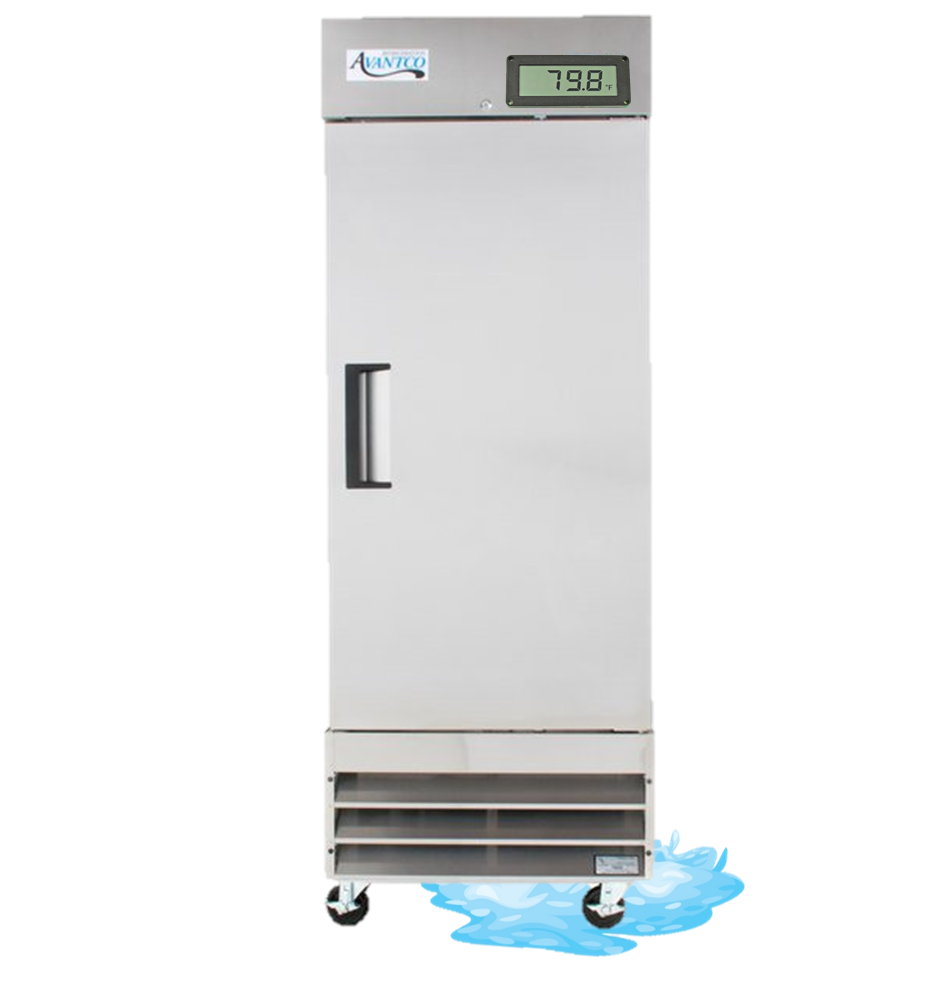 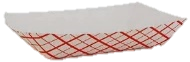 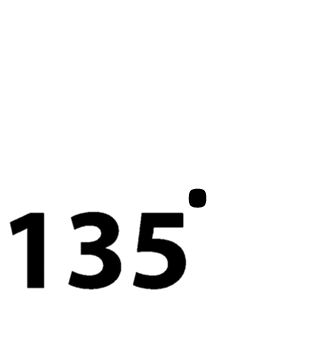 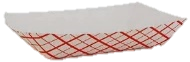 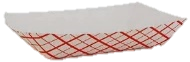 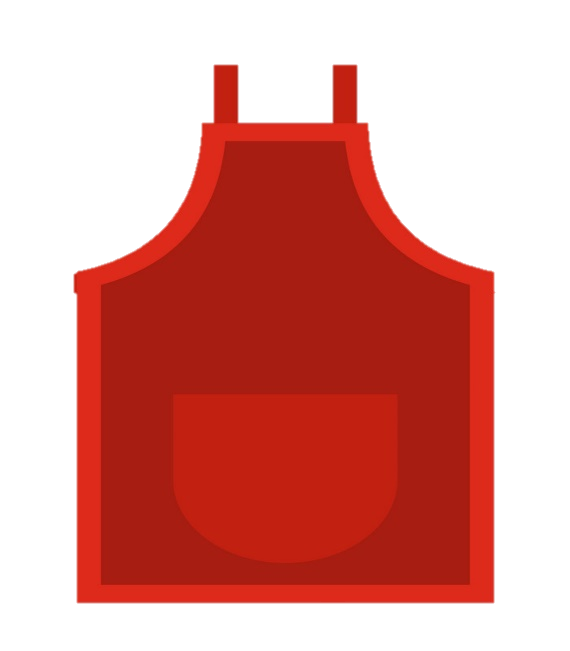 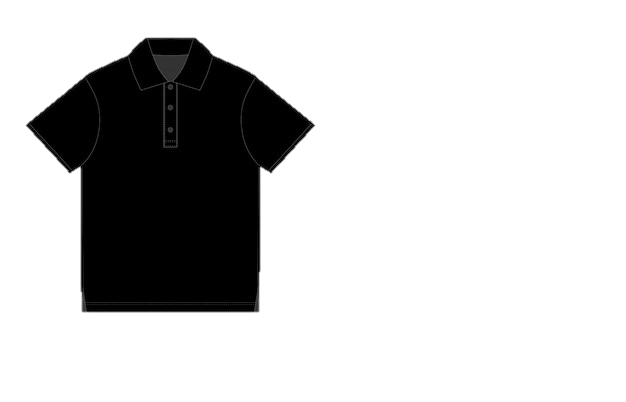 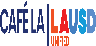 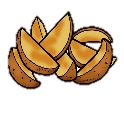 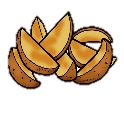 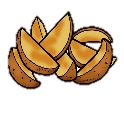 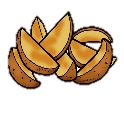 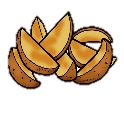 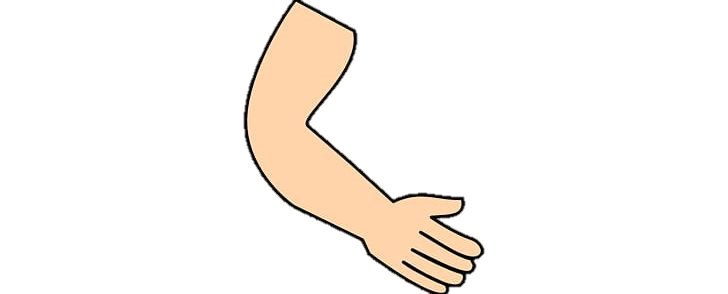 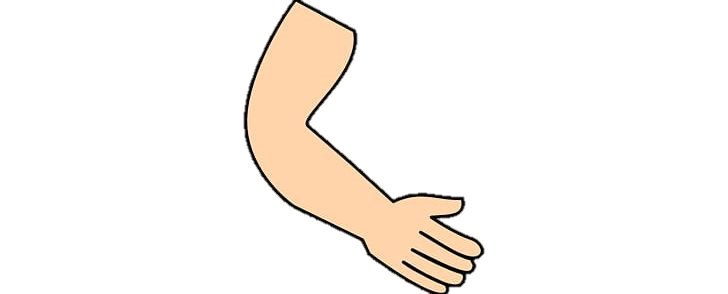 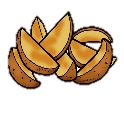 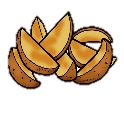 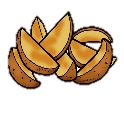 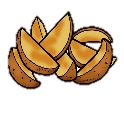 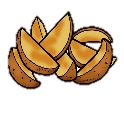 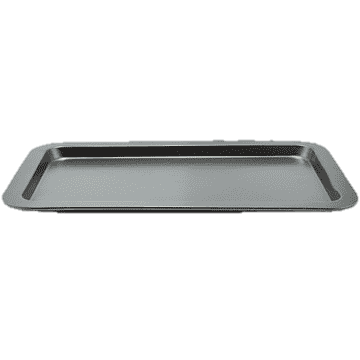 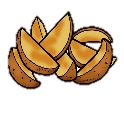 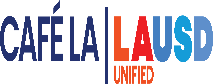 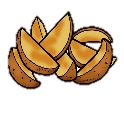 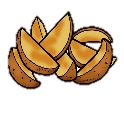 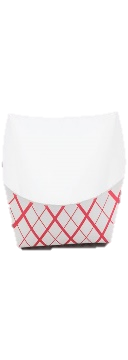 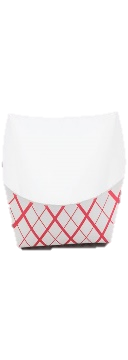 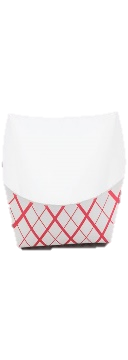 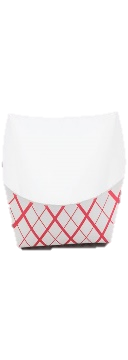 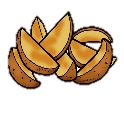 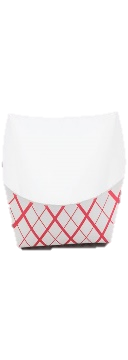 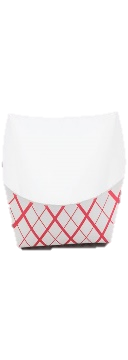 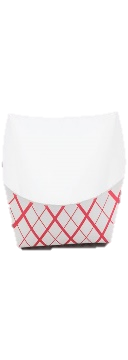 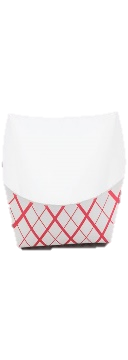 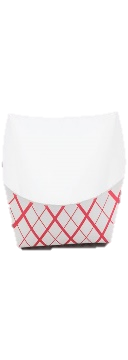 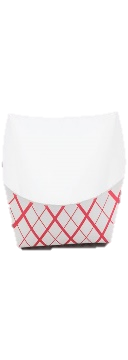 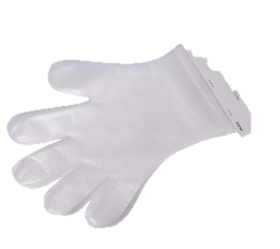 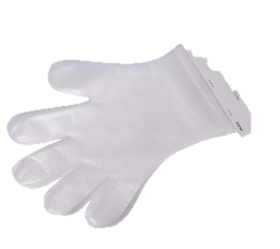 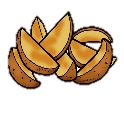 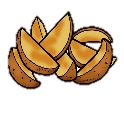 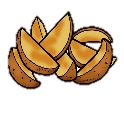 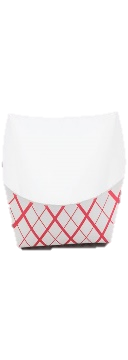 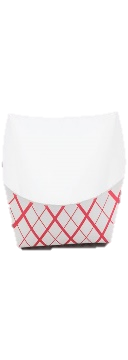 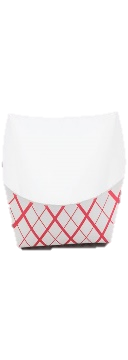 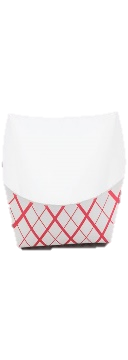 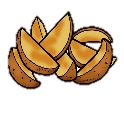 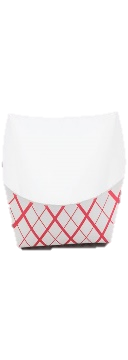 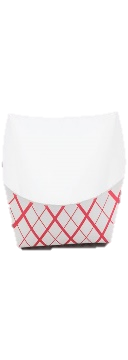 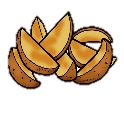 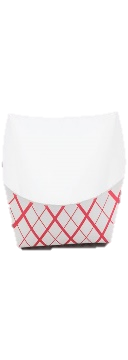 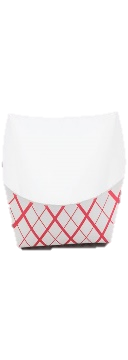 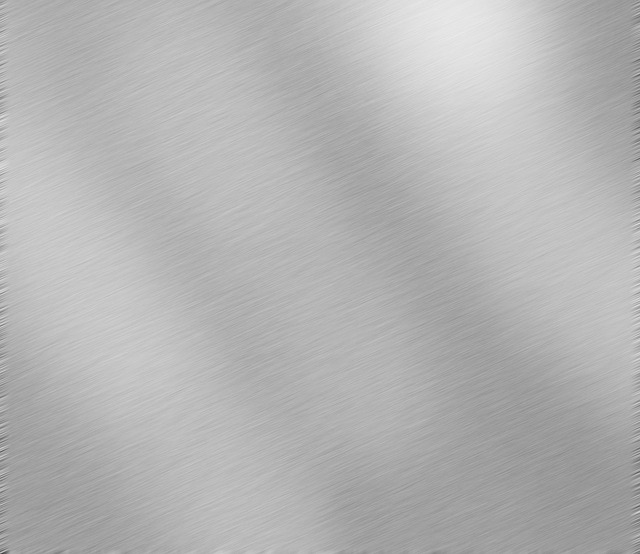 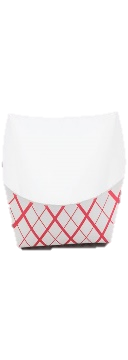 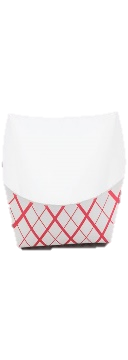 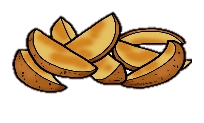 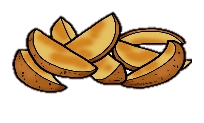 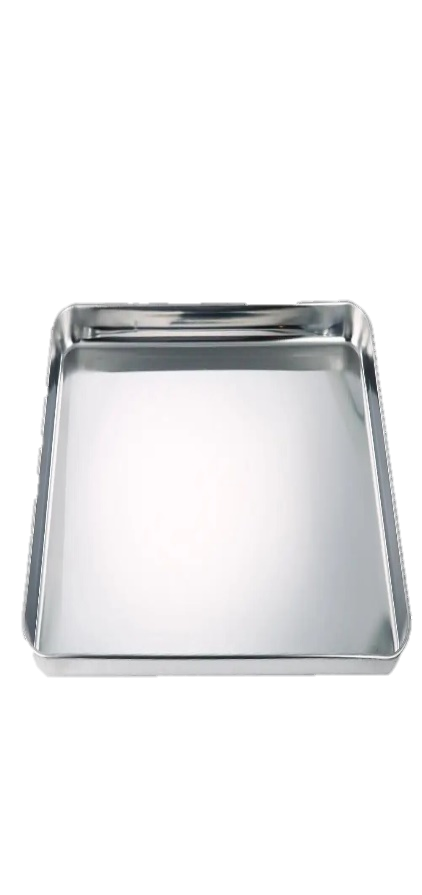 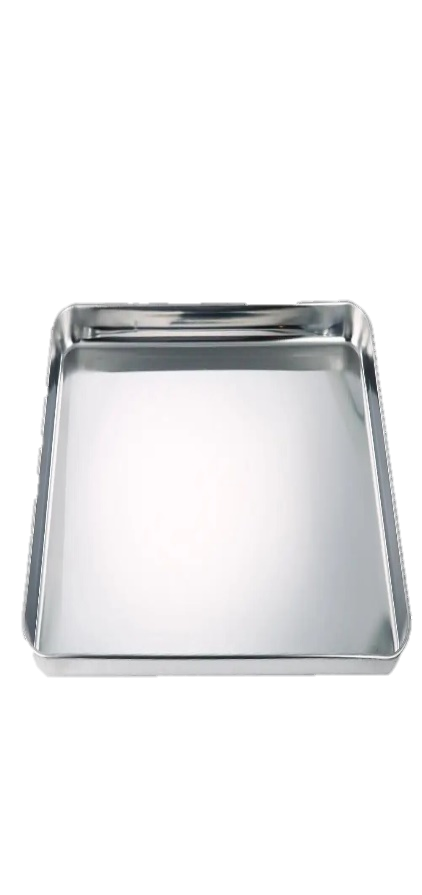 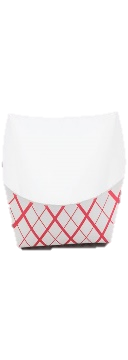 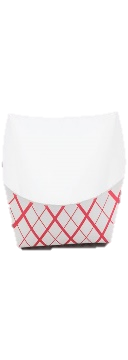 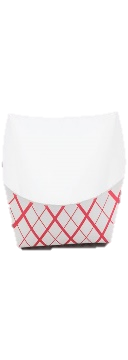 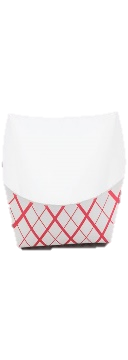 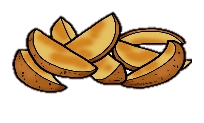 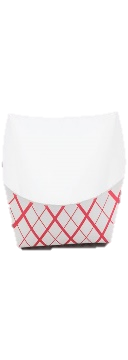 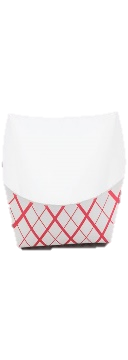 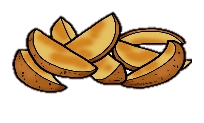 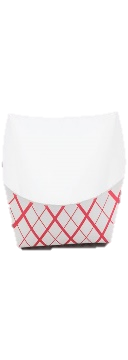 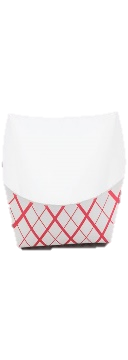 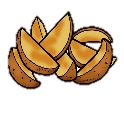 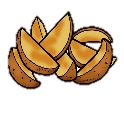 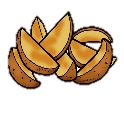 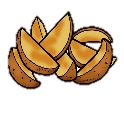 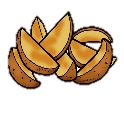 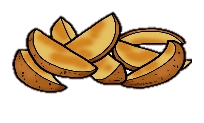 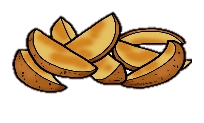 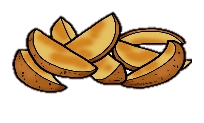 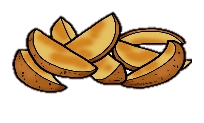 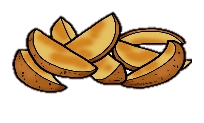 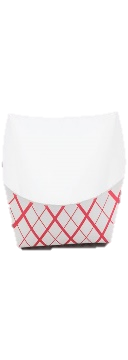 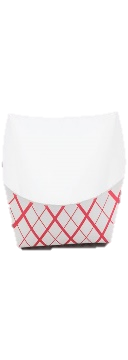 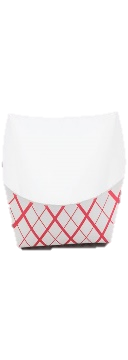 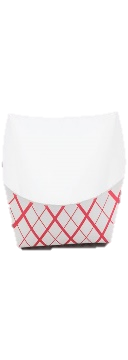 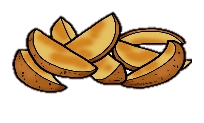 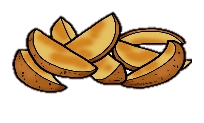 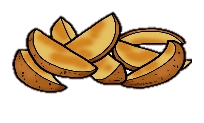 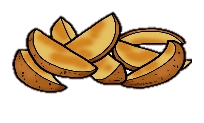 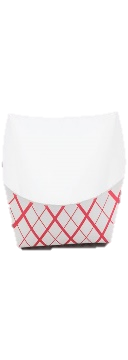 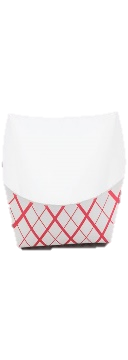 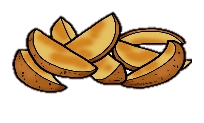 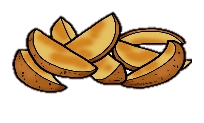 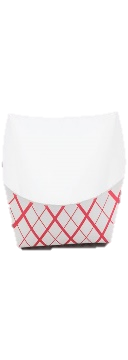 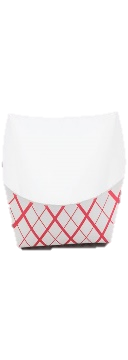 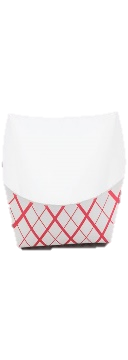 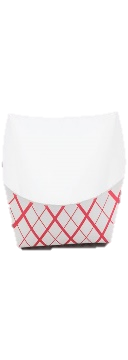 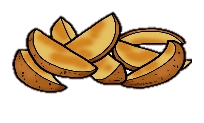 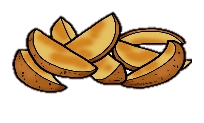 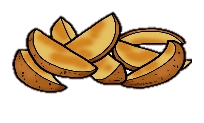 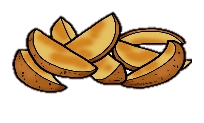 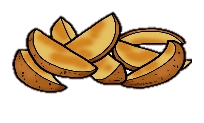 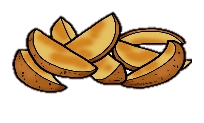 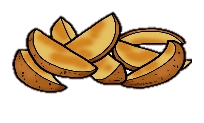 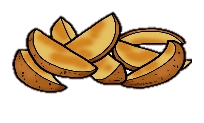 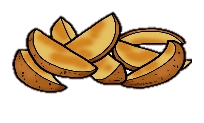 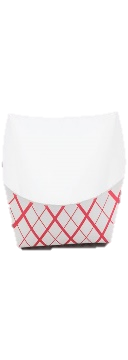 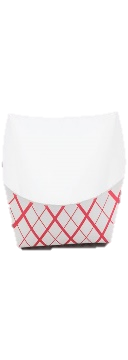 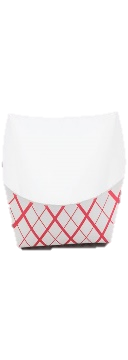 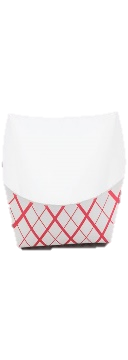 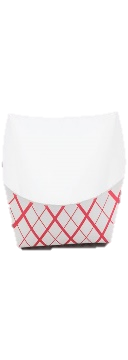 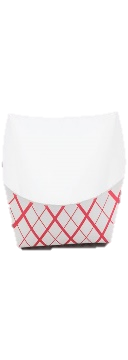 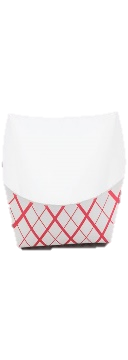 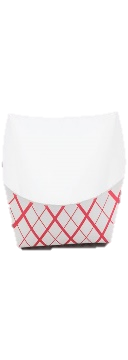 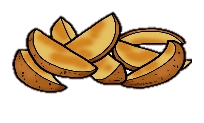 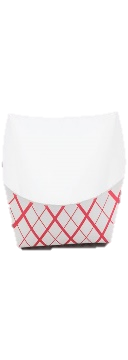 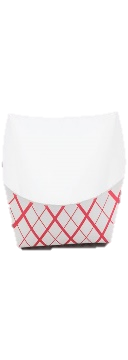 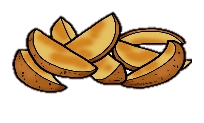 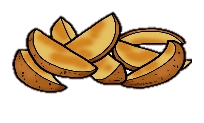 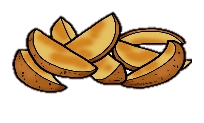 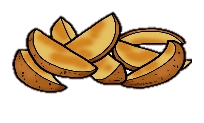 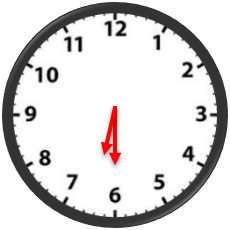 Now let’s set up the scramble area for lunch and input the prepared amounts in Column 7
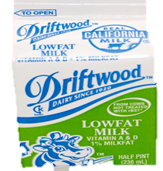 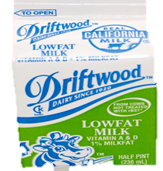 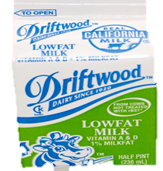 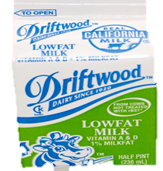 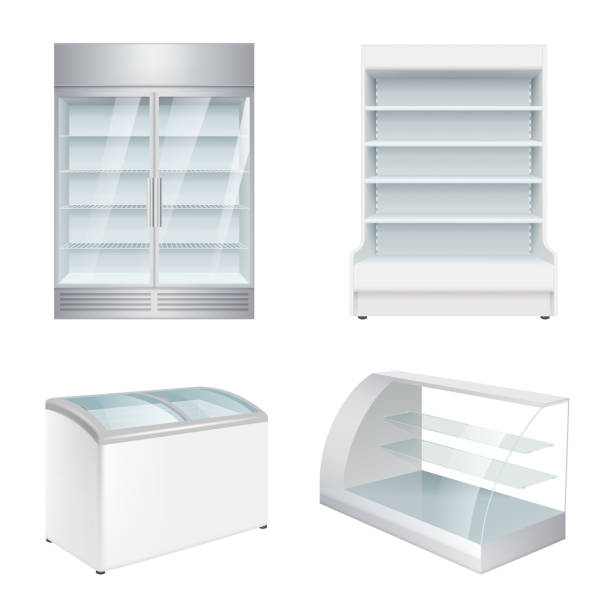 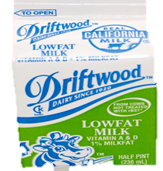 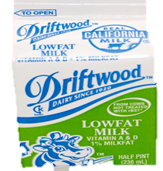 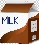 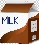 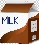 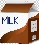 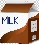 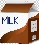 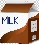 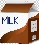 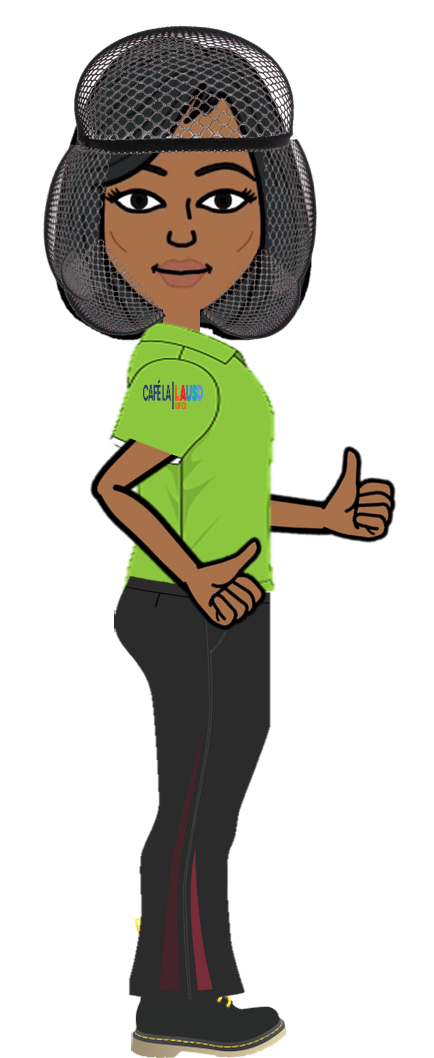 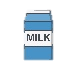 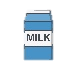 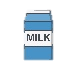 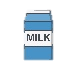 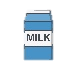 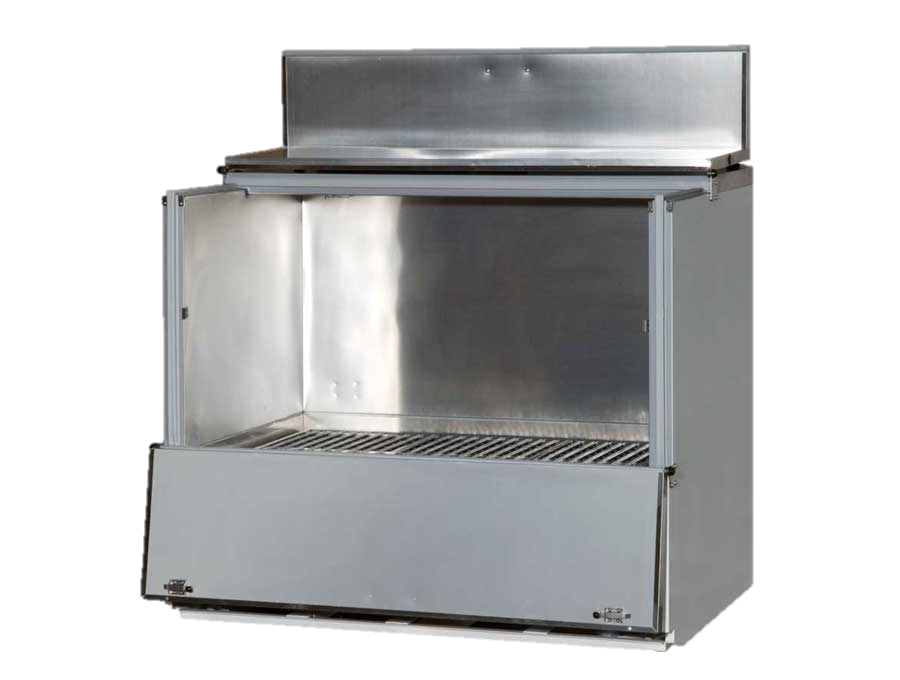 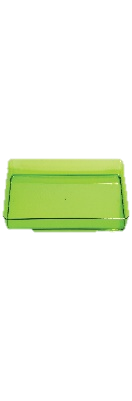 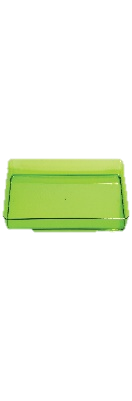 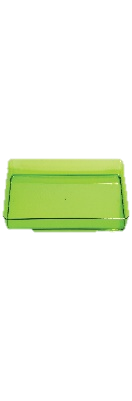 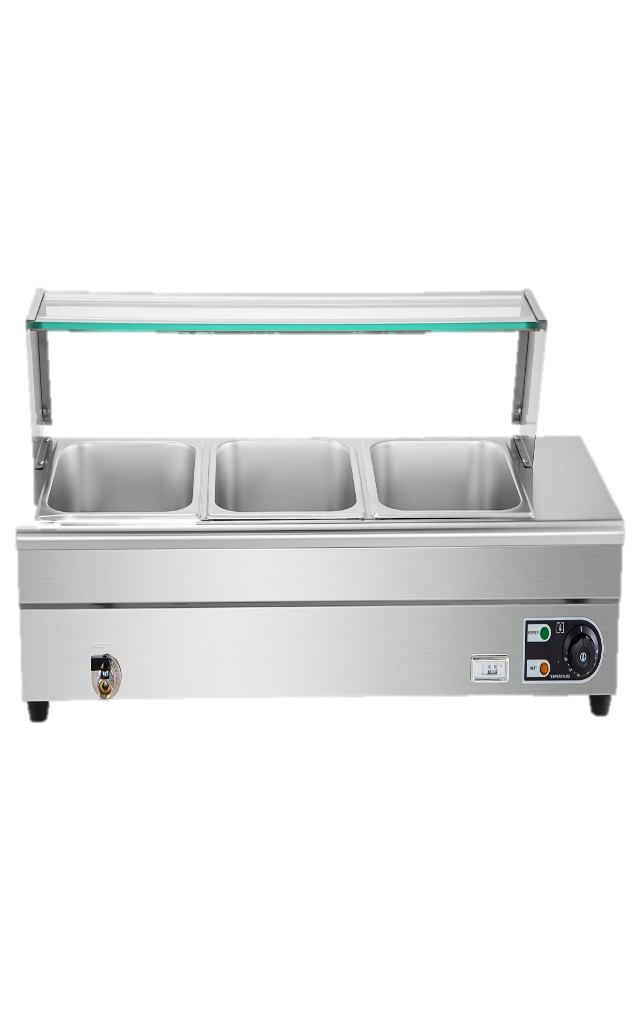 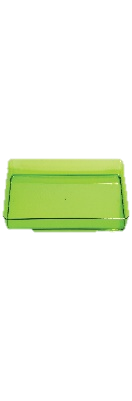 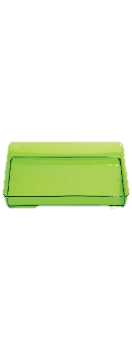 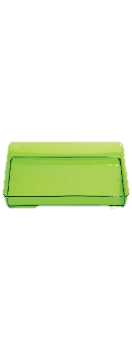 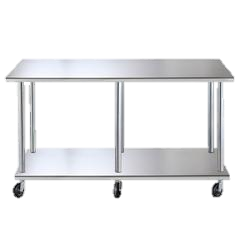 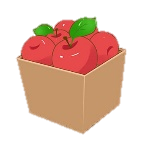 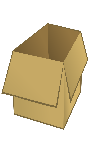 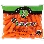 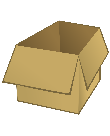 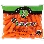 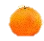 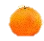 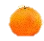 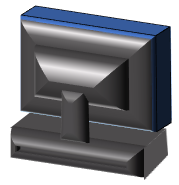 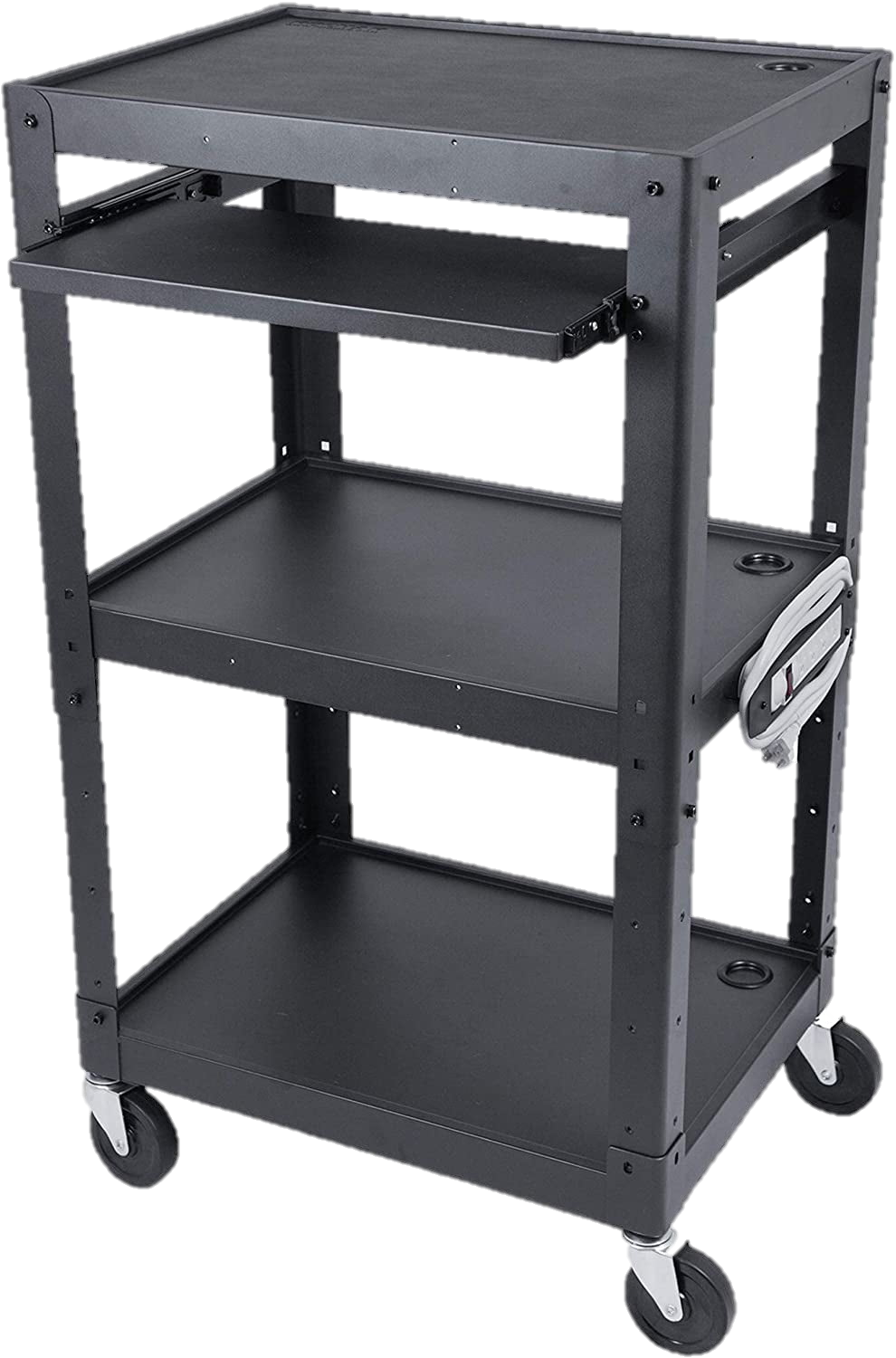 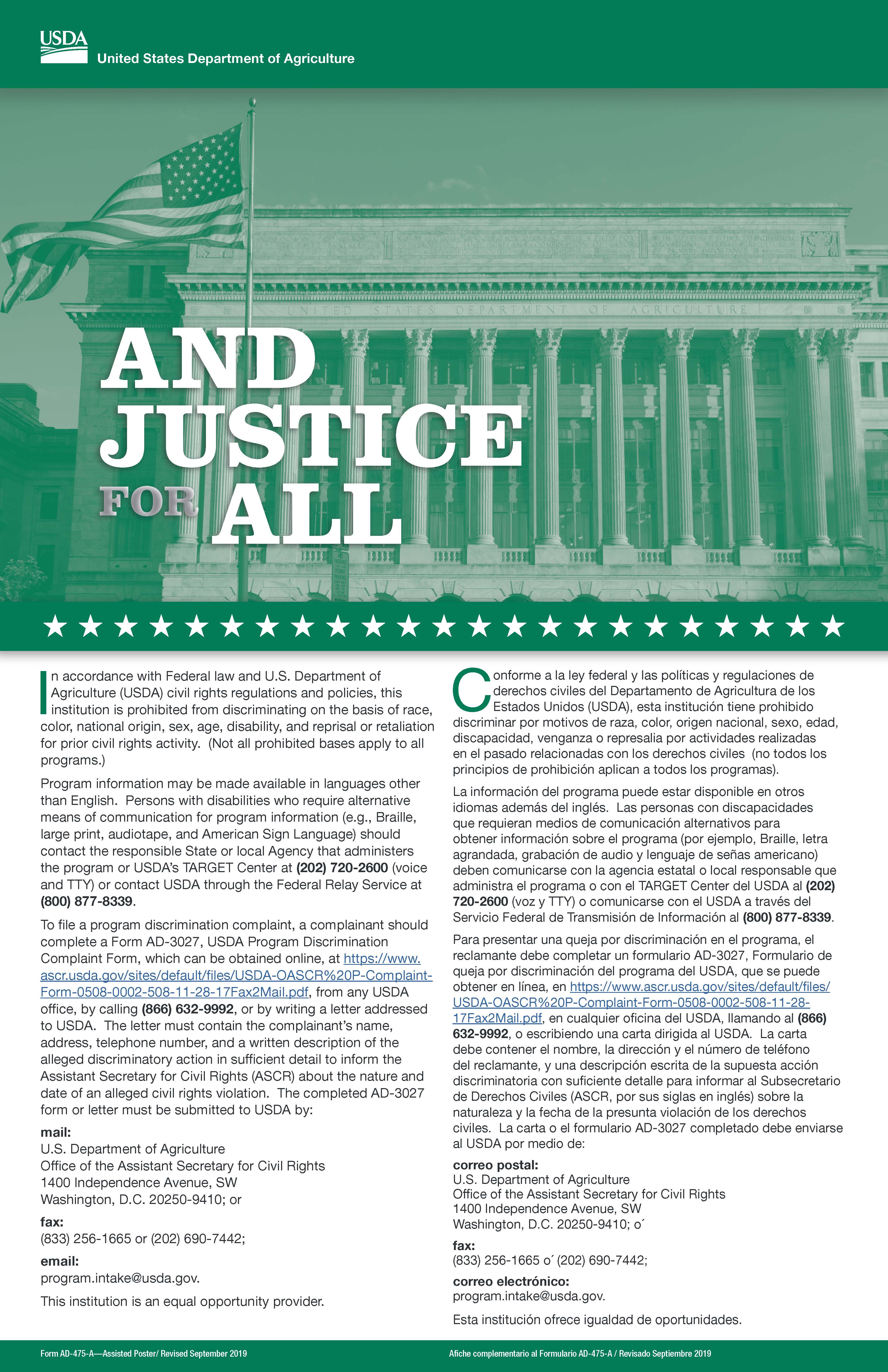 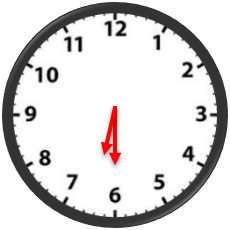 Time to add the fruits and vegetables based on the quantities in Column 3 Total Projected Servings.
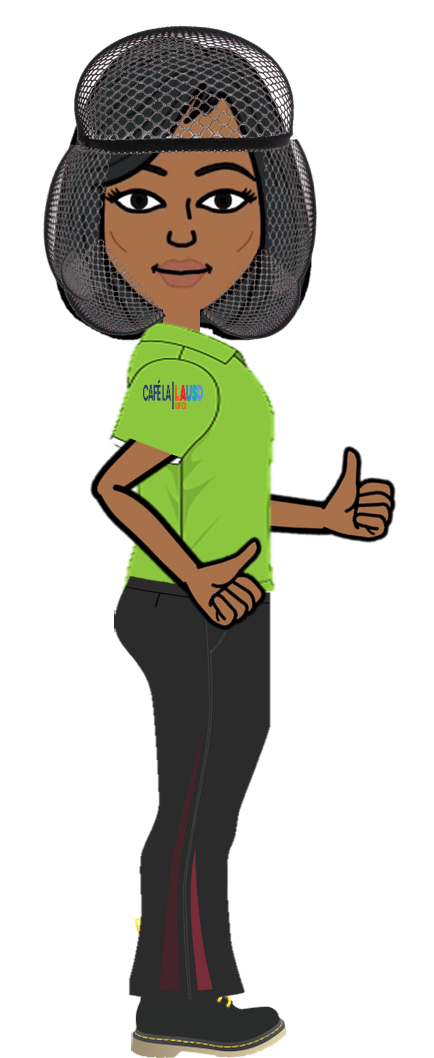 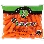 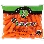 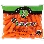 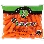 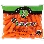 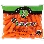 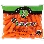 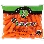 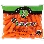 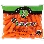 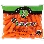 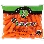 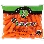 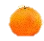 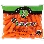 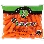 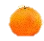 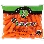 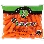 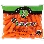 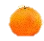 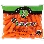 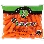 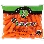 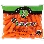 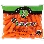 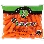 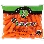 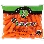 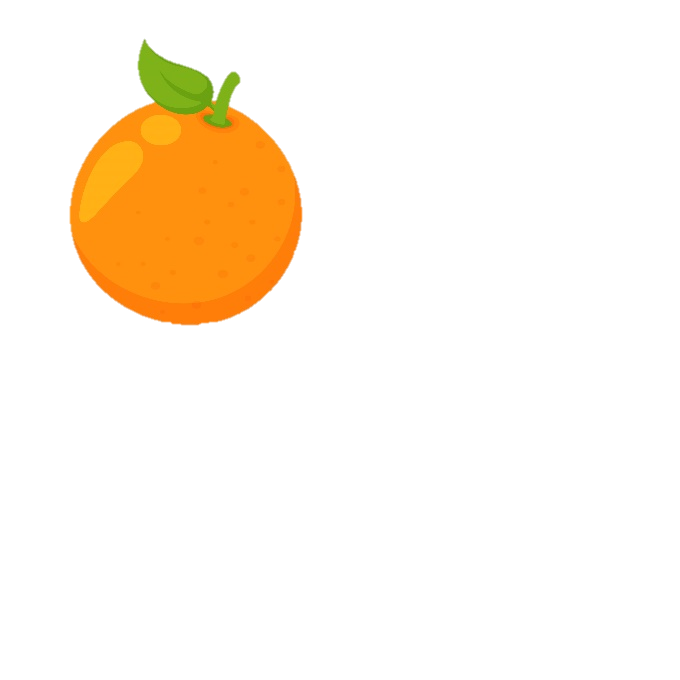 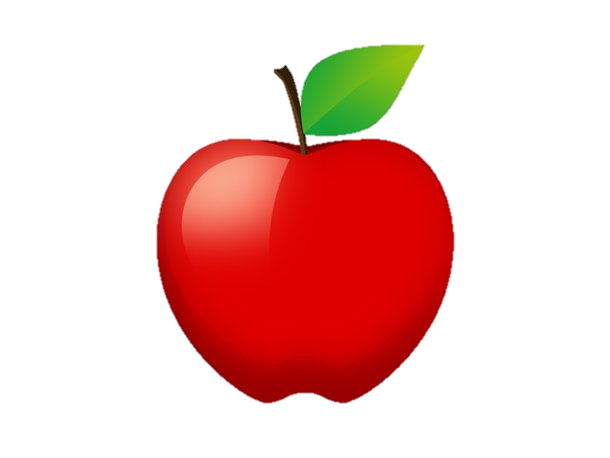 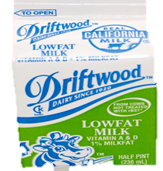 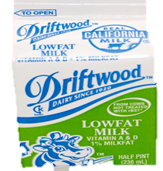 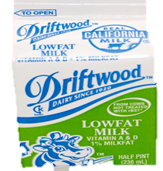 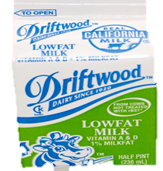 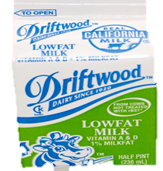 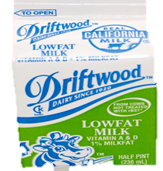 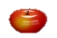 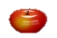 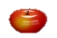 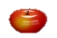 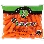 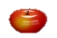 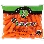 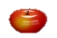 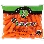 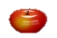 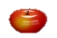 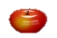 300
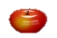 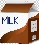 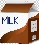 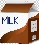 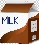 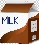 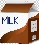 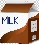 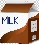 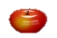 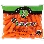 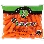 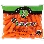 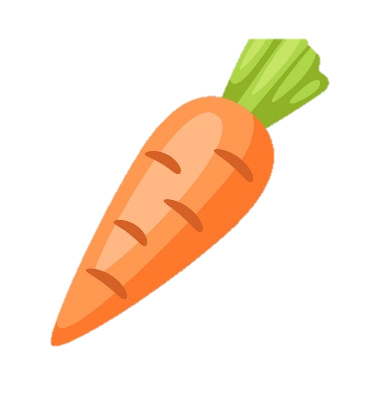 350
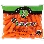 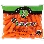 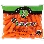 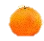 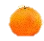 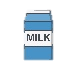 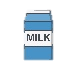 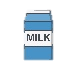 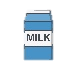 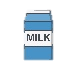 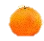 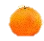 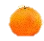 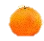 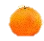 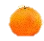 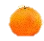 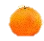 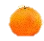 150
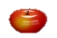 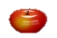 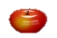 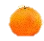 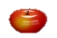 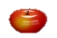 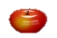 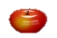 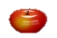 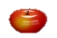 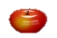 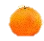 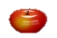 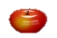 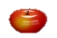 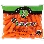 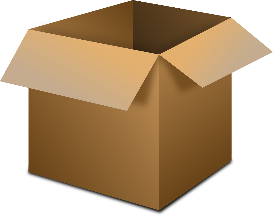 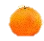 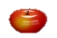 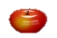 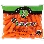 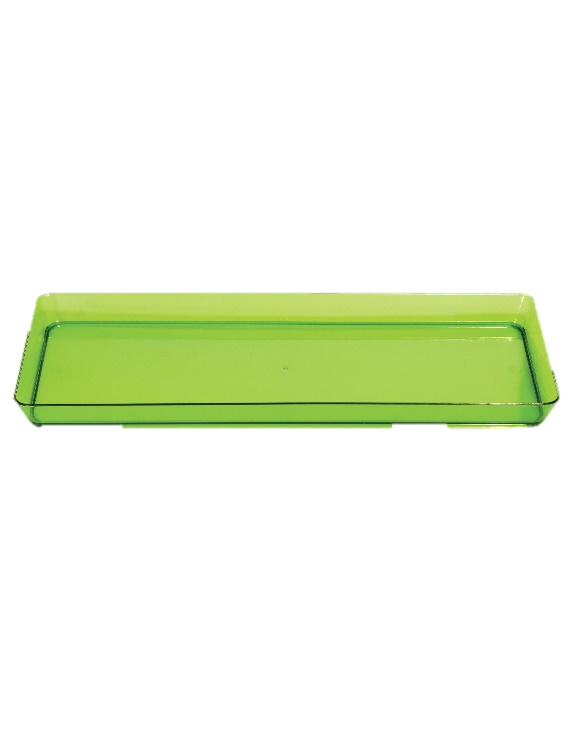 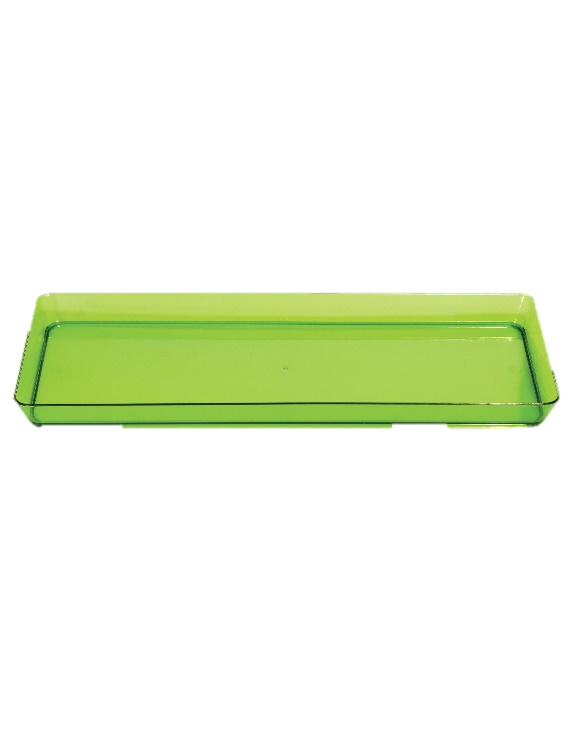 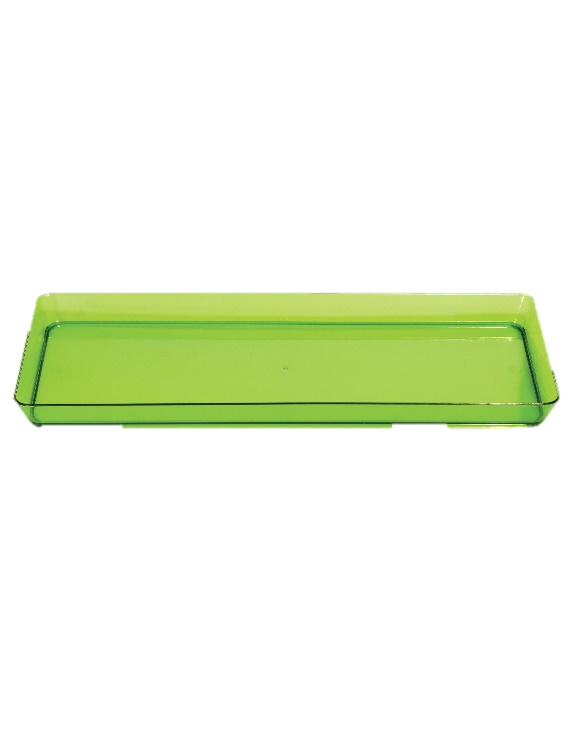 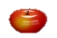 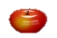 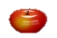 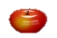 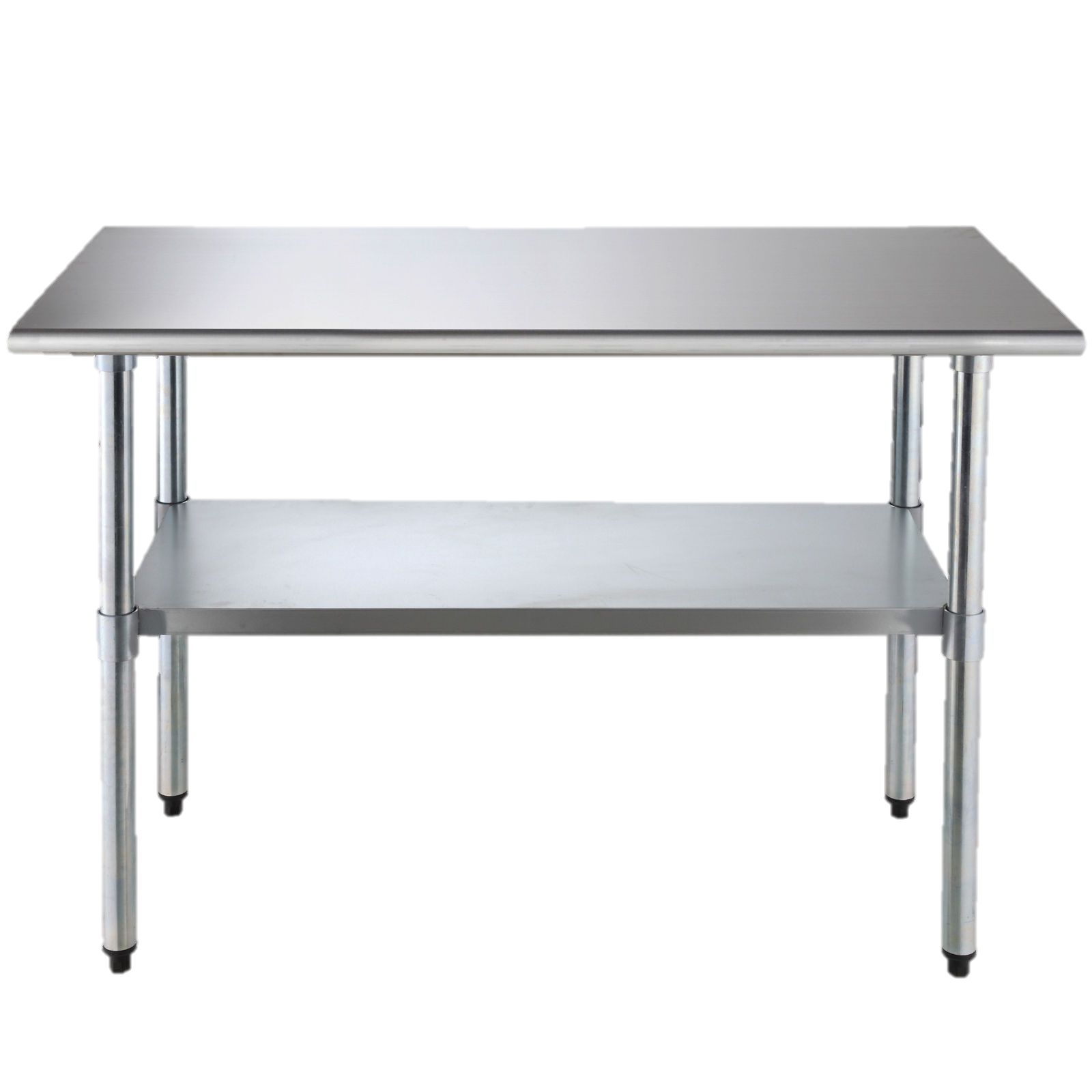 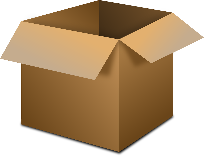 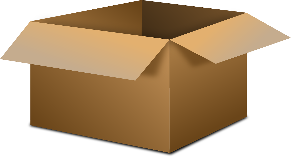 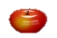 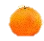 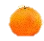 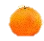 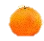 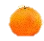 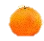 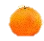 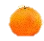 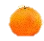 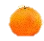 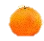 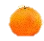 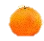 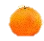 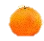 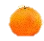 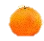 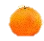 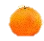 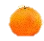 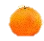 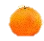 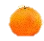 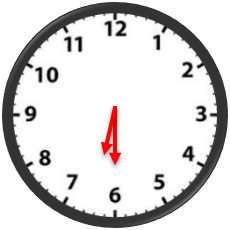 Setup your serving line with hot items
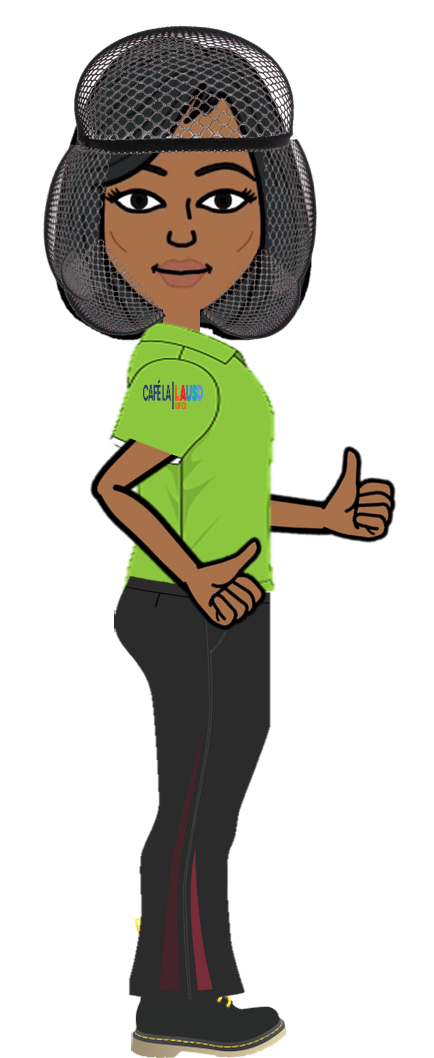 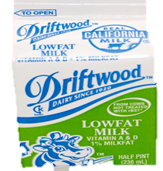 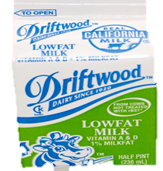 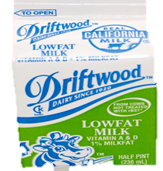 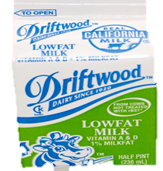 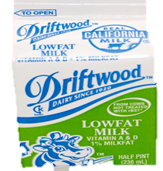 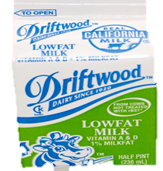 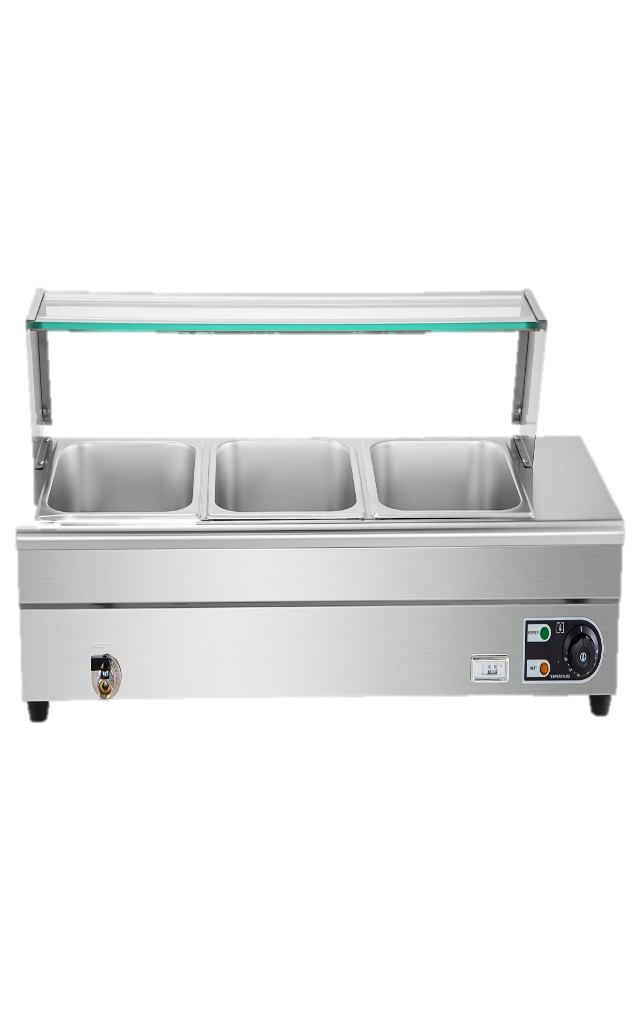 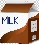 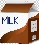 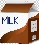 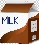 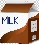 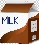 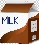 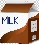 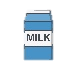 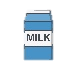 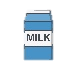 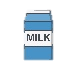 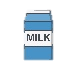 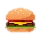 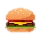 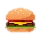 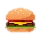 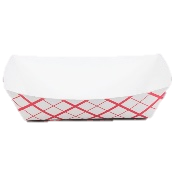 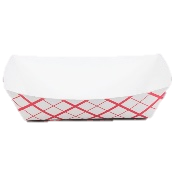 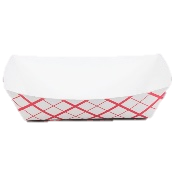 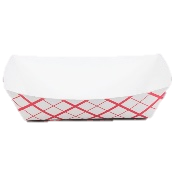 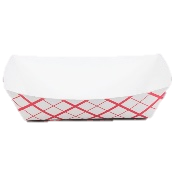 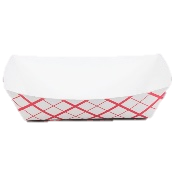 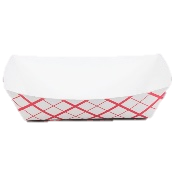 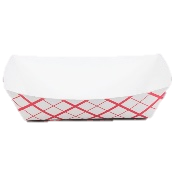 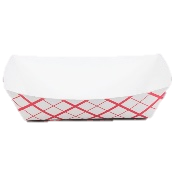 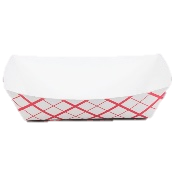 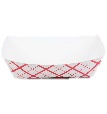 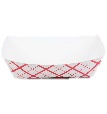 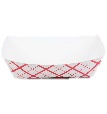 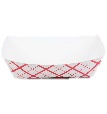 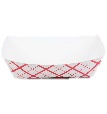 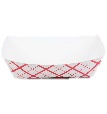 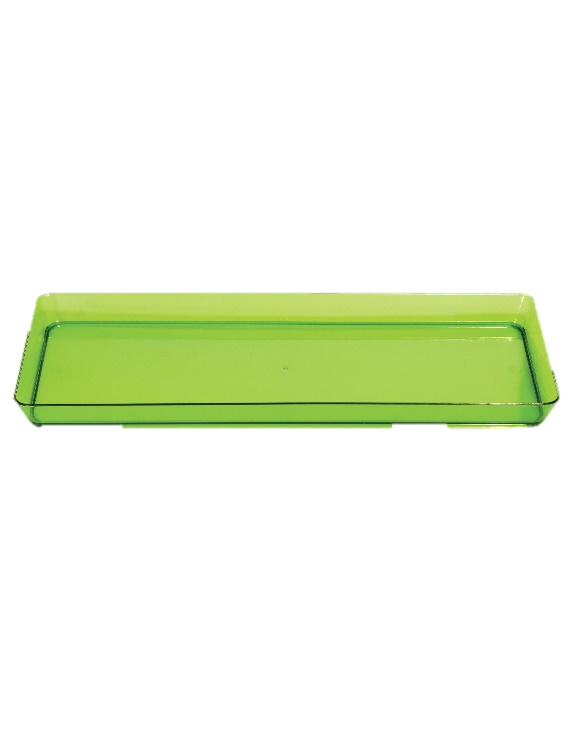 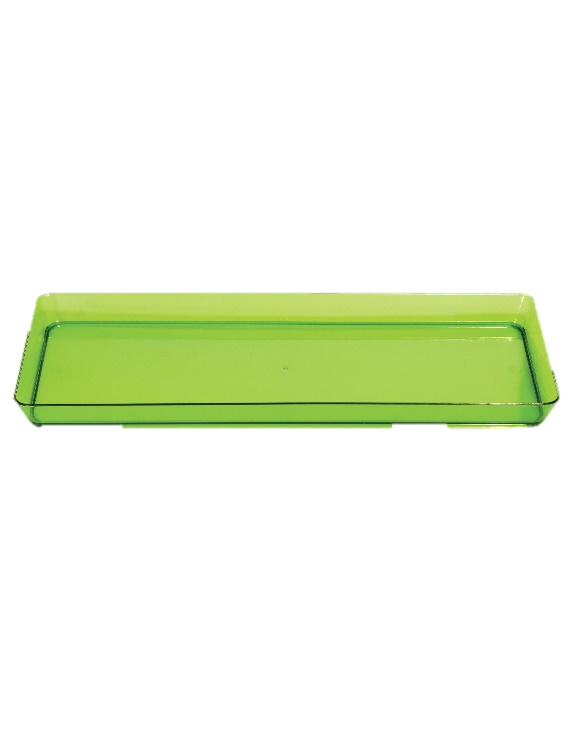 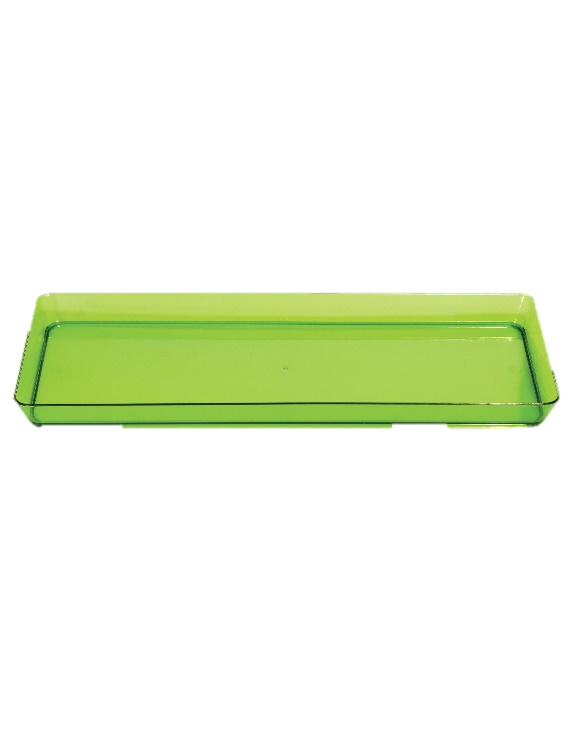 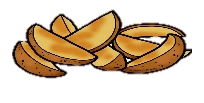 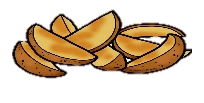 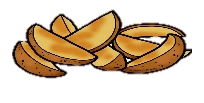 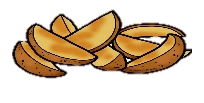 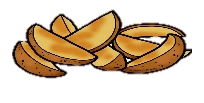 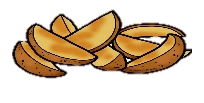 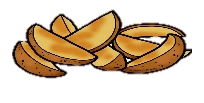 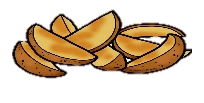 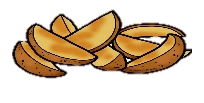 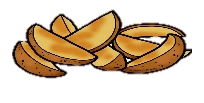 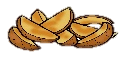 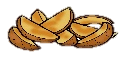 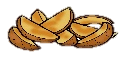 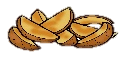 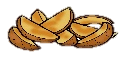 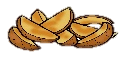 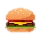 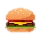 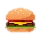 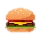 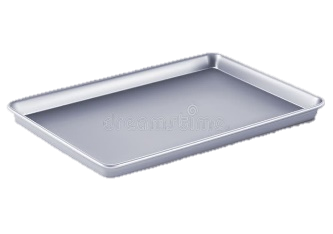 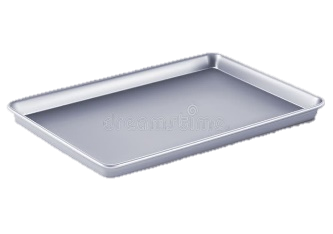 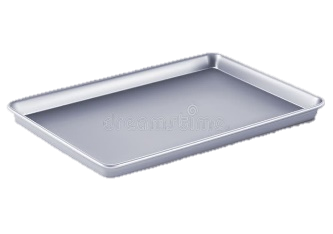 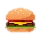 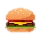 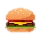 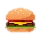 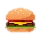 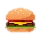 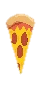 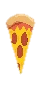 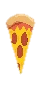 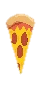 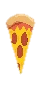 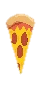 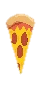 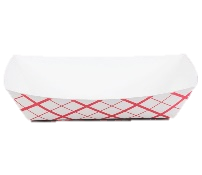 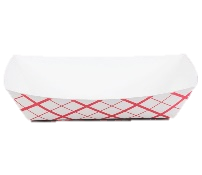 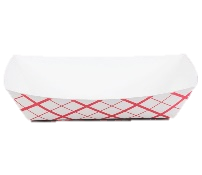 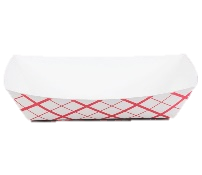 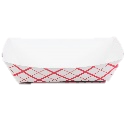 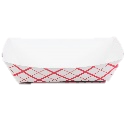 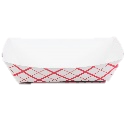 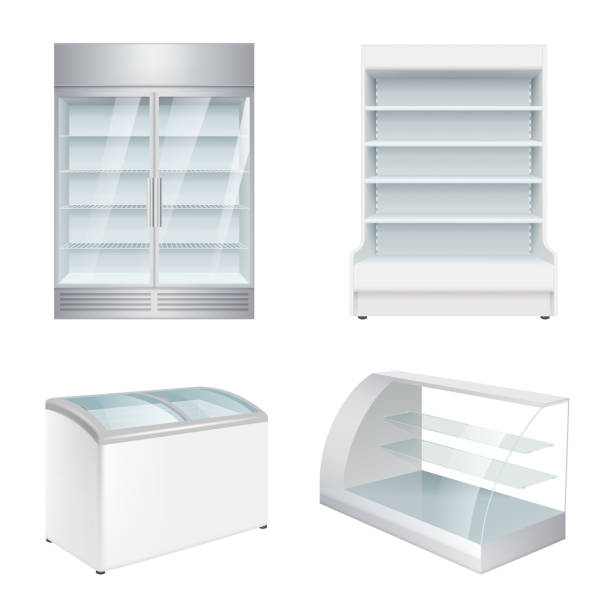 Let's setup our cold items.
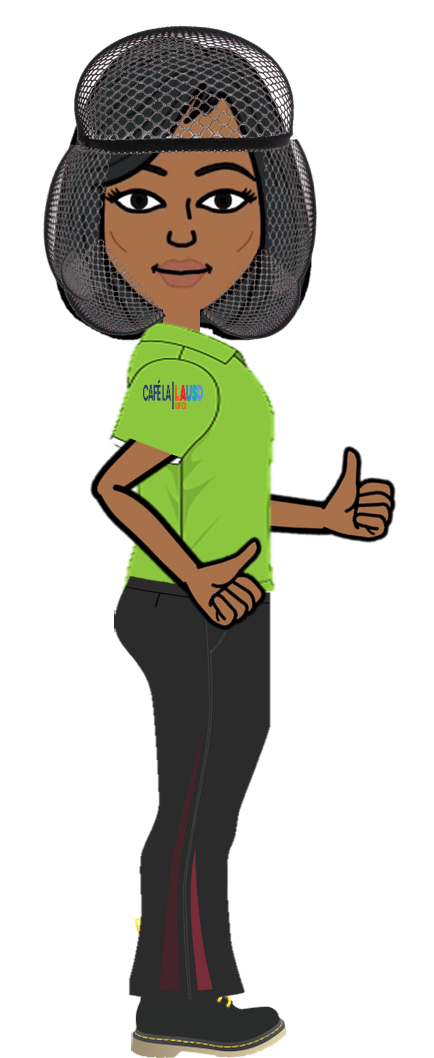 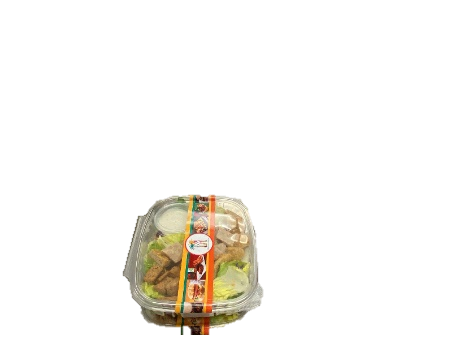 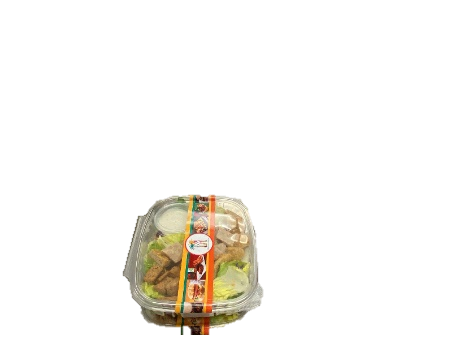 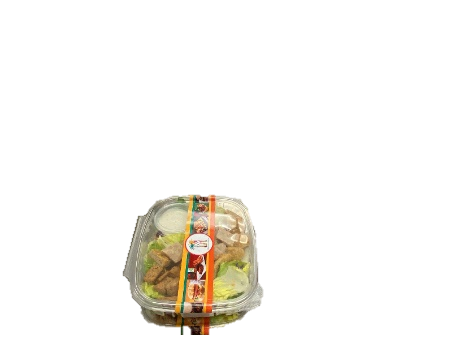 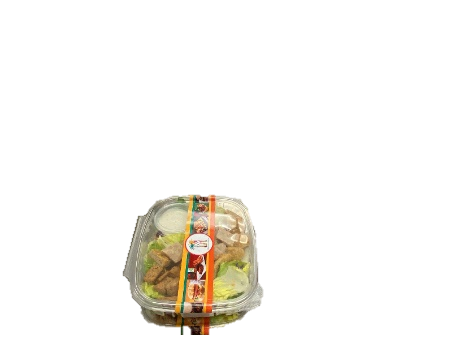 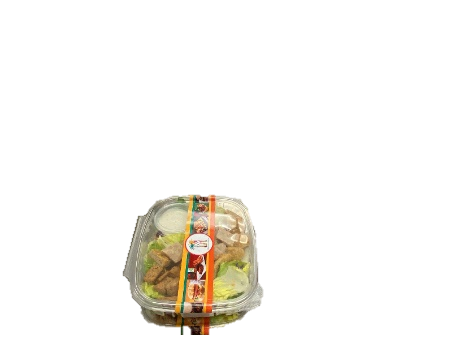 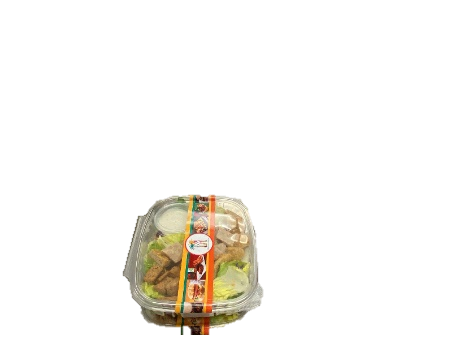 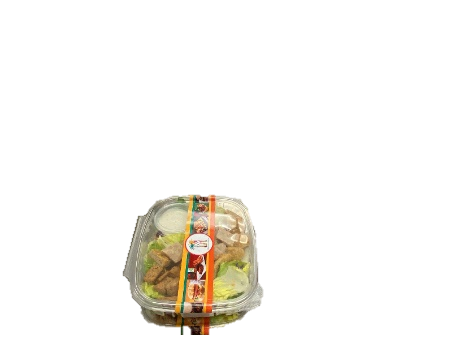 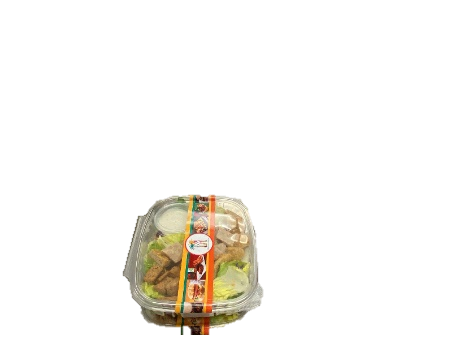 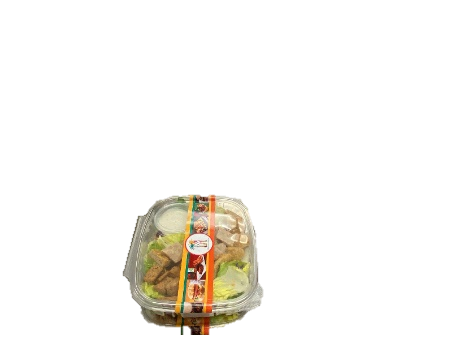 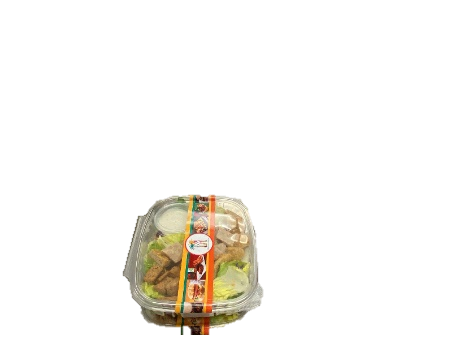 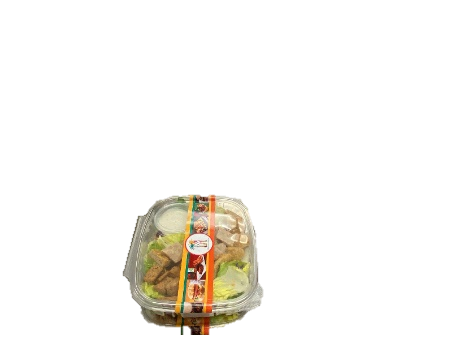 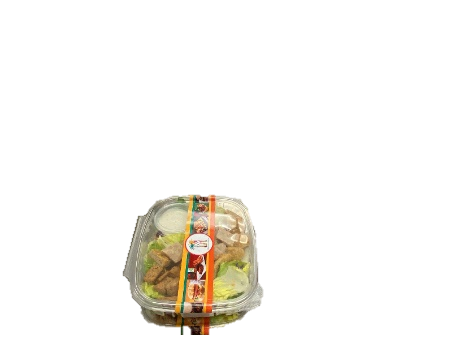 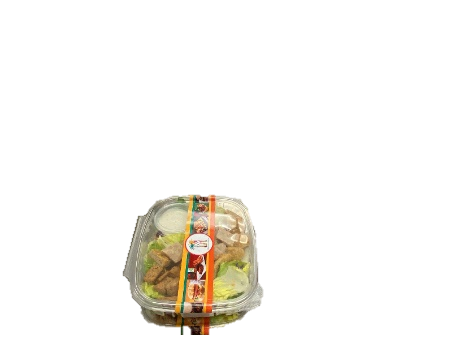 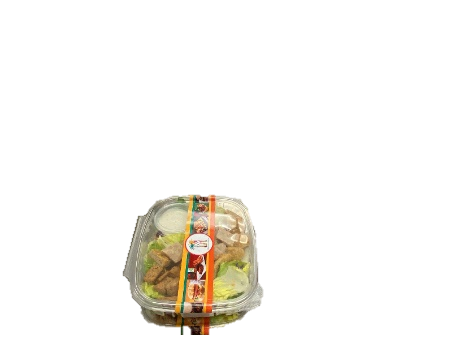 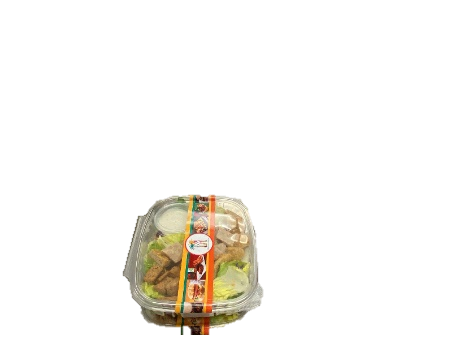 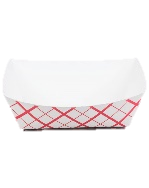 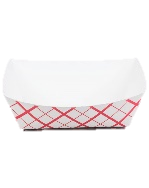 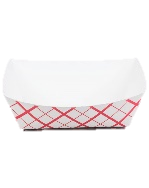 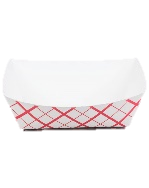 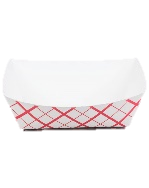 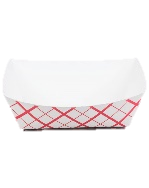 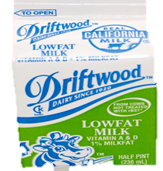 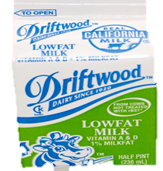 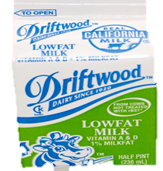 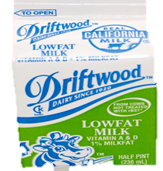 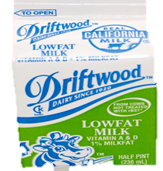 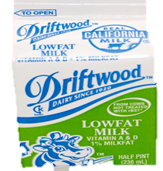 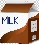 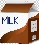 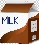 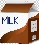 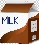 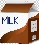 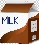 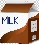 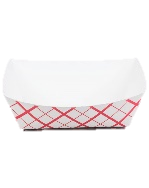 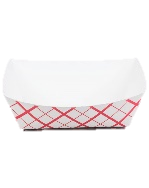 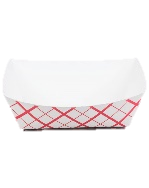 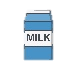 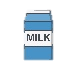 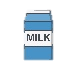 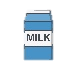 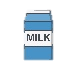 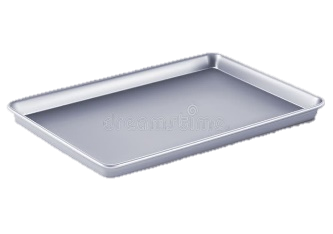 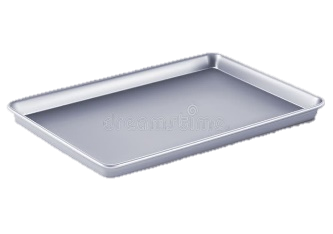 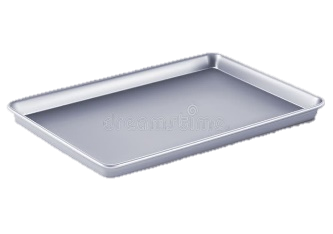 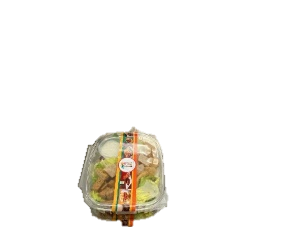 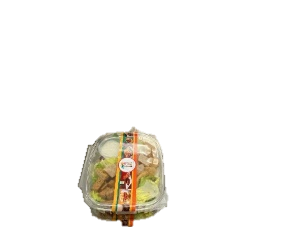 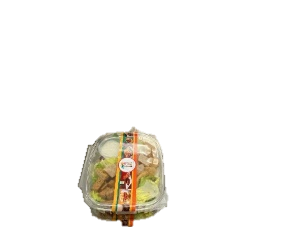 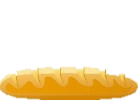 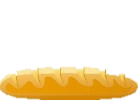 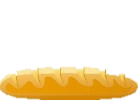 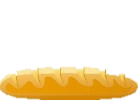 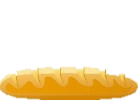 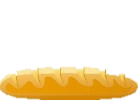 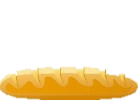 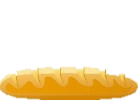 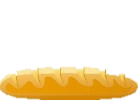 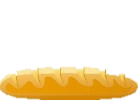 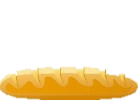 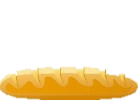 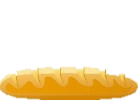 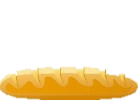 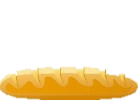 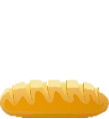 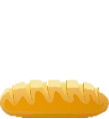 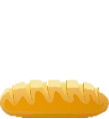 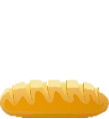 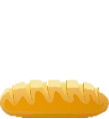 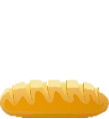 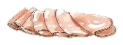 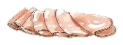 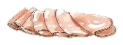 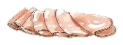 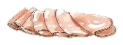 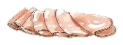 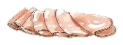 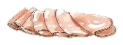 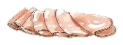 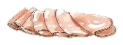 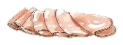 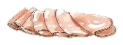 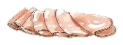 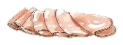 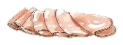 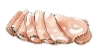 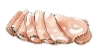 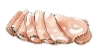 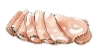 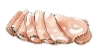 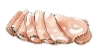 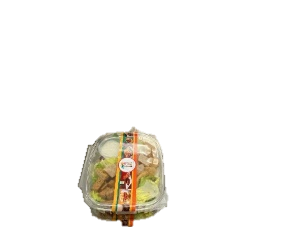 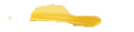 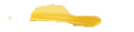 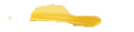 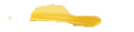 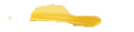 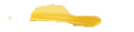 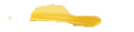 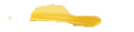 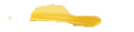 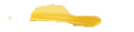 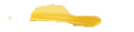 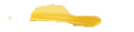 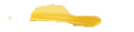 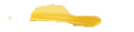 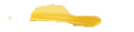 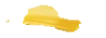 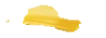 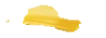 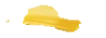 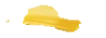 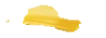 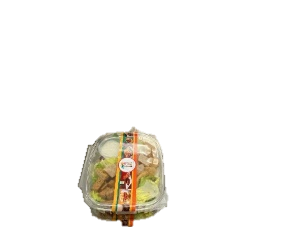 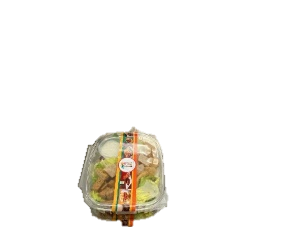 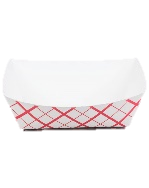 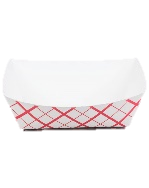 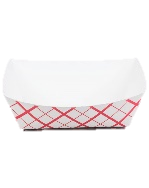 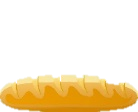 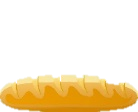 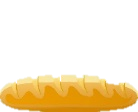 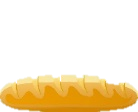 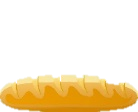 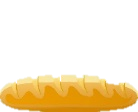 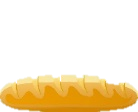 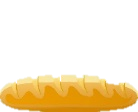 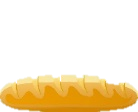 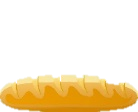 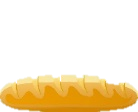 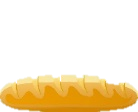 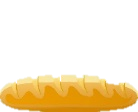 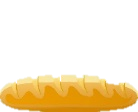 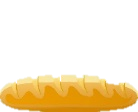 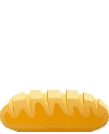 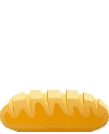 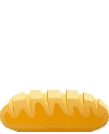 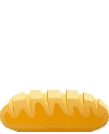 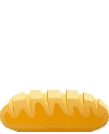 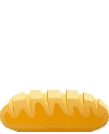 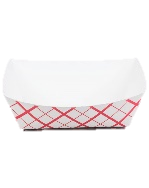 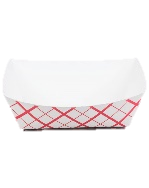 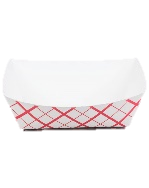 Following Column 3 Total Projected Servings, fill the beverage cooler with milk for lunch.
NF
Chocolate Milk       250
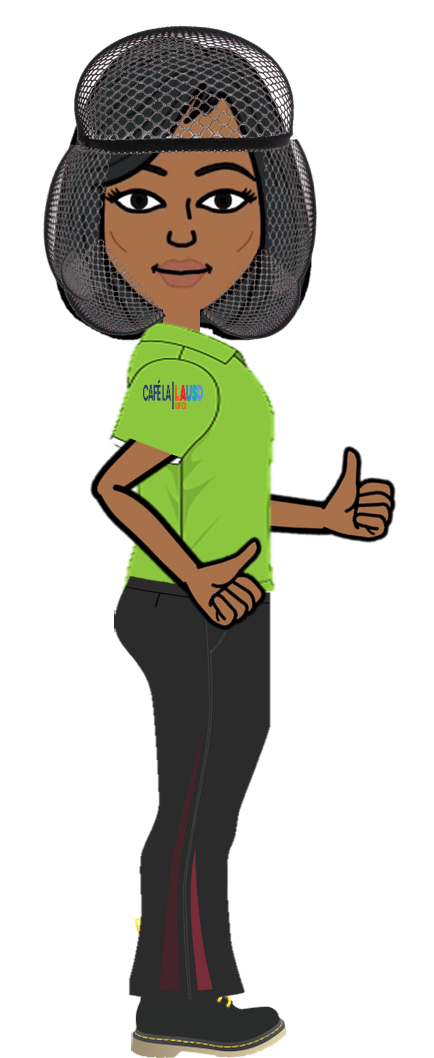 1 % Low Fat Milk    60
Non-Fat Milk           60
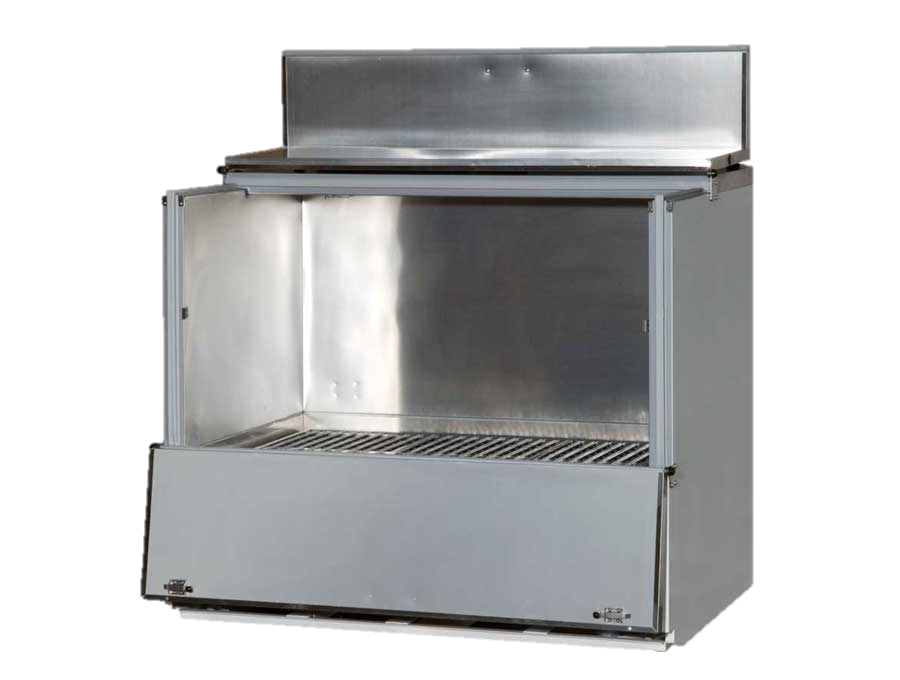 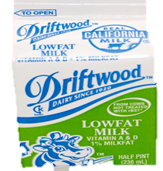 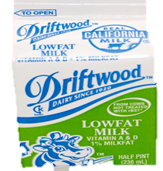 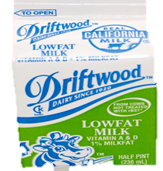 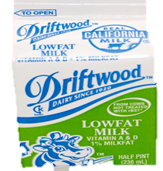 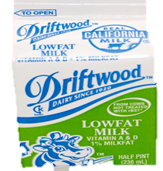 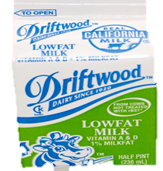 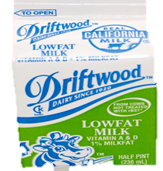 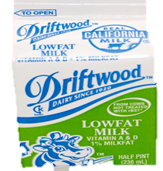 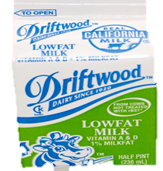 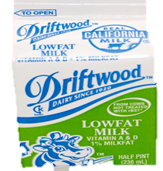 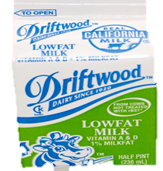 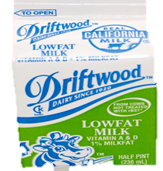 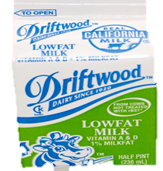 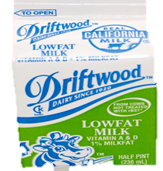 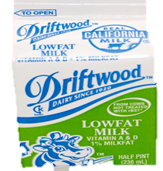 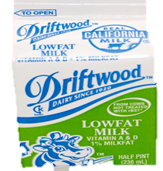 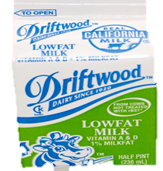 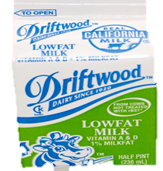 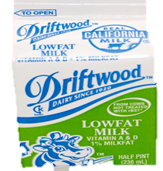 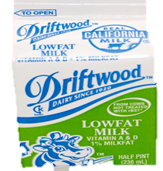 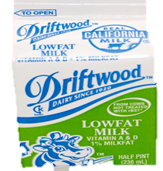 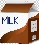 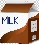 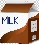 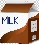 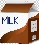 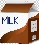 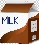 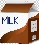 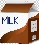 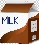 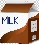 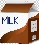 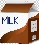 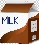 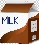 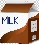 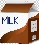 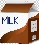 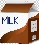 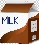 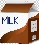 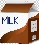 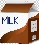 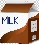 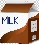 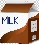 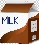 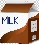 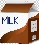 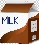 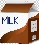 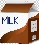 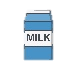 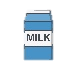 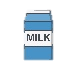 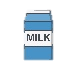 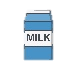 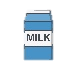 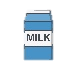 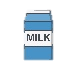 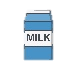 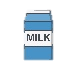 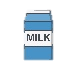 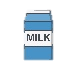 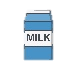 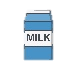 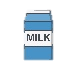 Los Angeles El.
GARDENA HS
Production Worksheet
# 11111111   Los Angeles El
8/2/2023
60
50
50
350
150
200
Roasted Potato Wedges
1198
300
100
450
250
60
Let’s check our progress!
Column 7 is filled out, always double check for accuracy.
Comments:
Cafeteria Manager Signature:
Cafeteria Manager, by signing, is certifying that the information on the report is true, correct  and in accordance with Food Services policies and procedures.
Food Service Worker Signature:
(c) 2005 Horizon Software International, LLC. All rights reserved.
Production Record Worksheet
Page 1 of 1
EmployeeDailyMealAllowance
Accounting for Employee Meals
All food service employees (permanent or substitute) are to complete the Daily Meal Allowance Record Form to record their meals.
Allowance is one daily meal, either a student tray lunch or breakfast, including one beverage
All food items must be recorded on column 8 of the Production Record and on the Faculty A La Carte Sales and Inventory Form
Permanent employees record meals using their account or pin number
Substitute and central office staff record meals on the POS using the “No ID Employee” button
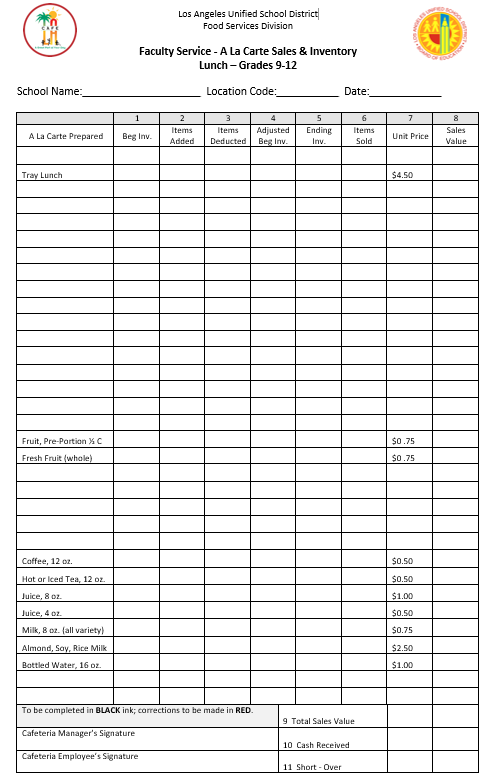 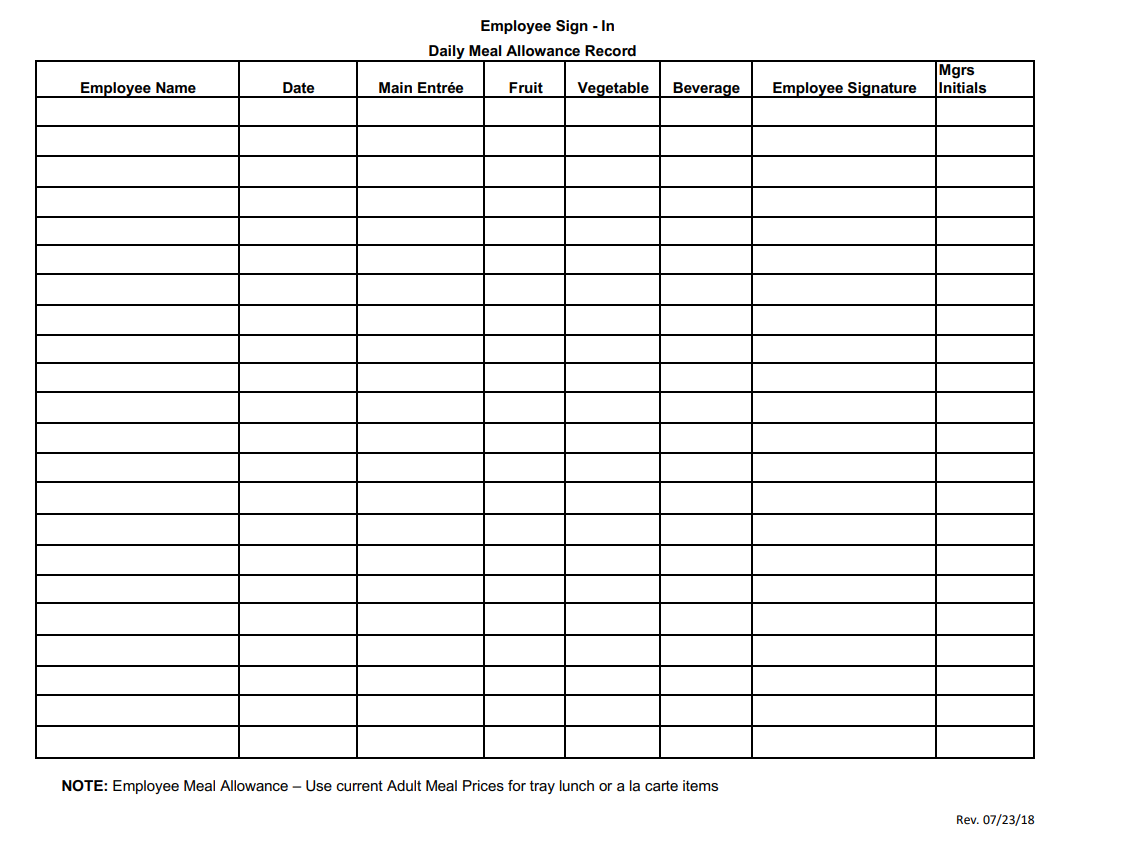 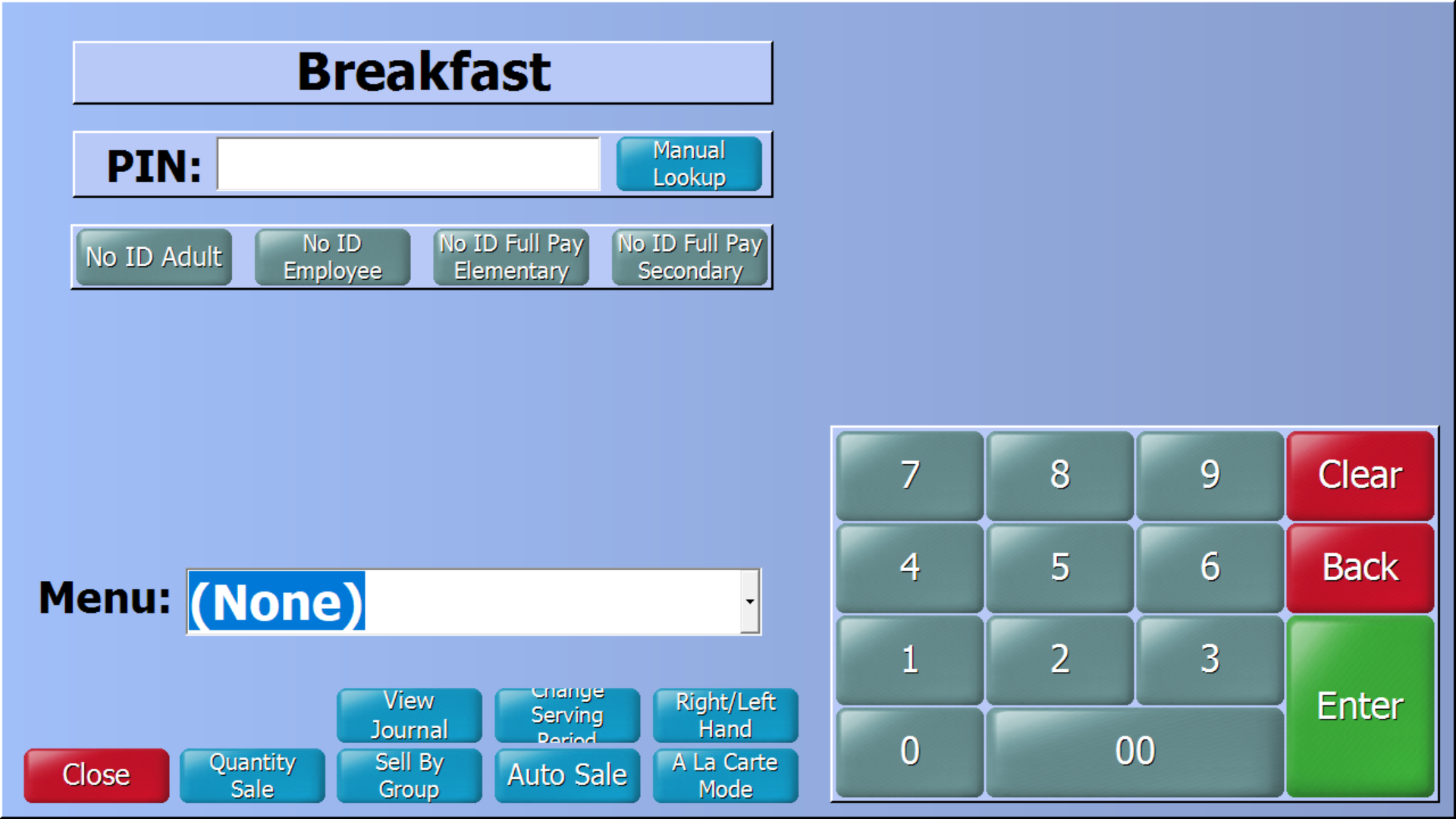 How to Record Adult Meals
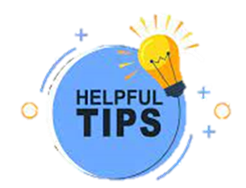 Adult meals consist of meals consumed by:
Food service employees 
All other adults, other LAUSD employees, parents, or visitors on campus.
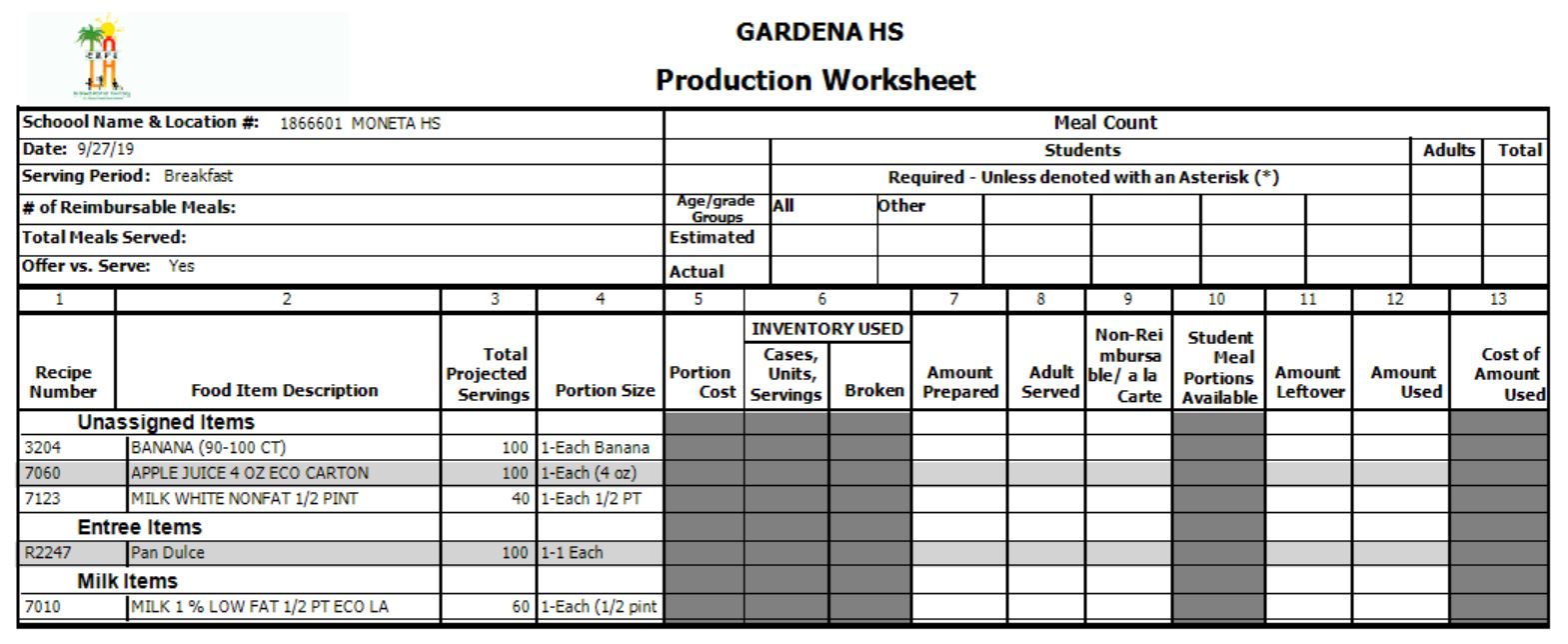 All adult meals are recorded in Column 8.
To differentiate between meals served to      
   adults and employees, draw a line down   
   Column 8 
Label “E” for employee, “A” for adult
E
A
This will help when completing the Meals Revenue tab.
Document employee meals using the Daily Meal Allowance Record.
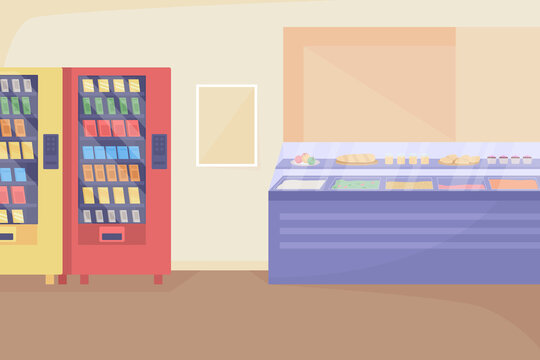 All food service employees, permanent or substitute and the Food Services Manager are required to complete the “Daily Meal Allowance Record” when consuming food from the cafeteria.
Document the employee meals  in Column 8.
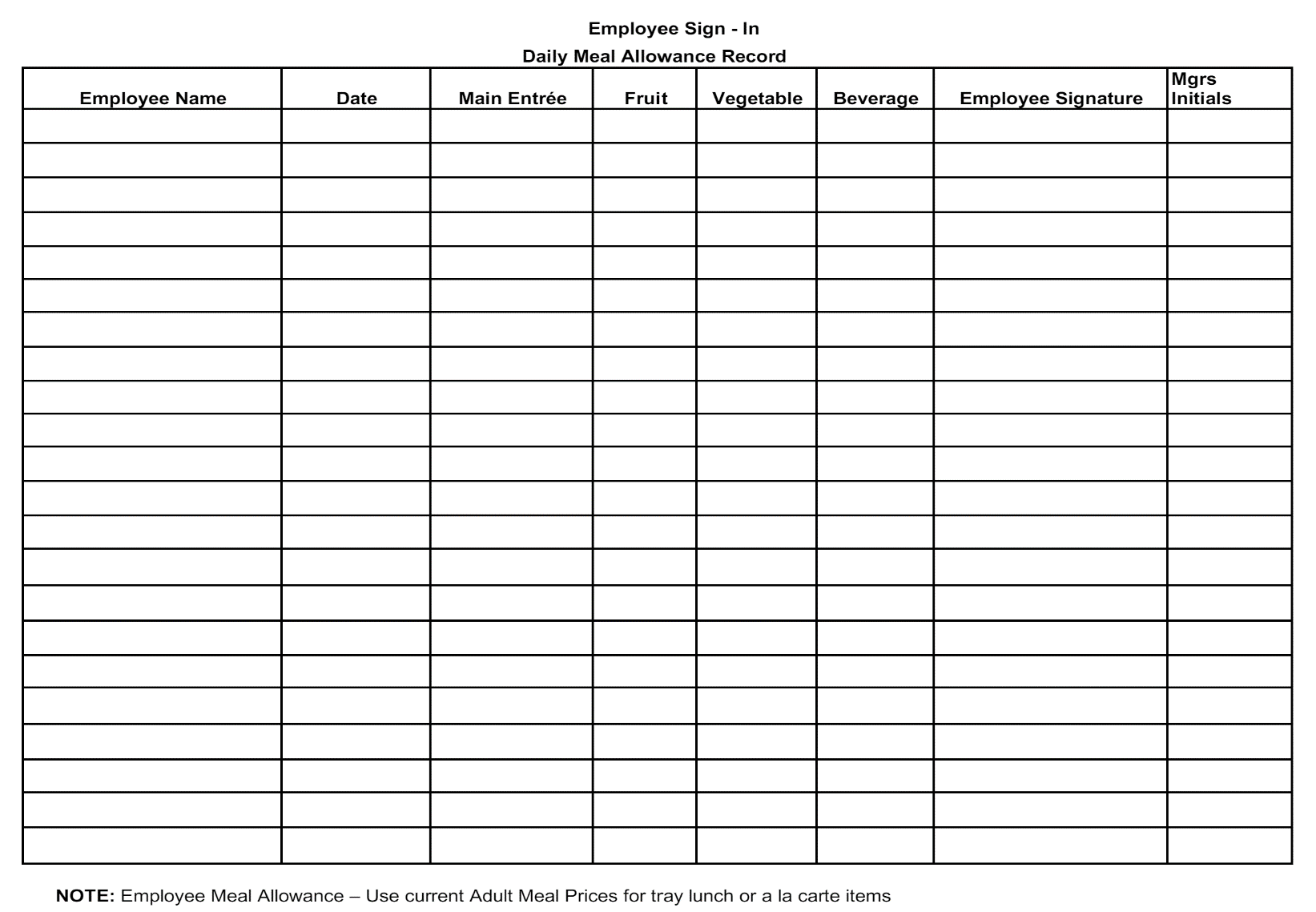 1 Burger
2 Caesar Salads
2 Apples
1 Orange
1 Baby Carrots
1 Potato Wedges
1 Choco Milk
1 (1%) Milk
3 employee meal scenario
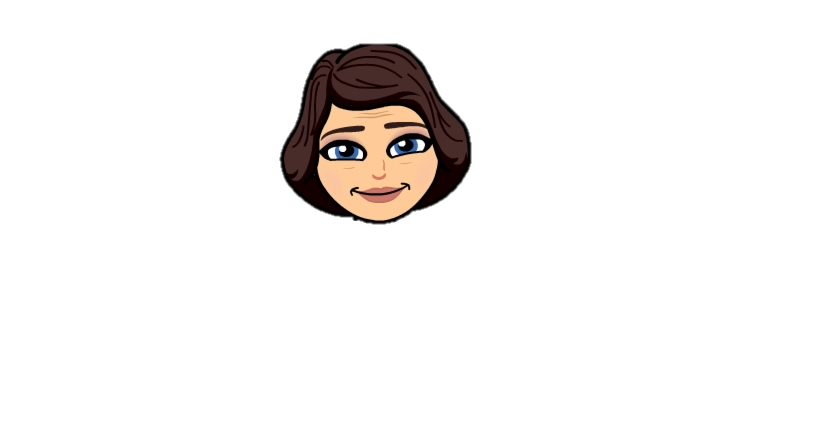 O.G.
Oswald Gomez V
8/1/2023
Apple
Beef Burger
Oswald Gomez V
Baby Carrots
Choco Milk
O.G.
Apple
8/1/2023
Caesar Salad
Kiki Johnson
Kiki Johnson
1% milk
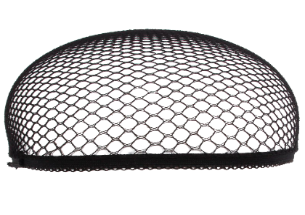 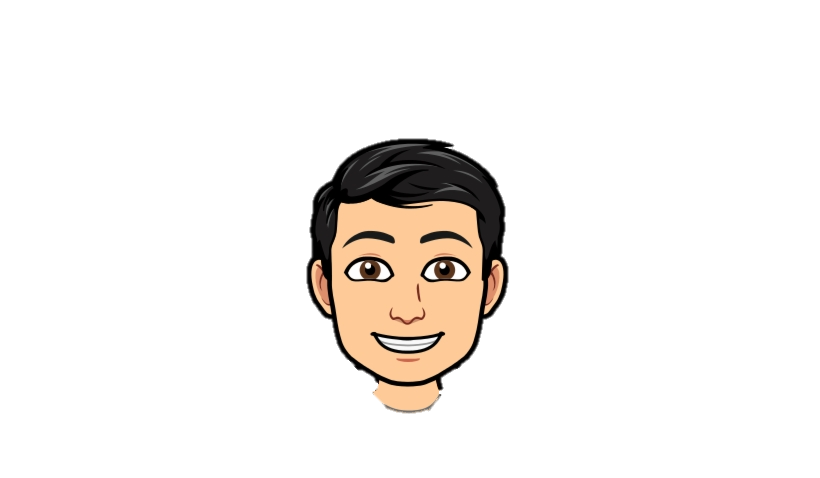 Orange
Wedges
8/1/2023
Maria Md
O.G.
Maria Md
Caesar Salad
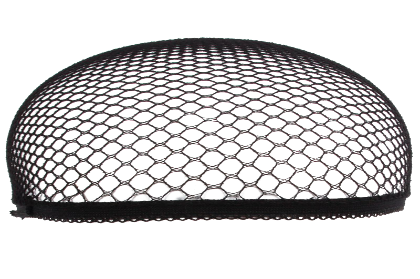 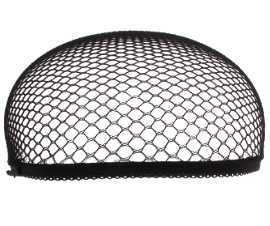 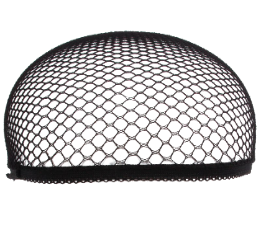 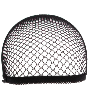 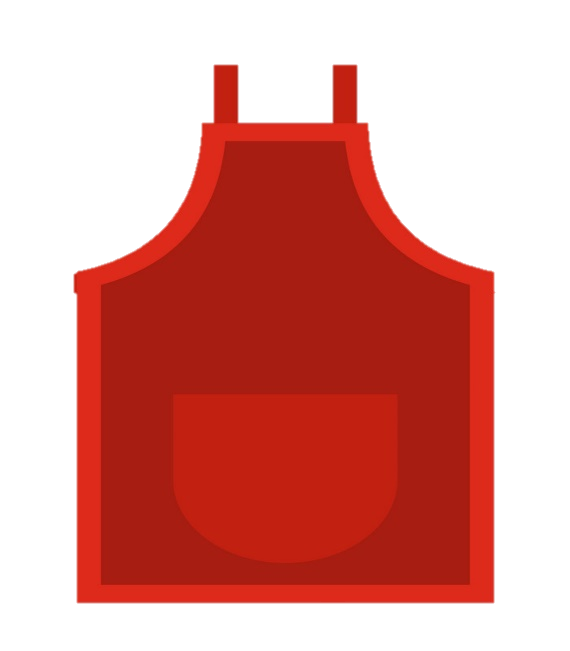 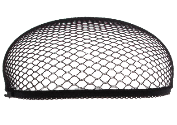 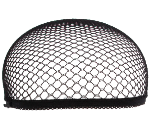 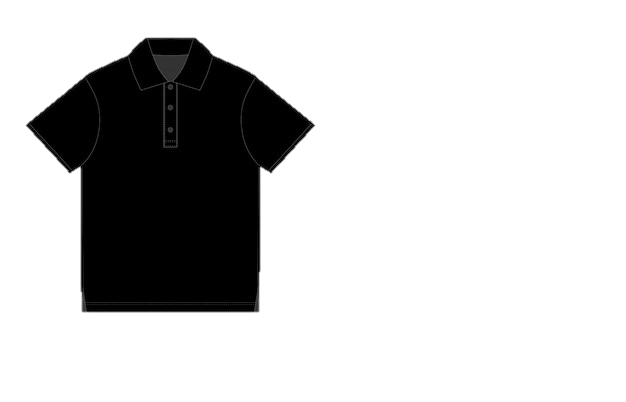 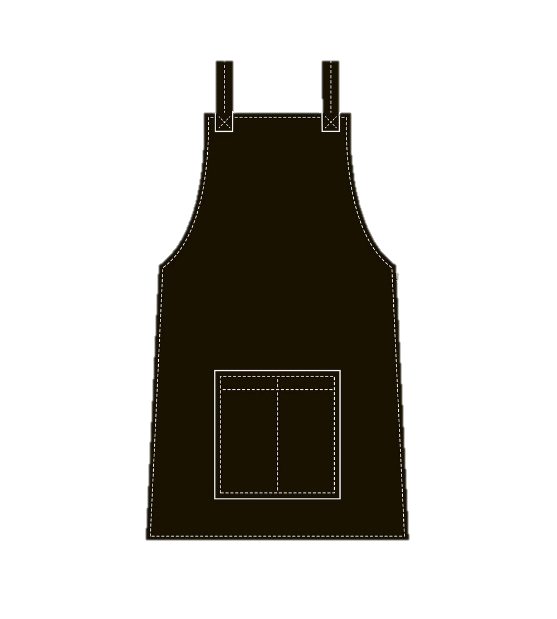 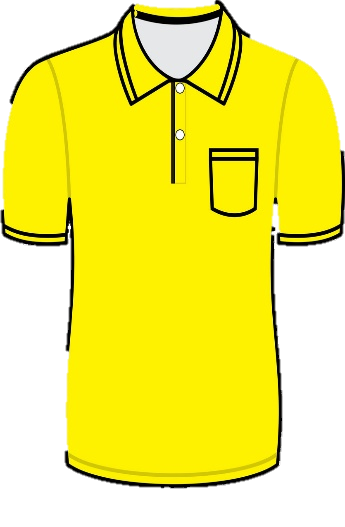 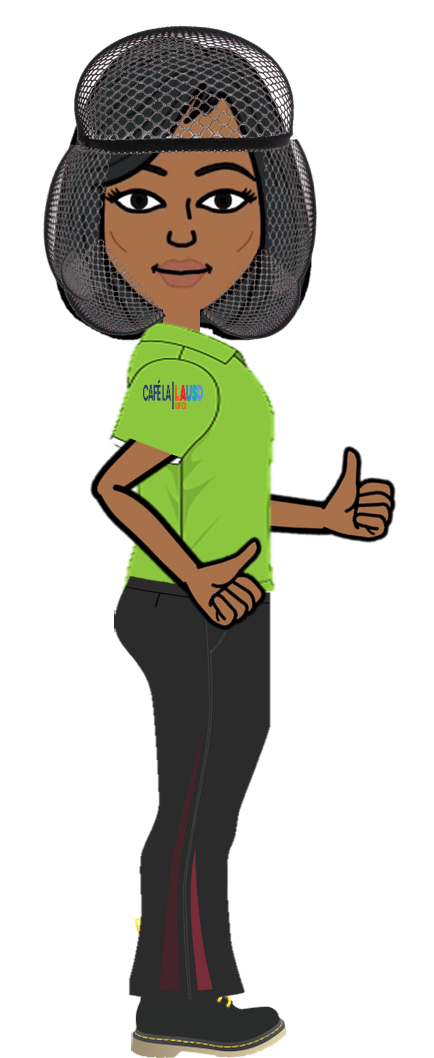 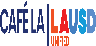 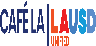 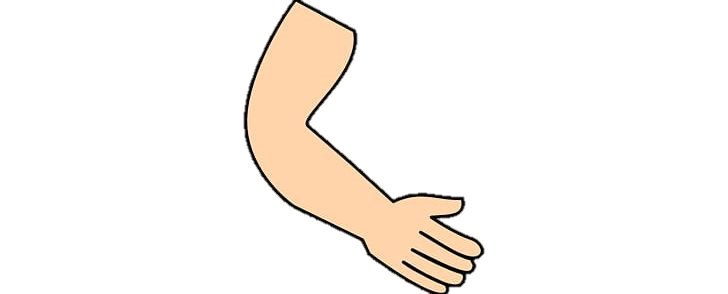 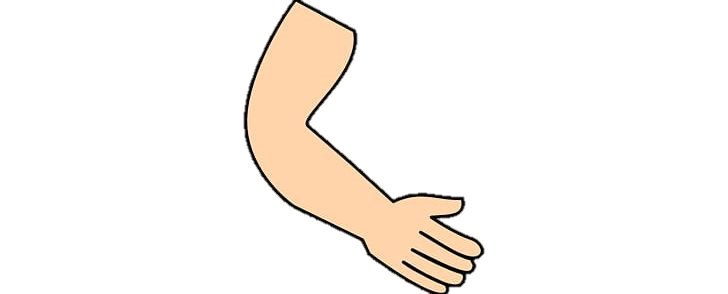 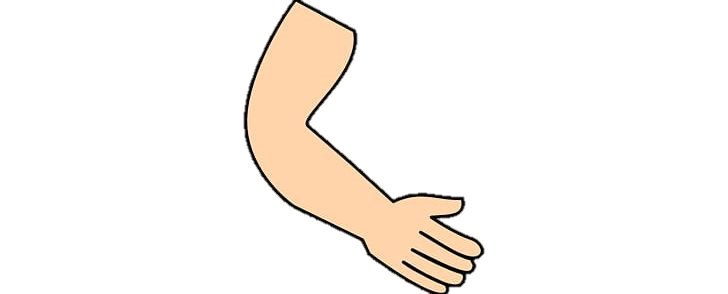 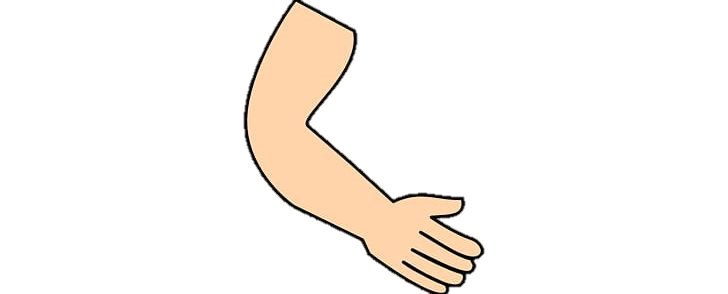 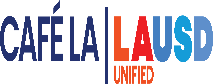 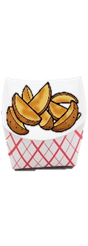 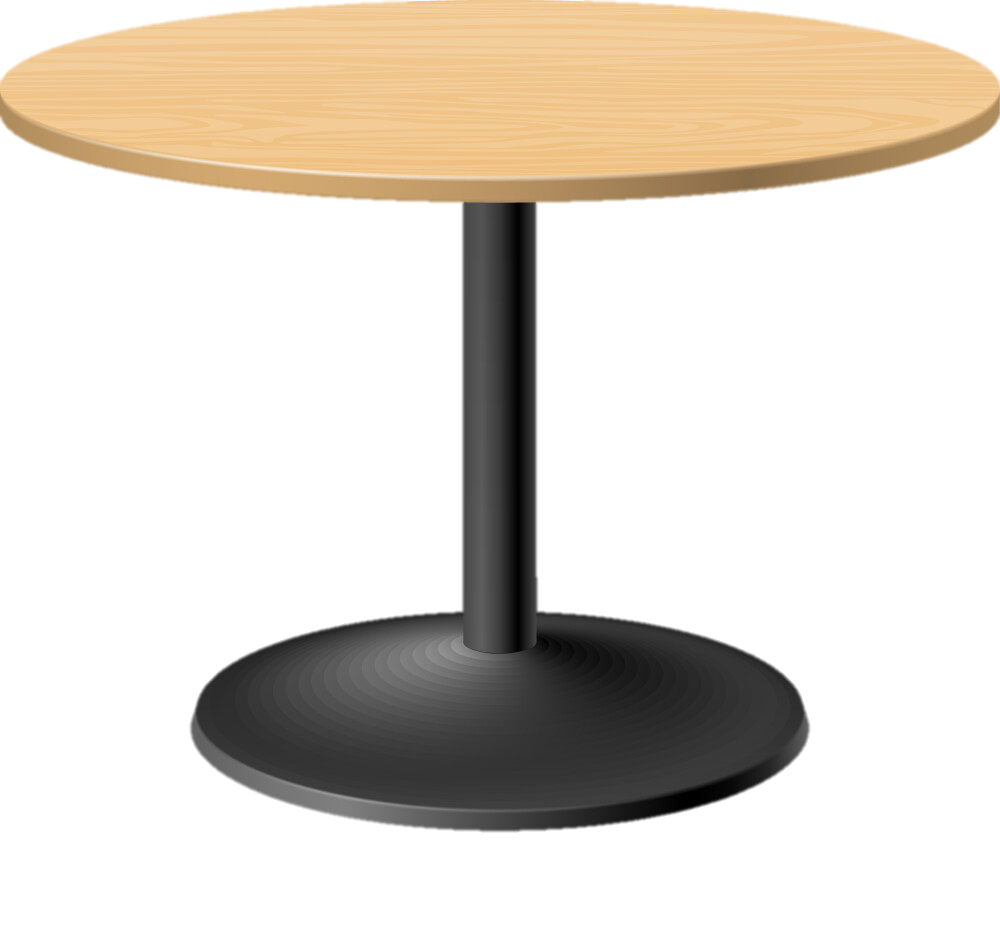 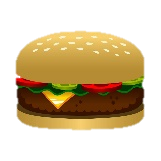 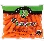 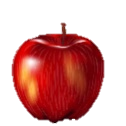 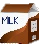 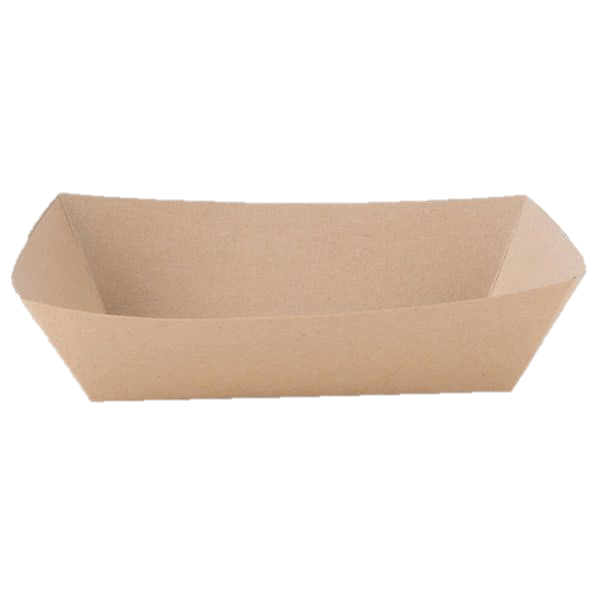 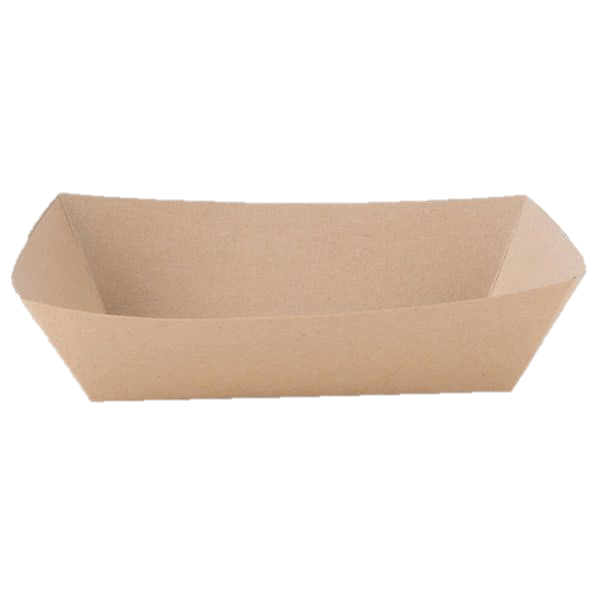 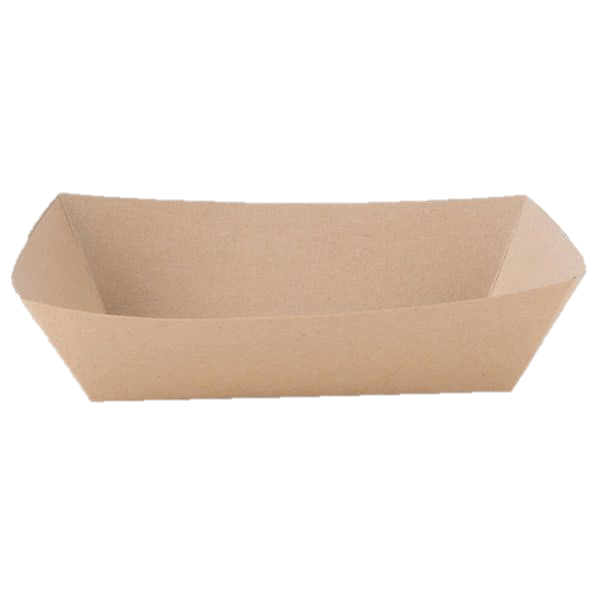 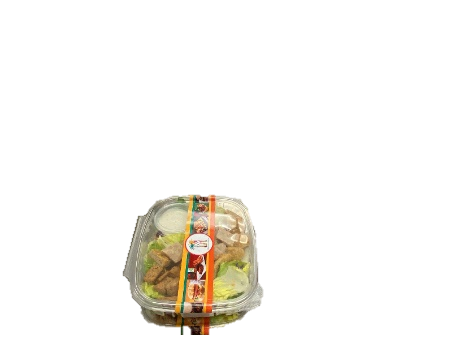 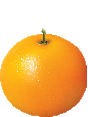 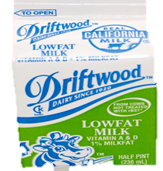 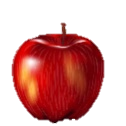 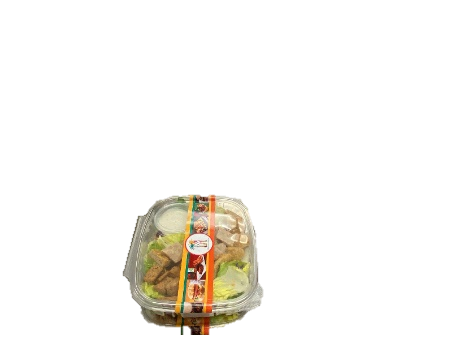 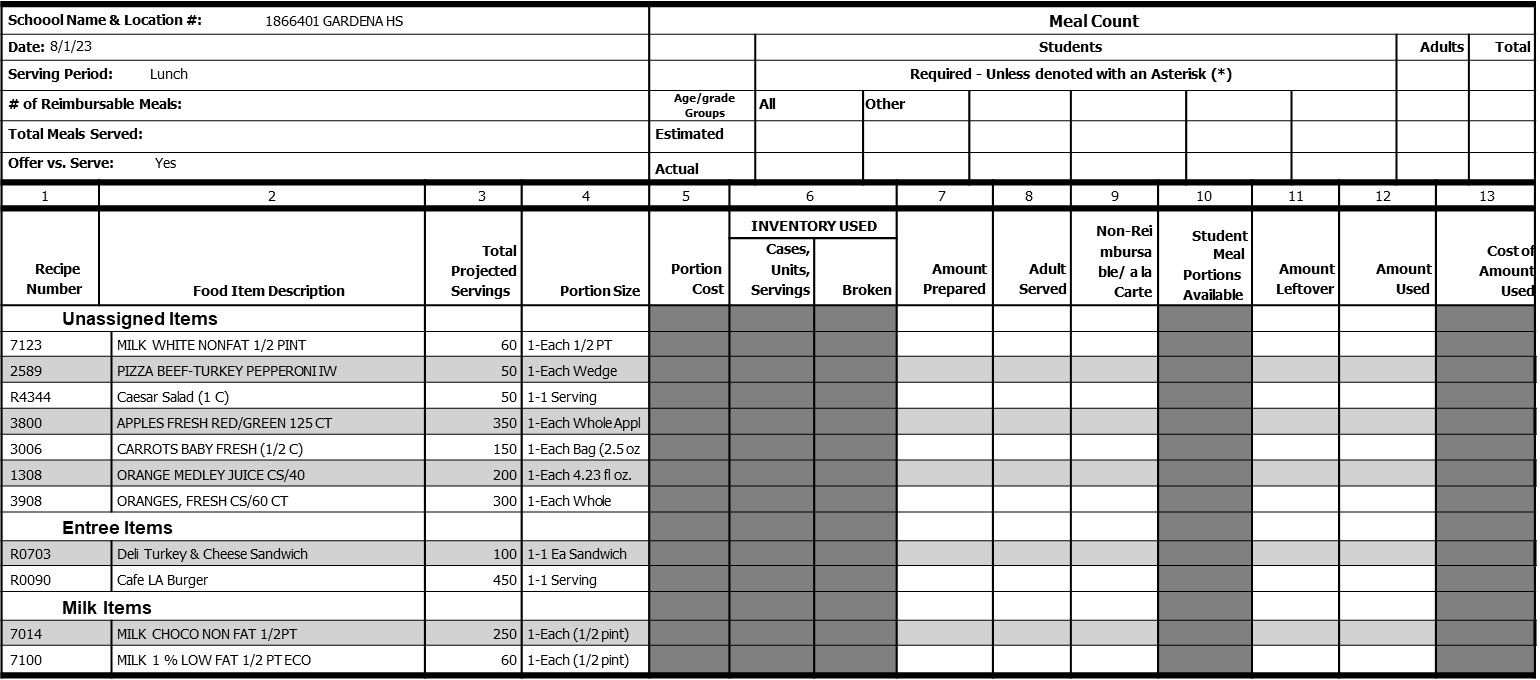 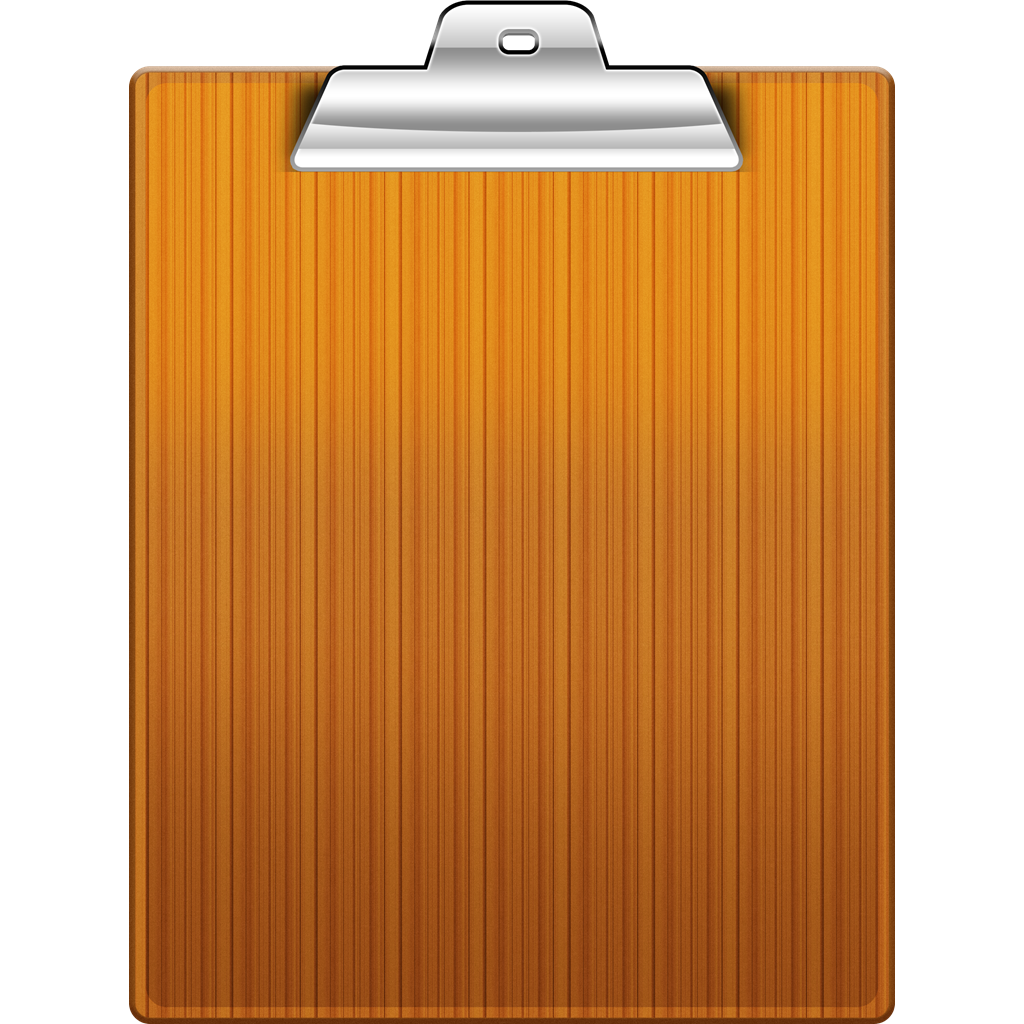 Lunch
Service
Begins!!!
# 11111111   Los Angeles El
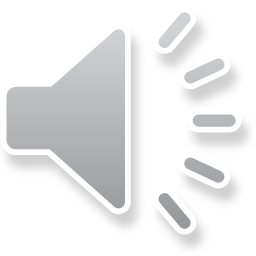 Comments:
Food Service Worker Signature:
Cafeteria Manager Signature:
Cafeteria Manager, by signing, is certifying that the information on the report is true, correct  and in accordance with Food Services policies and procedures.
(c) 2005 Horizon Software International, LLC. All rights reserved.
Production Record Worksheet
Page 1 of 1
Accounting for Adult Meals
Adult meals can be sold as a la carte or by tray. Charge meals under “No ID Adult” on the POS
If the adult has an account in CMS payments can be made through MyPayment Plus
Record all adult purchases on the Faculty A La Carte Sales and Inventory Form
Use the Sales and Cash Reconciliation Form to record adult sales for the week
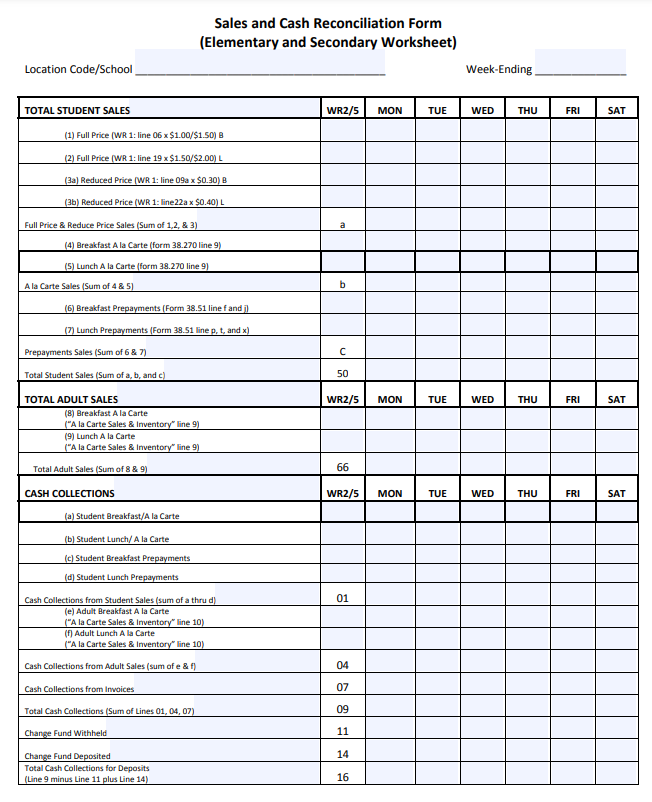 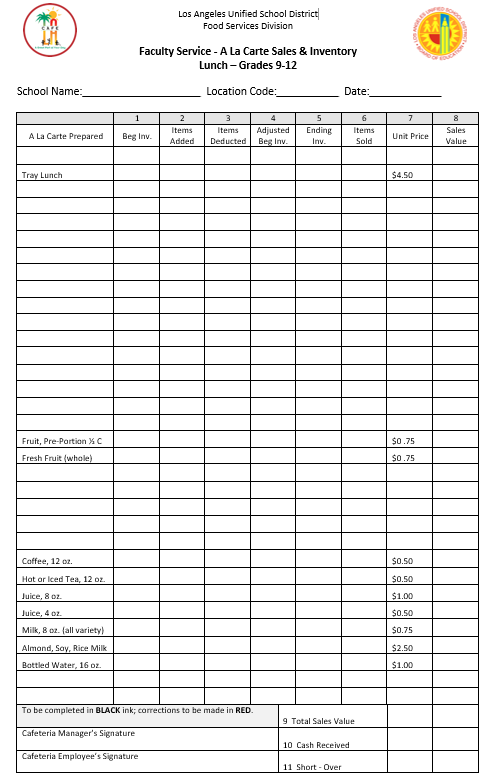 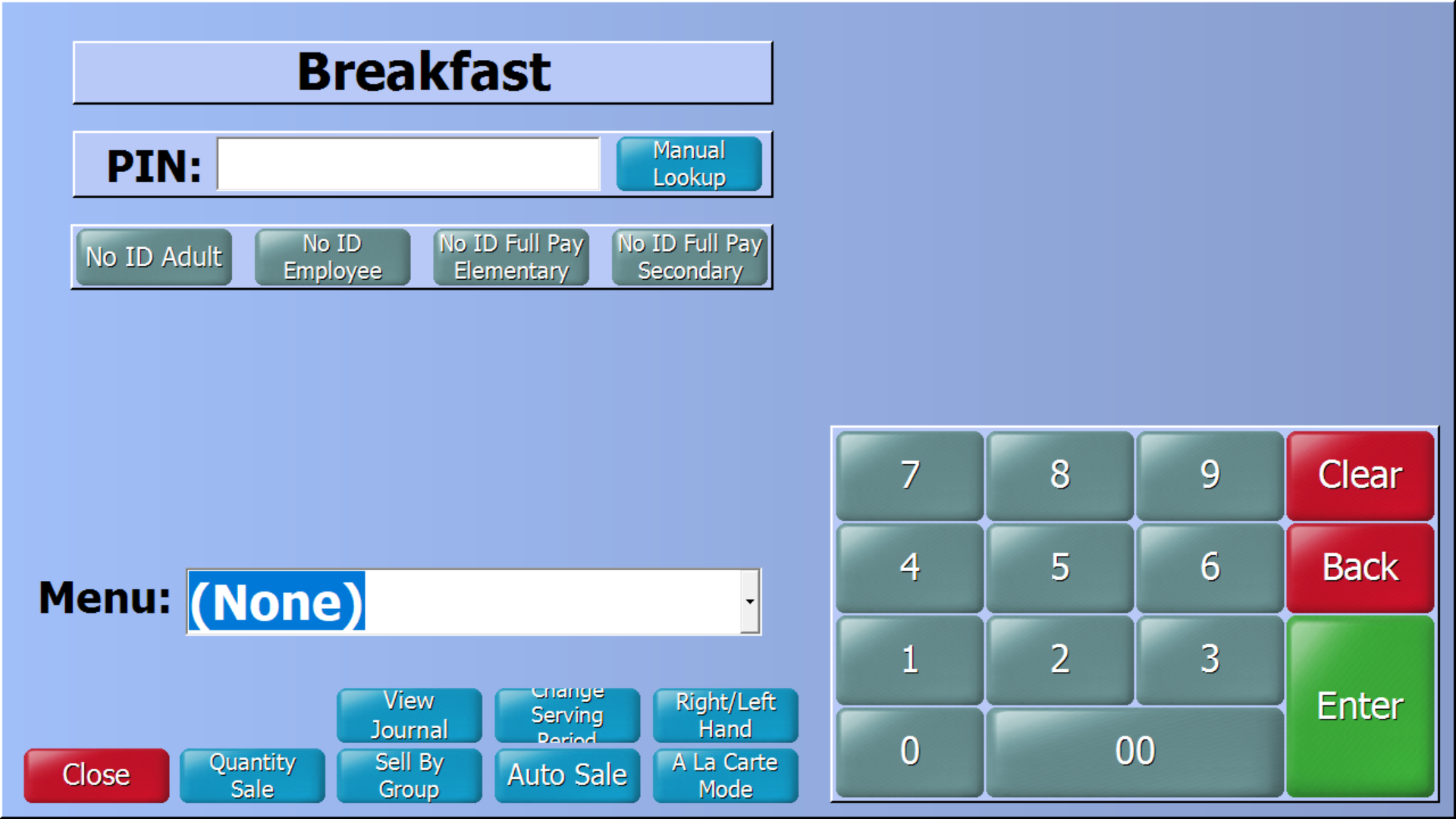 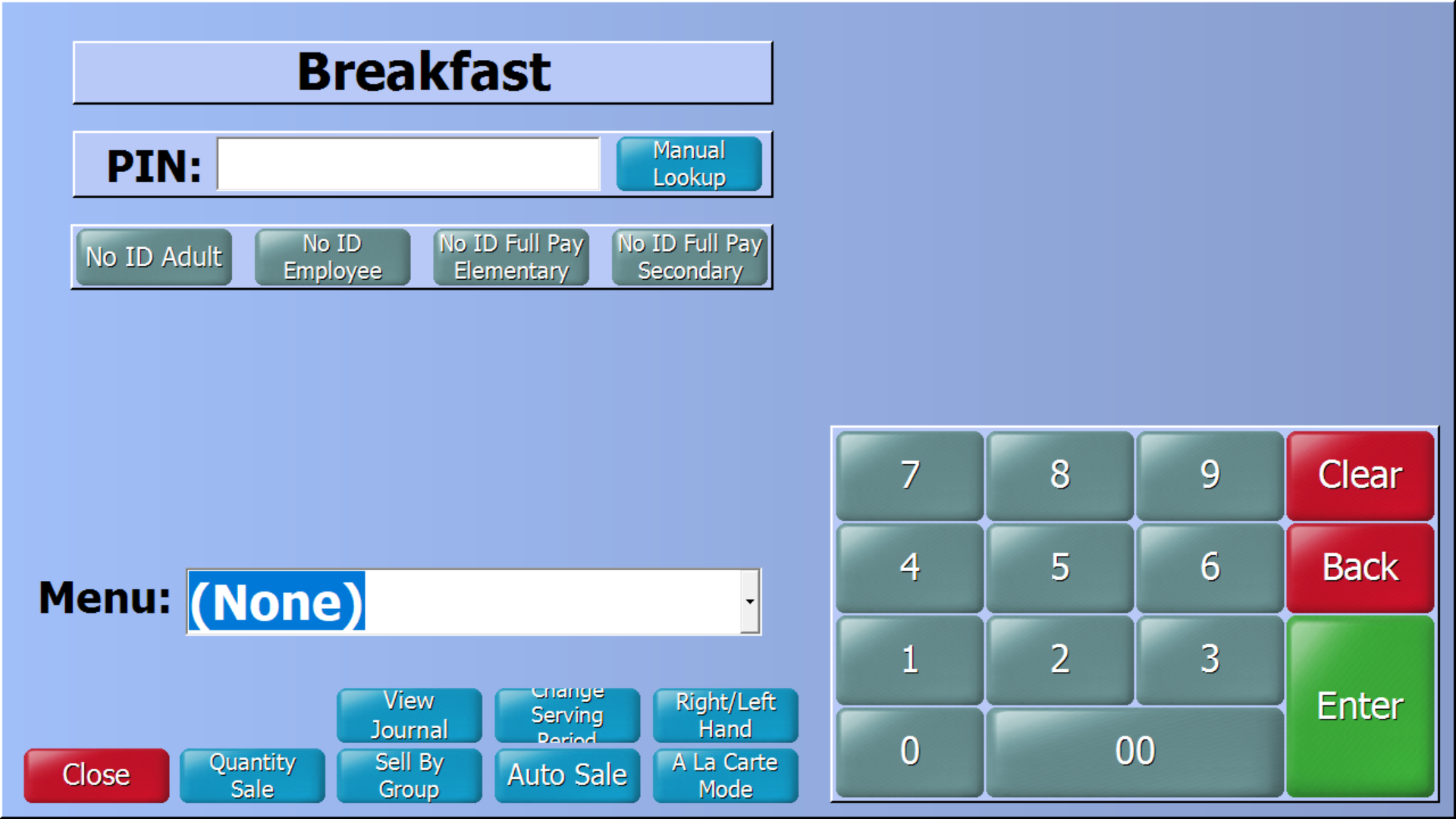 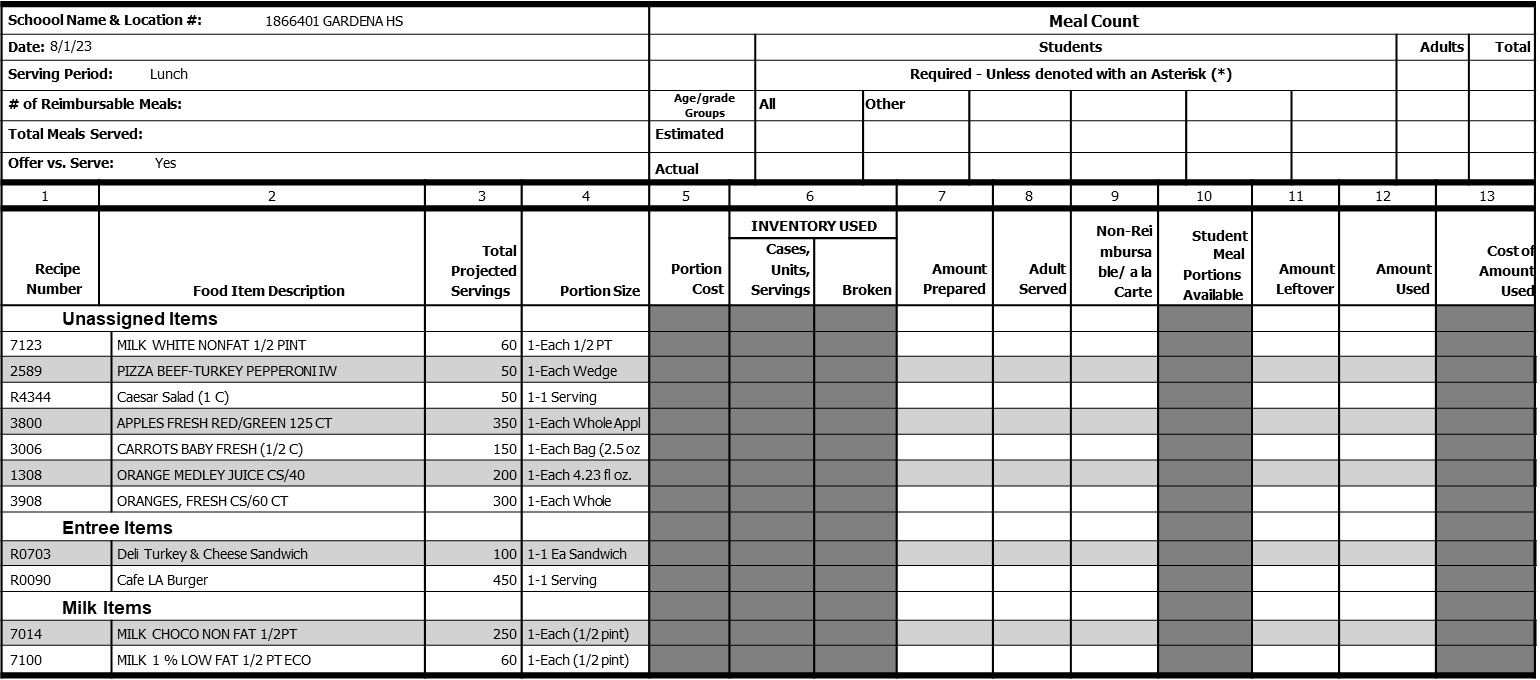 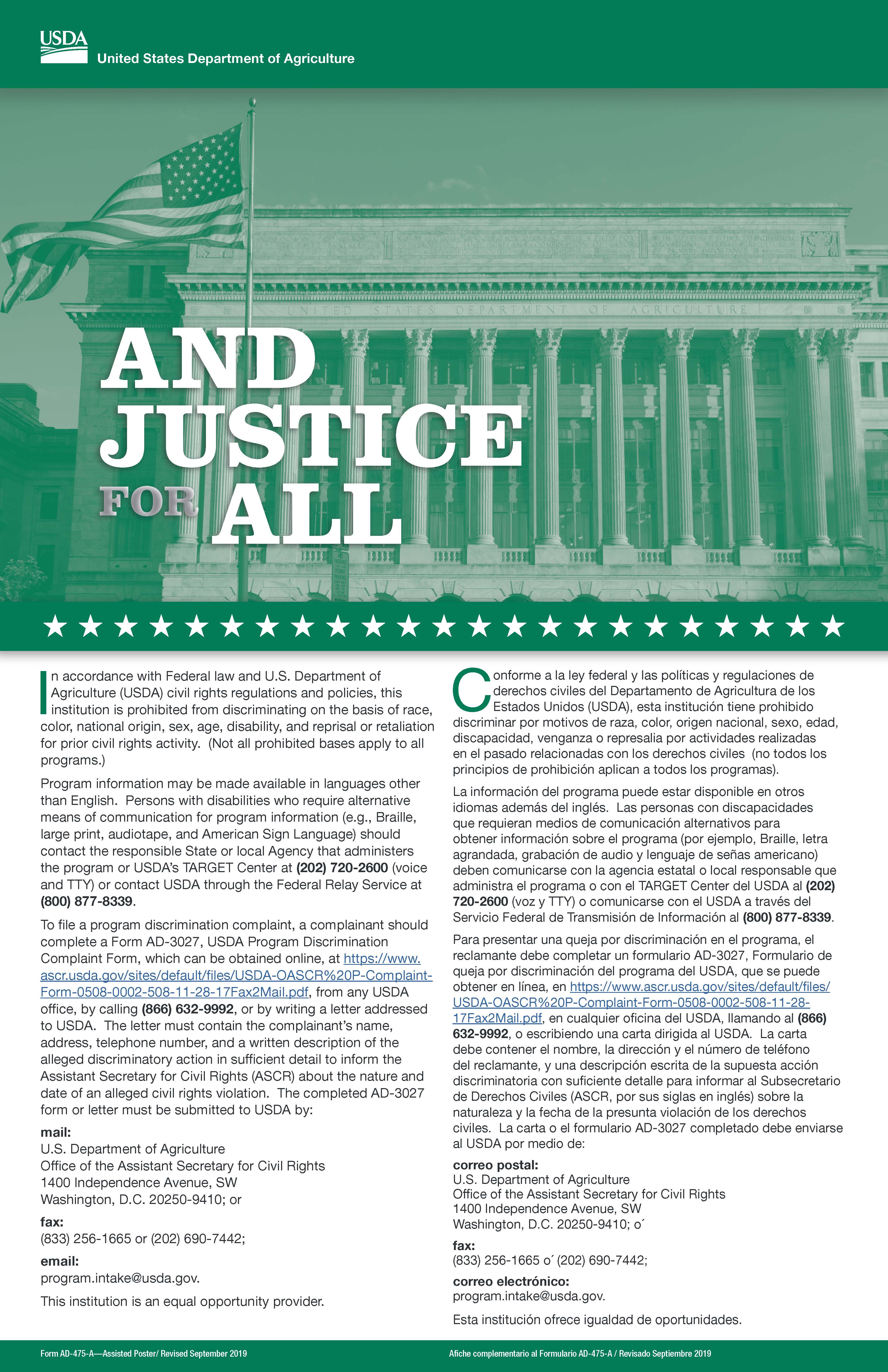 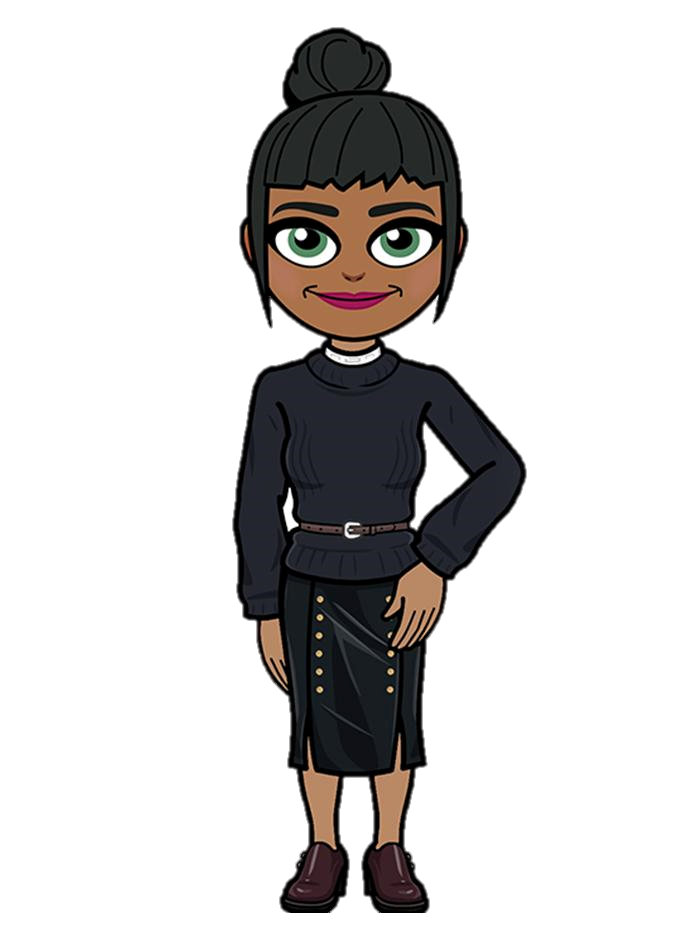 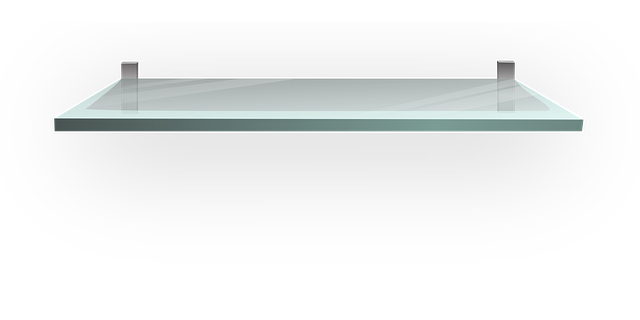 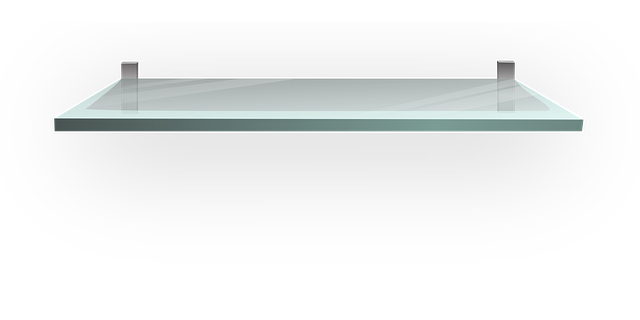 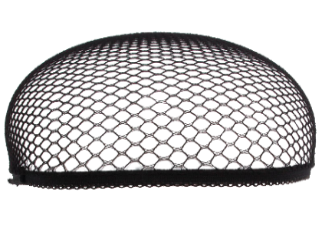 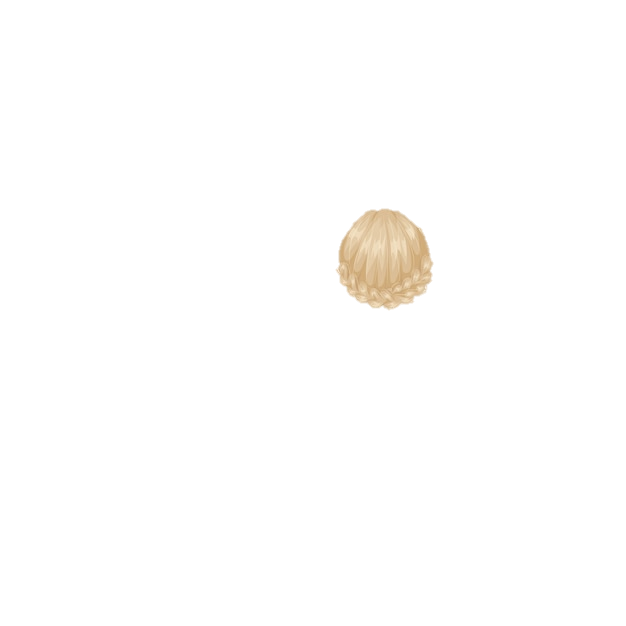 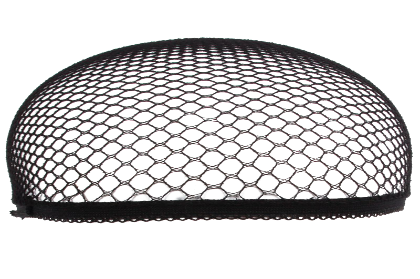 Hey, may I please purchase a Caesar Salad, apple, potato wedges, and a chocolate milk.
Enjoy your meal
Ms. Parker!
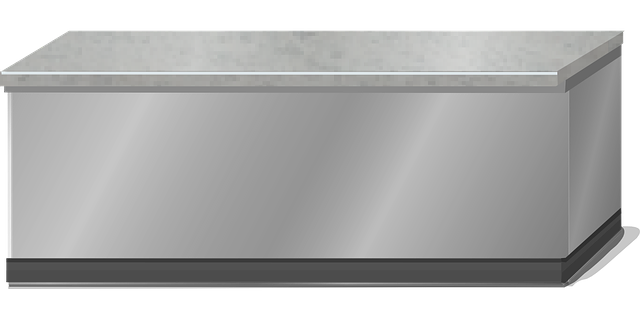 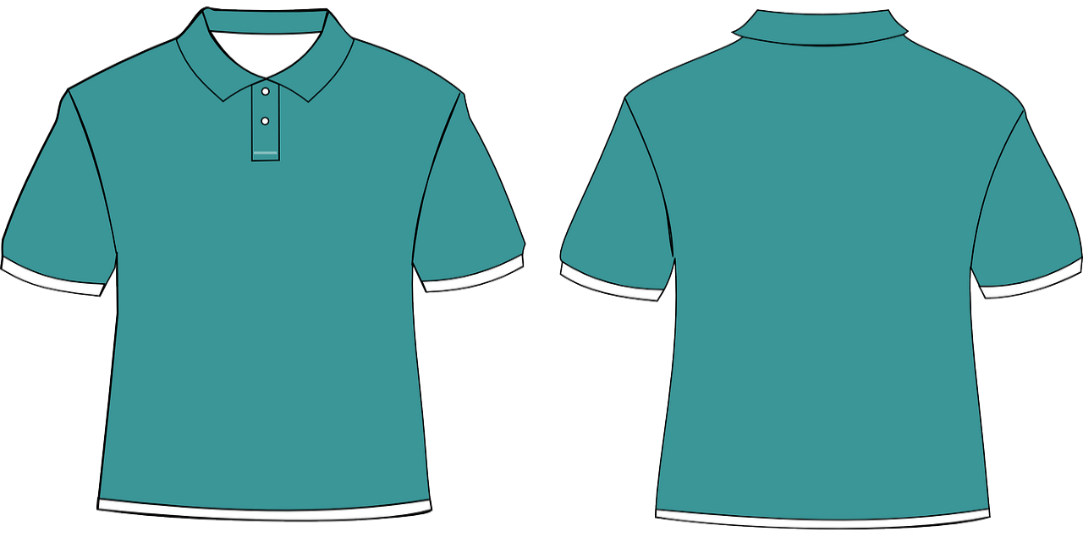 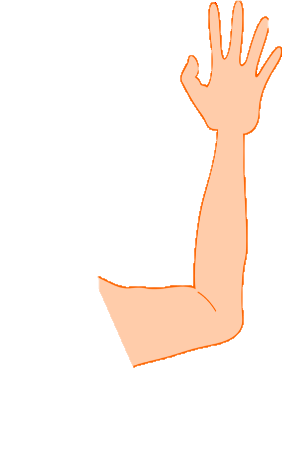 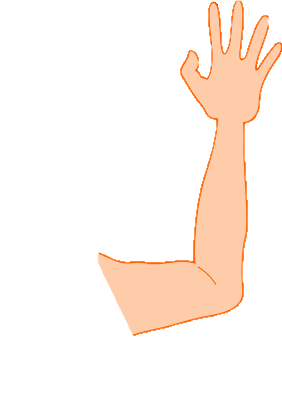 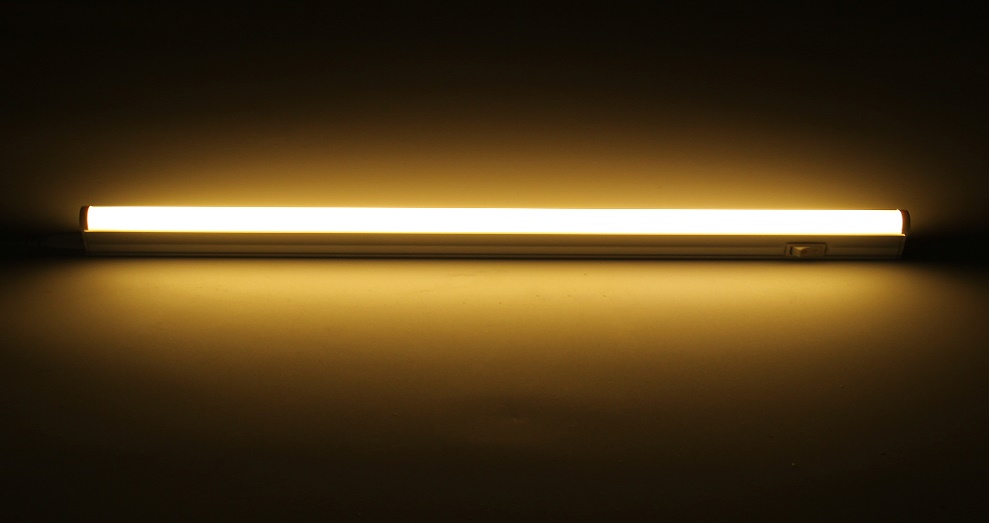 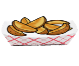 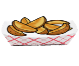 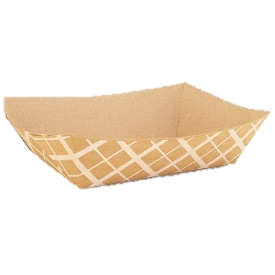 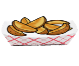 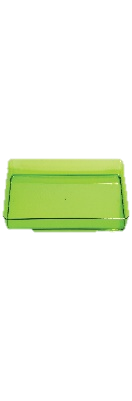 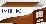 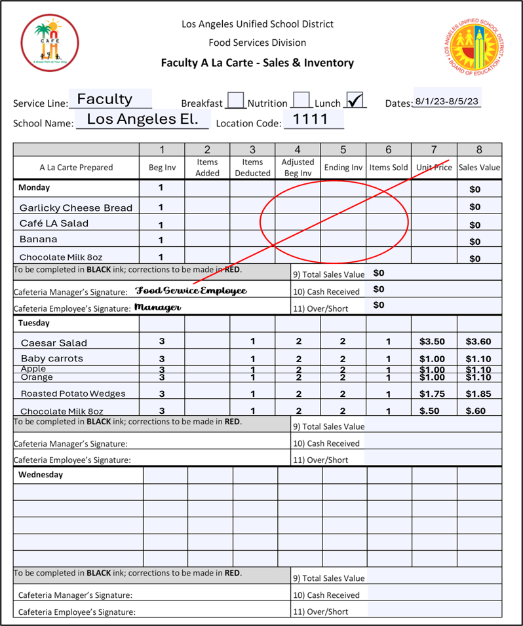 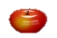 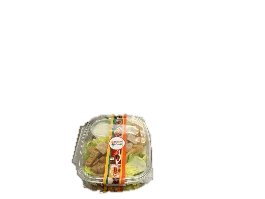 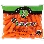 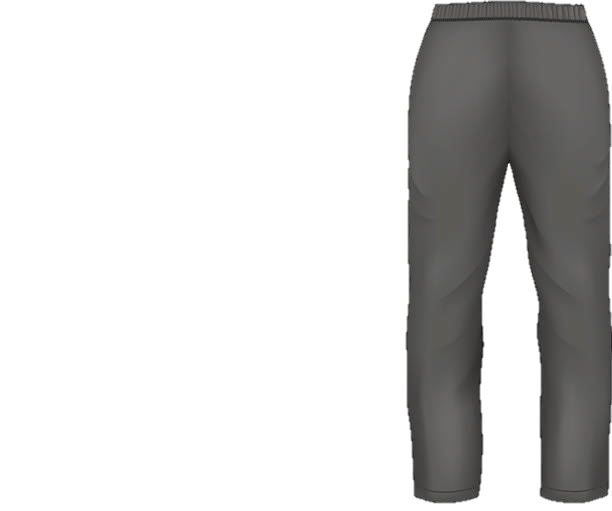 Faculty
1 Adult Tray Sold
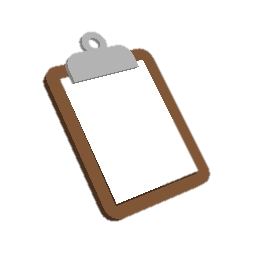 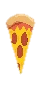 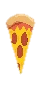 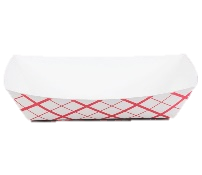 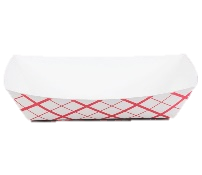 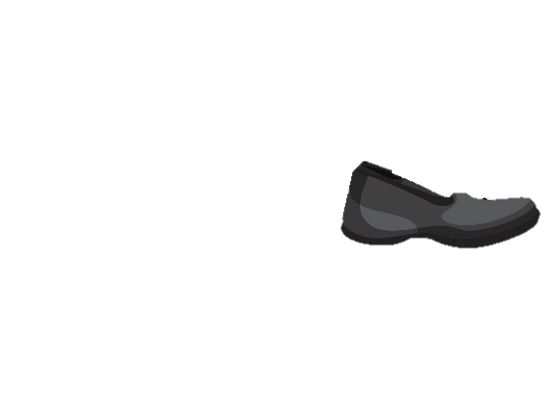 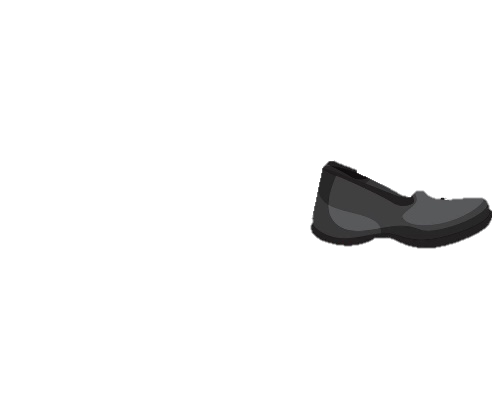 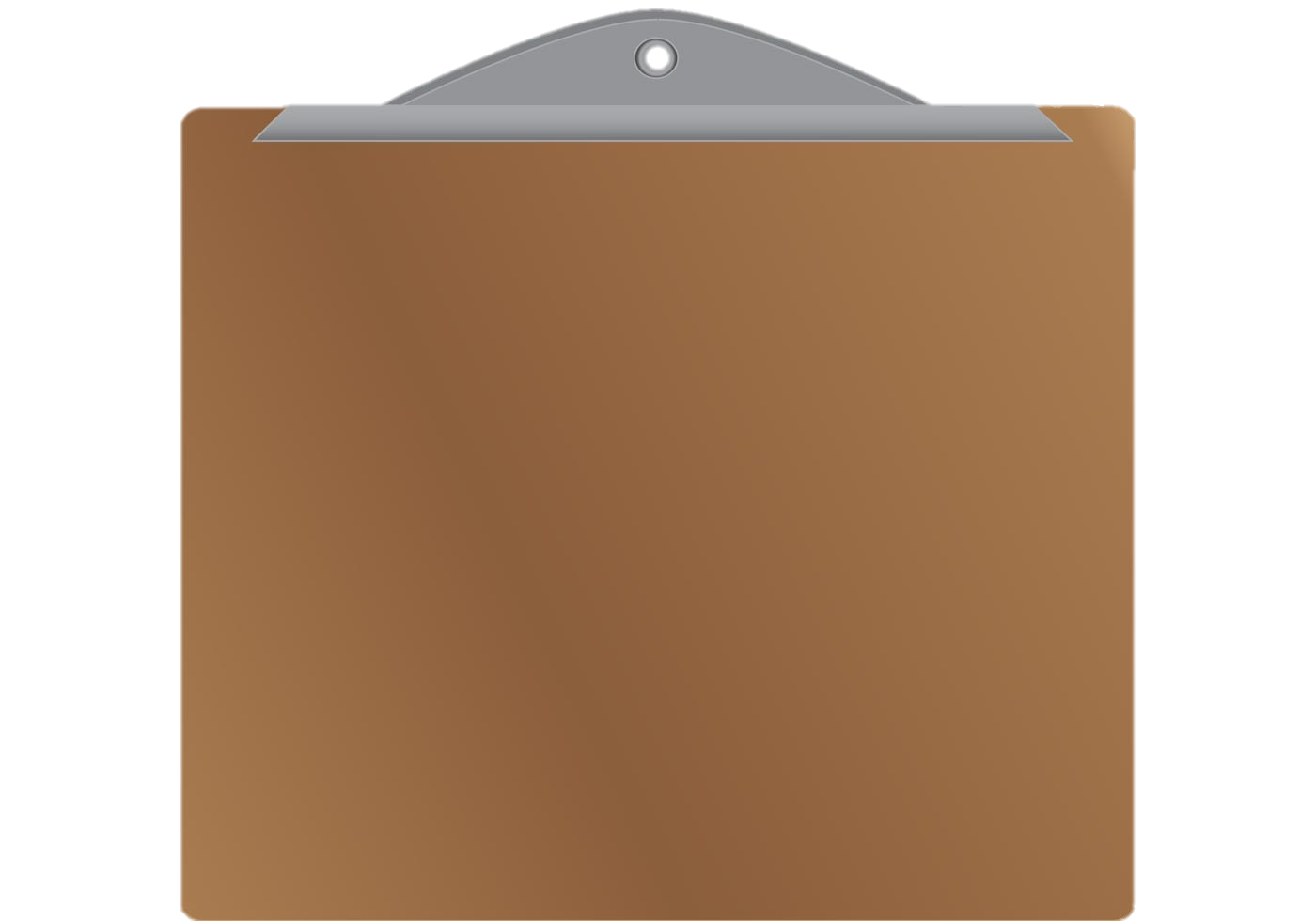 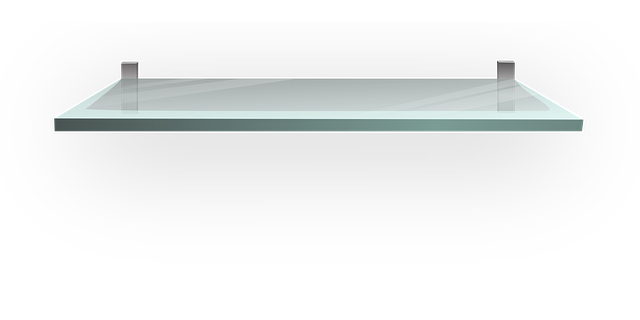 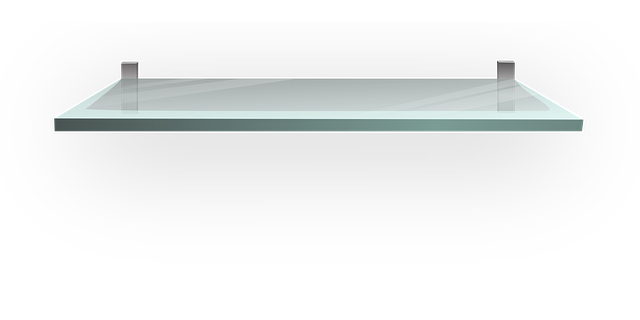 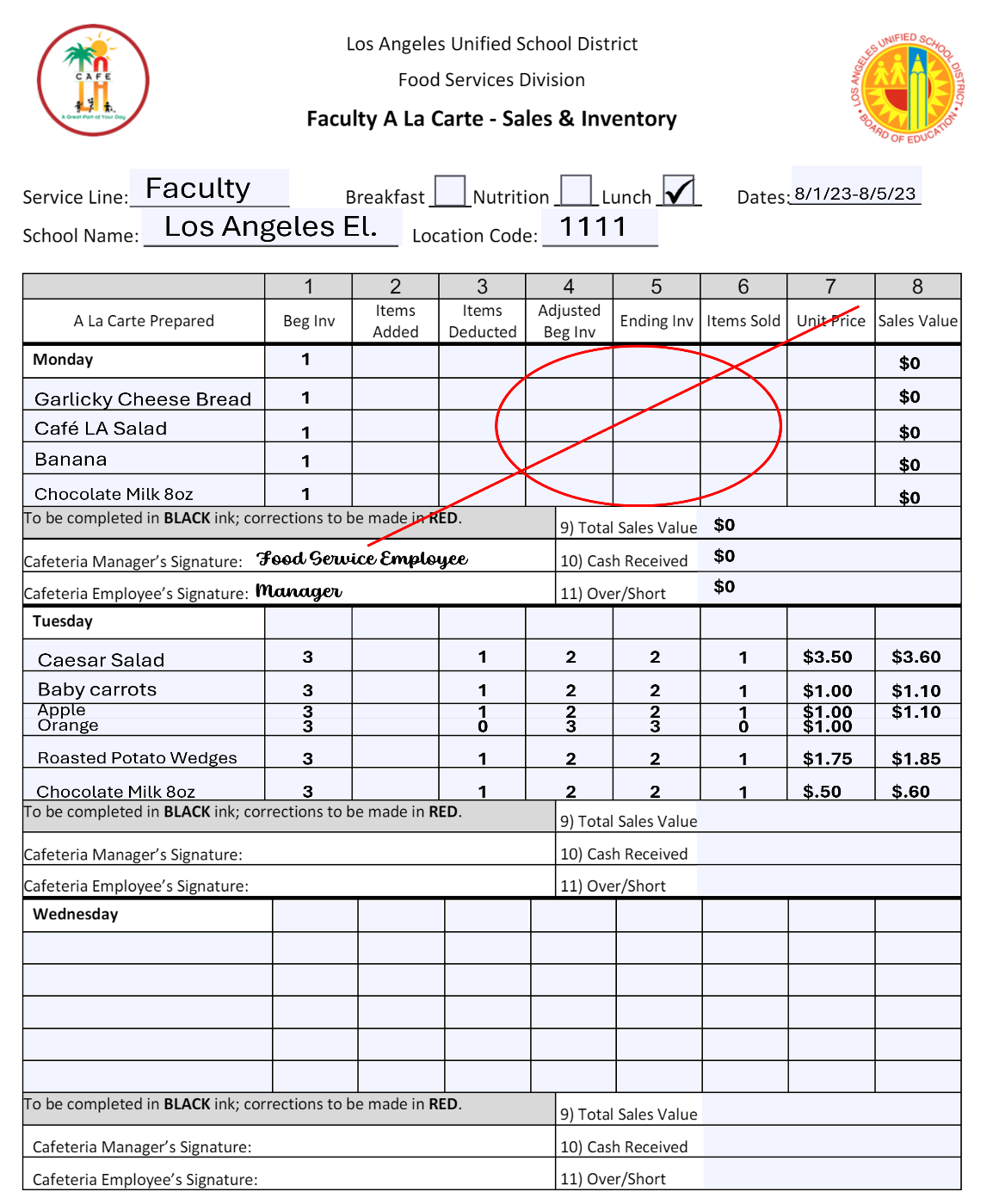 Use the Faculty A La Carte Form to keep track of faculty sales during each service.
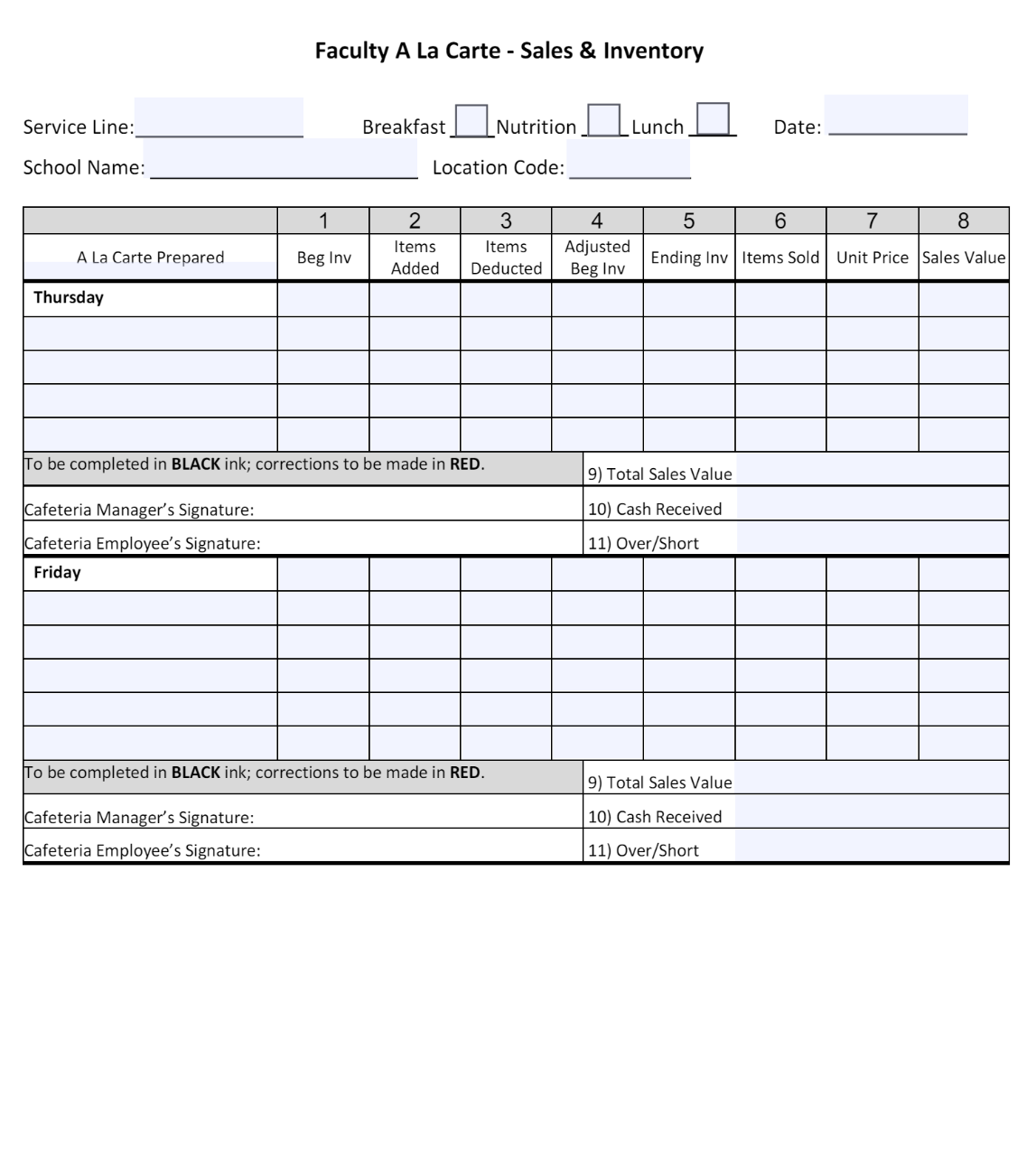 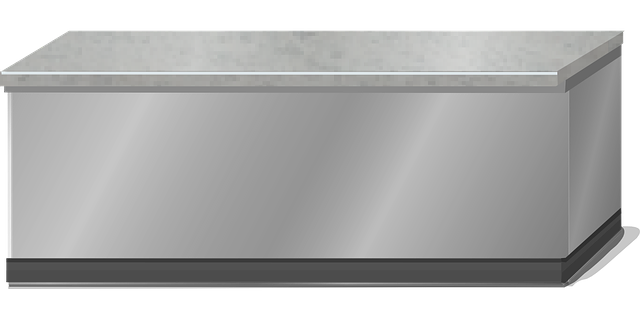 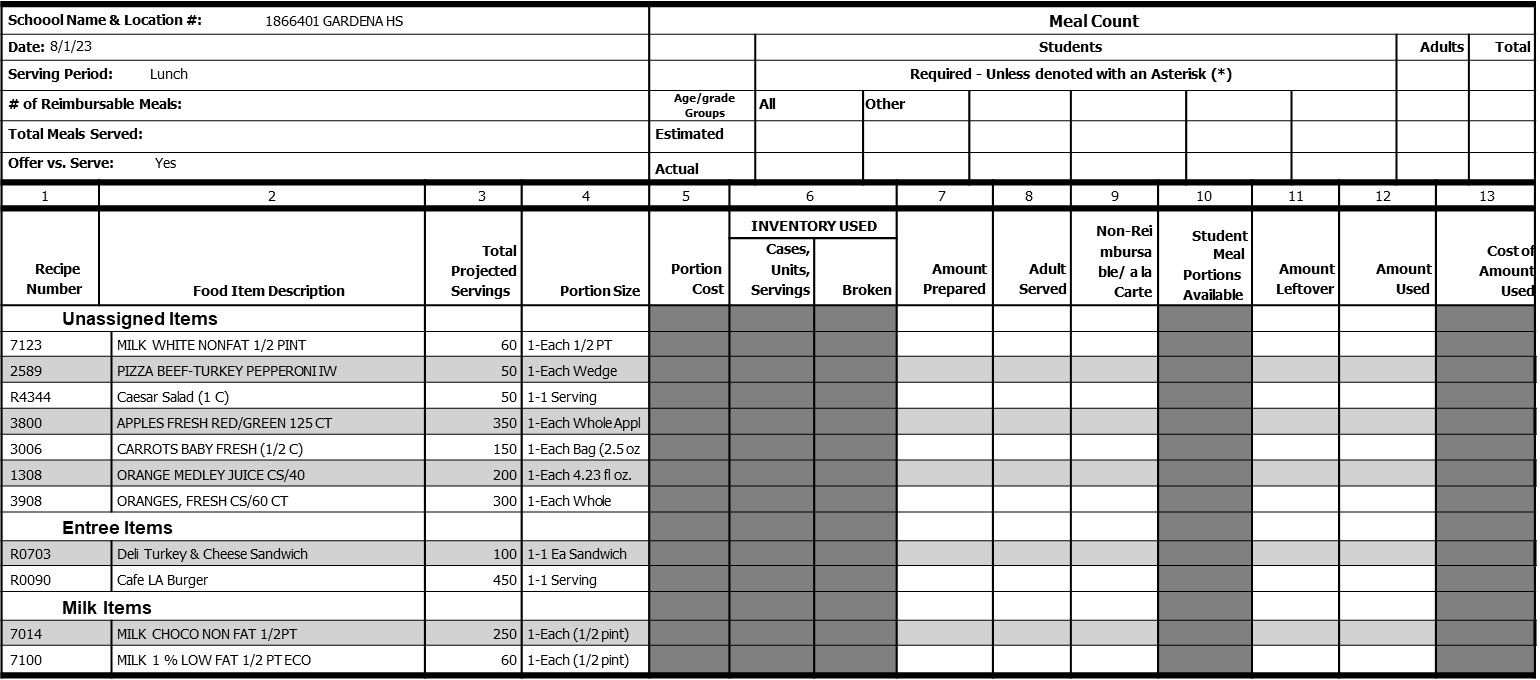 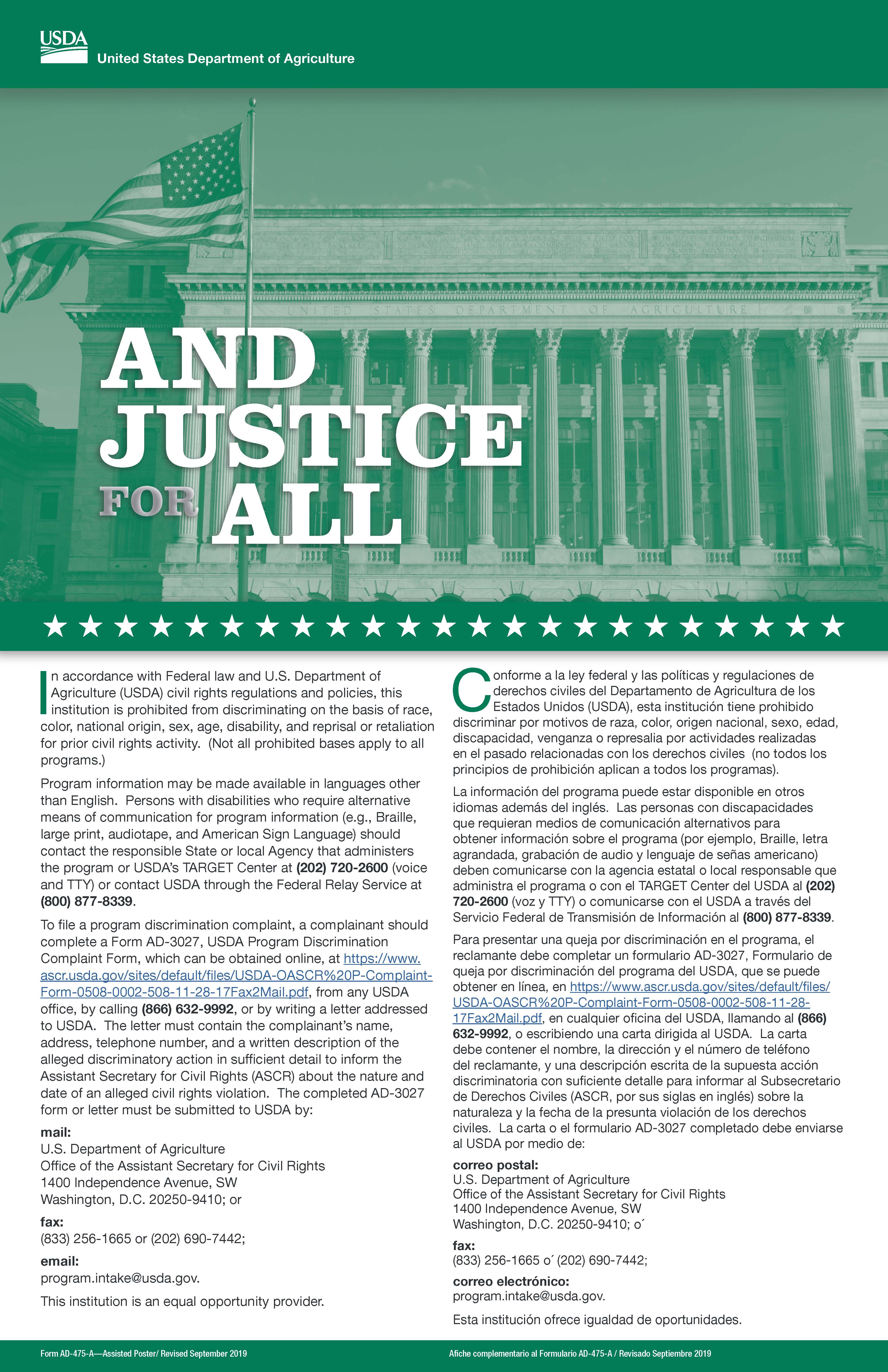 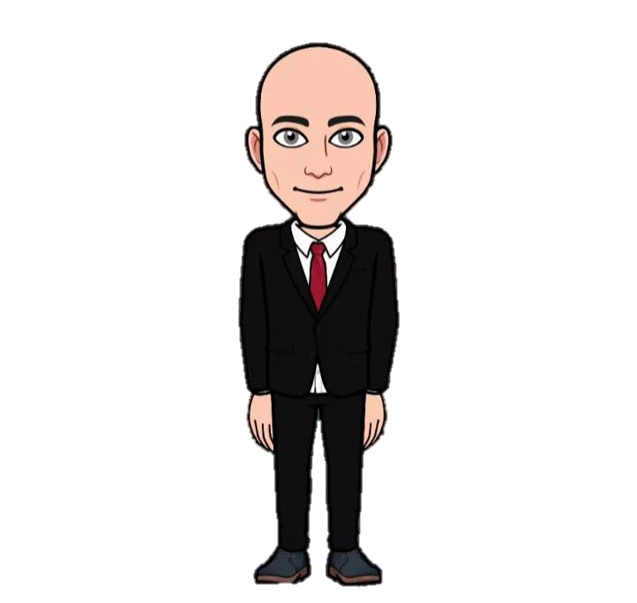 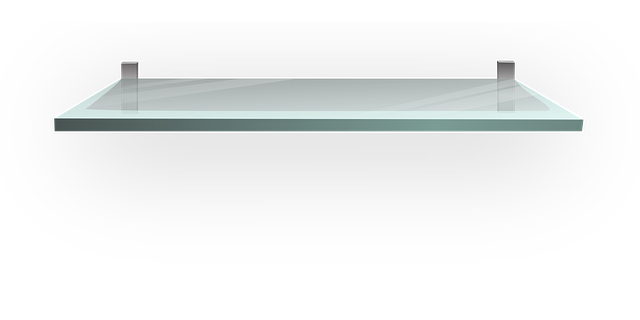 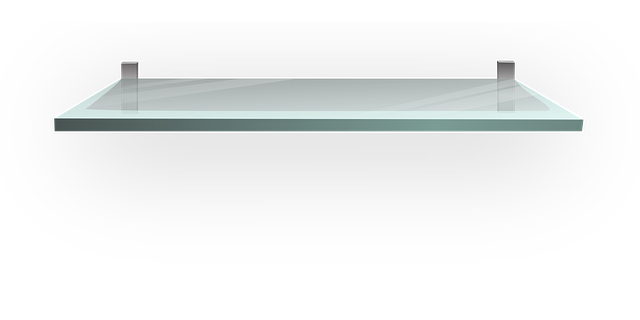 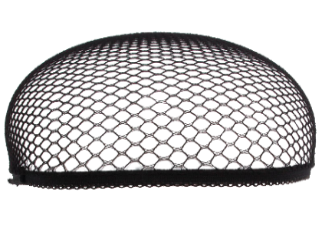 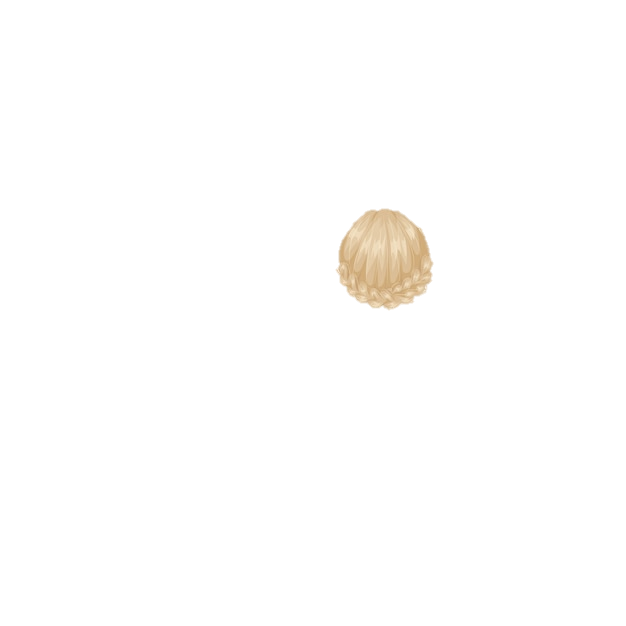 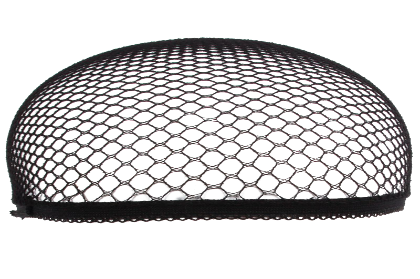 Hi, can I buy an orange?
Sure thing Mr. Clean, enjoy your orange.
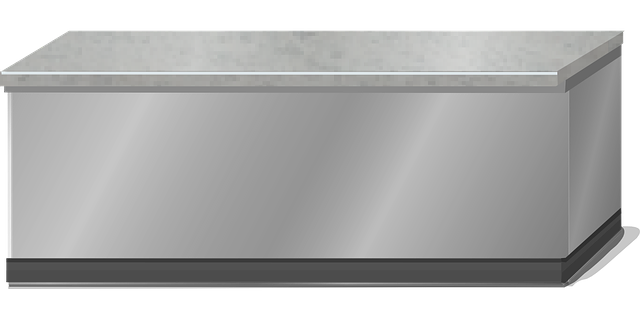 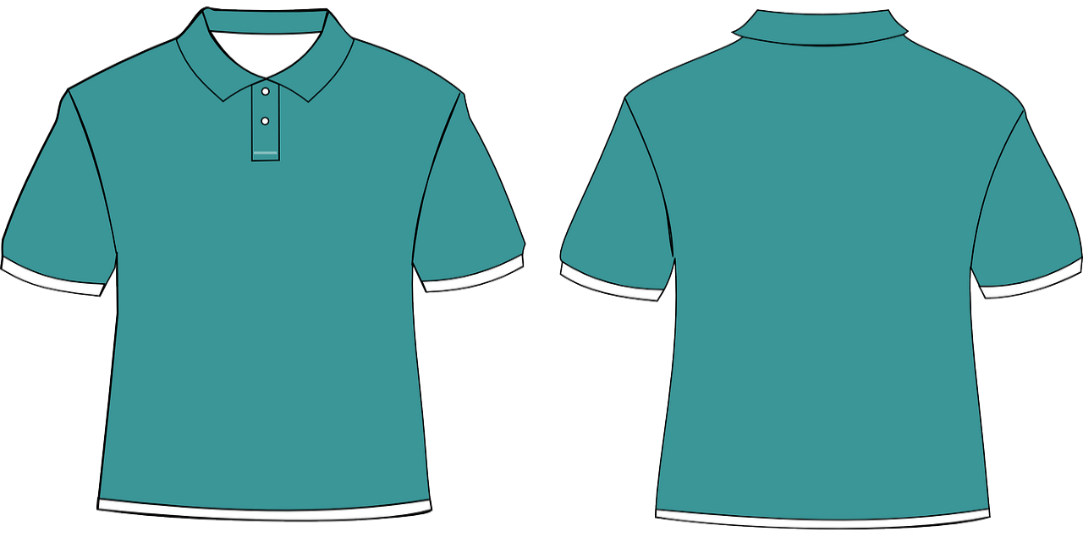 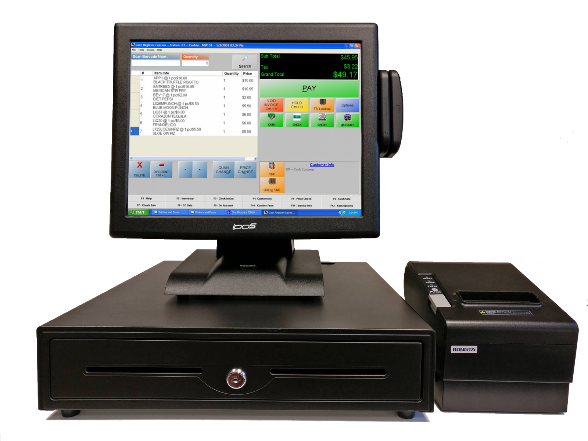 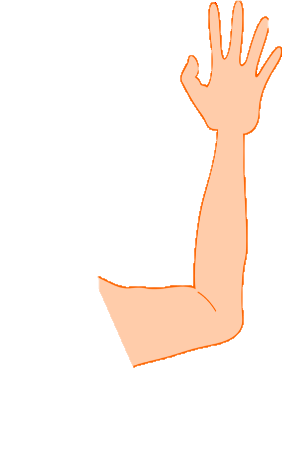 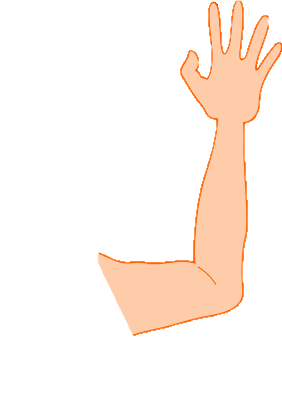 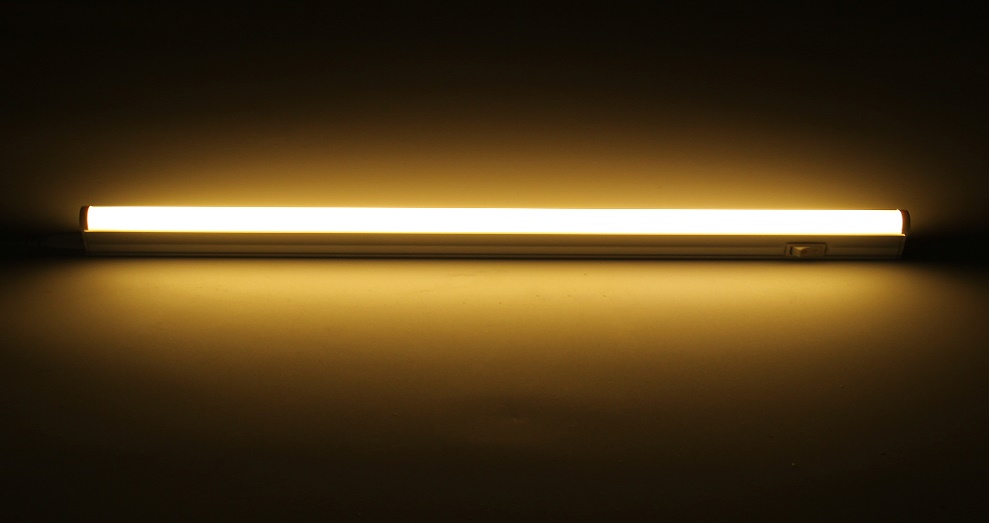 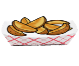 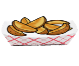 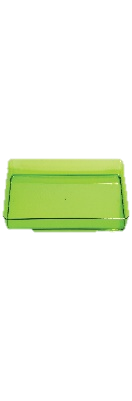 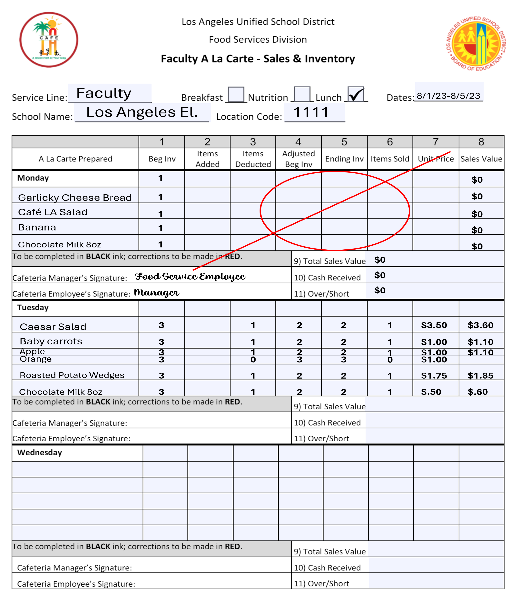 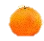 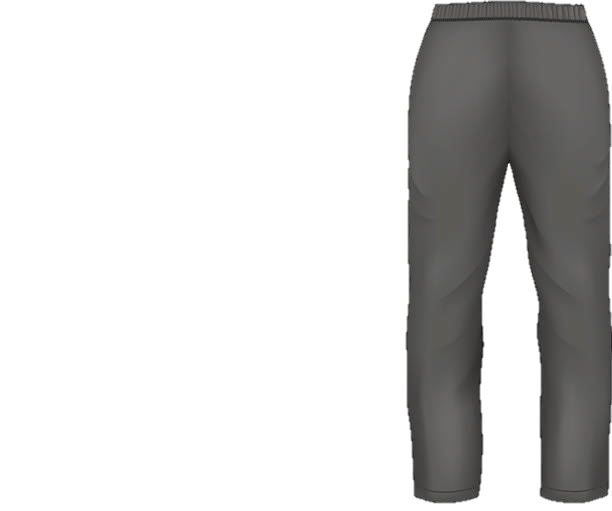 Faculty
1 Orange Sold A La Carte
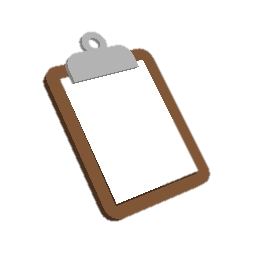 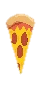 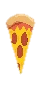 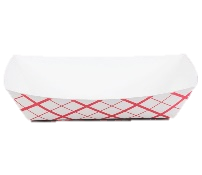 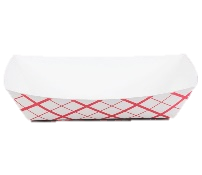 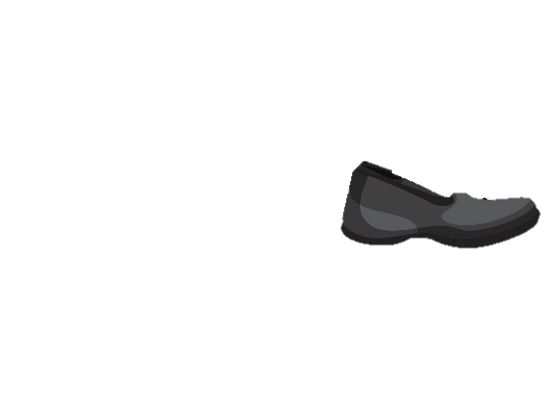 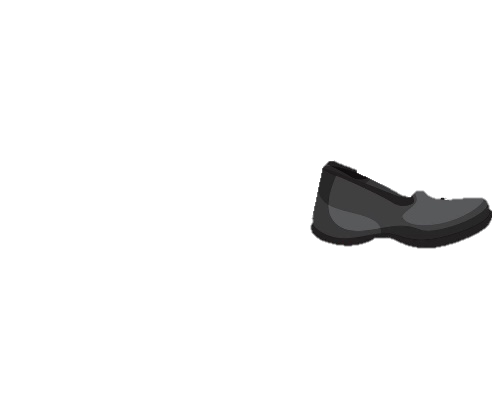 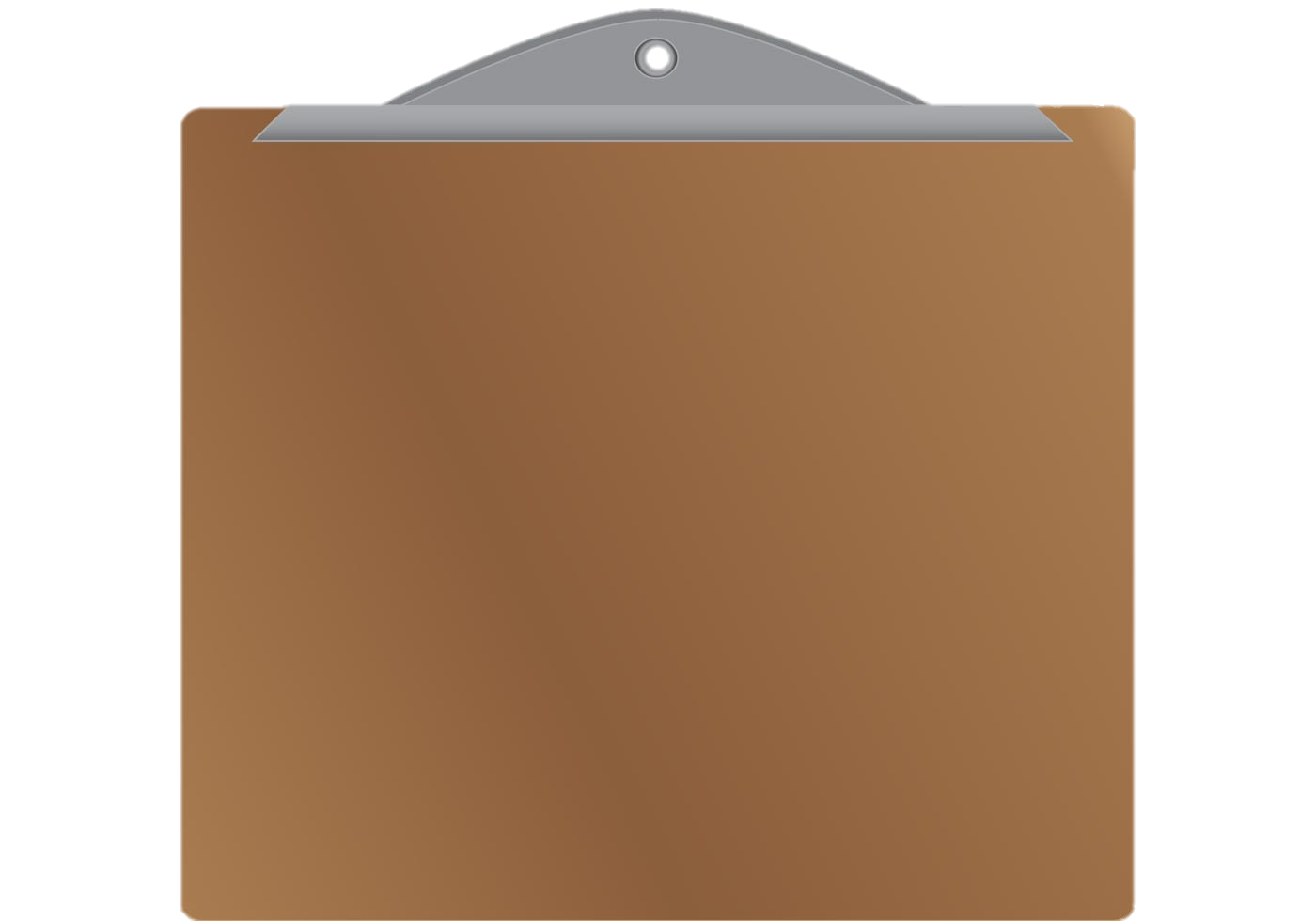 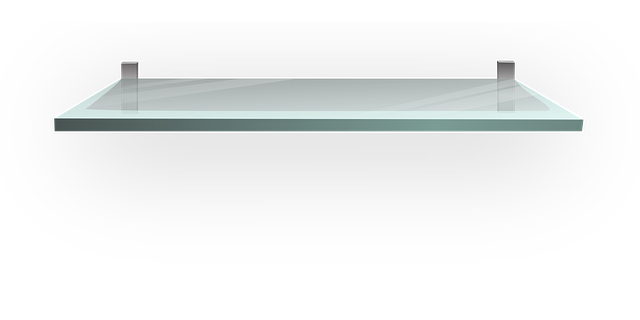 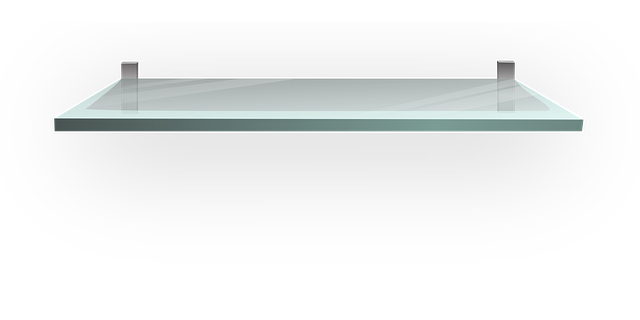 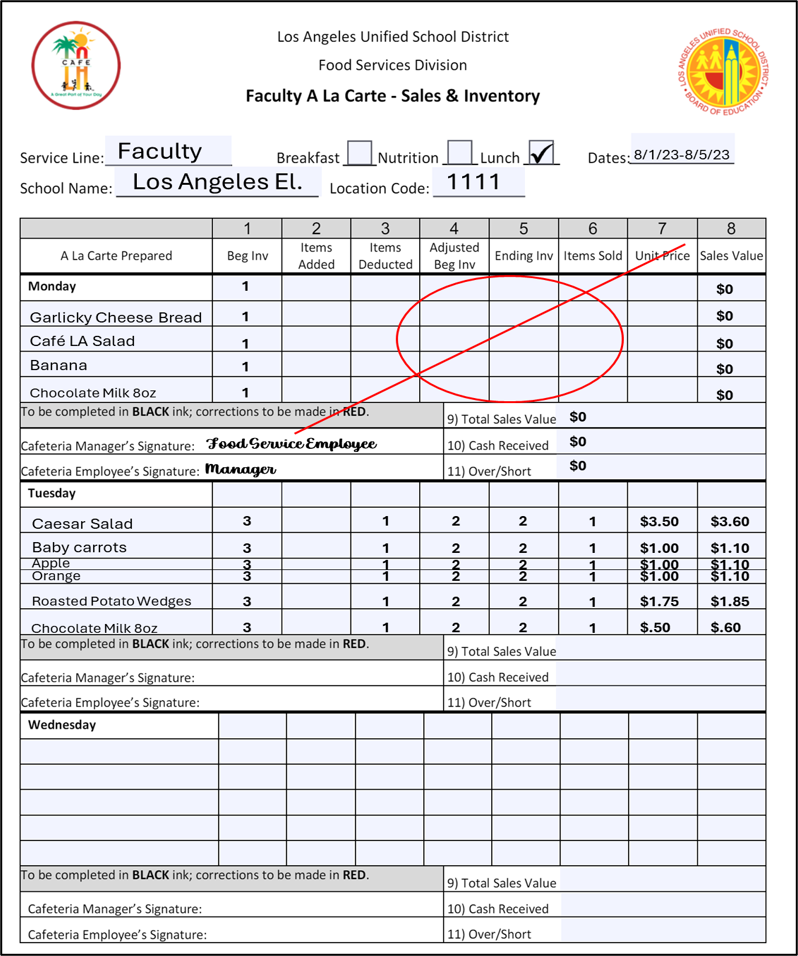 Use the Faculty A La Carte Form to keep track of faculty sales during each service.
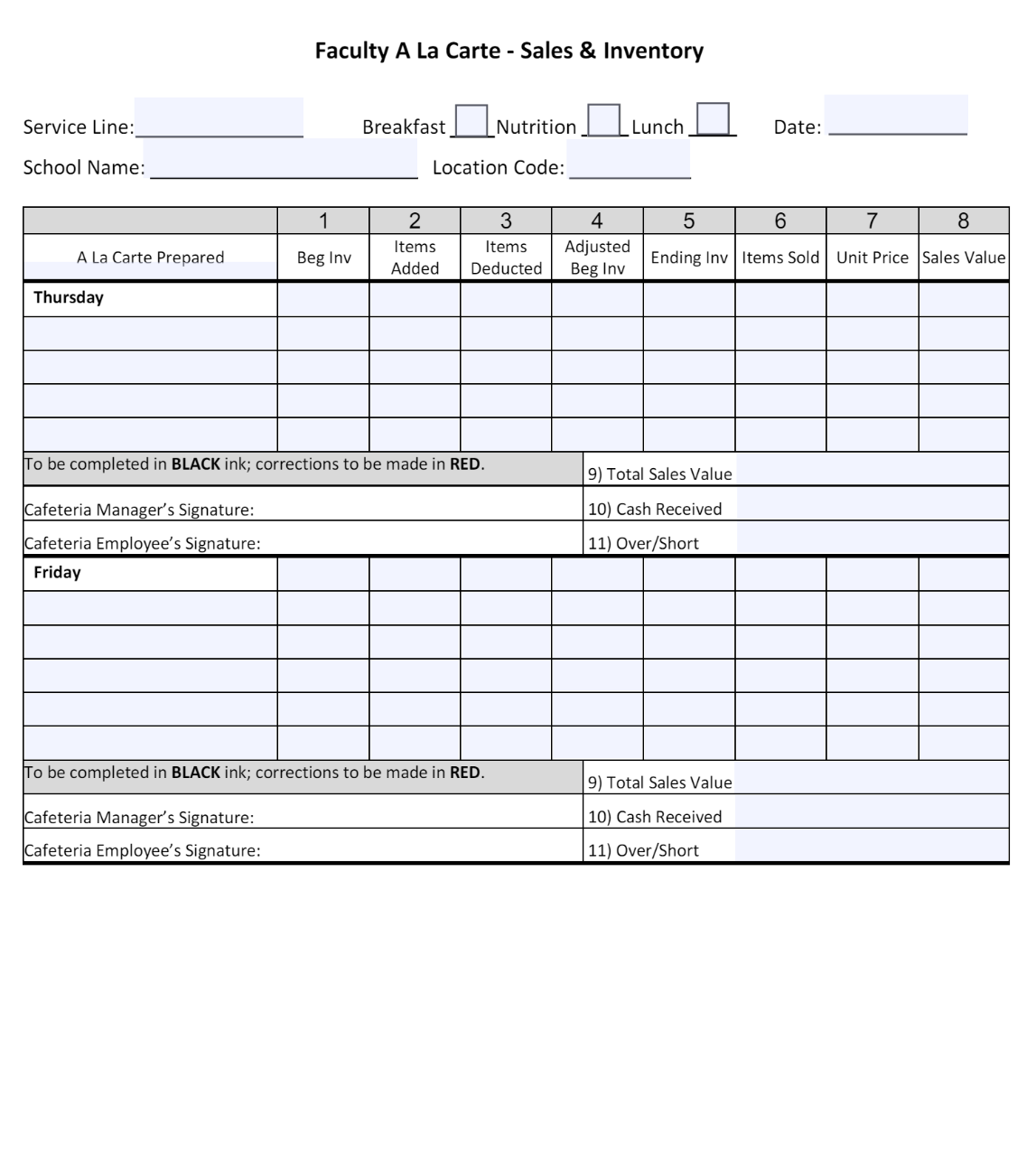 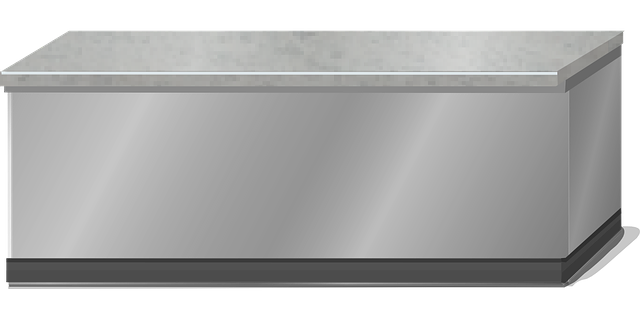 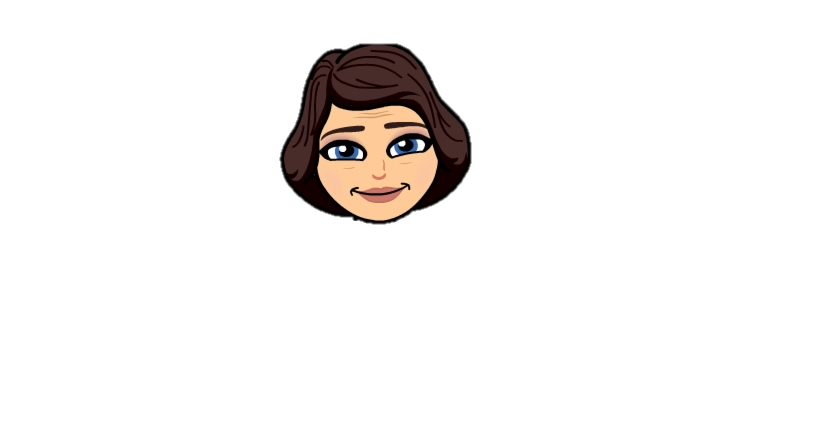 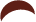 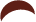 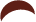 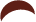 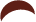 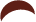 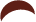 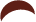 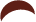 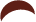 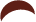 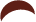 Lunch Service
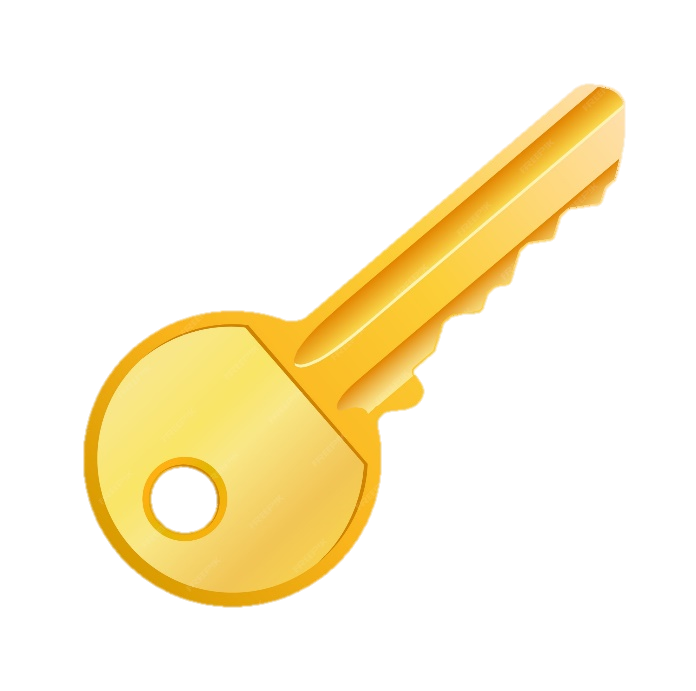 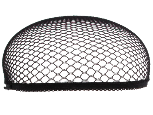 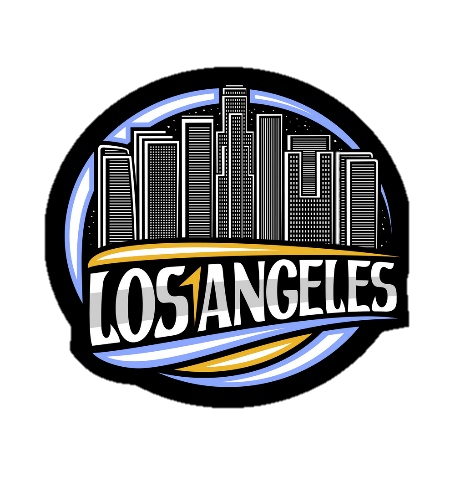 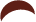 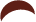 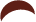 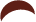 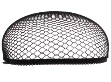 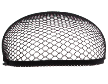 Elementary
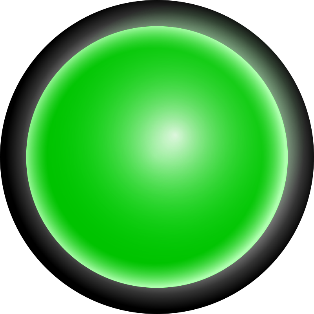 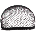 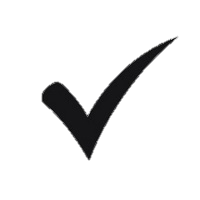 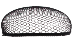 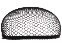 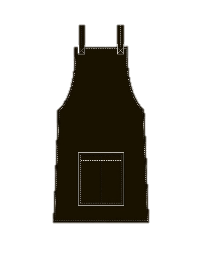 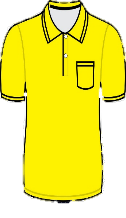 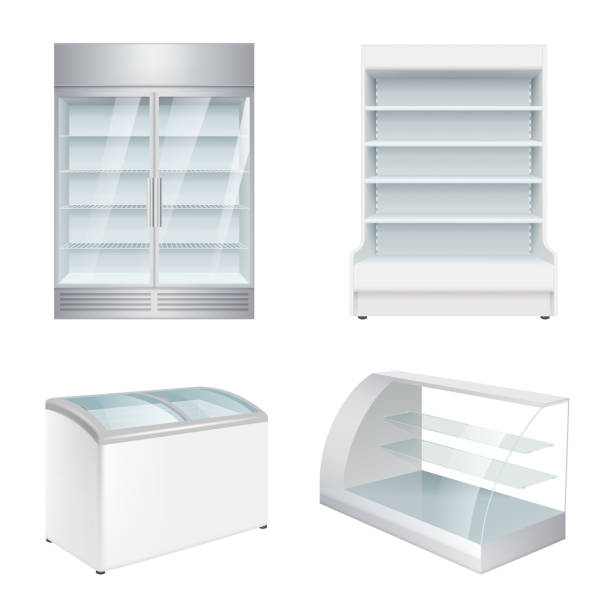 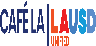 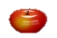 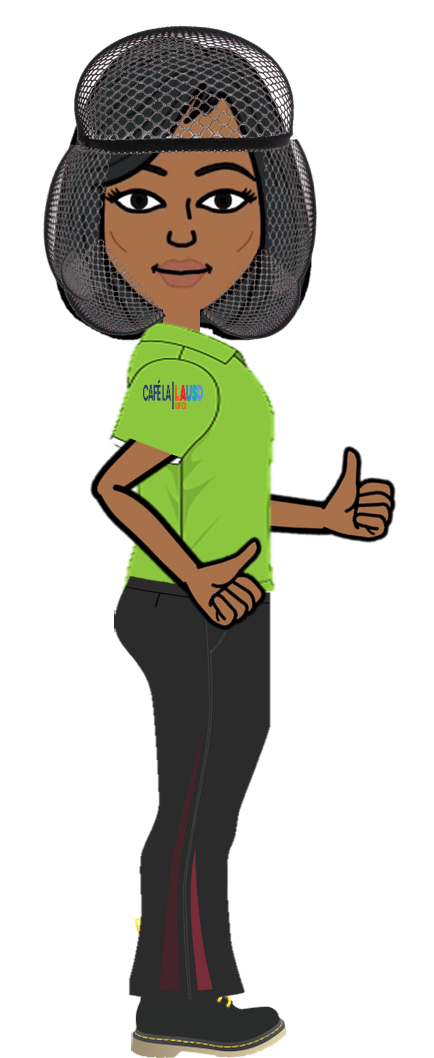 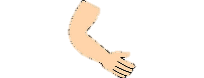 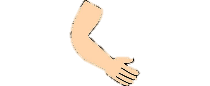 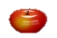 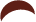 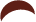 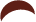 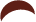 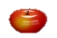 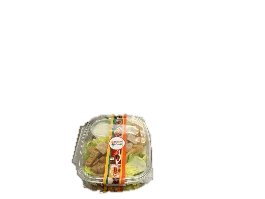 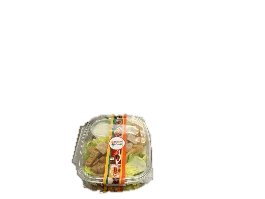 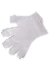 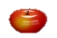 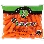 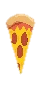 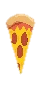 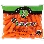 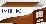 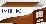 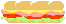 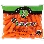 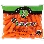 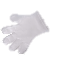 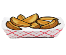 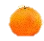 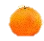 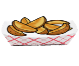 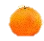 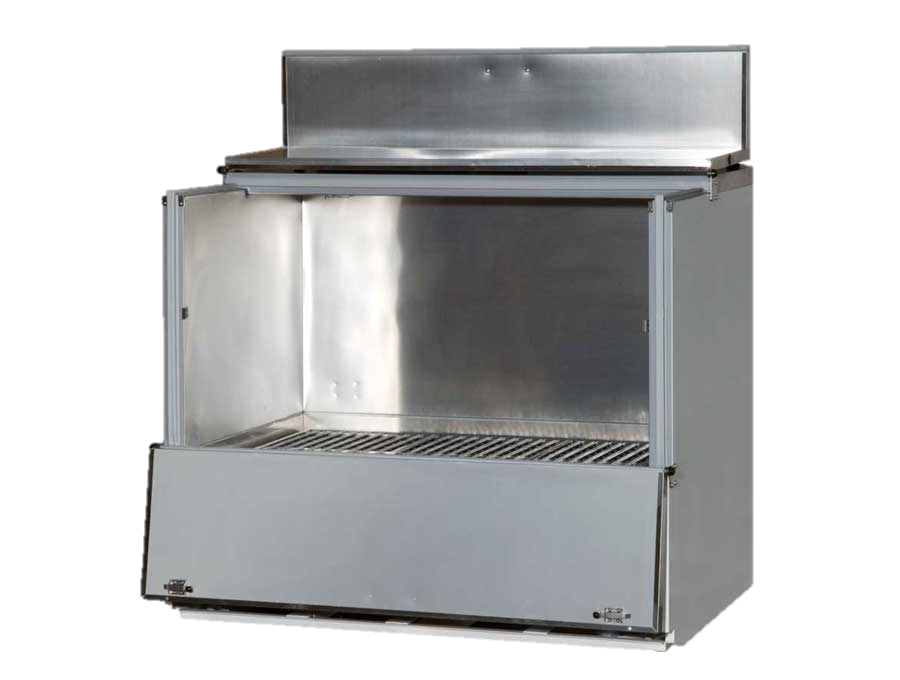 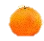 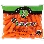 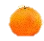 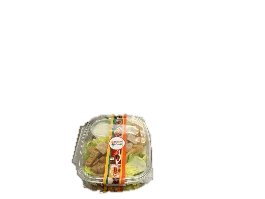 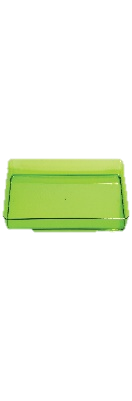 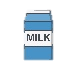 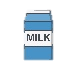 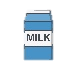 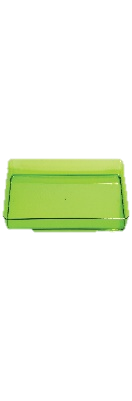 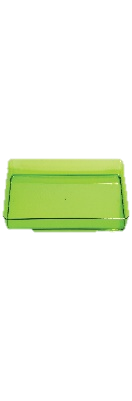 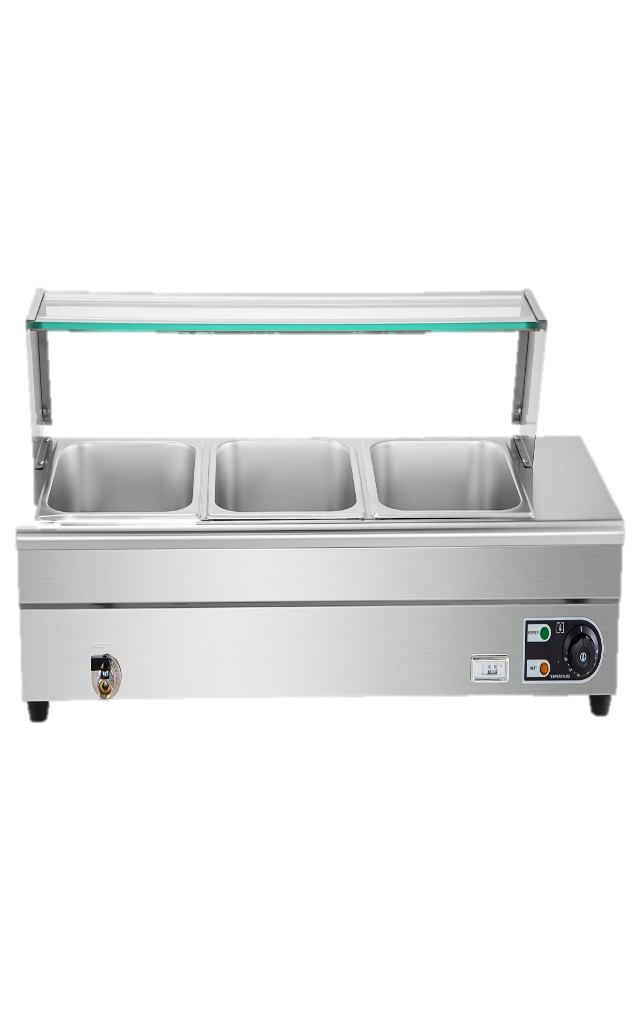 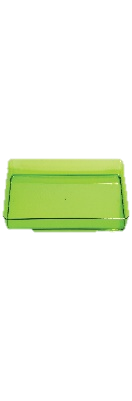 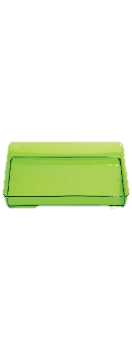 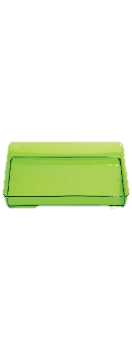 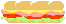 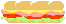 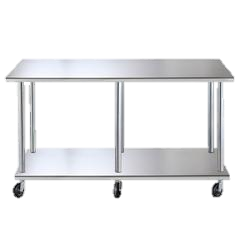 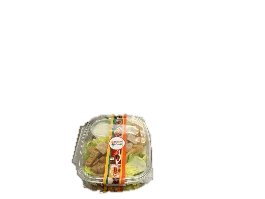 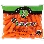 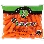 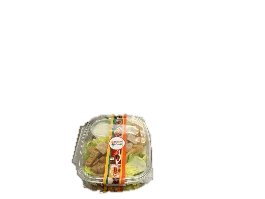 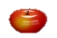 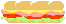 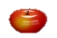 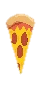 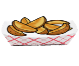 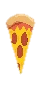 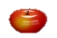 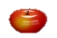 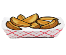 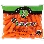 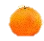 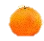 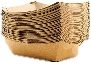 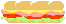 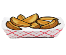 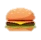 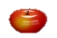 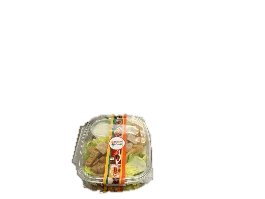 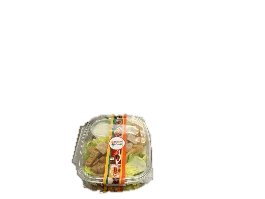 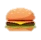 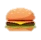 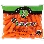 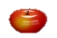 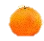 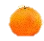 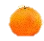 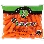 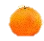 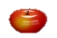 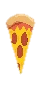 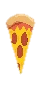 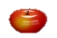 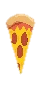 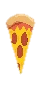 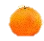 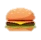 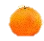 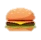 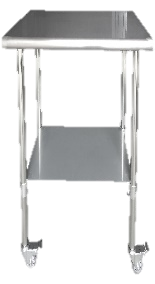 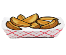 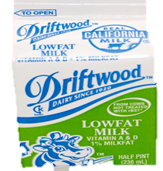 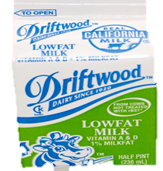 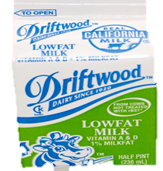 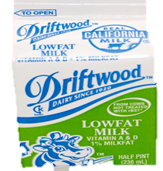 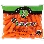 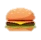 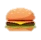 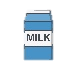 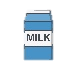 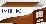 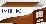 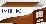 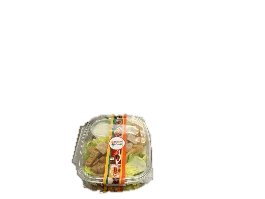 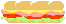 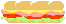 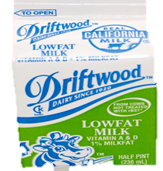 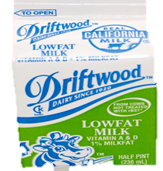 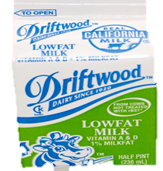 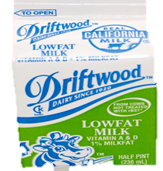 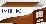 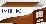 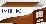 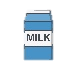 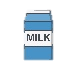 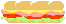 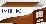 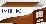 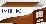 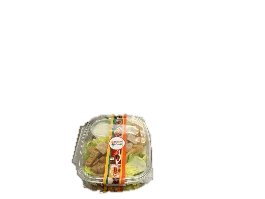 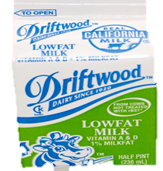 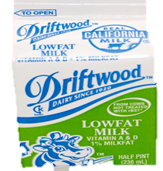 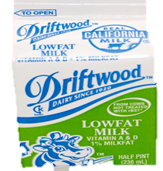 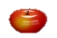 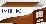 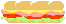 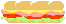 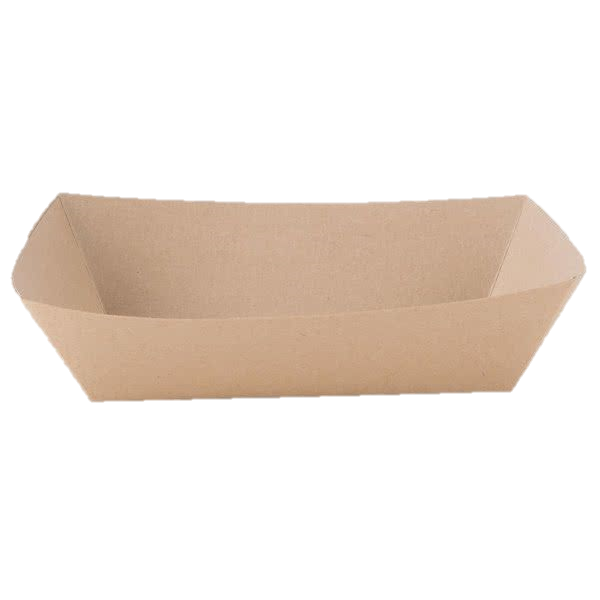 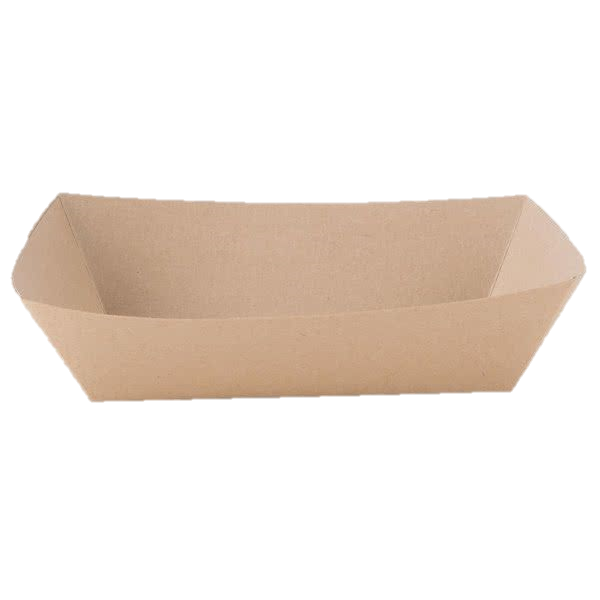 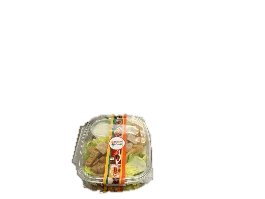 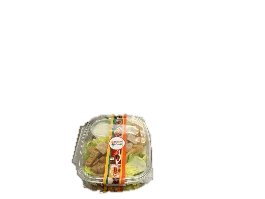 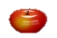 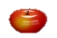 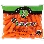 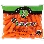 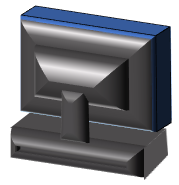 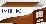 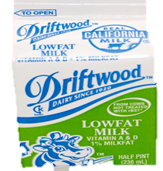 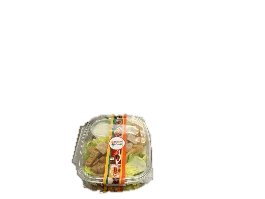 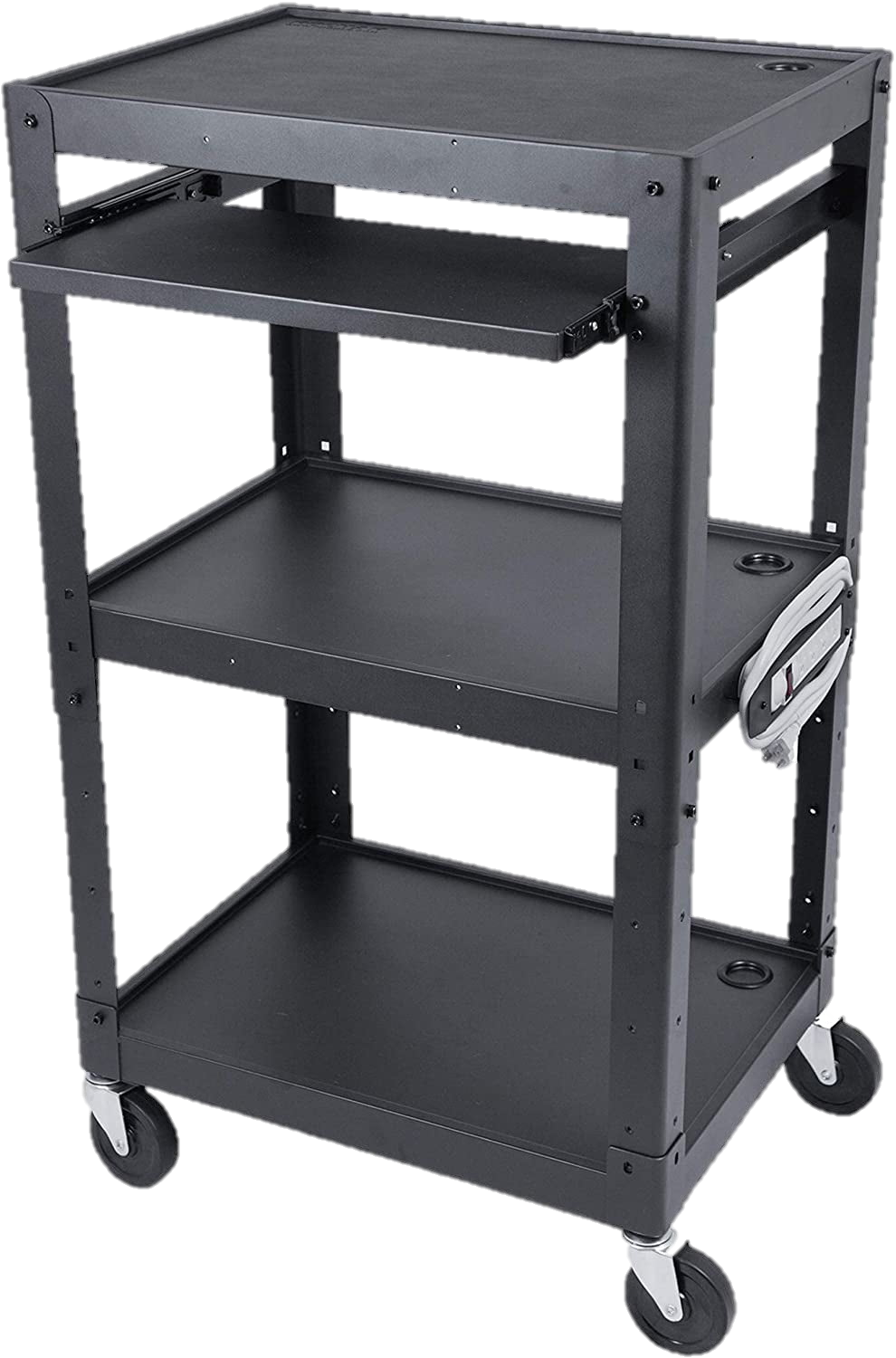 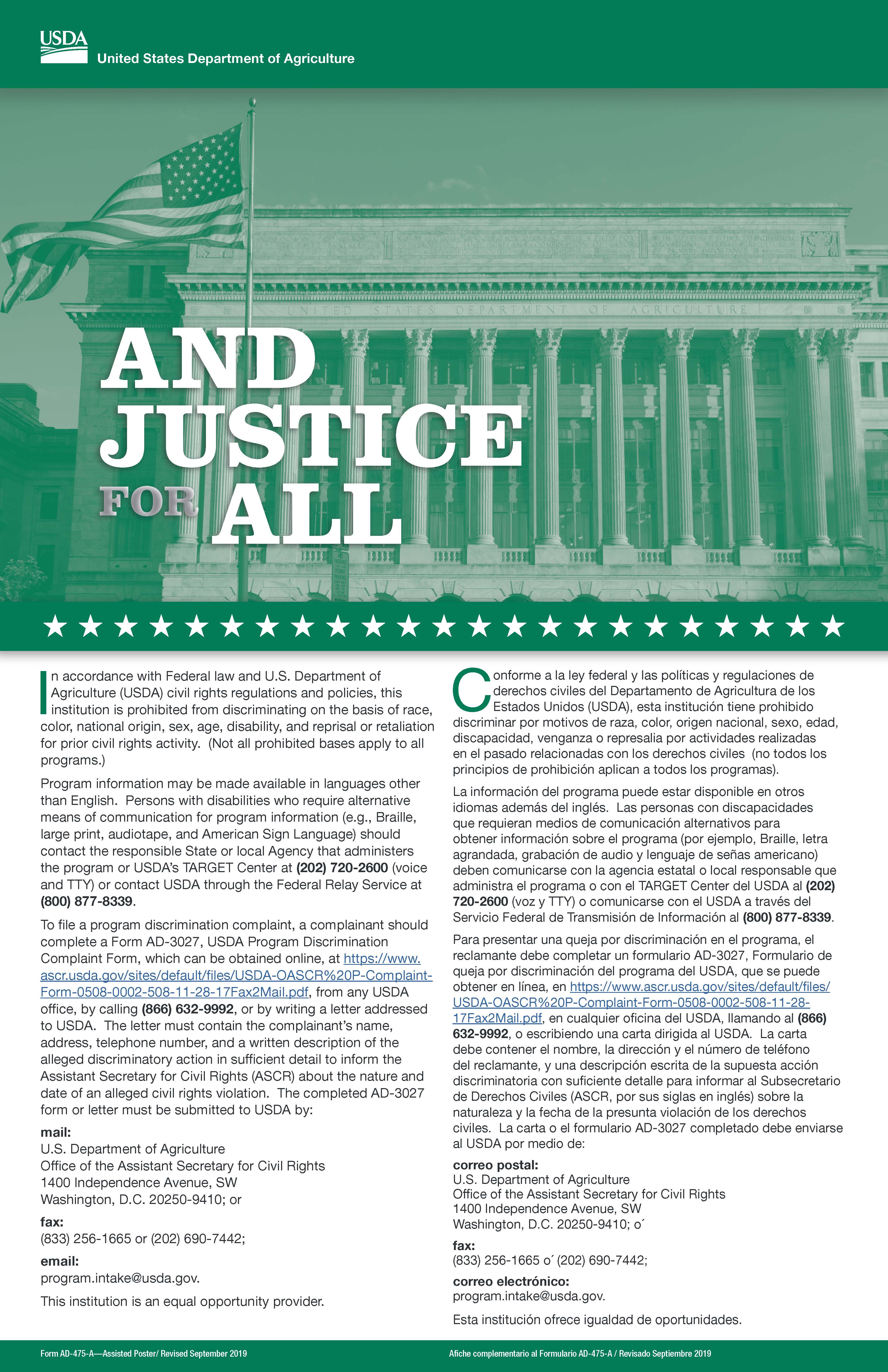 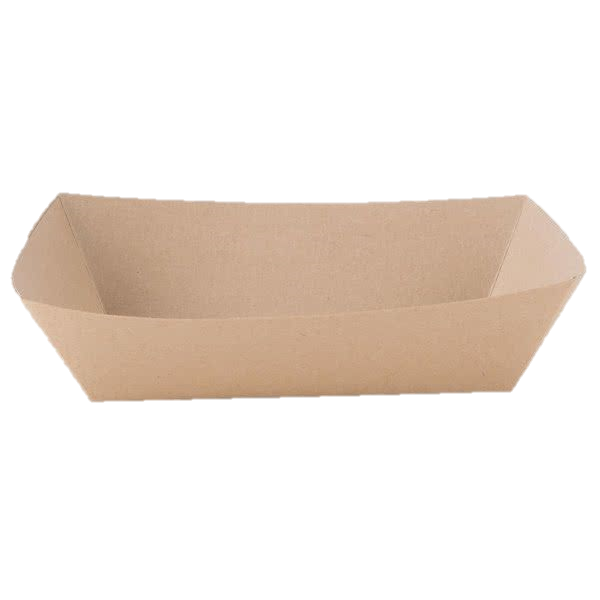 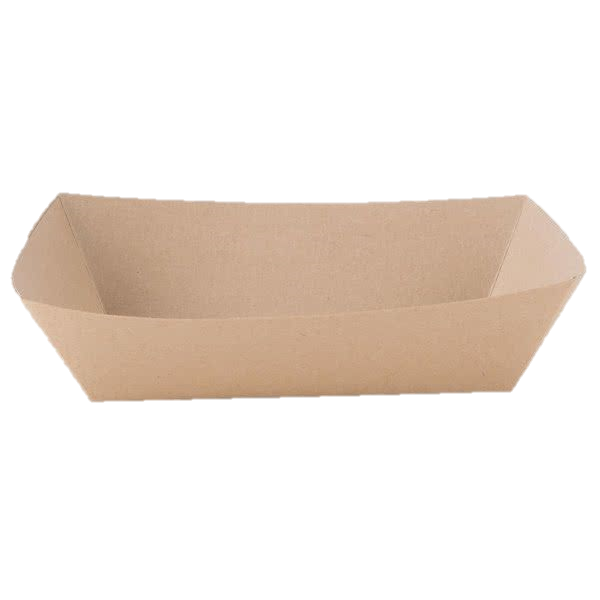 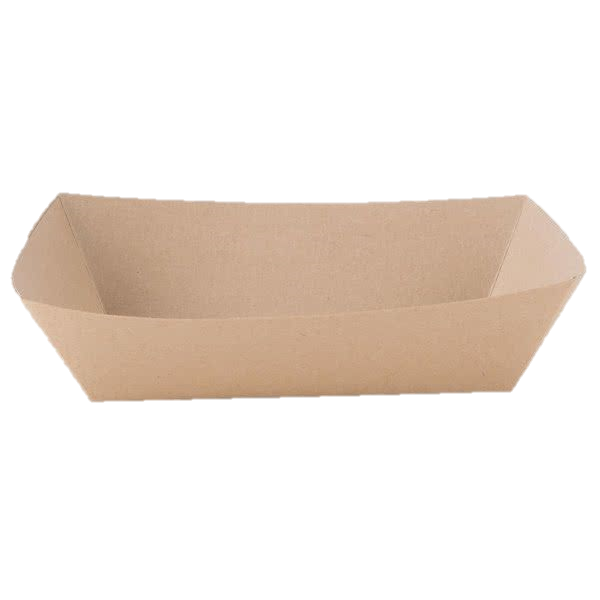 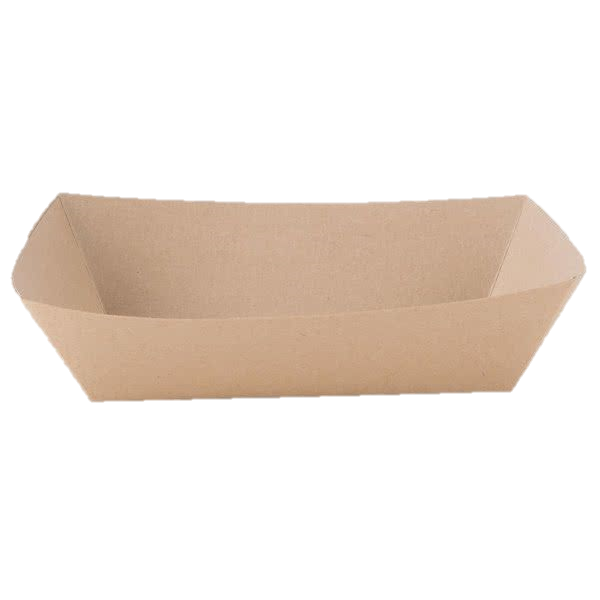 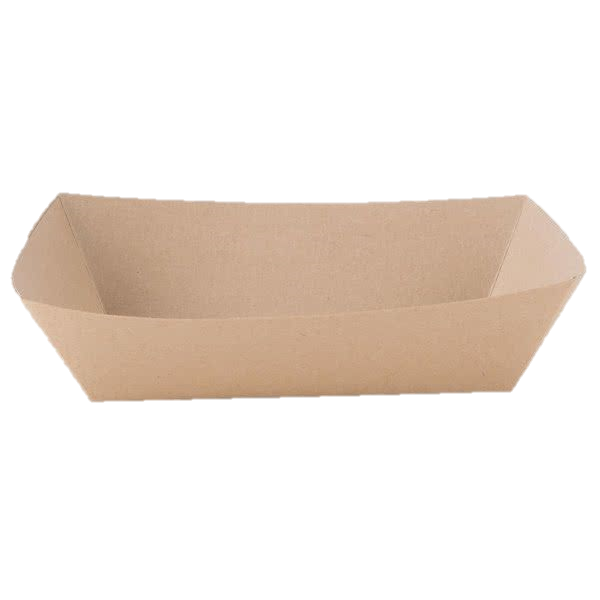 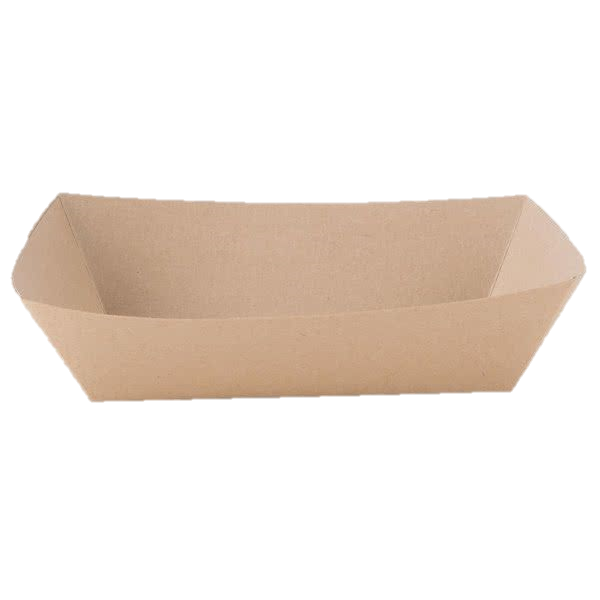 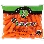 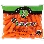 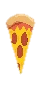 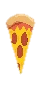 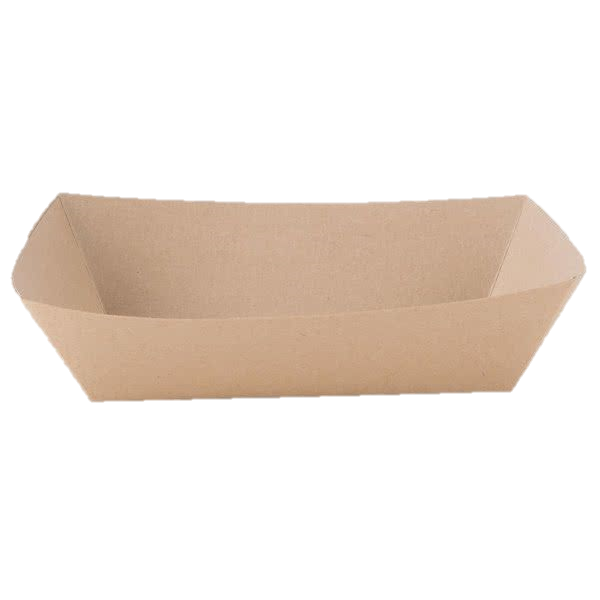 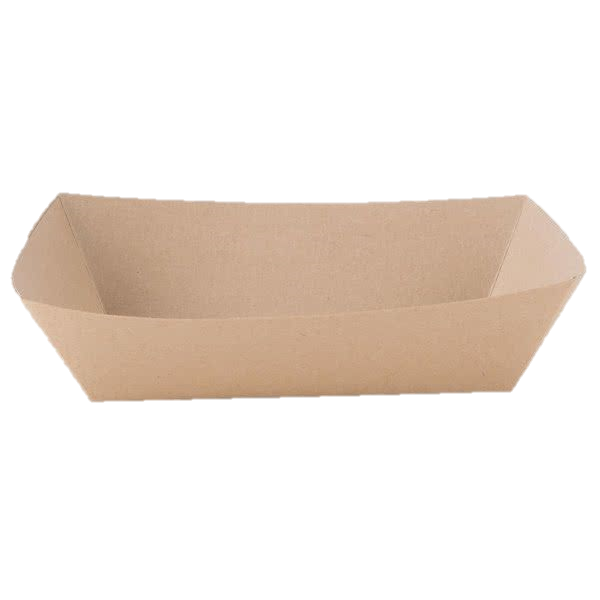 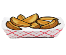 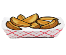 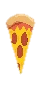 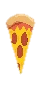 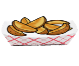 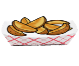 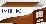 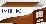 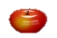 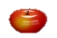 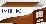 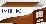 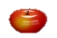 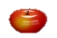 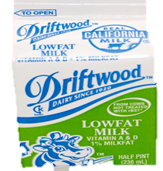 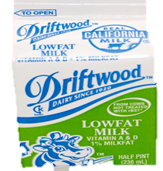 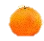 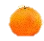 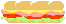 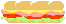 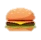 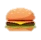 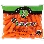 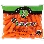 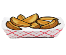 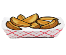 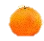 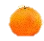 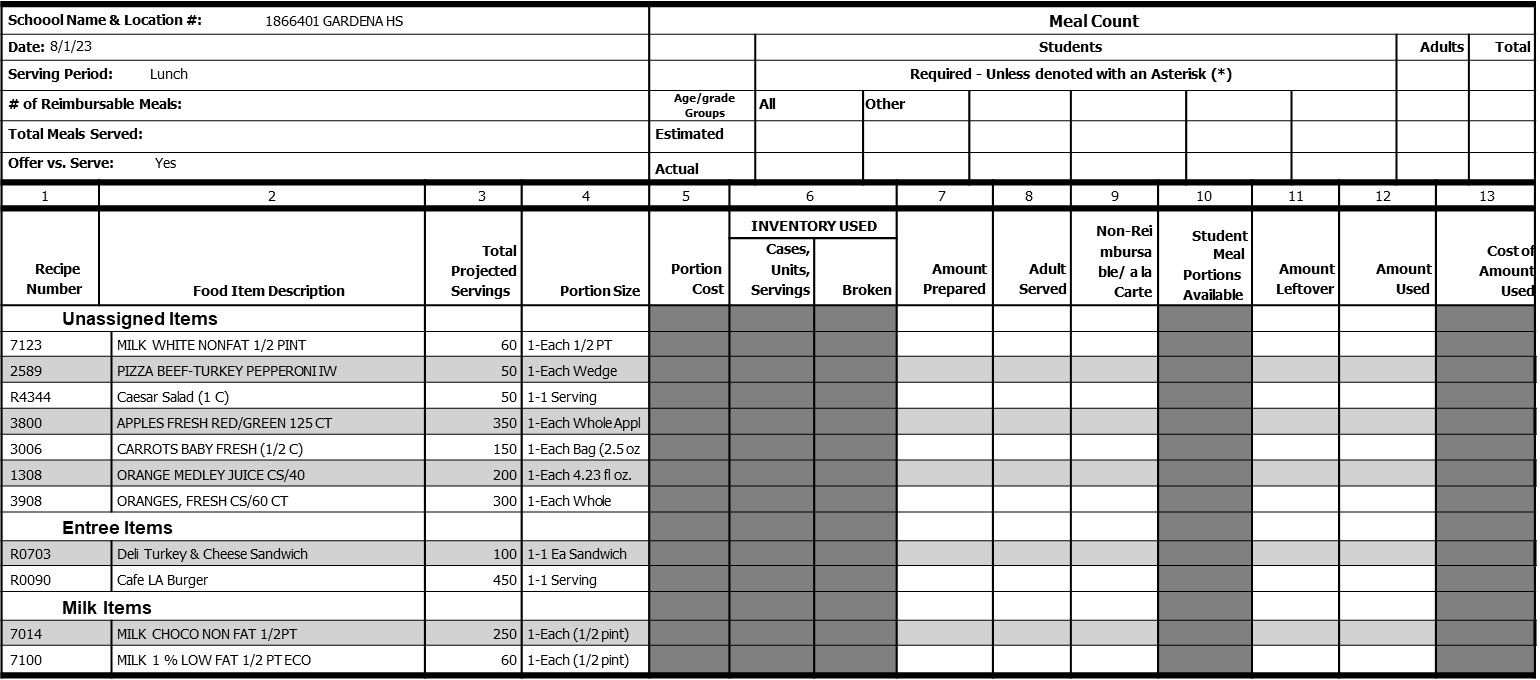 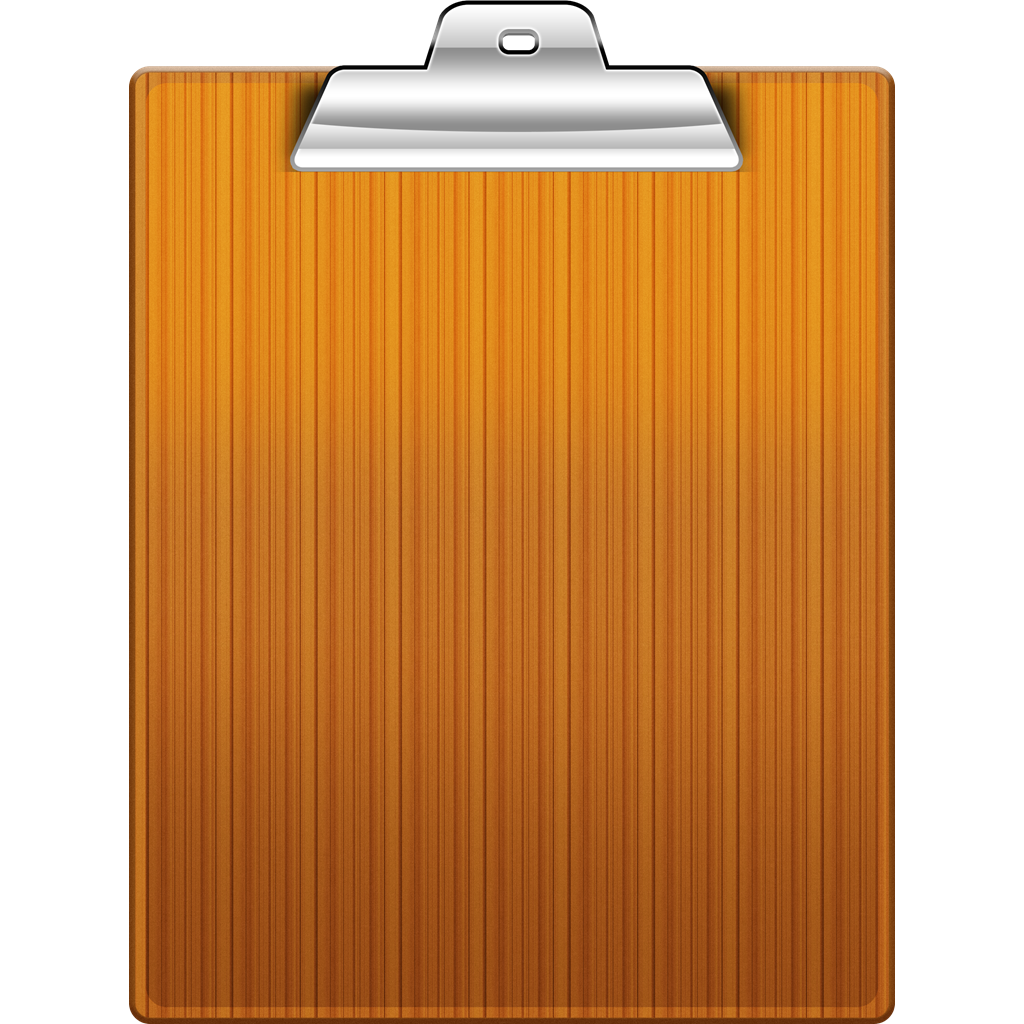 Lunch
Service
Ends!!!
# 11111111   Los Angeles El
8/2/2023
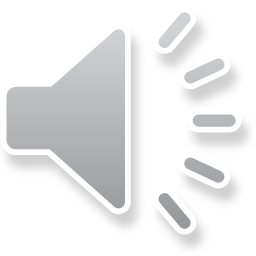 Comments:
Food Service Worker Signature:
Cafeteria Manager Signature:
Cafeteria Manager, by signing, is certifying that the information on the report is true, correct  and in accordance with Food Services policies and procedures.
(c) 2005 Horizon Software International, LLC. All rights reserved.
Production Record Worksheet
Page 1 of 1
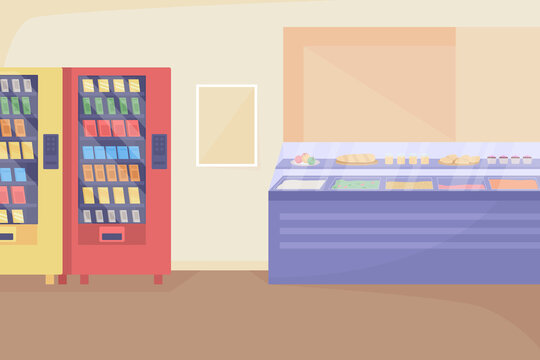 Document the employee meals from the Daily Meal Allowance Record onto the Production Worksheet in Column 8.
Document the adult sales from the Faculty A La Carte Form onto the Production Worksheet in Column 8.
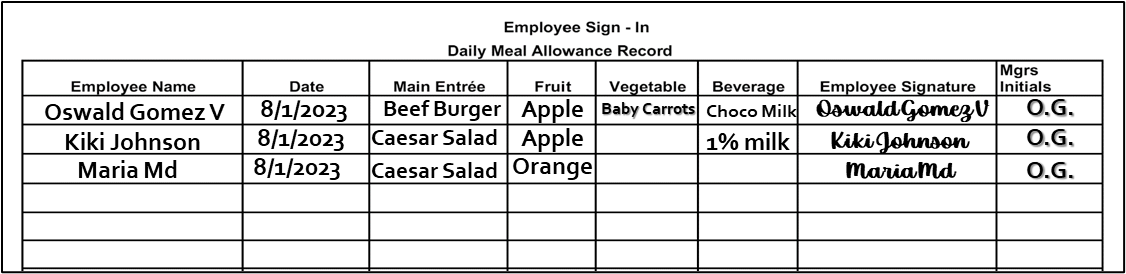 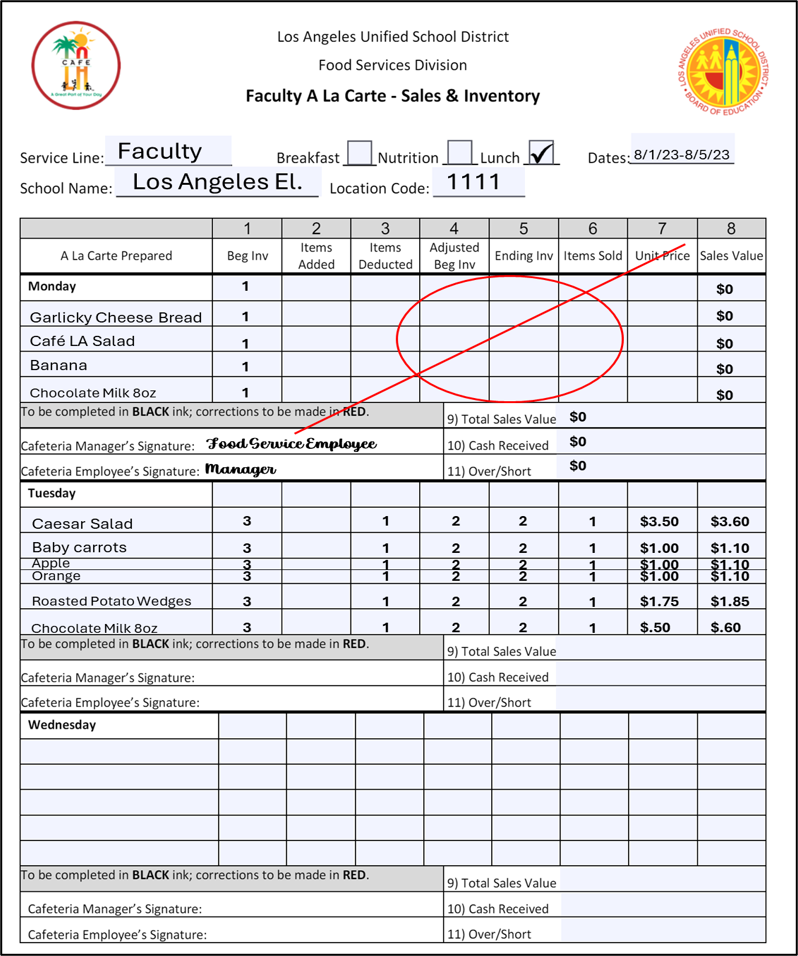 3 employee meal scenario
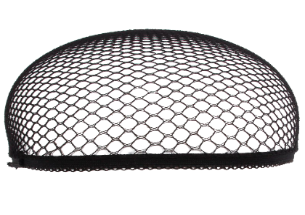 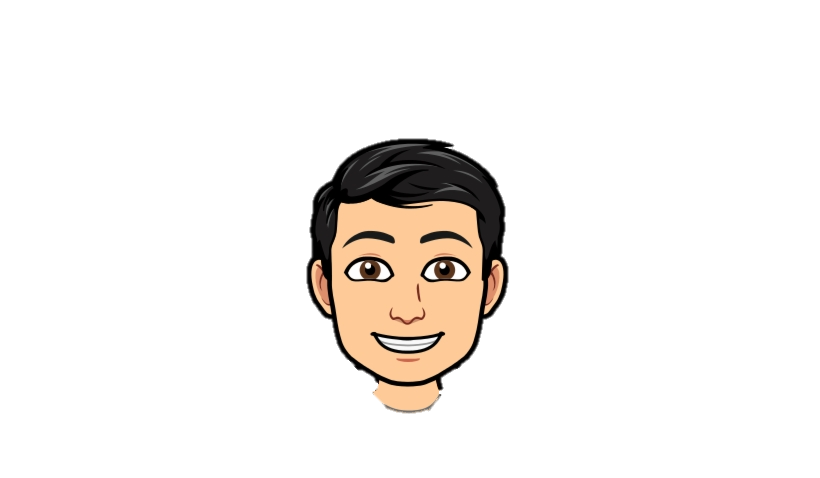 1 Burger
2 Caesar Salads
2 Apples
1 Orange
1 Baby Carrots
1 Choco Milk
1 (1%) Milk
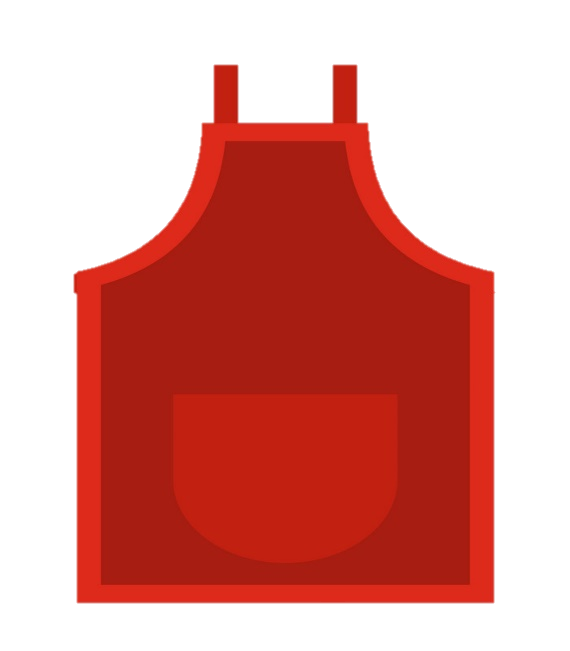 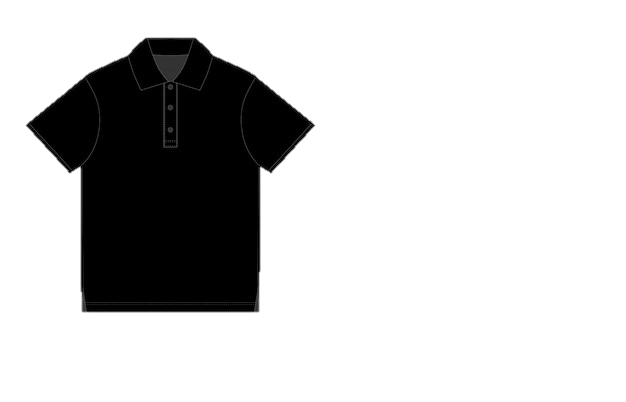 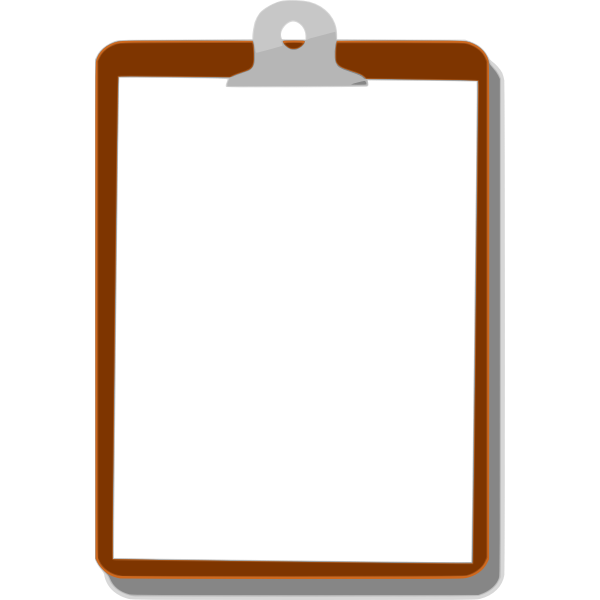 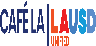 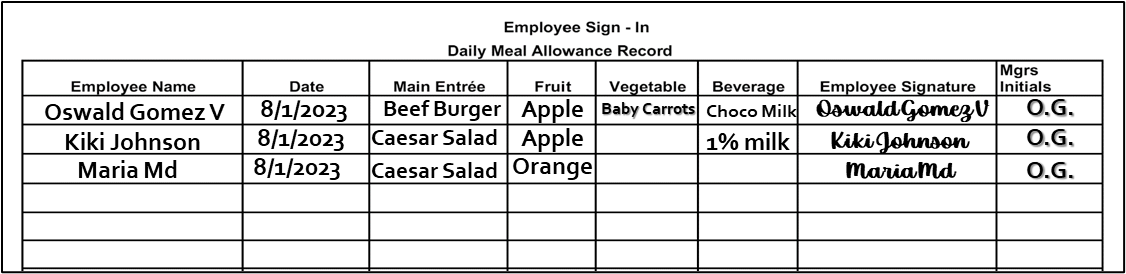 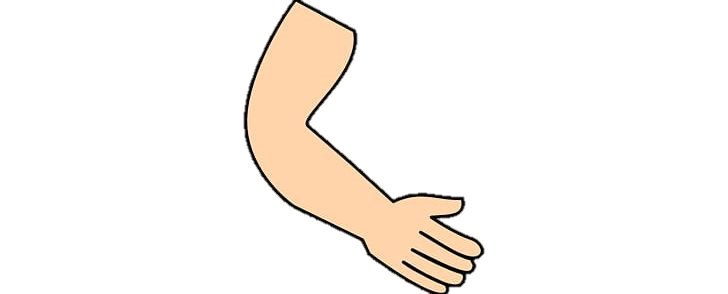 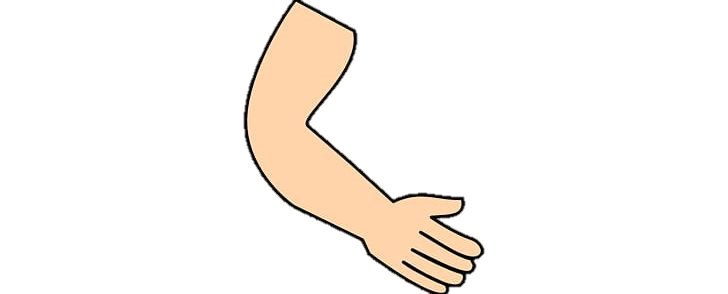 1 Caesar Salad
1 Potato Wedge
1 Apple
1 Choco Milk
A La Carte
1 Orange
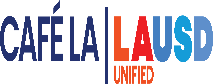 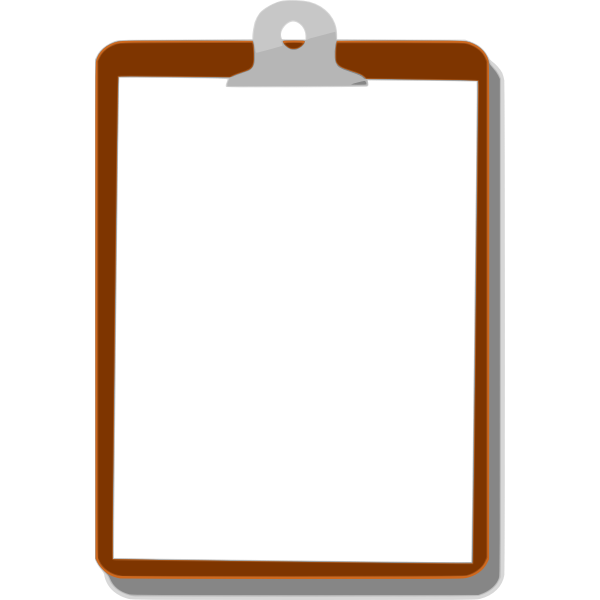 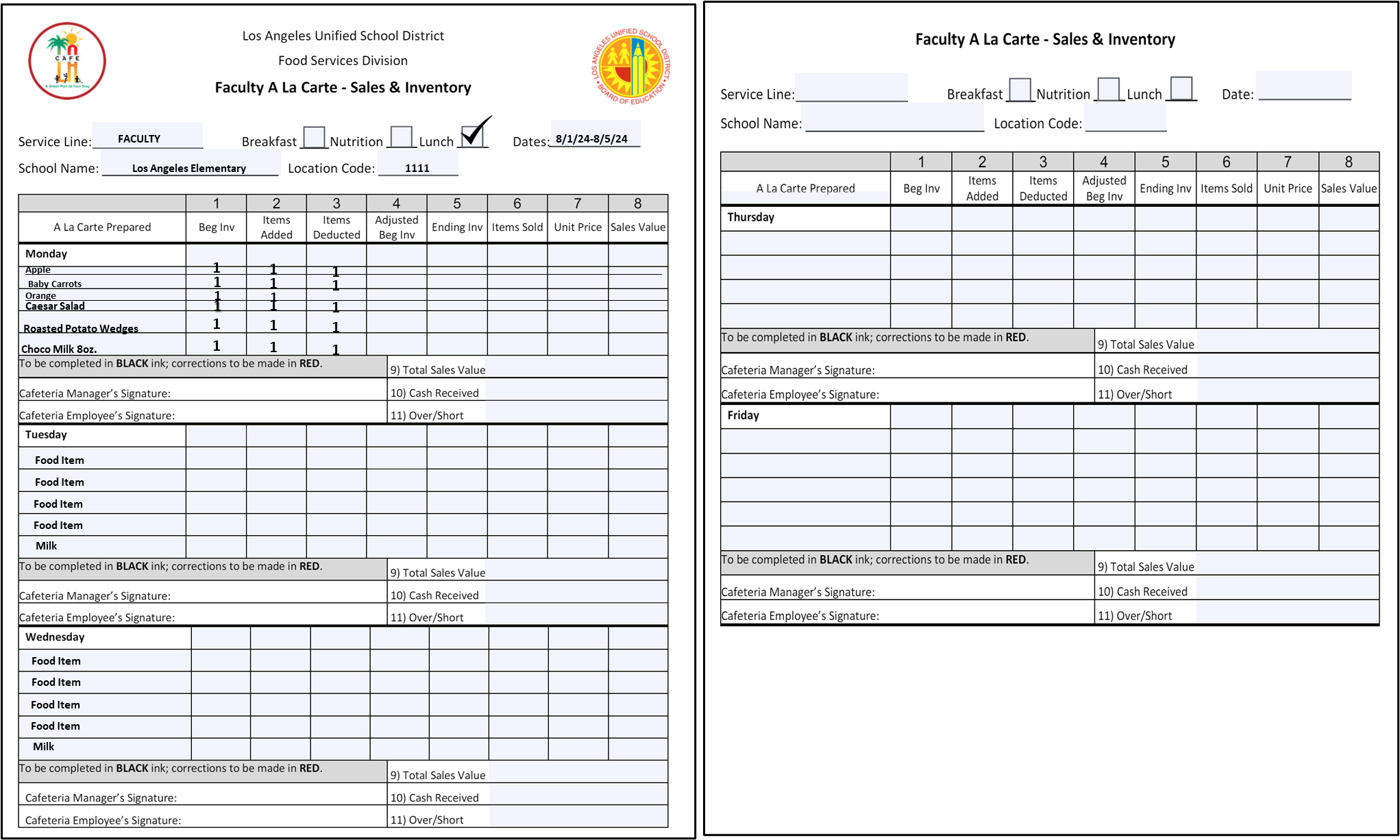 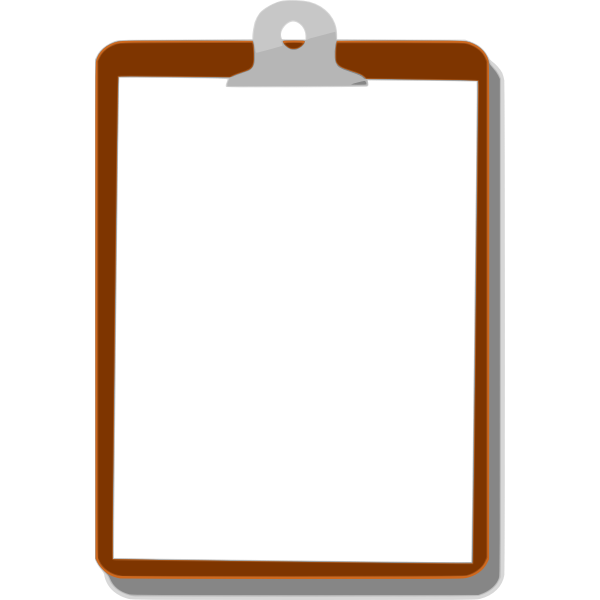 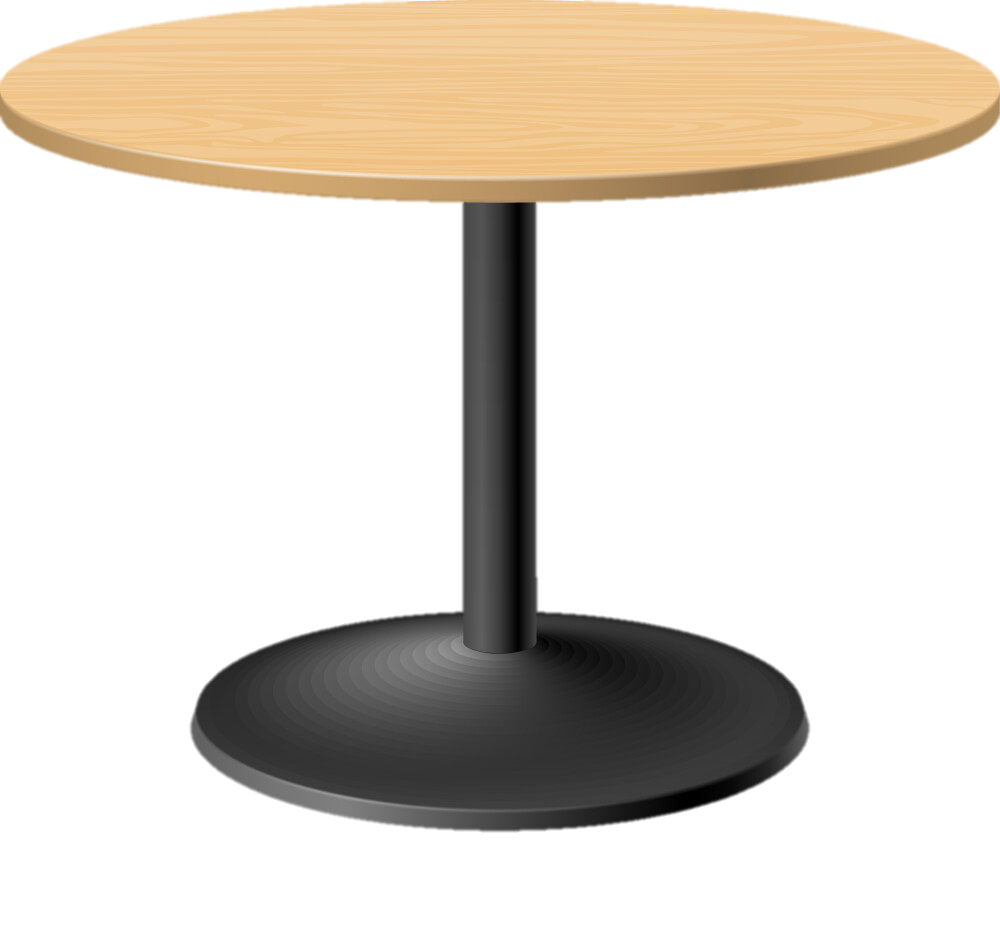 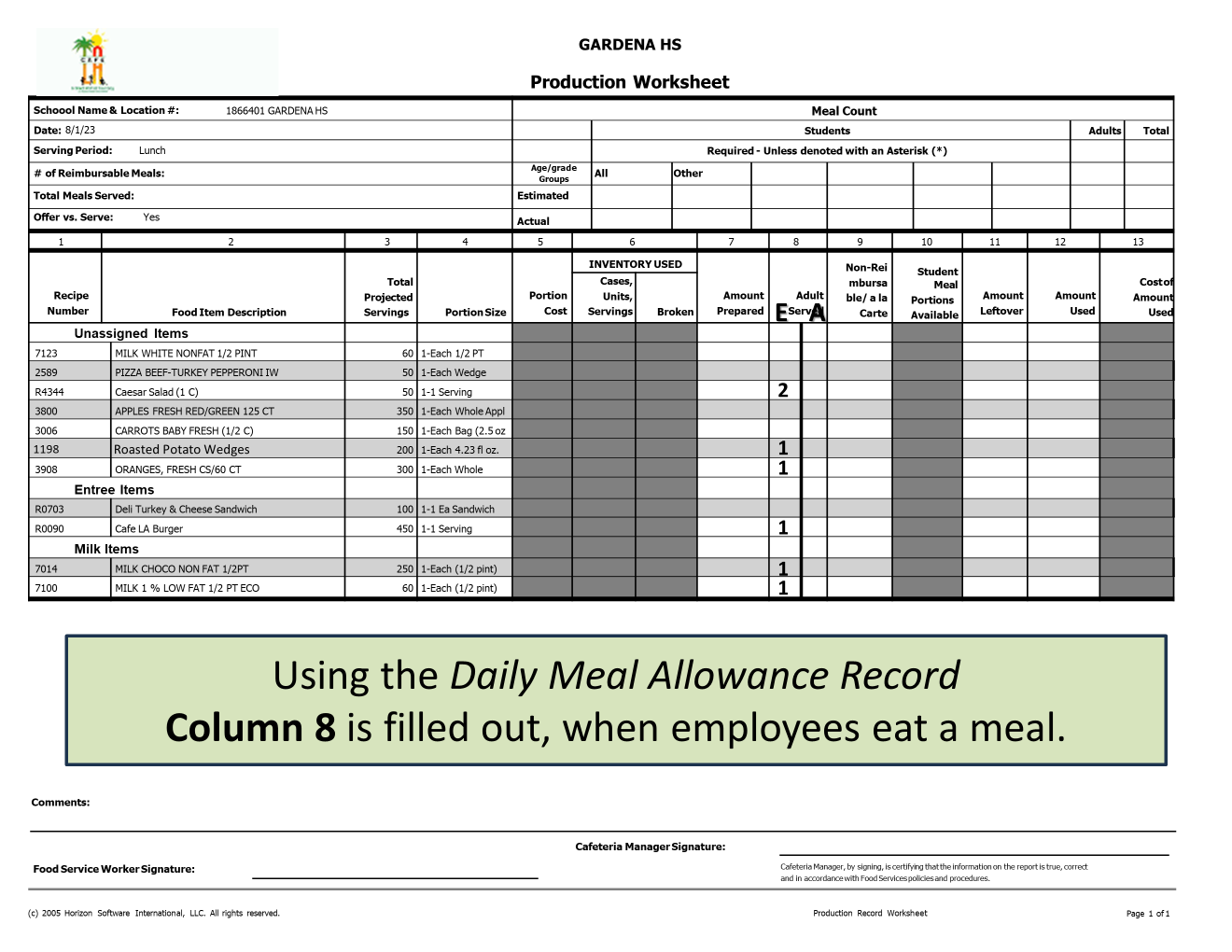 Los Angeles El.
GARDENA HS
Production Worksheet
# 11111111   Los Angeles El
8/2/2023
E
A
60
50
1
2
50
1
350
2
150
1
1
200
Roasted Potato Wedges
1198
1
1
300
100
1
450
1
1
250
1
60
Using the Daily Meal Allowance Record
Column 8 is filled out, when employees eat a meal.
Comments:
Cafeteria Manager Signature:
Cafeteria Manager, by signing, is certifying that the information on the report is true, correct  and in accordance with Food Services policies and procedures.
Food Service Worker Signature:
(c) 2005 Horizon Software International, LLC. All rights reserved.
Production Record Worksheet
Page 1 of 1
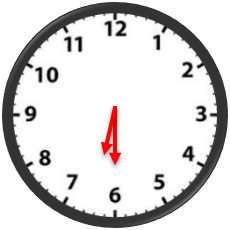 Ohhhh! I see 5 empty trays, looks like some customers took double the
roasted potato wedges.
Let’s add those to
Column 9.
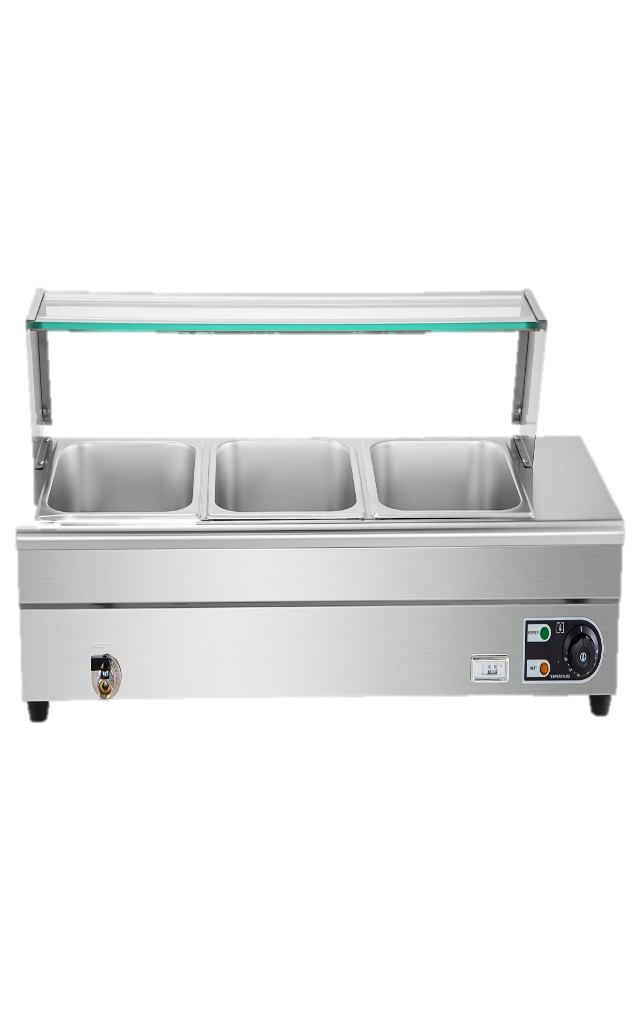 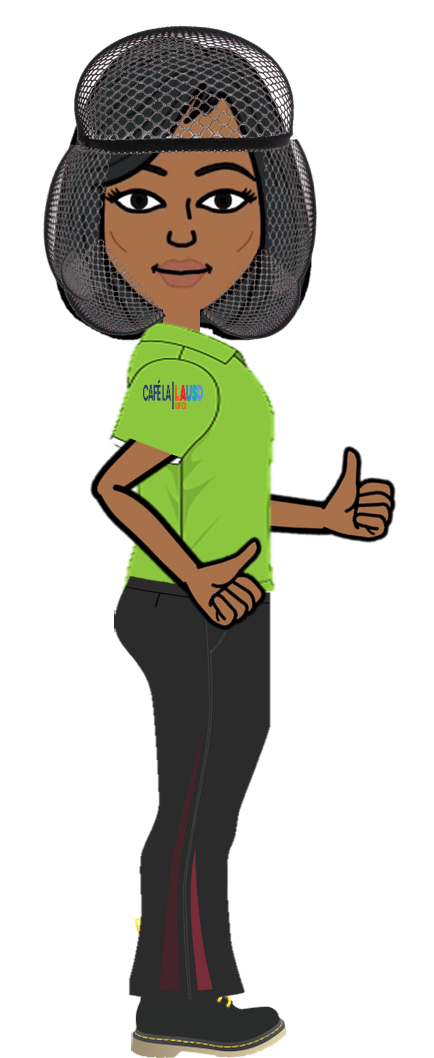 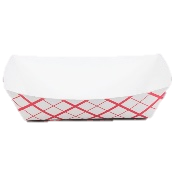 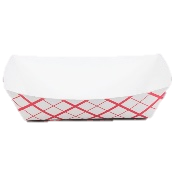 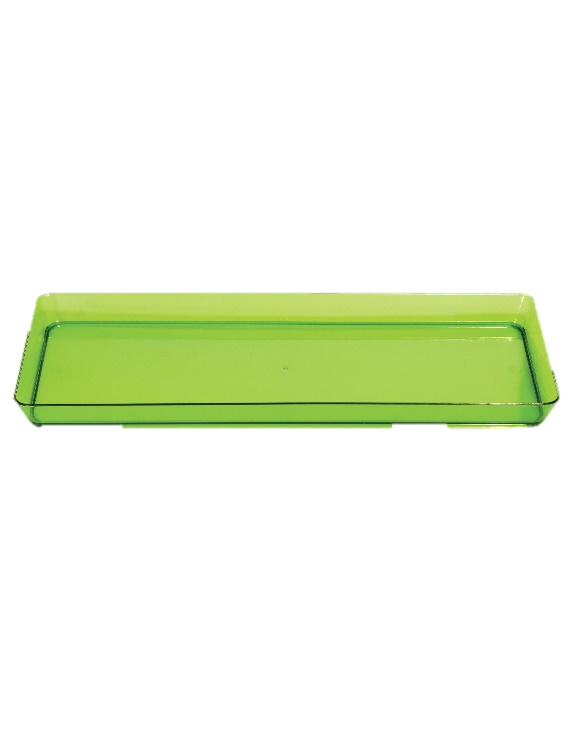 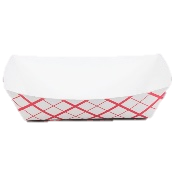 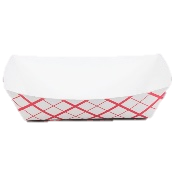 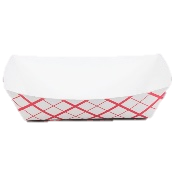 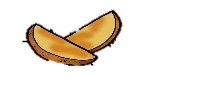 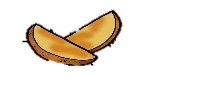 5 Non-Reimbursable potato wedges
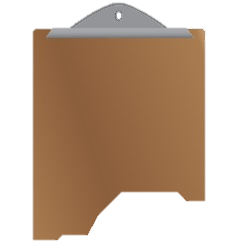 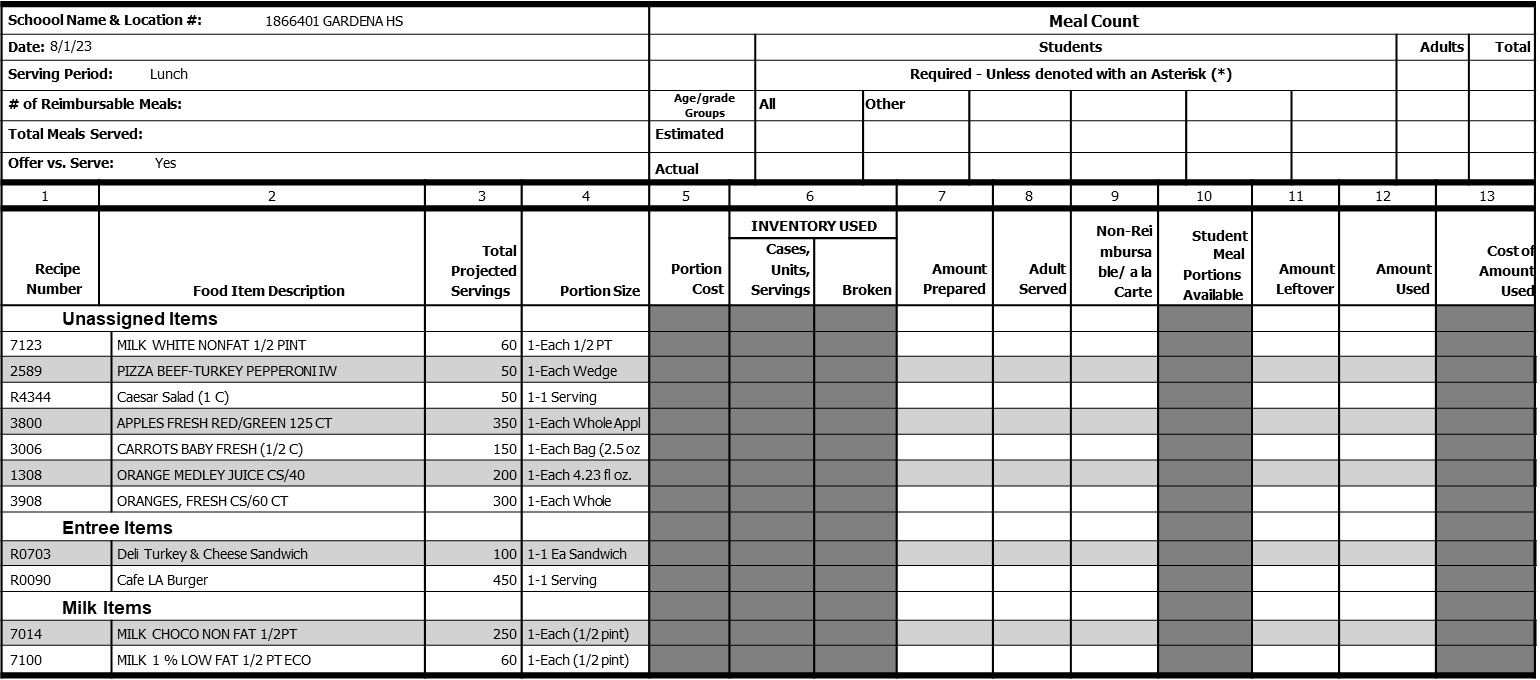 Leftovers
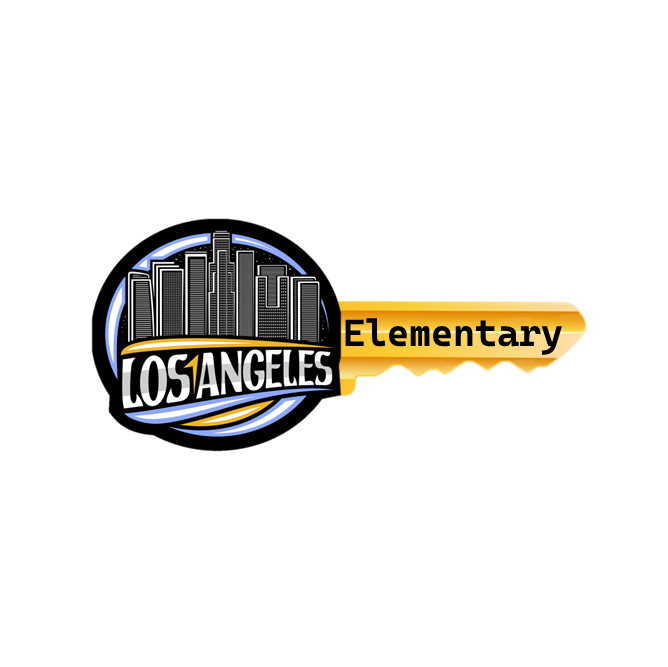 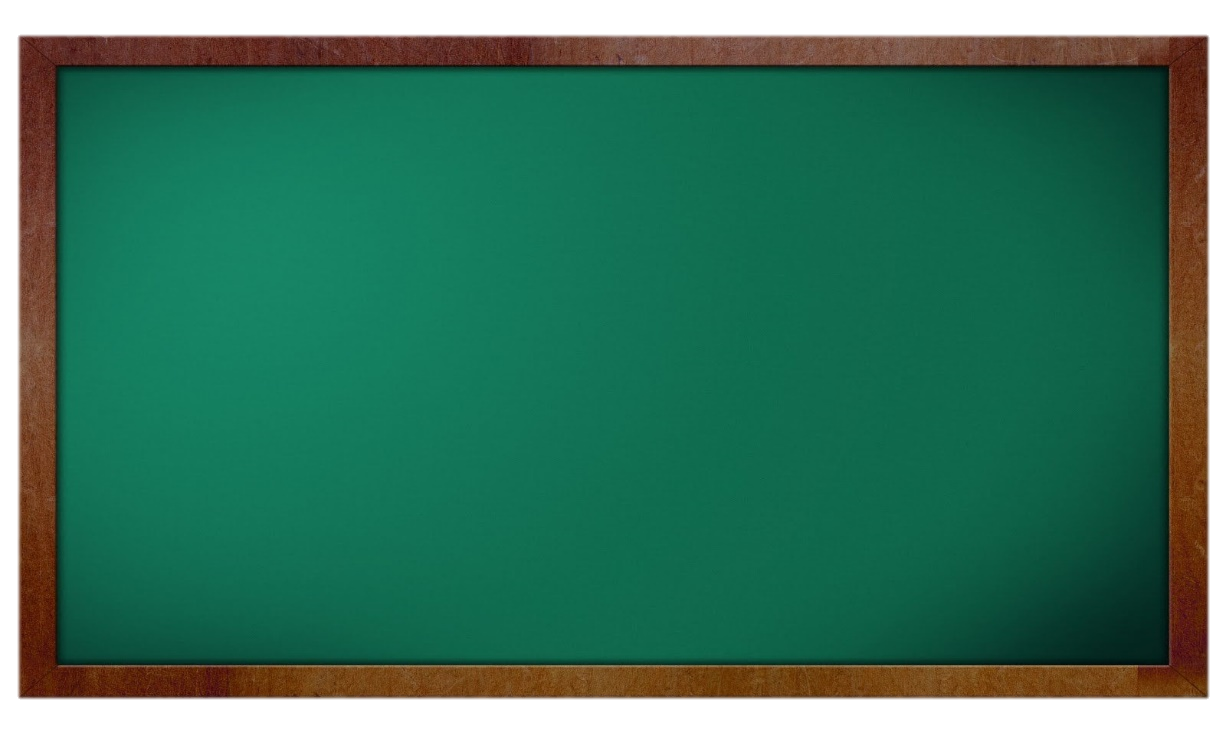 Leftovers From Lunch
5 -Baby Carrots
3 –NonFat Milk
3 -Chocolate Milk
3 -Deli Turkey Sandwich
2 –Roasted Potato
      Wedges
2 -Pizza
5 -Apples
5 –Oranges
1 -LF 1% Milk
3 -Caesar Salad
3 –Café LA Burgers
Now we count the leftovers from lunch and input the leftover amounts in
Column 11
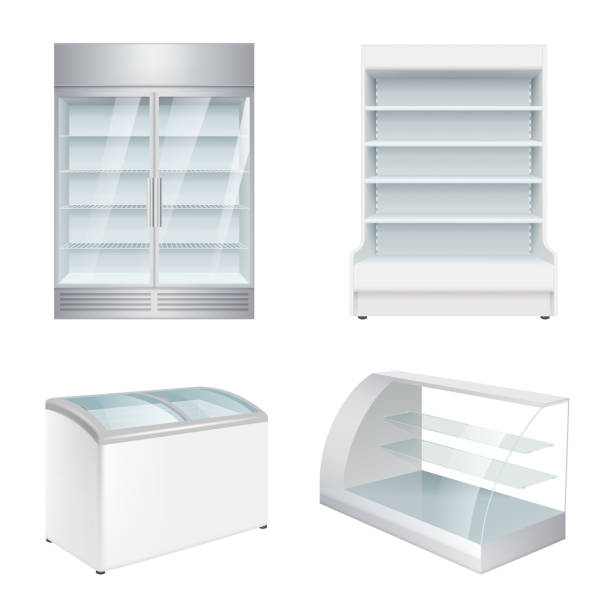 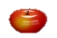 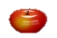 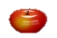 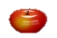 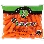 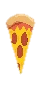 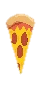 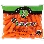 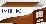 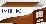 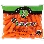 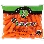 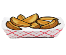 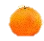 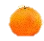 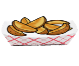 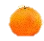 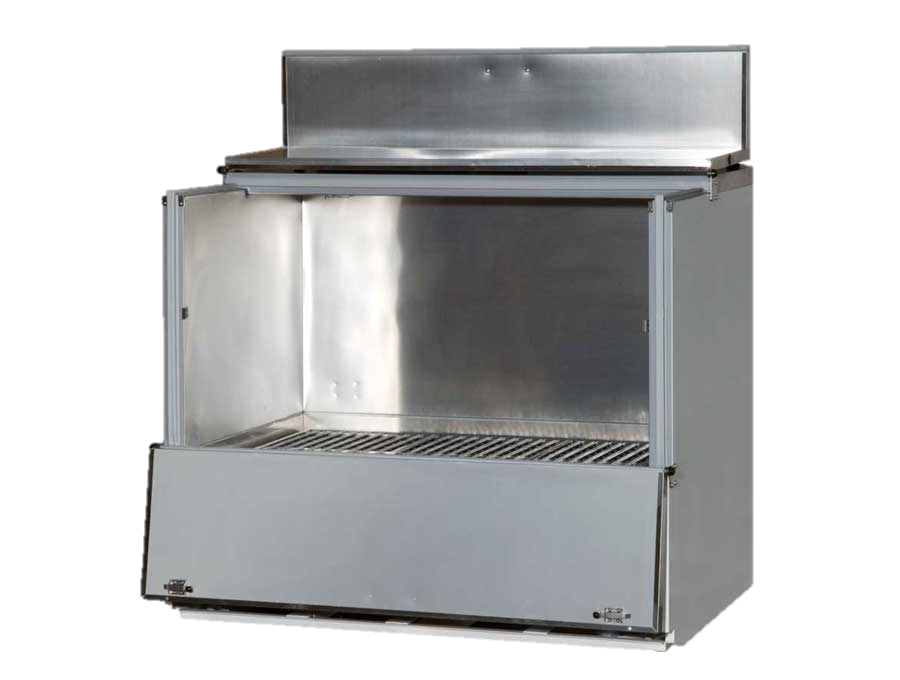 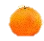 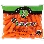 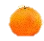 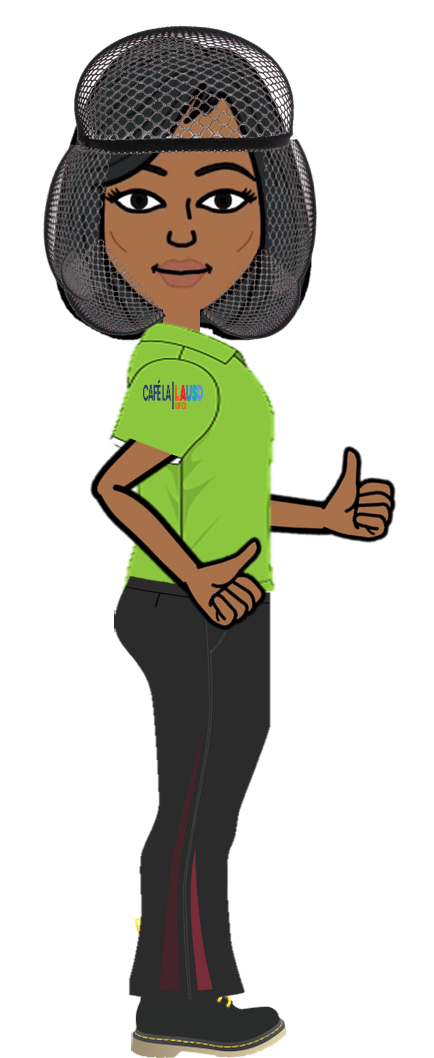 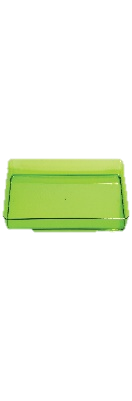 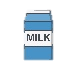 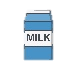 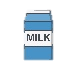 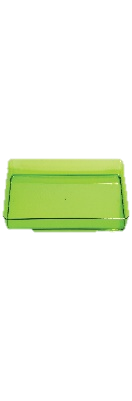 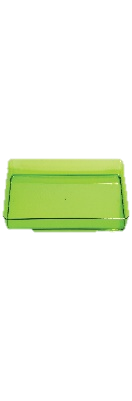 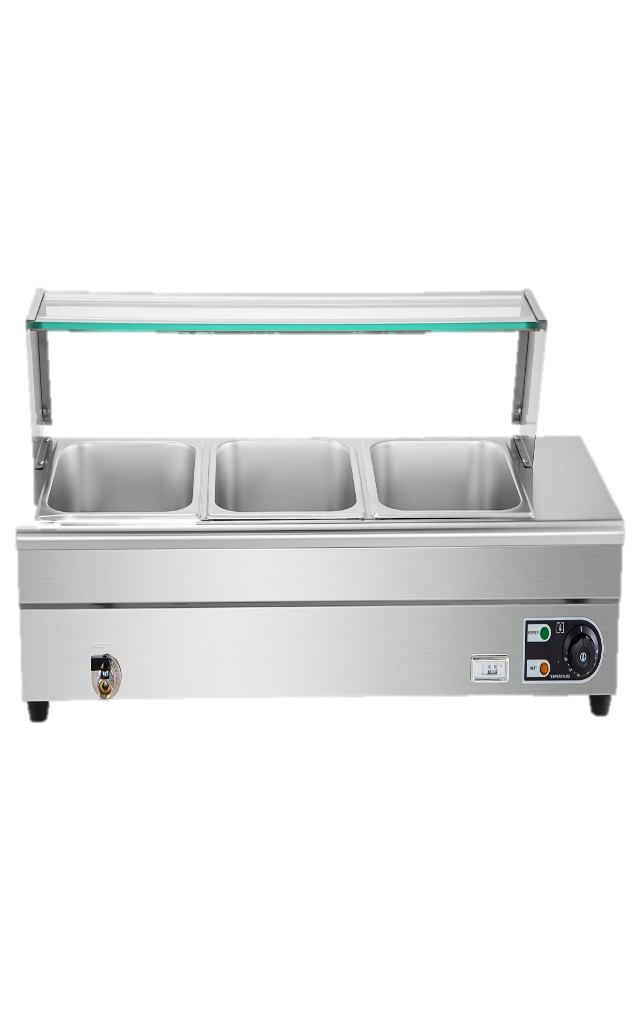 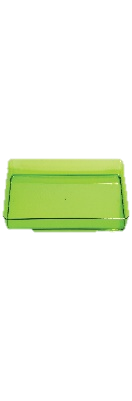 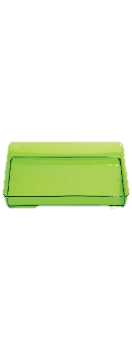 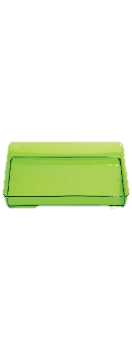 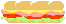 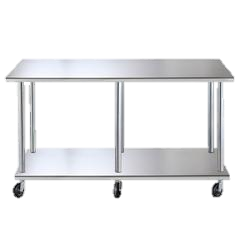 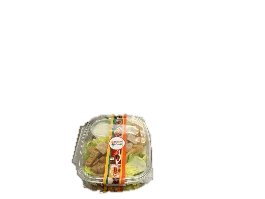 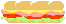 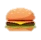 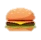 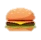 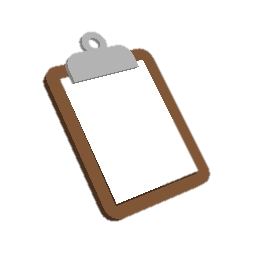 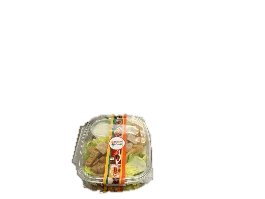 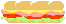 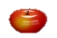 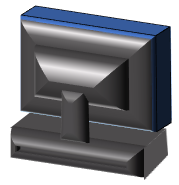 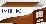 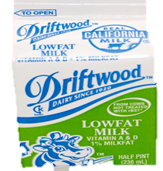 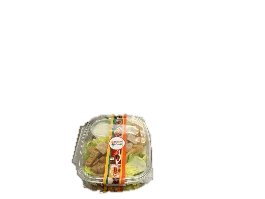 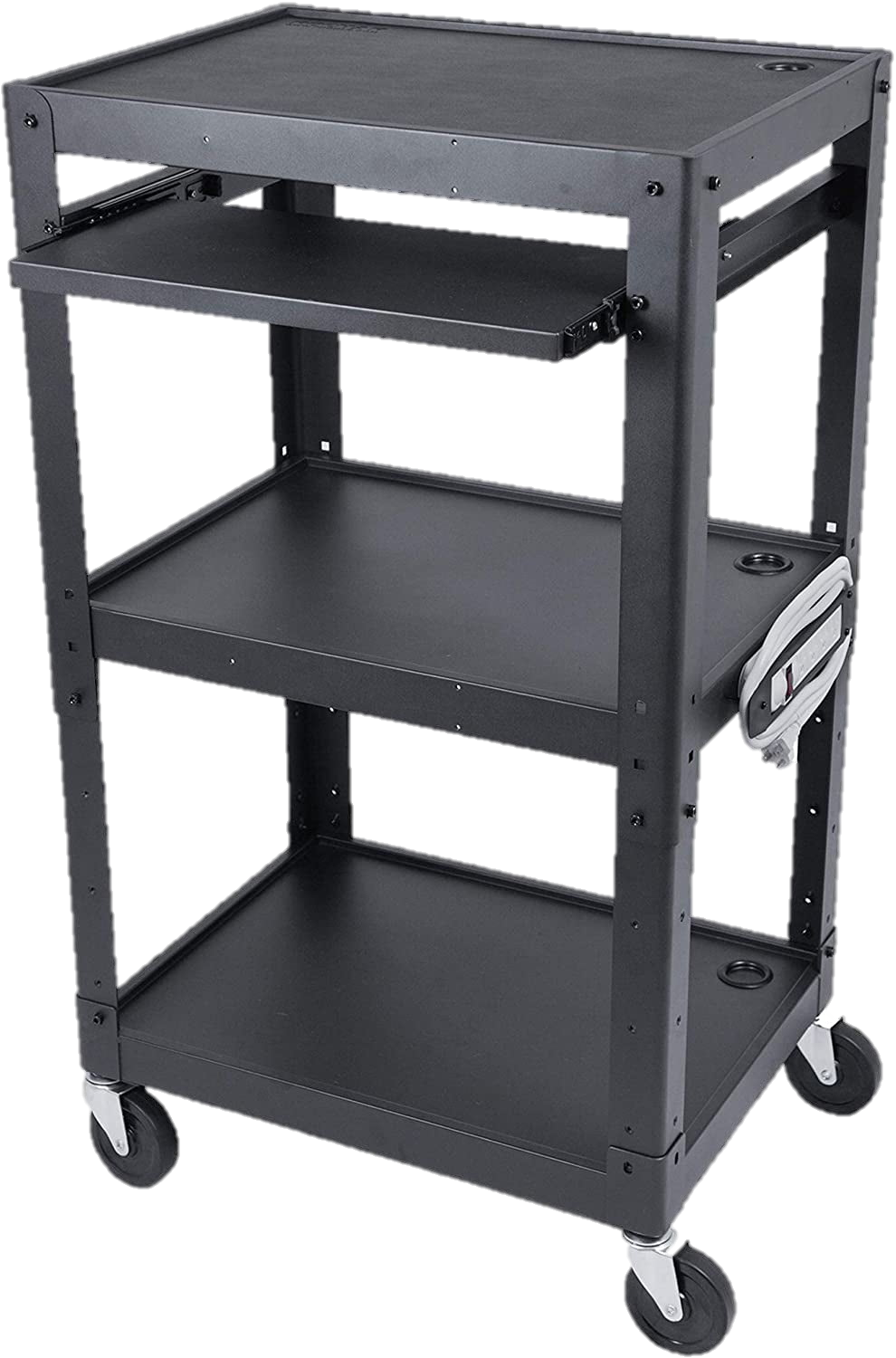 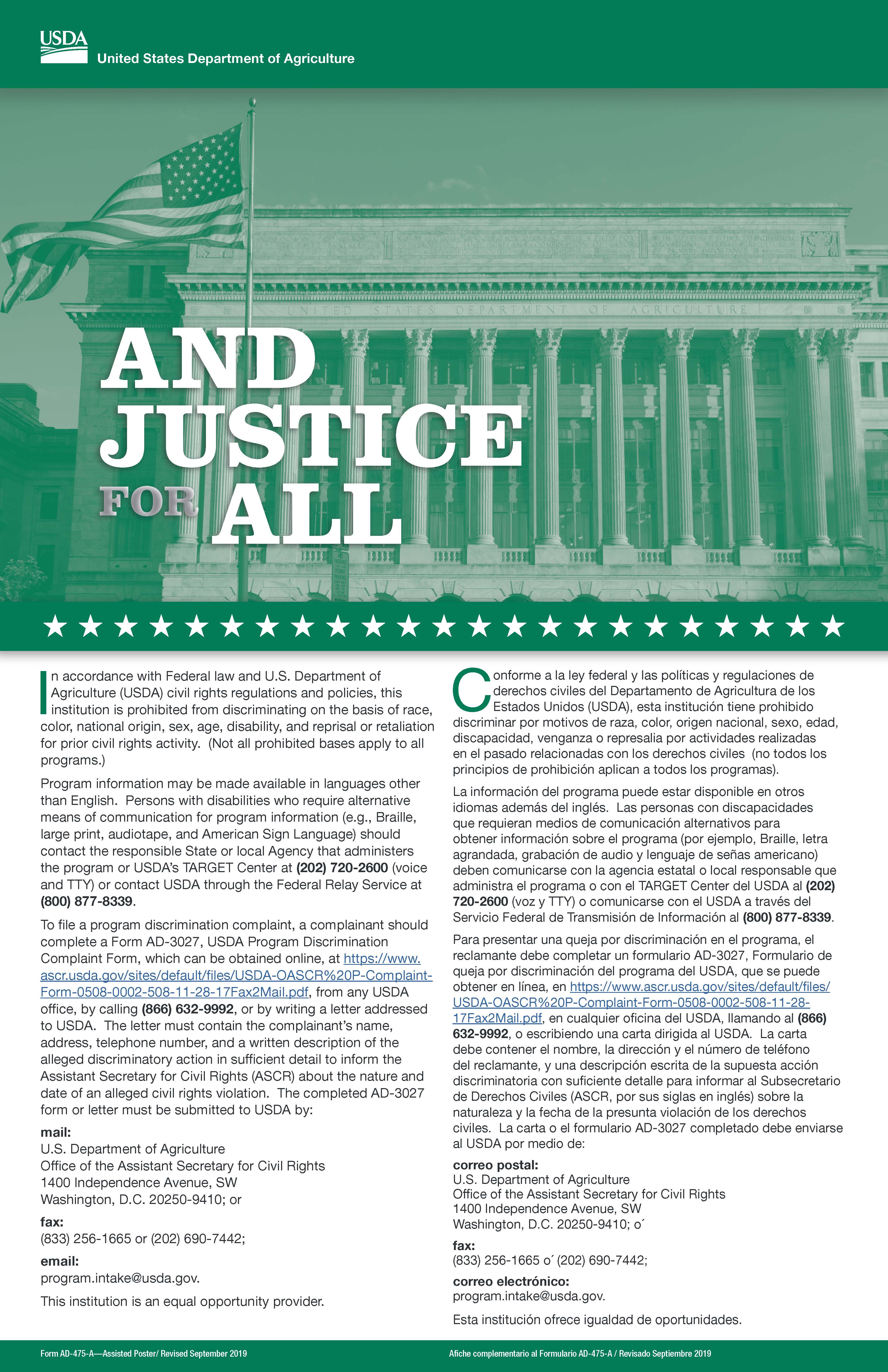 Los Angeles El.
GARDENA HS
Production Worksheet
# 11111111   Los Angeles El
8/2/2023
E
A
60
50
1
2
50
1
350
2
150
1
1
200
5
Roasted Potato Wedges
1198
1
1
300
100
1
450
1
1
250
1
60
3
2
1 Adult tray sold ( 1 Caesar Salad, 1 apple, 1 roasted potato wedge, and 1 chocolate milk). Entered in Column 8.
5 Potato wedges & 1 orange will be entered in Column 9.
Column 8: Input Number of Employees & Adult Customers who purchased or received a Full Meal.
3
5
5
2
5
Column 9: Input the number of A LA Carte Sales and items that are burned or non-reimbursable.
3
3
Comments:
3
1
Cafeteria Manager Signature:
Cafeteria Manager, by signing, is certifying that the information on the report is true, correct  and in accordance with Food Services policies and procedures.
Food Service Worker Signature:
(c) 2005 Horizon Software International, LLC. All rights reserved.
Production Record Worksheet
Page 1 of 1
Los Angeles El.
GARDENA HS
Production Worksheet
# 11111111   Los Angeles El
8/2/2023
E
A
57
60
48
50
1
47
2
50
1
345
350
2
145
150
1
1
198
200
5
Roasted Potato Wedges
1198
1
1
295
300
97
100
1
447
450
1
247
1
250
59
1
60
3
2
3
5
Column 12: Amount Used is calculated by using simple subtraction math. CMS will automatically fill in when input into OneSource.
5
2
5
3
3
Comments:
3
1
Cafeteria Manager Signature:
Cafeteria Manager, by signing, is certifying that the information on the report is true, correct  and in accordance with Food Services policies and procedures.
Food Service Worker Signature:
(c) 2005 Horizon Software International, LLC. All rights reserved.
Production Record Worksheet
Page 1 of 1
Los Angeles El.
GARDENA HS
Production Worksheet
# 11111111   Los Angeles El
8/2/2023
E
A
57
60
48
50
1
47
2
50
1
345
350
2
145
150
1
1
198
200
5
Roasted Potato Wedges
1198
1
1
295
300
97
100
1
447
450
1
247
1
250
59
1
60
3
2
3
Senior or staff will sign their first or last name with a pen and turn into manager for final review and submission.
5
5
2
5
3
3
Comments:
3
1
Gomez Adams
Cafeteria Manager Signature:
Cafeteria Manager, by signing, is certifying that the information on the report is true, correct  and in accordance with Food Services policies and procedures.
Food Service Worker Signature:
(c) 2005 Horizon Software International, LLC. All rights reserved.
Production Record Worksheet
Page 1 of 1
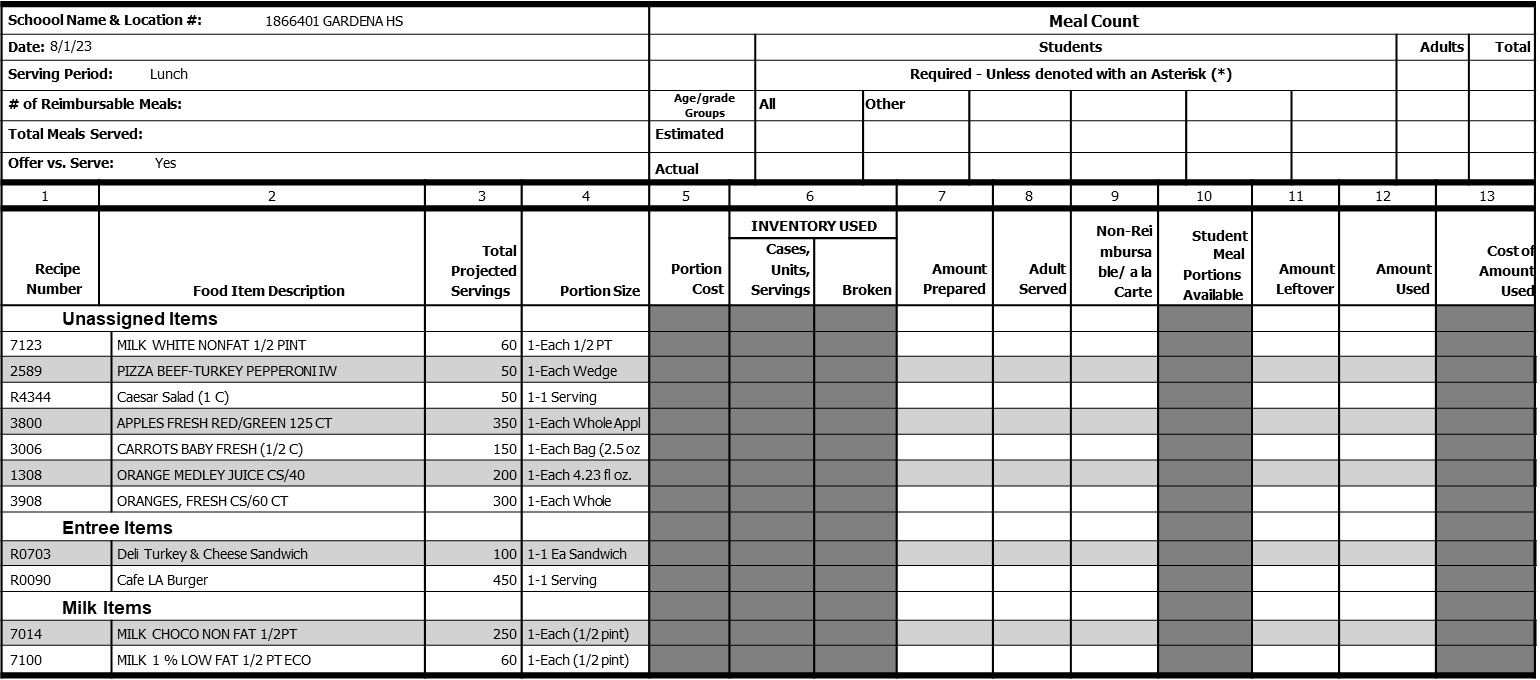 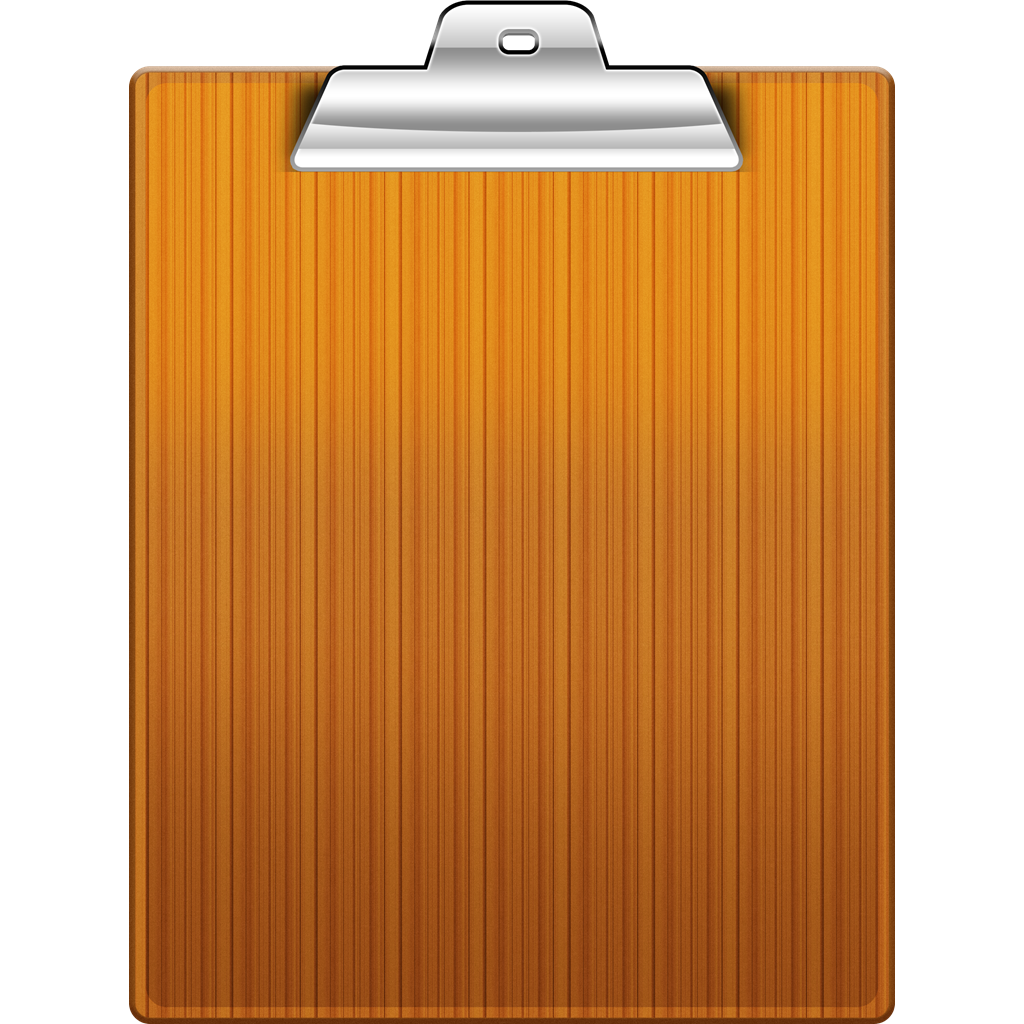 Manager will verify the Meal Count Report.
# 11111111   Los Angeles El
8/2/2023
Comments:
Amazing You
Food Service Worker Signature:
Cafeteria Manager Signature:
Cafeteria Manager, by signing, is certifying that the information on the report is true, correct  and in accordance with Food Services policies and procedures.
(c) 2005 Horizon Software International, LLC. All rights reserved.
Production Record Worksheet
Page 1 of 1
Meal Count Report
Information from the Meal Counts Report is transferred to the “Meals/Revenue” tab, this includes:

Reimbursable totals are entered into the “All” box
Employee meals entered in the “Employees” box
Adult meals entered in the “Adults” box
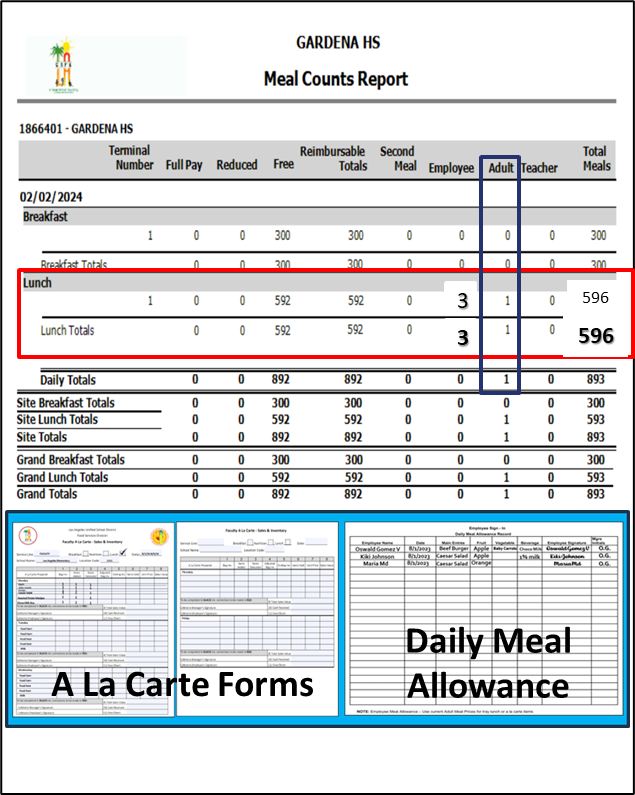 Los Angeles Elementary
08/02/2023
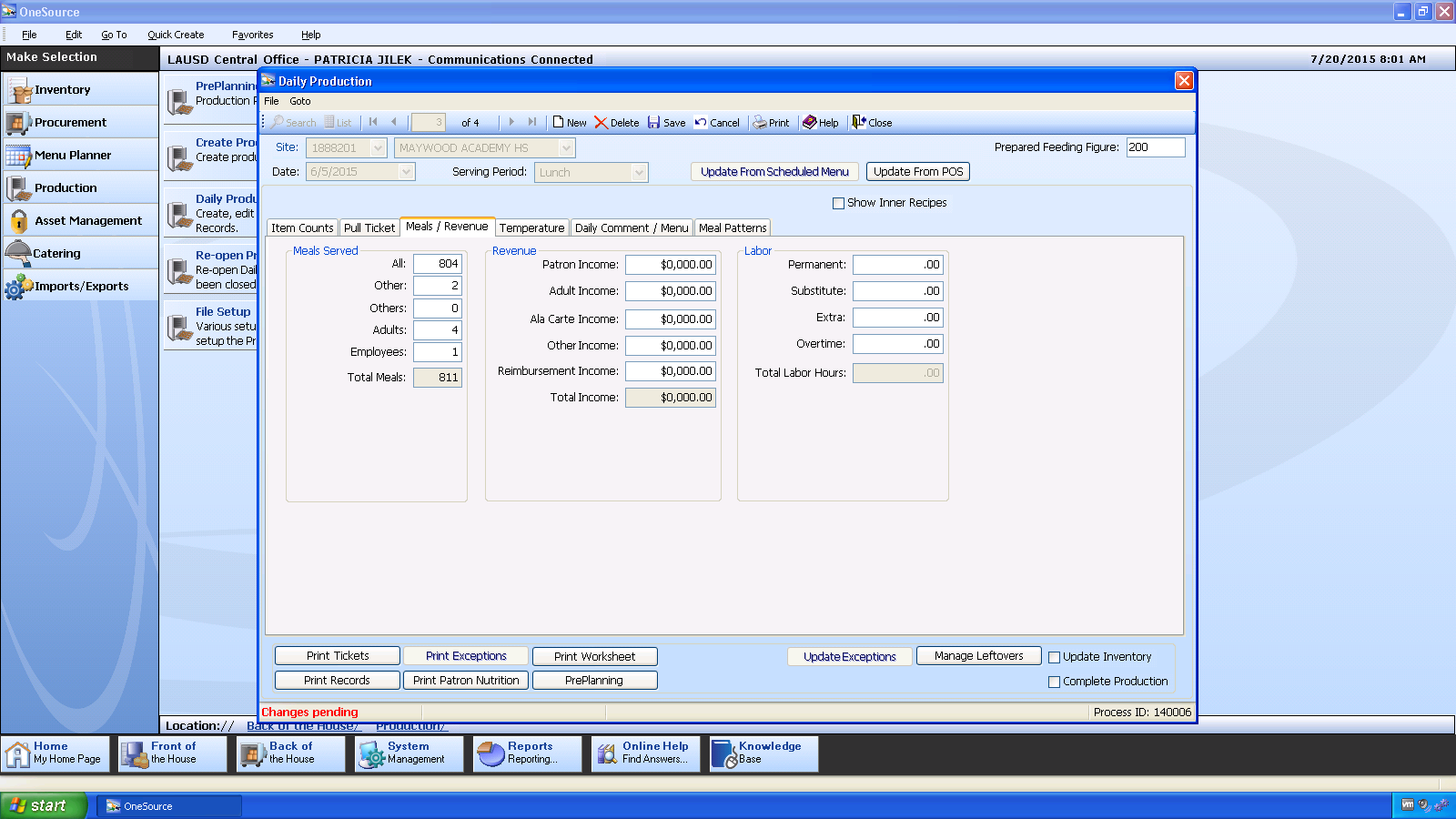 592
6
1
3
596
Meals/Revenue Tab Details
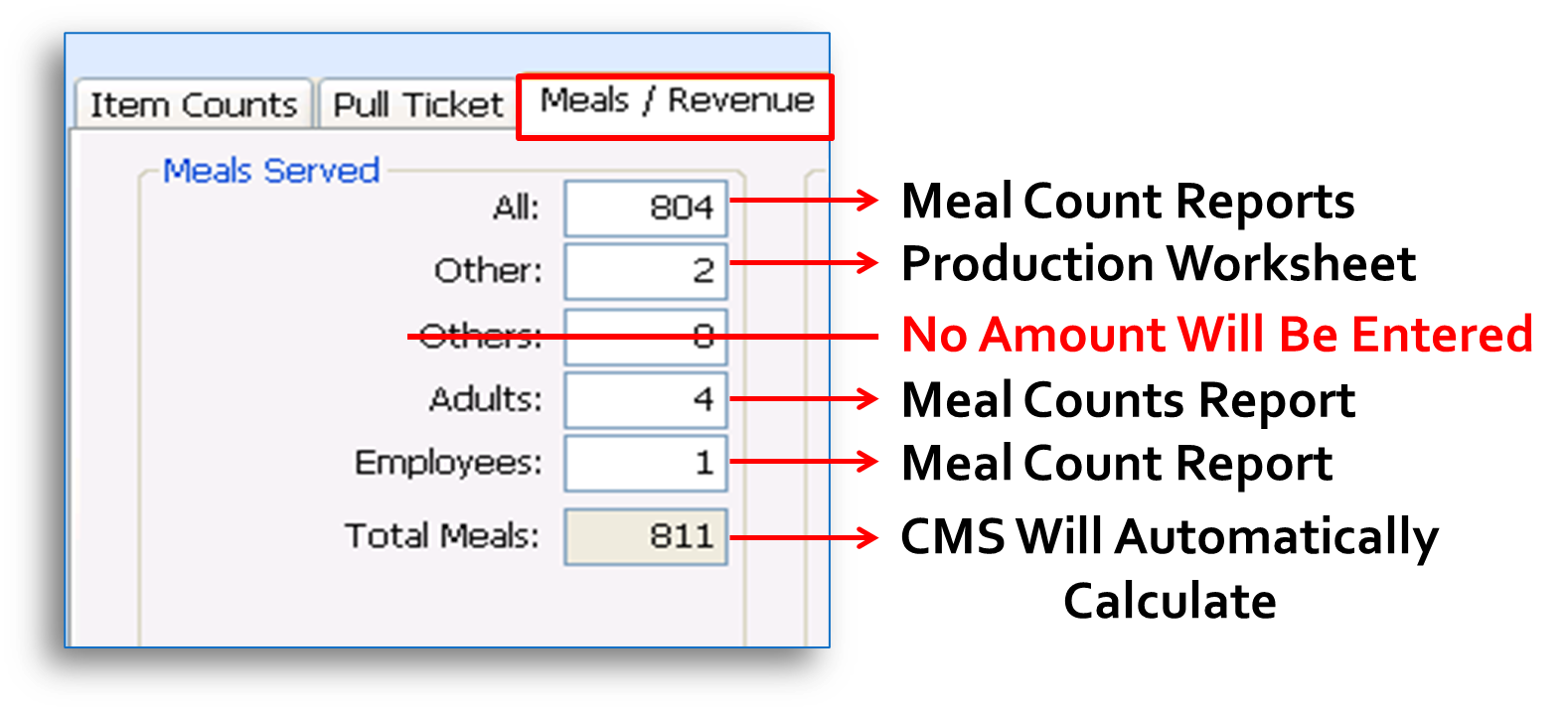 There are six options available under the Meals/Revenue tab.
592
6
1
3
596
All: Total number of reimbursable meals 
Other: A la carte, dropped, burnt, theft
Others: Not utilized, leave blank
Adults: Total number of faculty meals 
Employees: Total number of food service staff meals
Total Meals: Automatically calculated in CMS
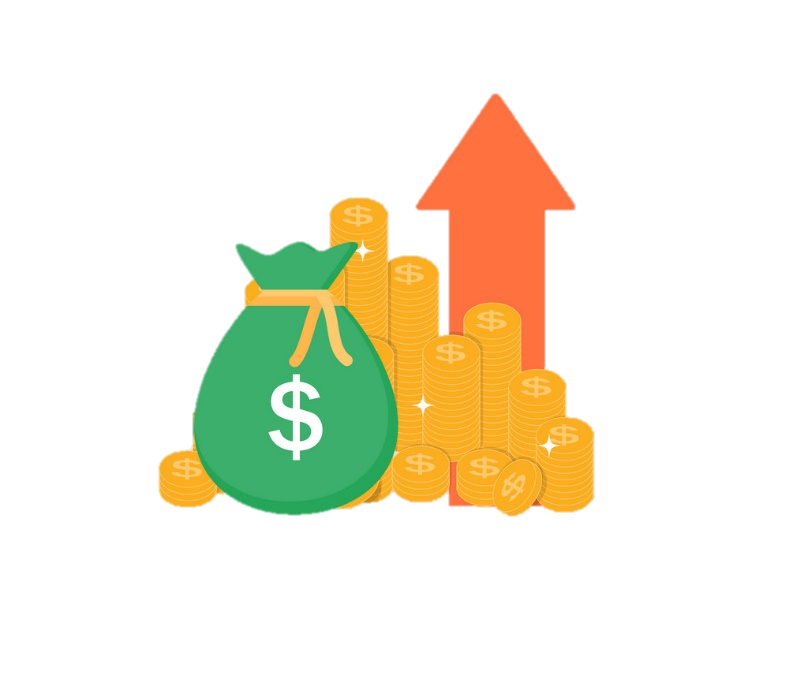 Los Angeles El.
GARDENA HS
Production Worksheet
# 11111111   Los Angeles El
# 11111111   Los Angeles El
8/2/2023
E
A
57
60
48
50
1
47
2
50
1
345
350
2
145
150
1
1
198
200
5
Roasted Potato Wedges
1198
1
1
295
300
97
100
1
447
455
1
247
1
250
59
1
60
3
2
3
Manager will look at the Meal Count Report in the CMS system for number of meals served.
5
5
2
5
3
3
Comments:
3
1
Gomez Adams
Cafeteria Manager Signature:
Cafeteria Manager, by signing, is certifying that the information on the report is true, correct  and in accordance with Food Services policies and procedures.
Food Service Worker Signature:
(c) 2005 Horizon Software International, LLC. All rights reserved.
Production Record Worksheet
Page 1 of 1
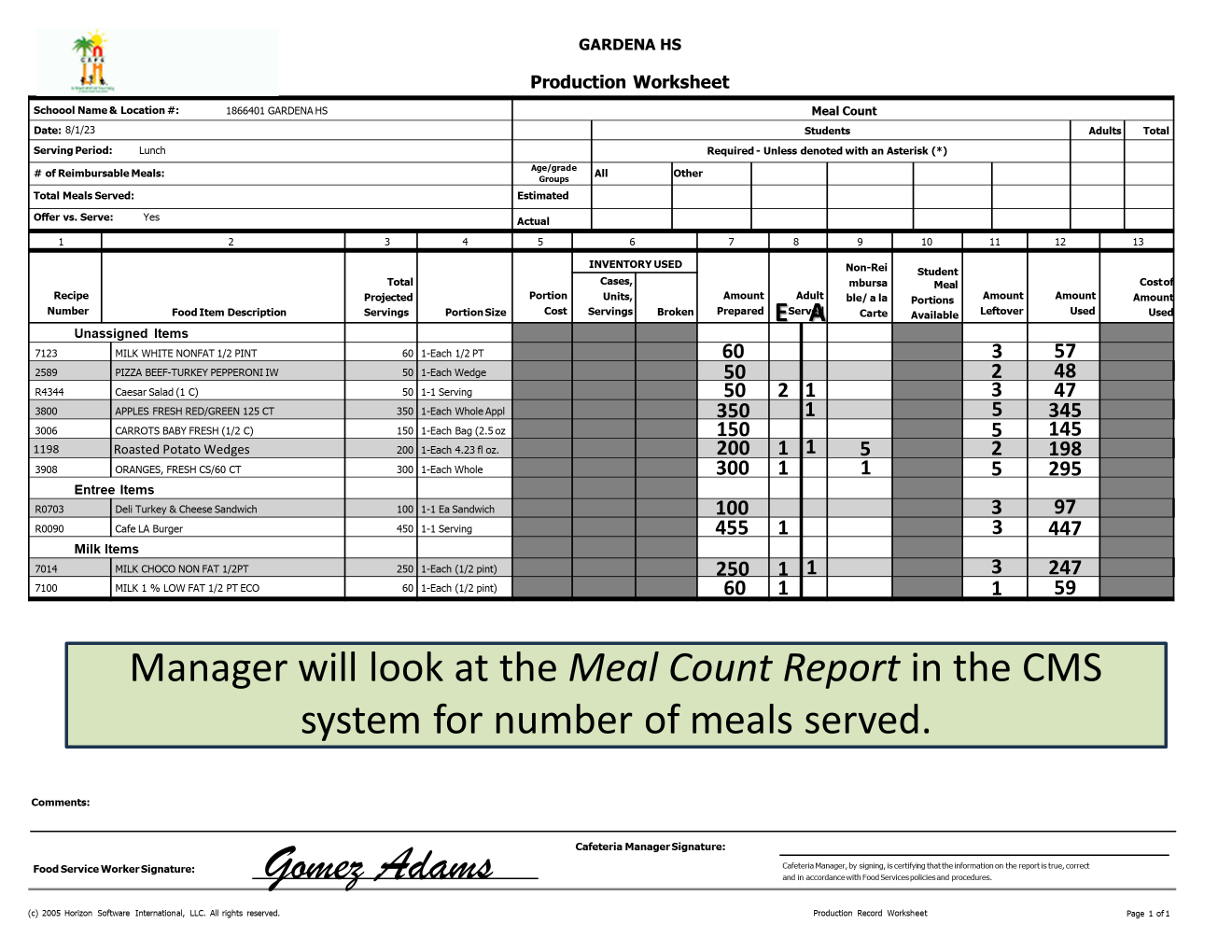 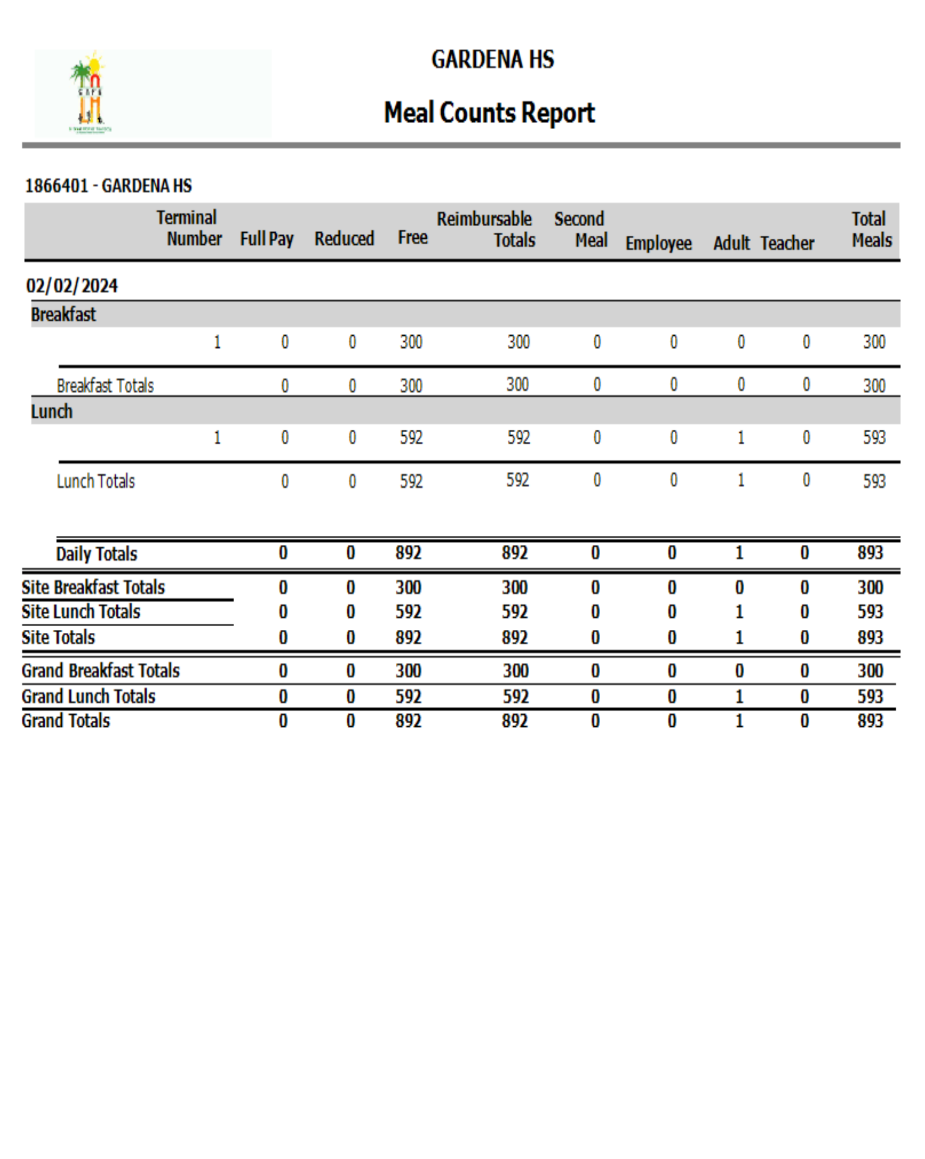 Los Angeles El.
Los Angeles Elementary
# 11111111   Los Angeles El
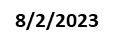 # 11111111   Los Angeles El
592
596
8/2/2023
596
596
2
1
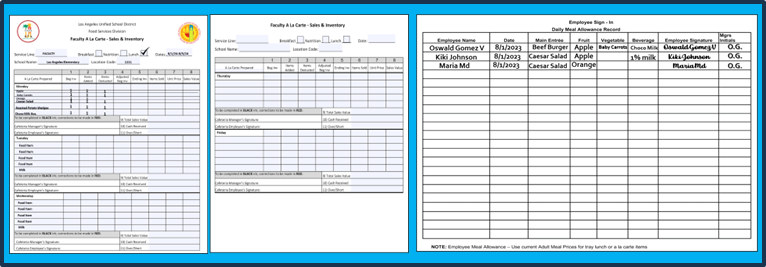 3
3
Daily Meal
Allowance
A La Carte Forms
You must subtract the Adult & Employee meals from total meals. 
(596 Total Meals) – (1 Adult Meal) – (3 Employee Meals)
= 592 reimbursable meals
Gomez Adams
Cafeteria Manager Signature:
Cafeteria Manager, by signing, is certifying that the information on the report is true, correct  and in accordance with Food Services policies and procedures.
Food Service Worker Signature:
(c) 2005 Horizon Software International, LLC. All rights reserved.
Production Record Worksheet
Page 1 of 1
Production Record
What is a Production Record?
It’s a valuable tool for tracking and predicting future production quantities. 
After each meal service, information from the Production Worksheet and the CMS Meal Counts Report is transferred into the CMS Production Record.
The information entered supports the claim for State and Federal reimbursements.
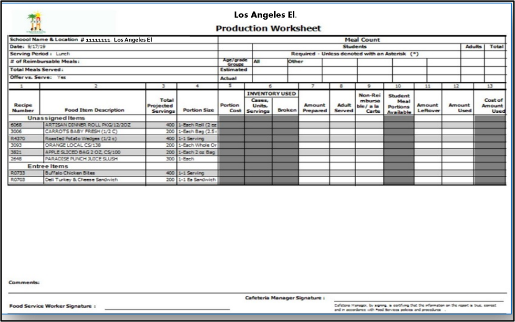 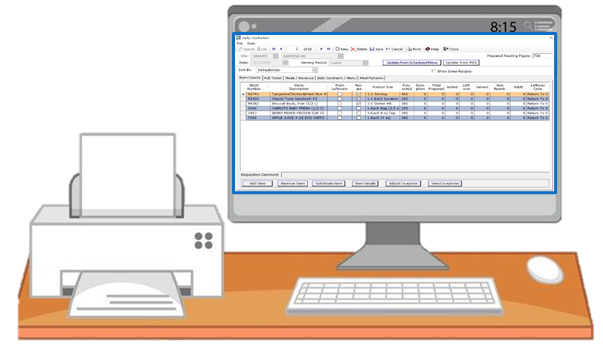 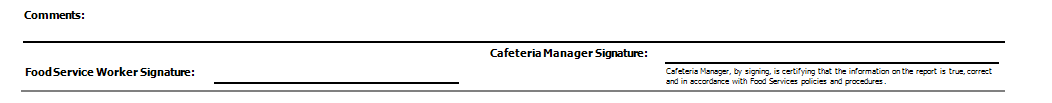 Production counts are manually recorded.
Production Record is completed in CMS.
Counts are transferred to CMS.
Meals/ Revenue Tab
Information from the Meals/Revenue tab generates data in the Profit and Loss report.
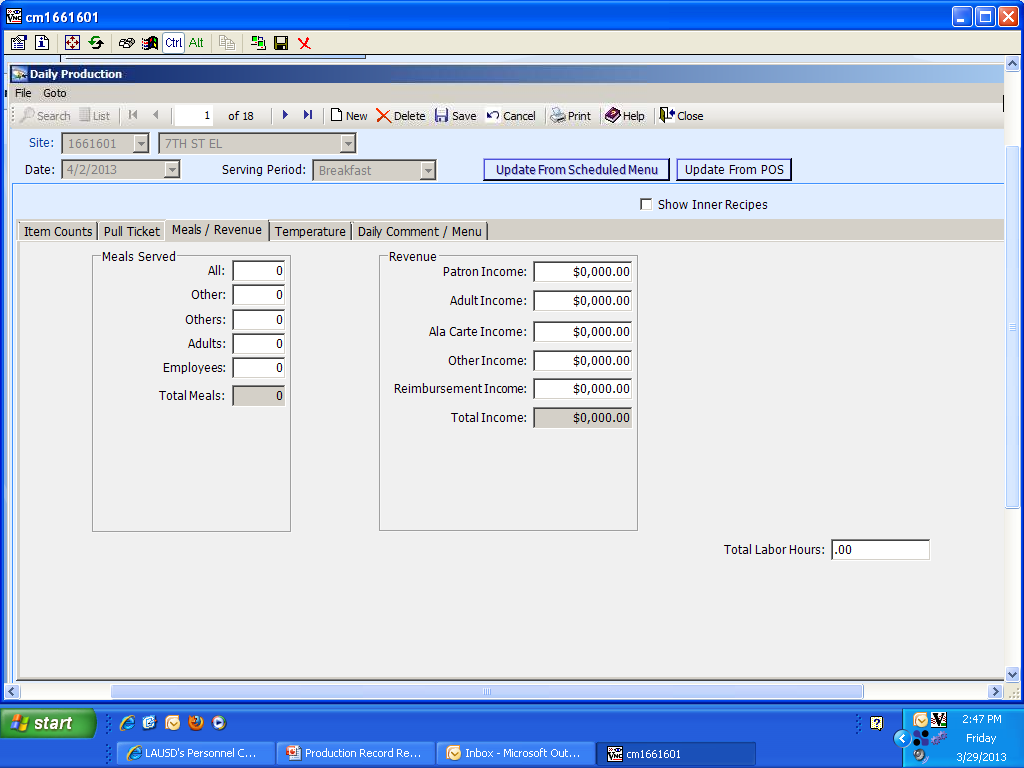 Los Angeles El.
1111111111
3
1
6
Lunch
8/2/2023
Meals/Revenue Tab Other Field
Transfer the “Non-Reimbursable/A la Carte” amount from column 9 of the Production Worksheet, into the “Other” box this includes:
Dropped
Burnt
Theft
# 11111111   Los Angeles El
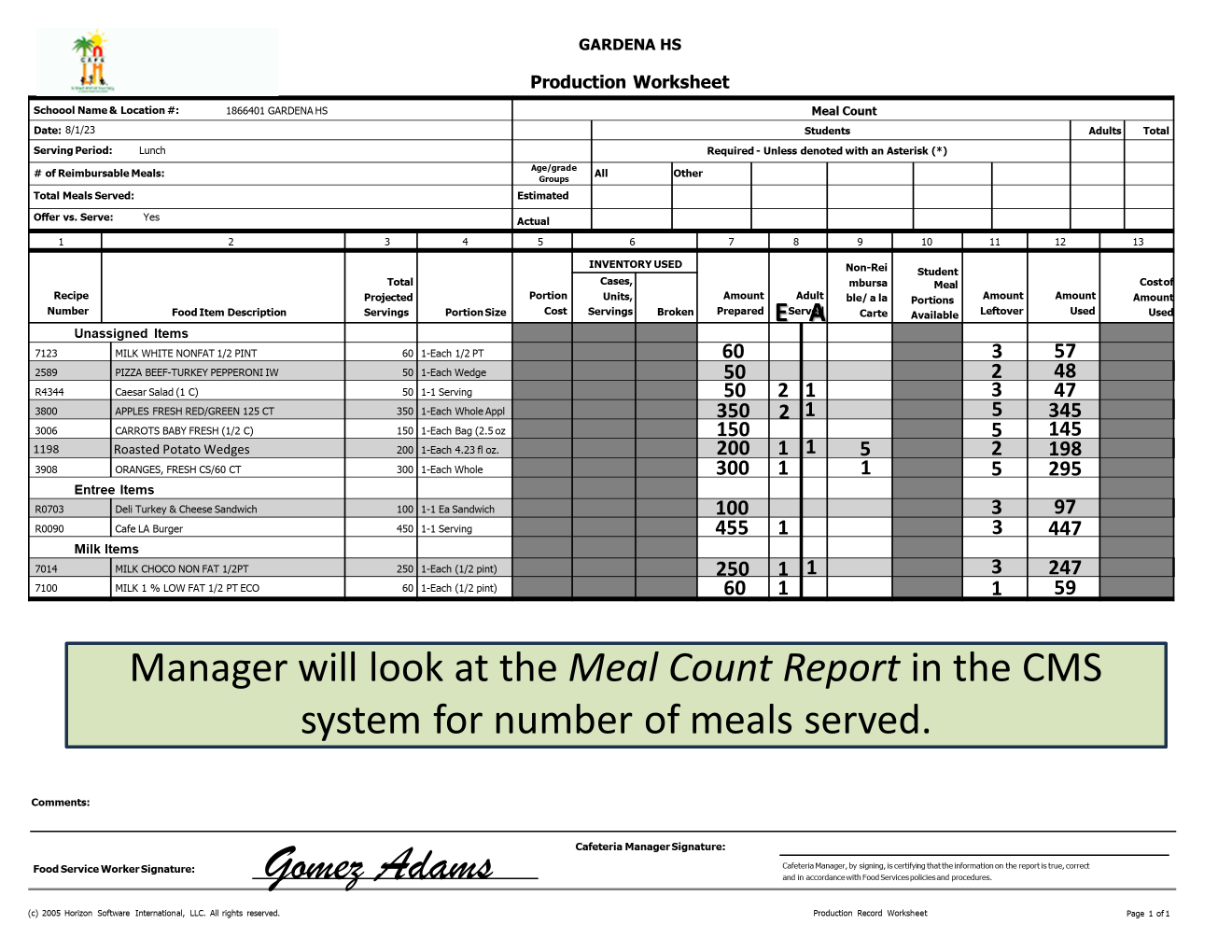 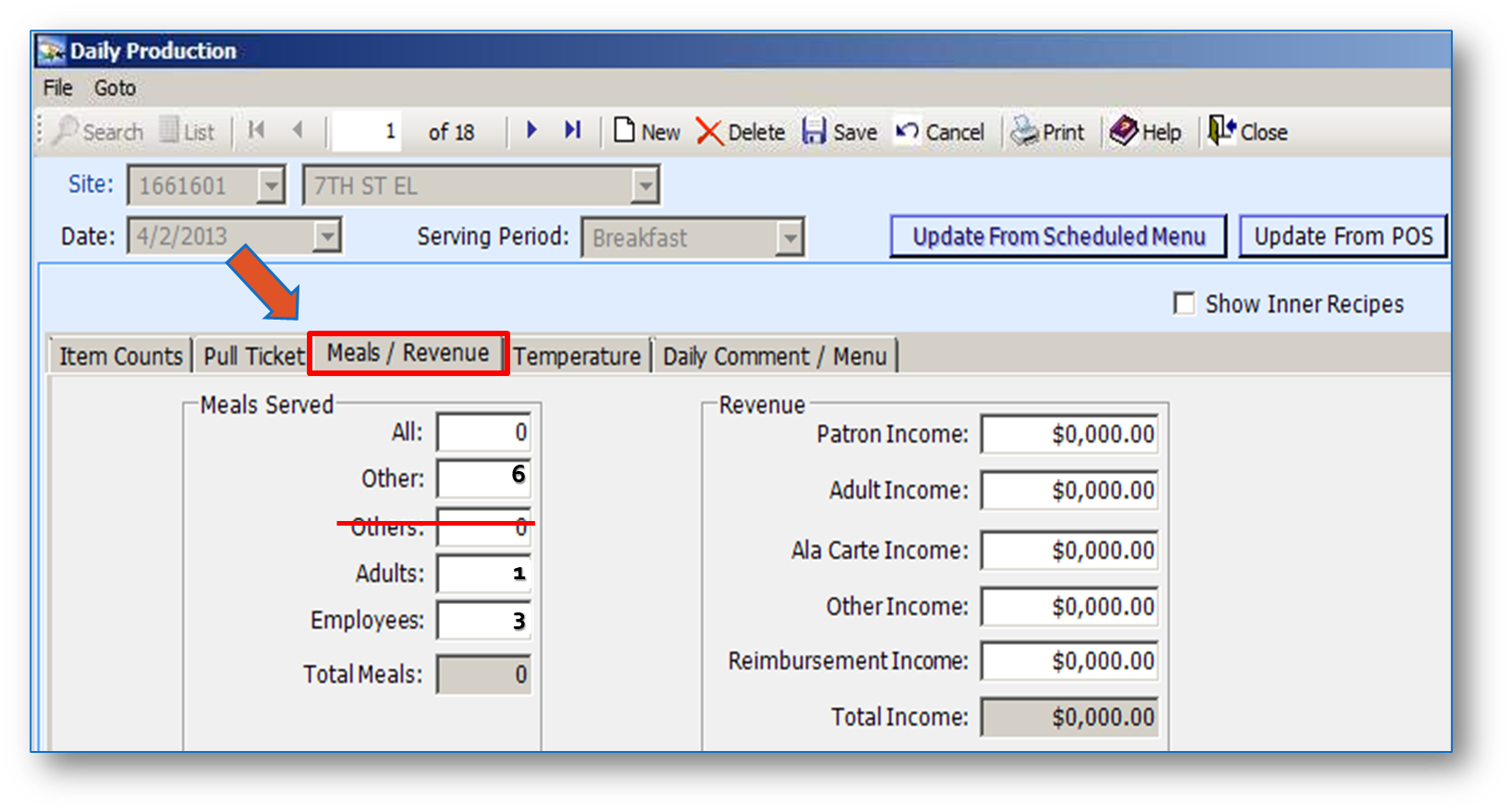 Los Angeles El.
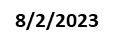 592
596
5 + 1 = 6
Daily Comment/ Menu
Select the Daily Comment/Menu tab and enter the following information:
Menu Week - obtained from the BOH menu. 
Menu Day – M=1, T=2, W=3, TH=4, F=5, S=6.
Comments – document burnt, dropped, theft. 
Calendar - verify that the Calendar items match those listed on the Production Record.
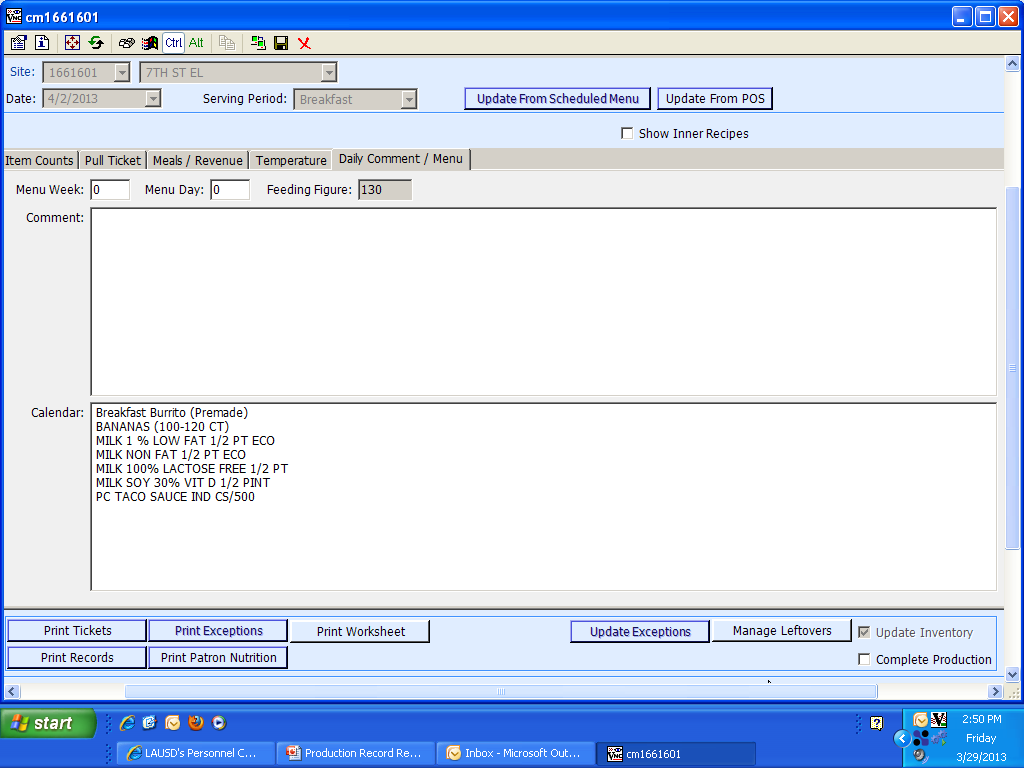 Los Angeles El.
1111111
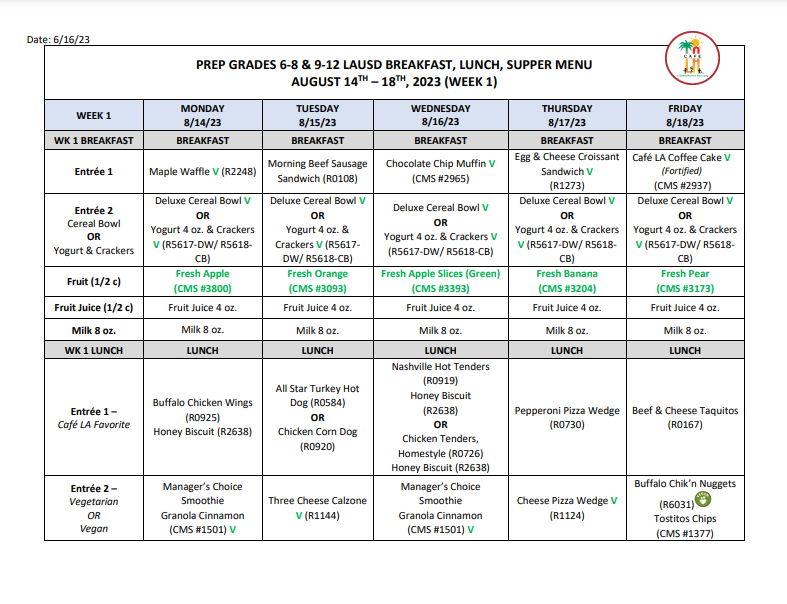 8/2/2023
Lunch
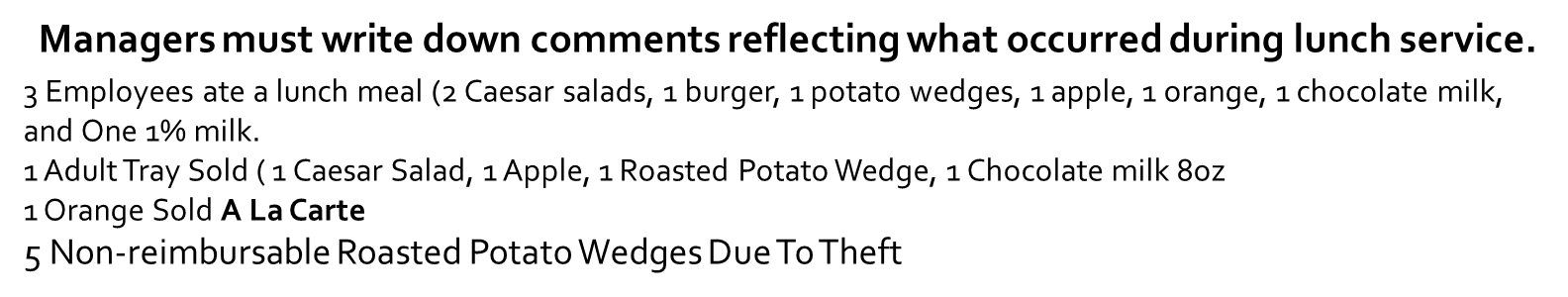 Transferring Production Worksheet Data into CMS Production Record
After signing and verifying the information on the Production Worksheet, 
The food service manager will input the worksheet data into the CMS Production Record.
Item Counts
Pull Tickets
Meals / Revenue
Temperature
Daily Comment / Menu
Stock 
Number
Stock 
Descriptions
From 
Leftovers
Rec-
ipe
Portion Size
Proj-
ected
Exce-
ption
Total
Prepared
Added
Left-
over
Served
Non
Reimb.
Adult
Leftover
Code
R1056N
Breakfast Burrito (premade)
1-1 Each (3.95 oz)
130
0
0
0
0
0
0
0
Return to
3204
Bananas (100-120 CT)
1-Each Banana
120
0
0
0
0
0
0
0
Return to
7010
Milk 1% Low Fat ½ PT EC
1-Each (1/2pint)
130
0
0
0
0
0
0
0
Return to
Disposition Comment:
Add Item
Remove Item
Substitute Item
Item Details
Adjust Exception
View Exception
Note: Never enter any information into the Served column, CMS automatically calculates the quantities.
Add Item to Production Record
To ADD an item to the Production Record:
“Select” the “Add Item” box.
Select the menu item and enter the items information in the “Description” box.
Click the "Search" button and wait for the search results to appear.
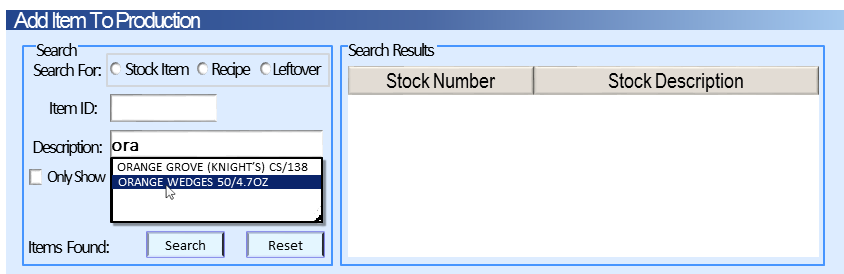 Add Item to Production
Verify that “Each” is selected in the “Measure” box; this will avoid adding by the case.

Finish the process by clicking “Add Items And Return to Production.”
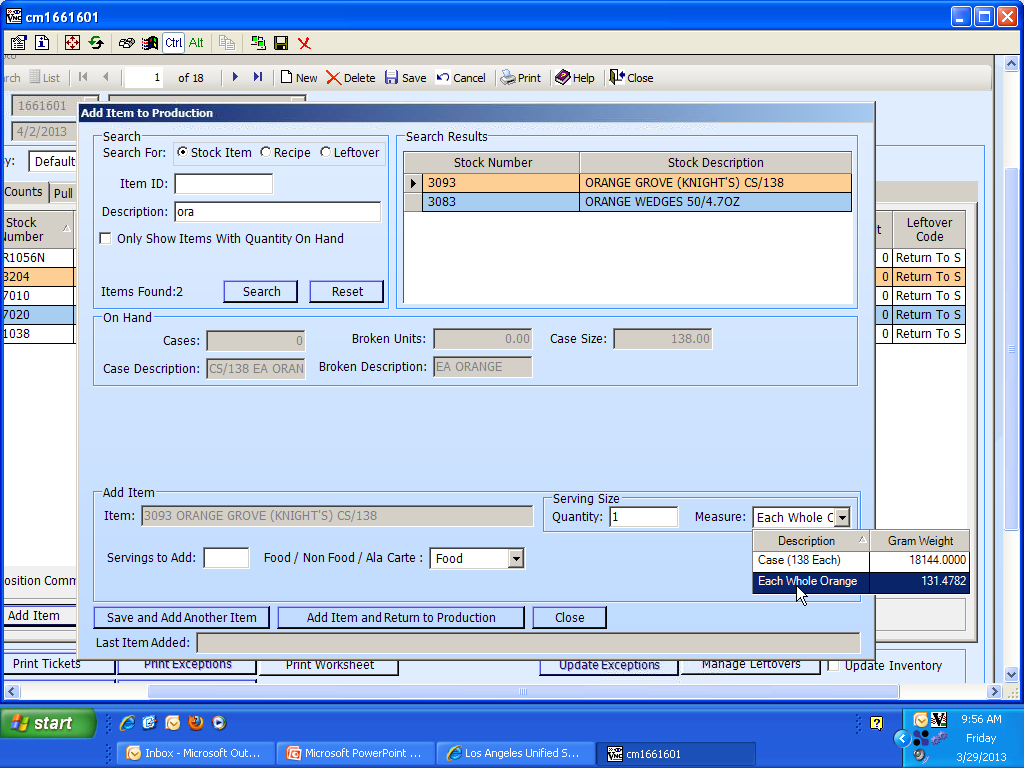 Quantity Serving Size is always 1.

Measure will always be ( 1-EACH, 1-8oz)

Never Should say CASE
Leftover Codes
All leftovers require a Leftover Code selection.
And Disposition Comment.

 Use the dropdown arrow to select the leftover    
    code.
Serve the Next Day
Dispose Of
Return To Stock
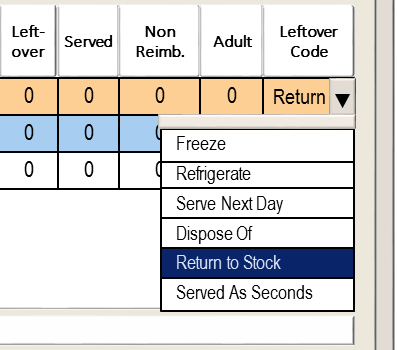 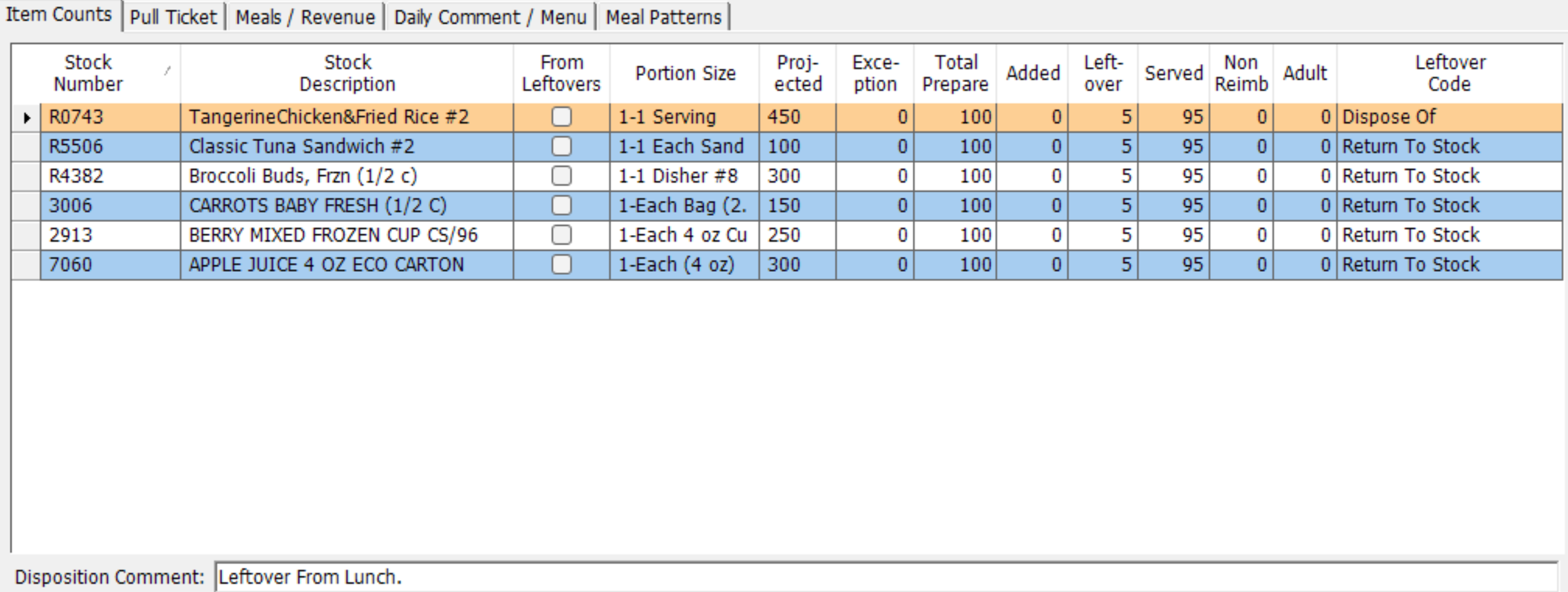 The leftover codes: Freeze, Refrigerate, and Served As Seconds are NOT utilized.
Removing An Item
Items listed on the Production Record not used for service must be removed from the “Daily Production” section. Examples of removed items: 
Items coded as “Serve Next Day” but are not suitable for service
Substituted menu items
Delivery shortages
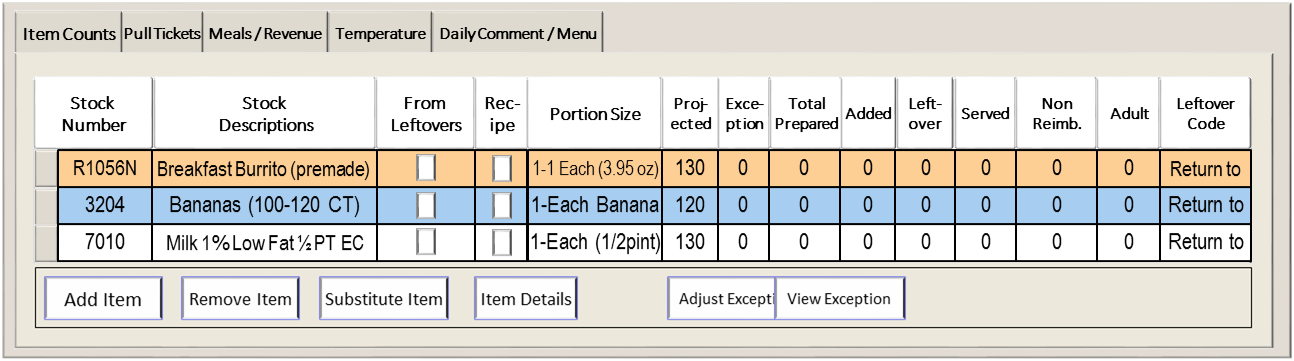 Complete CMS Production Record
The final steps to completing the process include:

Check “Update Inventory” box

Check “Complete Production” box

Click “Save” button at the top of the screen
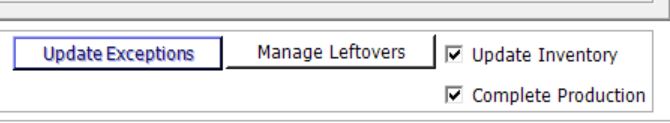 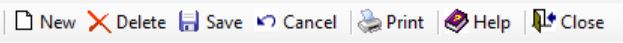 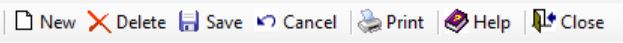 Los Angeles El.
GARDENA HS
Production Worksheet
# 11111111   Los Angeles El
# 11111111   Los Angeles El
8/2/2023
592
596
E
A
57
60
48
50
1
47
2
50
1
345
350
145
150
1
1
198
200
5
Roasted Potato Wedges
1198
1
1
295
300
97
100
1
447
455
1
247
1
250
59
1
60
3
2
Managers must write down comments reflecting what occurred during lunch service.

3 Employees ate a lunch meal (2 Caesar salads, 1 burger, 1 potato wedges, 1 apple, 1 orange, 1 chocolate milk, and One 1% milk. 
1 Adult Tray Sold ( 1 Caesar Salad, 1 Apple, 1 Roasted Potato Wedge, 1 Chocolate milk 8oz
1 Orange Sold A La Carte
5 Non-reimbursable Roasted Potato Wedges Due To Theft
3
5
5
2
5
3
3
3
Comments:
1
Gomez Adams
Cafeteria Manager Signature:
Cafeteria Manager, by signing, is certifying that the information on the report is true, correct  and in accordance with Food Services policies and procedures.
Food Service Worker Signature:
(c) 2005 Horizon Software International, LLC. All rights reserved.
Production Record Worksheet
Page 1 of 1
Production Worksheet Signature
When the Production Worksheet is complete, it is signed by:
Food Service Worker/Senior Worker/Designee
Food Service Manager
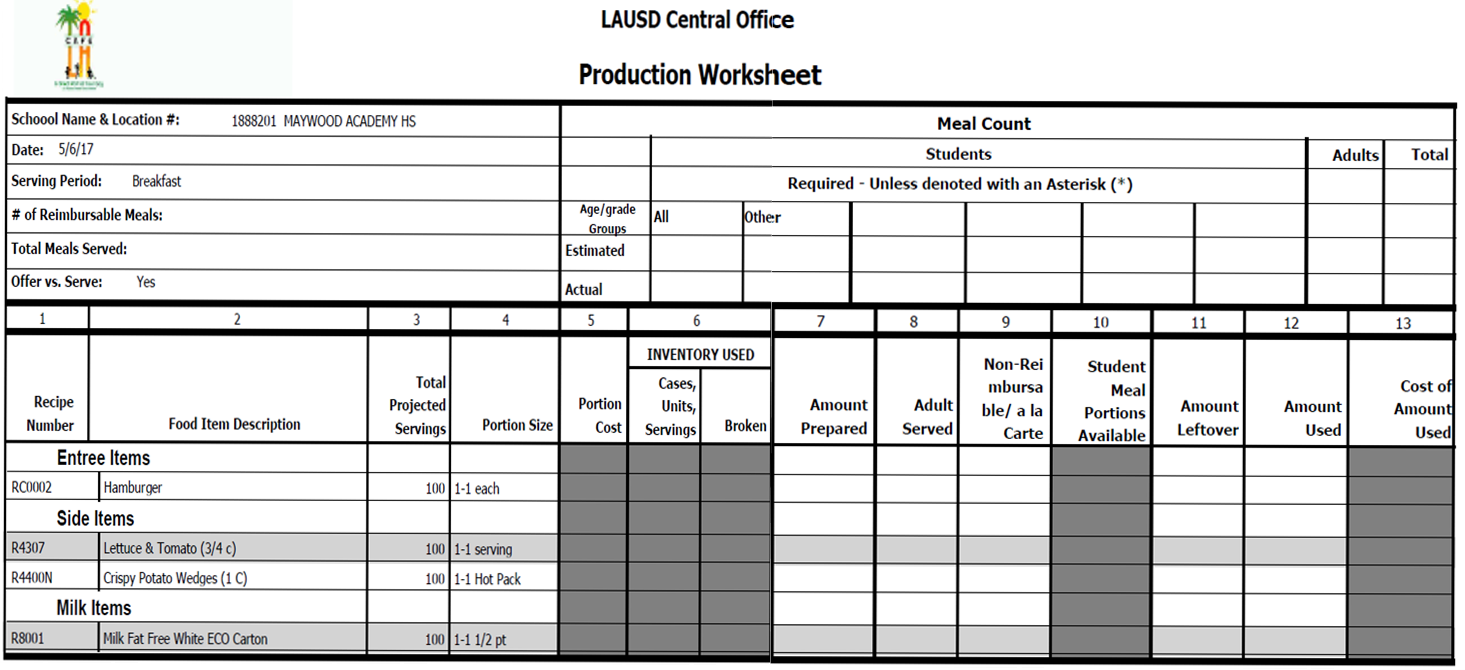 Los Angeles El
Los Angeles El
By signing the Production Worksheet, the FSM is certifying that the information on the report is true, correct and in accordance with Food Services Policies and Procedures.
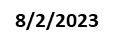 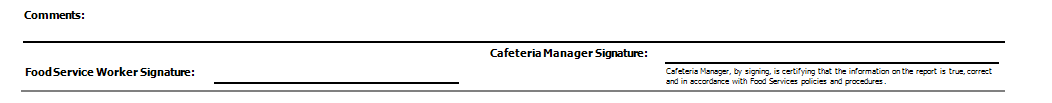 Anthony Gomez III.
F. Garcia
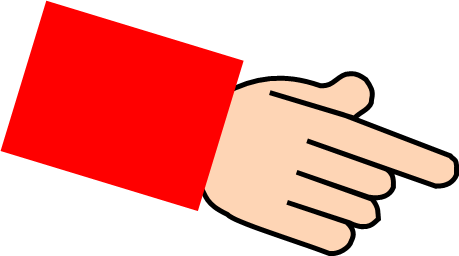 Los Angeles El.
GARDENA HS
Production Worksheet
# 11111111   Los Angeles El
# 11111111   Los Angeles El
8/2/2023
592
593
E
A
57
60
48
50
1
47
2
50
1
345
350
145
150
1
1
198
200
5
Roasted Potato Wedges
1198
1
1
295
300
97
100
1
447
455
1
247
1
250
59
1
60
3
2
3
Manager will then sign the production work sheet with a pen and file in Folder #1 following record and retention guidelines
5
5
2
5
3
3
Comments:
3
You The Amazing Manager
1
Gomez Adams
Cafeteria Manager Signature:
Cafeteria Manager, by signing, is certifying that the information on the report is true, correct  and in accordance with Food Services policies and procedures.
Food Service Worker Signature:
(c) 2005 Horizon Software International, LLC. All rights reserved.
Production Record Worksheet
Page 1 of 1
Production Record Report
Review the Production Record for accuracy.
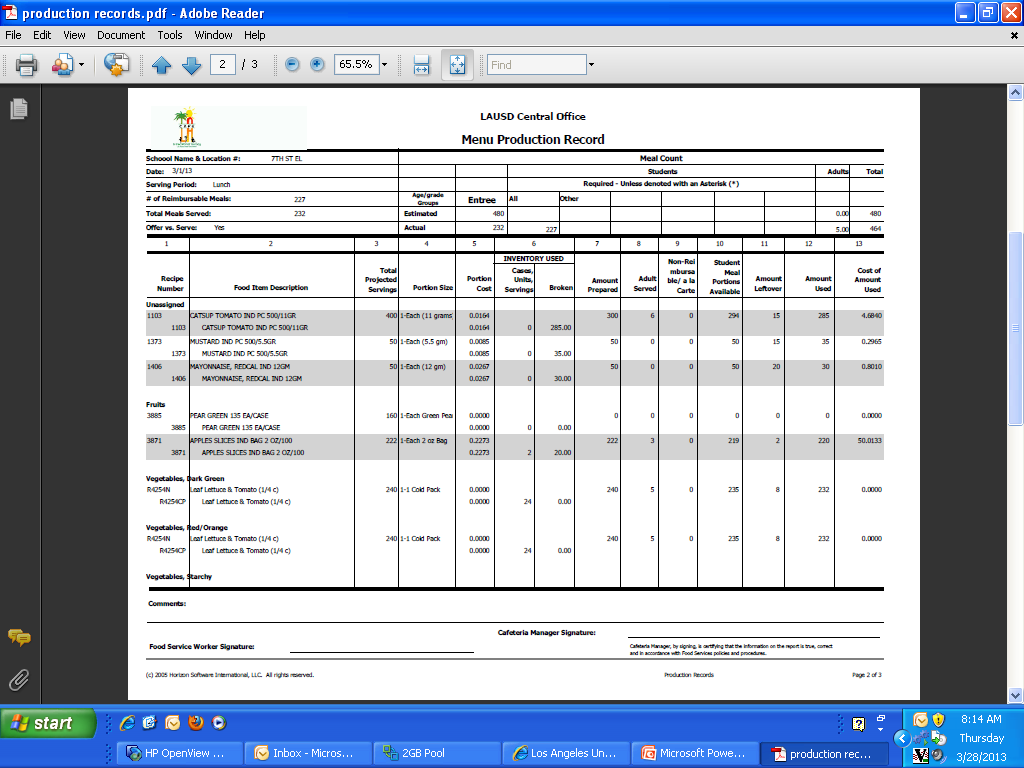 Los Angeles El
Los Angeles El.
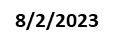 EEC and off-sites production record
EEC & Off-Sites Meal Counts
The EEC & Off Sites Production Record will be projected as part of the EZ-Steps process.
EECs will complete Production Worksheets using the EEC drop-down site in CMS
Complete the Production  Worksheet using the meal record
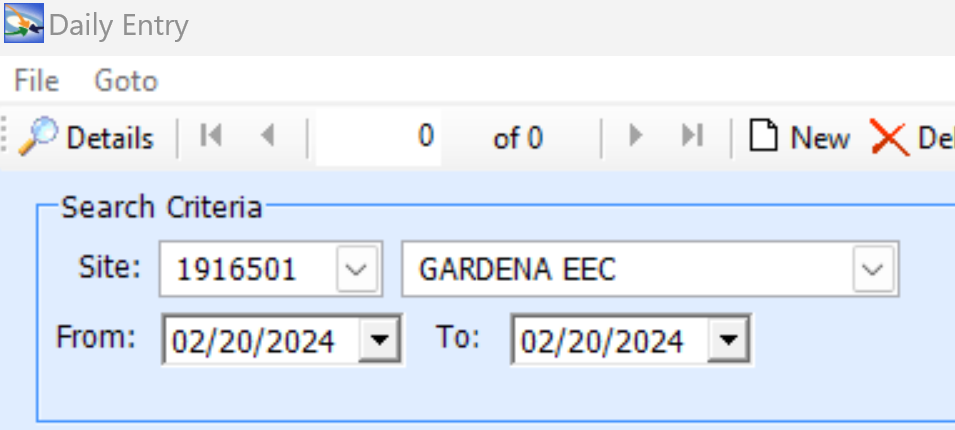 Los Angeles EEC
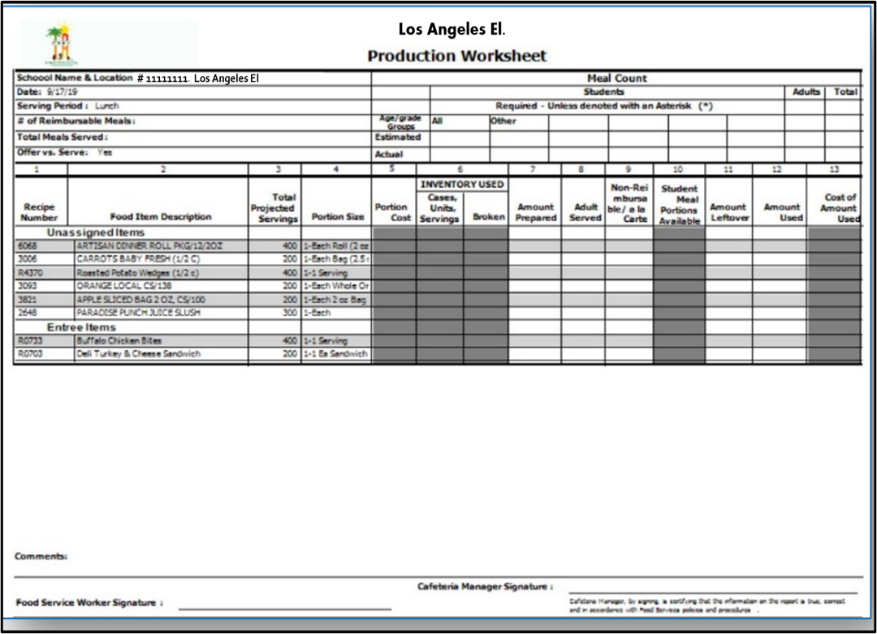 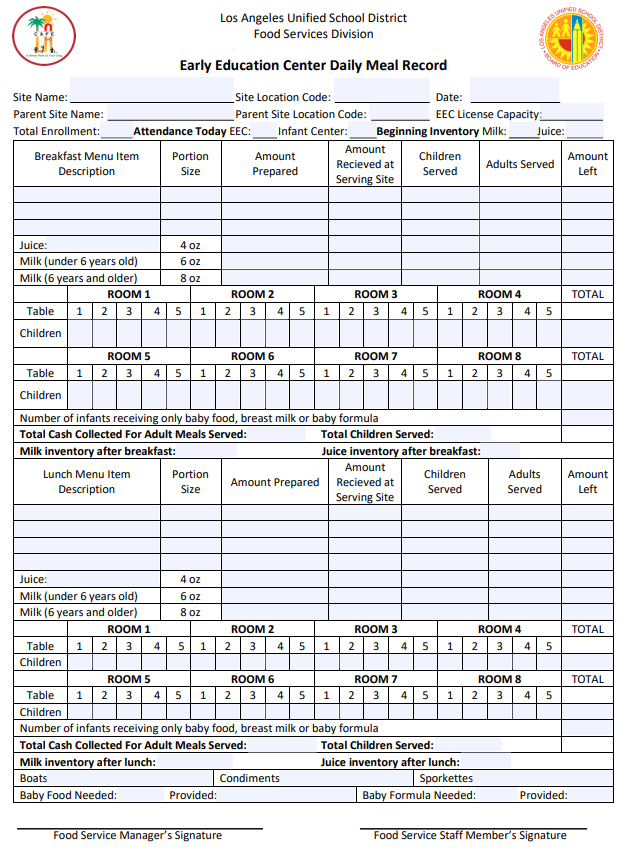 Los Angeles EEC
Troubleshooting
Common Production Errors
After entering information into the CMS Production Record, review for common input errors.

No information entered – still shows as “0.”
Numbers entered incorrectly – “920” entered as “92.”
Incorrect portion size – “case” instead of “each.”
Excessive dollar amounts in Cost of Amount Used.
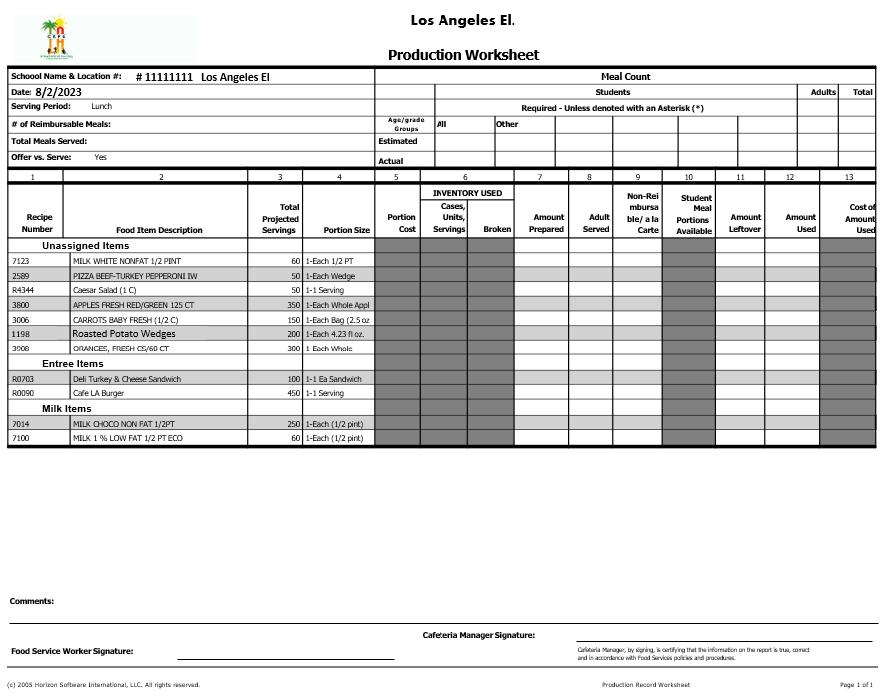 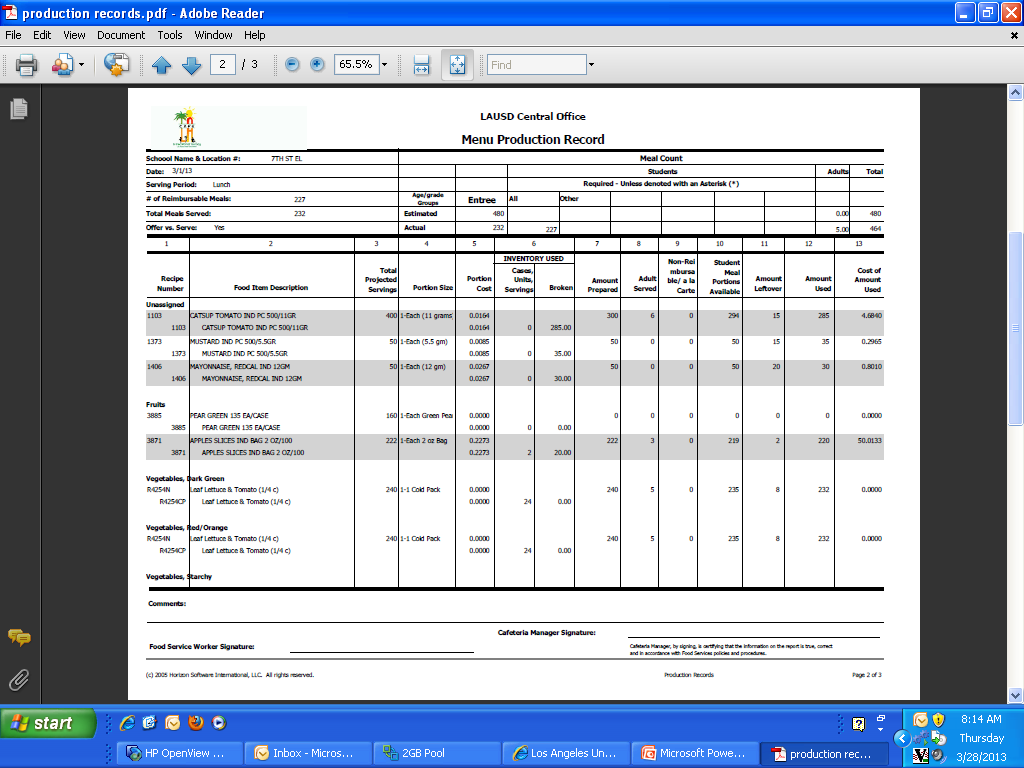 Los Angeles El
Troubleshooting Tutorial Videos
If you are still unable to locate the Production Worksheet, refer to the Food Service website > FS Tutorial Videos:
Tutorial Video
Try troubleshooting before submitting a Remedy Ticket. If you can't find Production Records for this week, explain the issue in the Description section.
Remedy Ticket Best Practice
Instructions on how to create a remedy ticket are available  on the Food Service website.

Training & Resource > CMS Section > “How to Create a Remedy Ticket.”
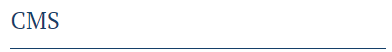 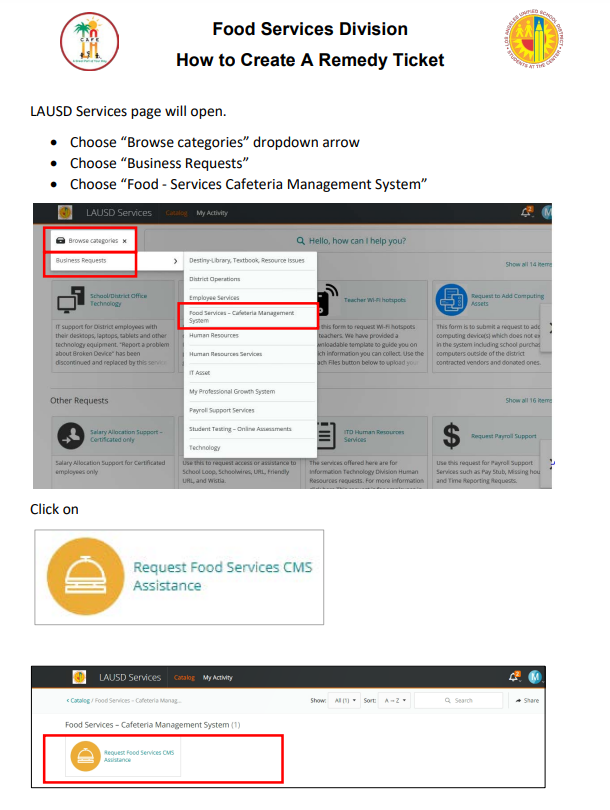 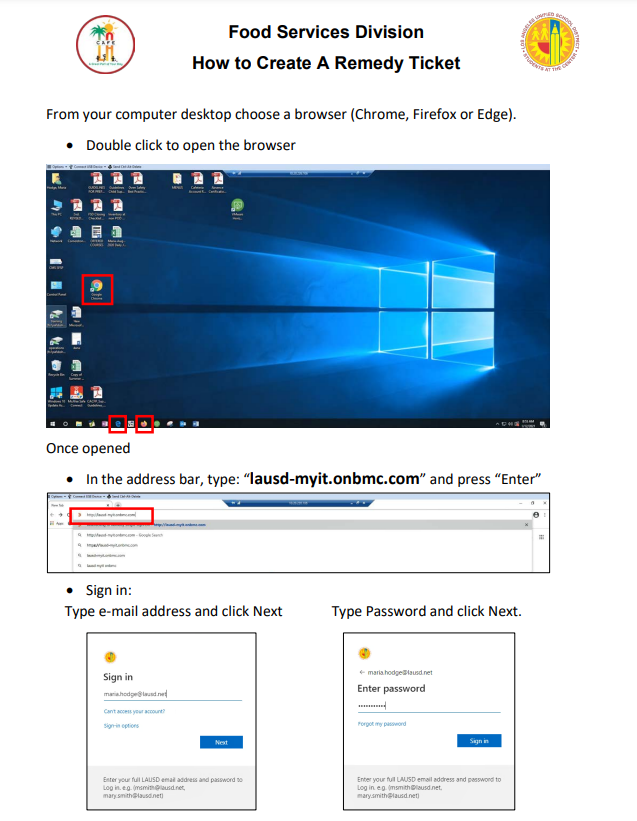 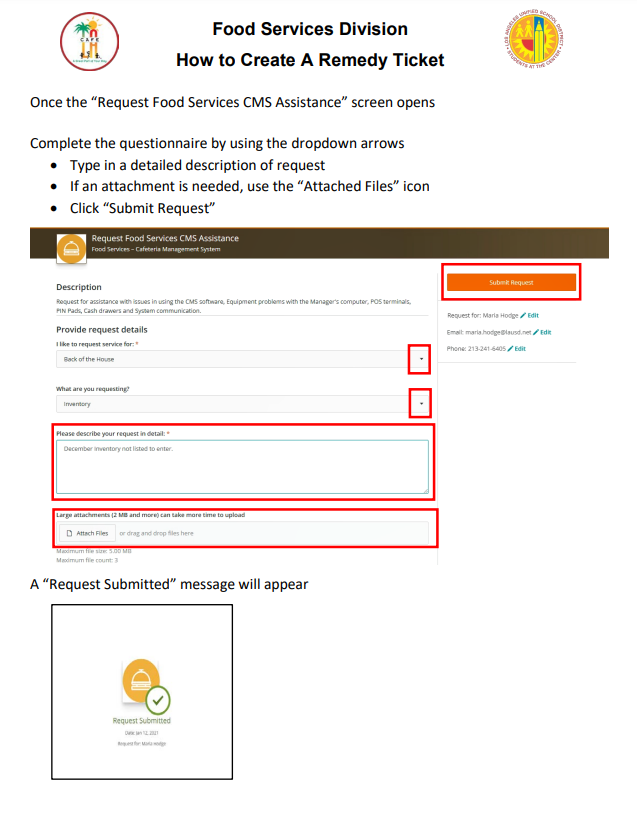 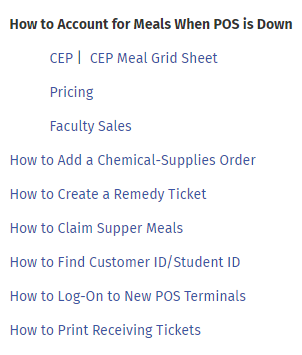 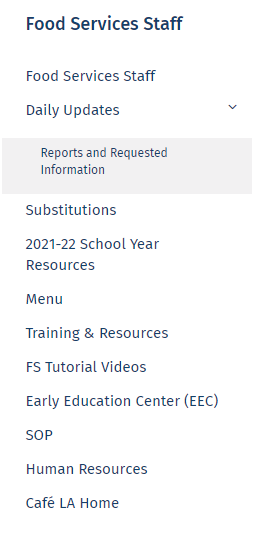 Recap
Who's responsible for entering information into the Production Worksheet?
All cafeteria staff is responsible for completing Production Worksheets.
Why is it crucial to ensure that the Production Worksheets and Production Records are accurate and complete daily?
The entered information supports the claim for reimbursements from the state and federal government.
What is a Production Record?
Production Records help plan menus, predict quantities, minimize waste, choose suitable options, and analyze nutrients.